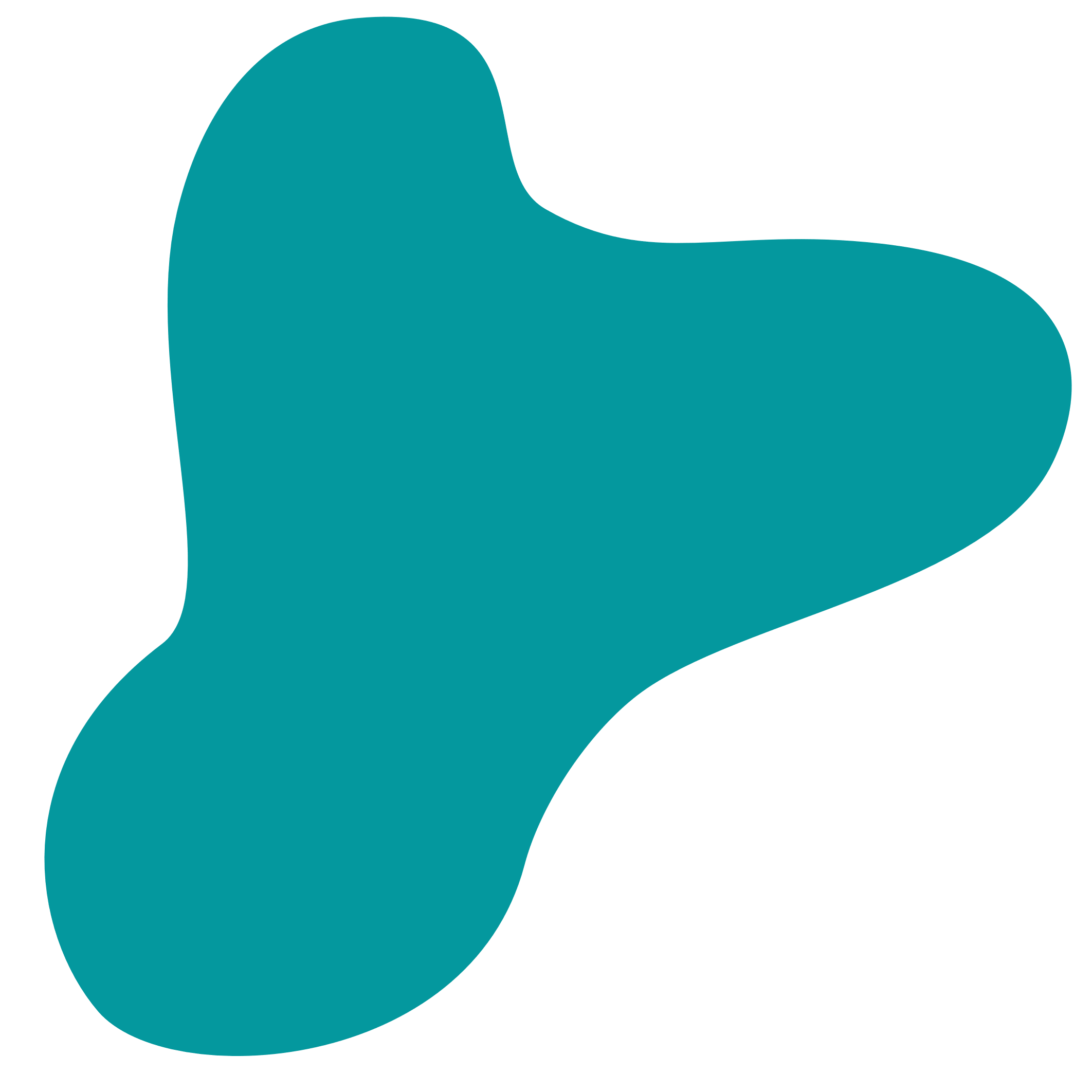 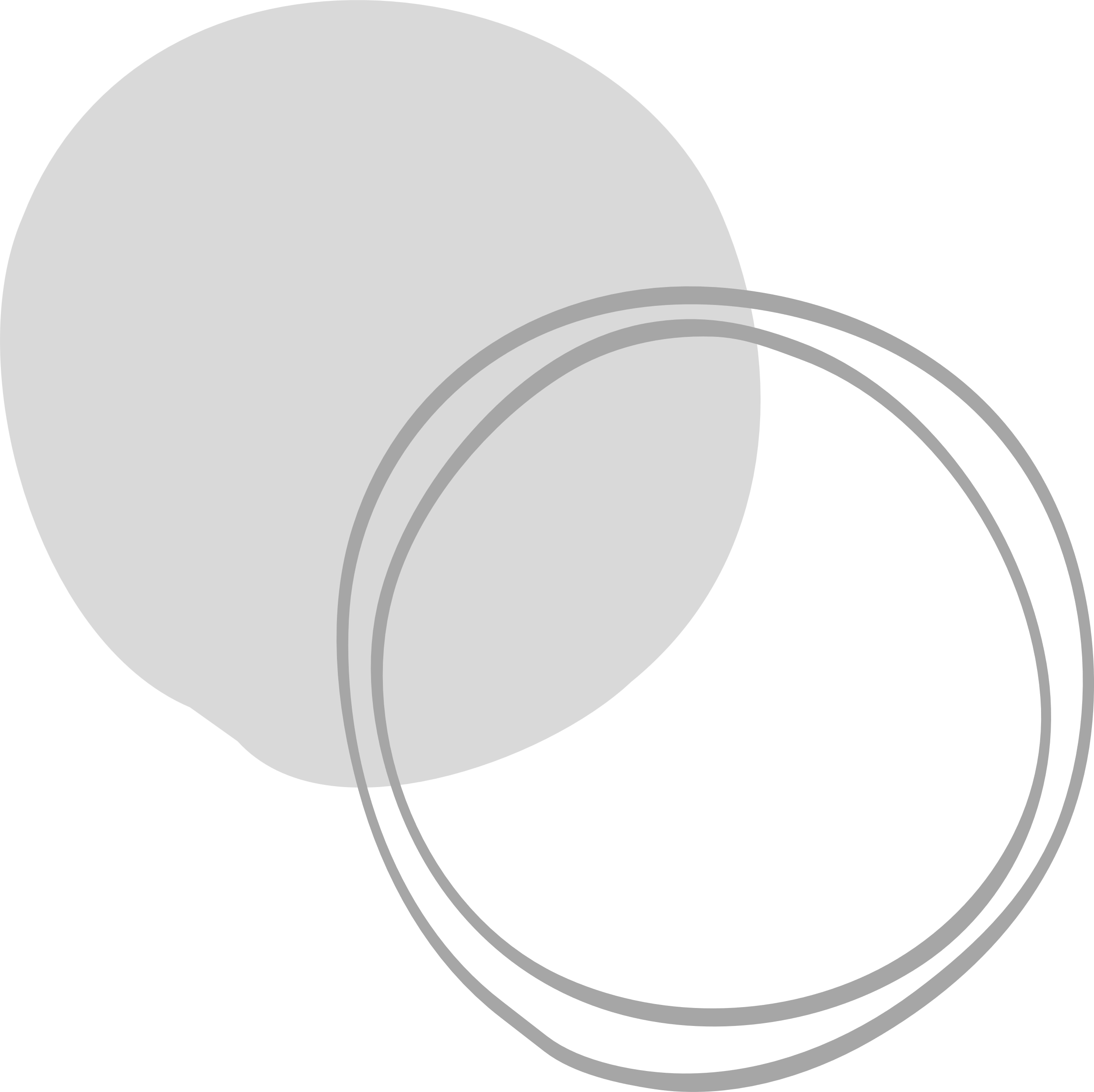 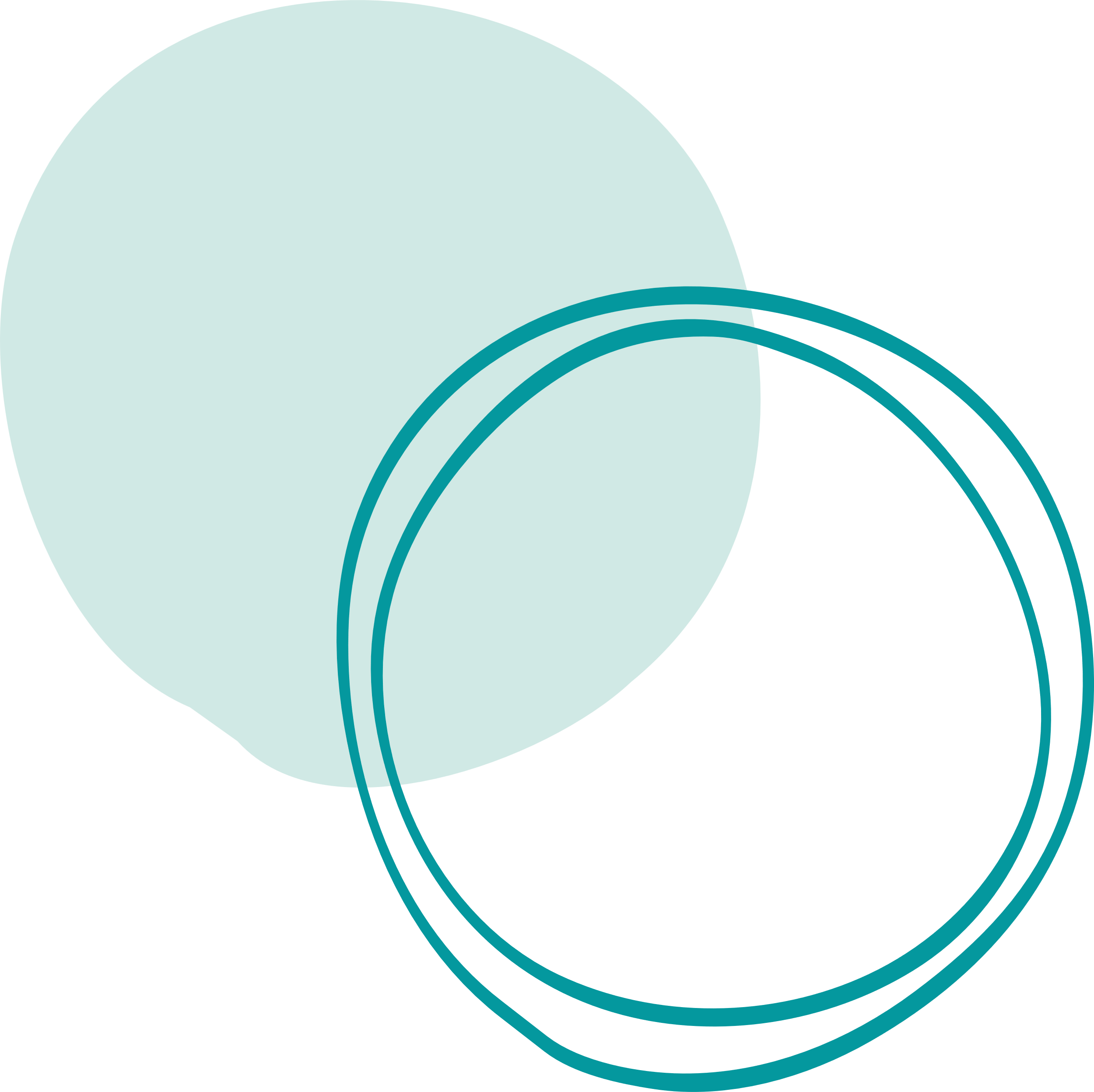 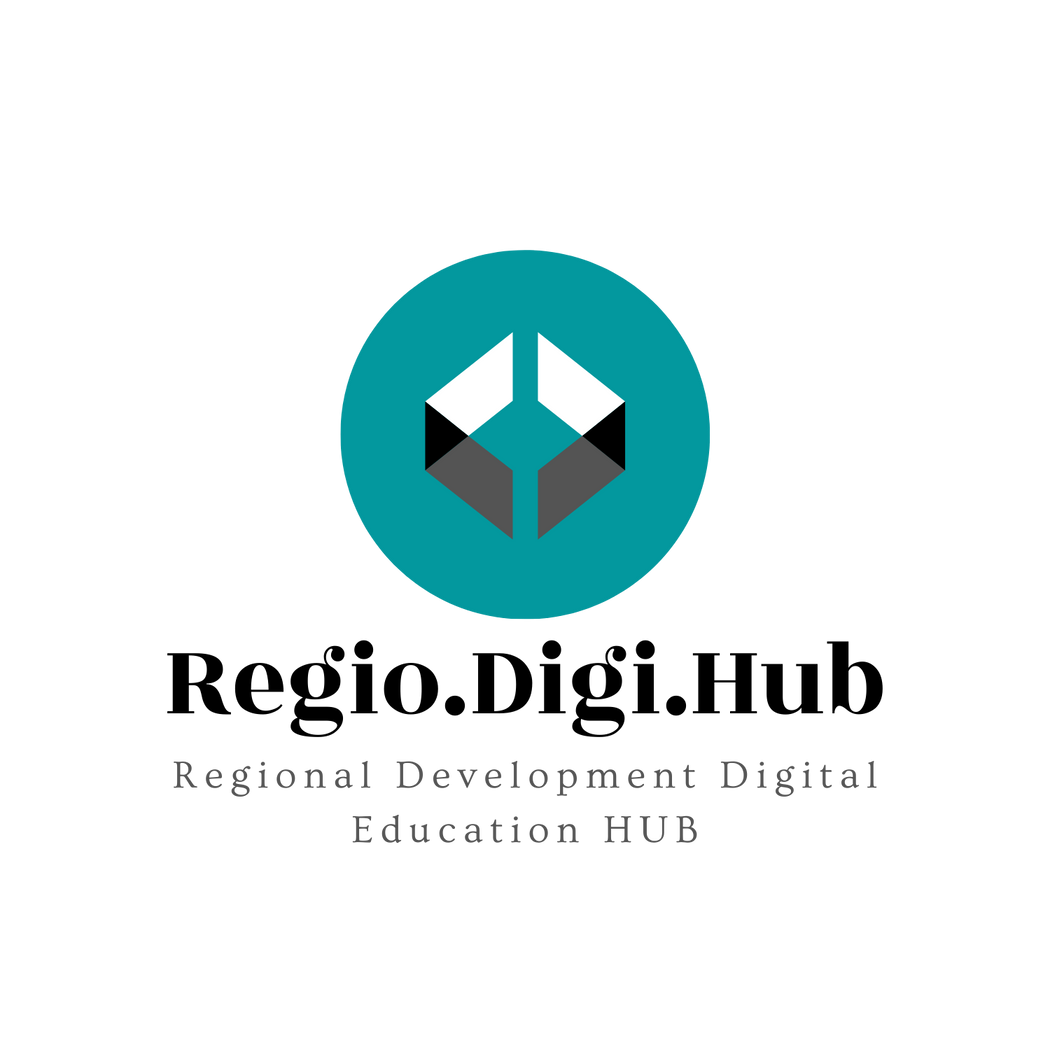 Подпомагане на регионалното развитие чрез изграждане на капацитет в системата на професионалното образование и обучение (ПОО)
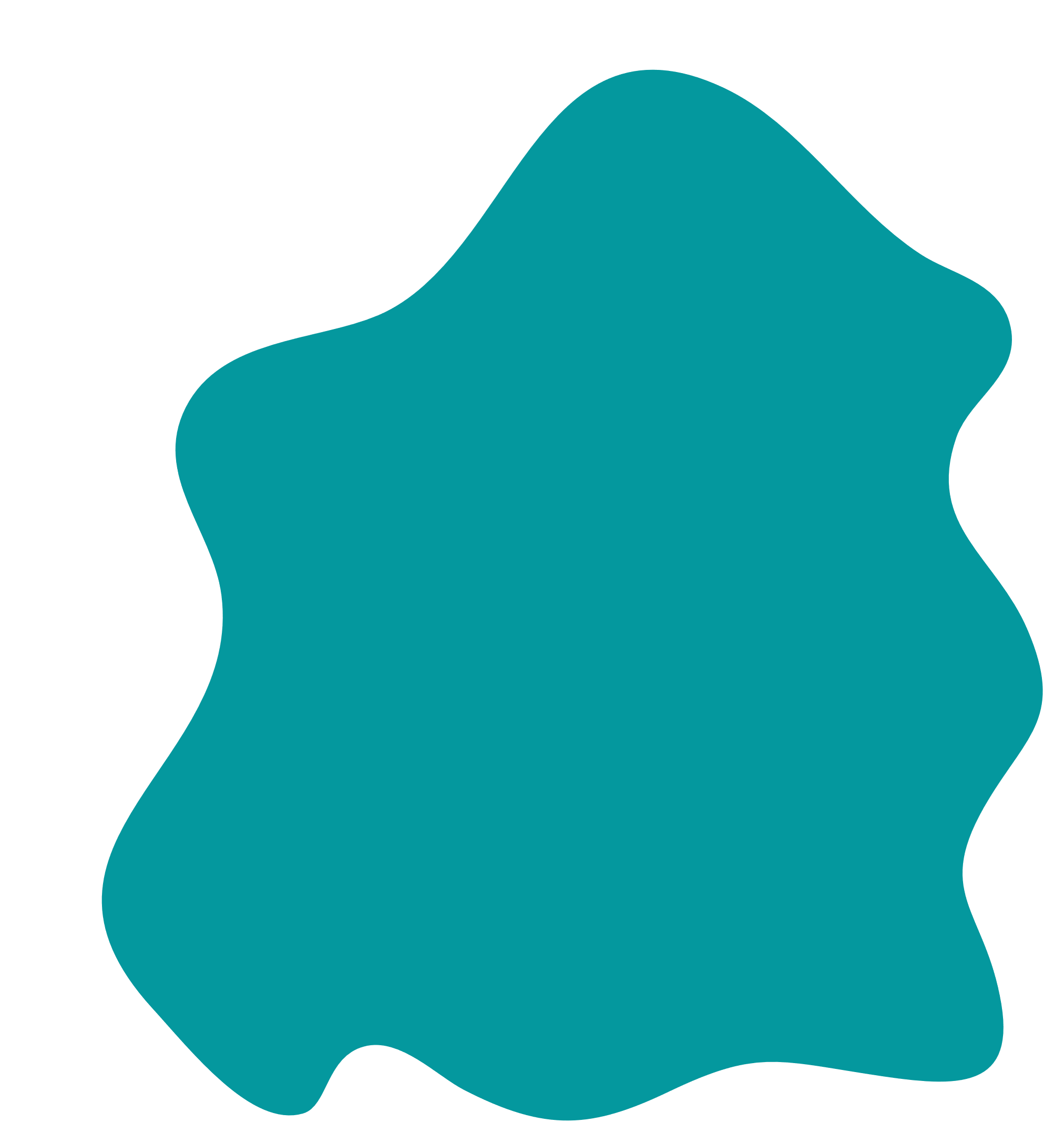 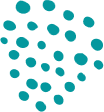 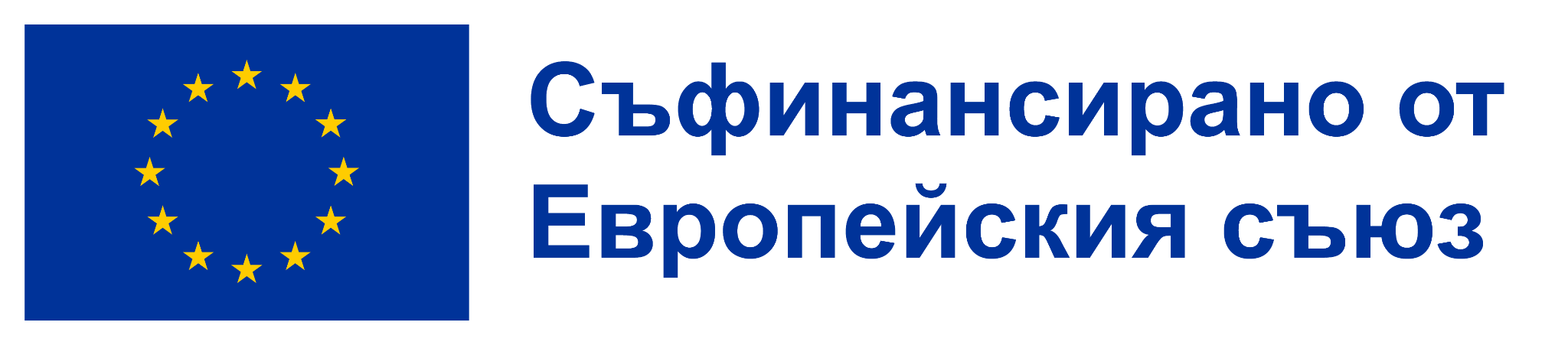 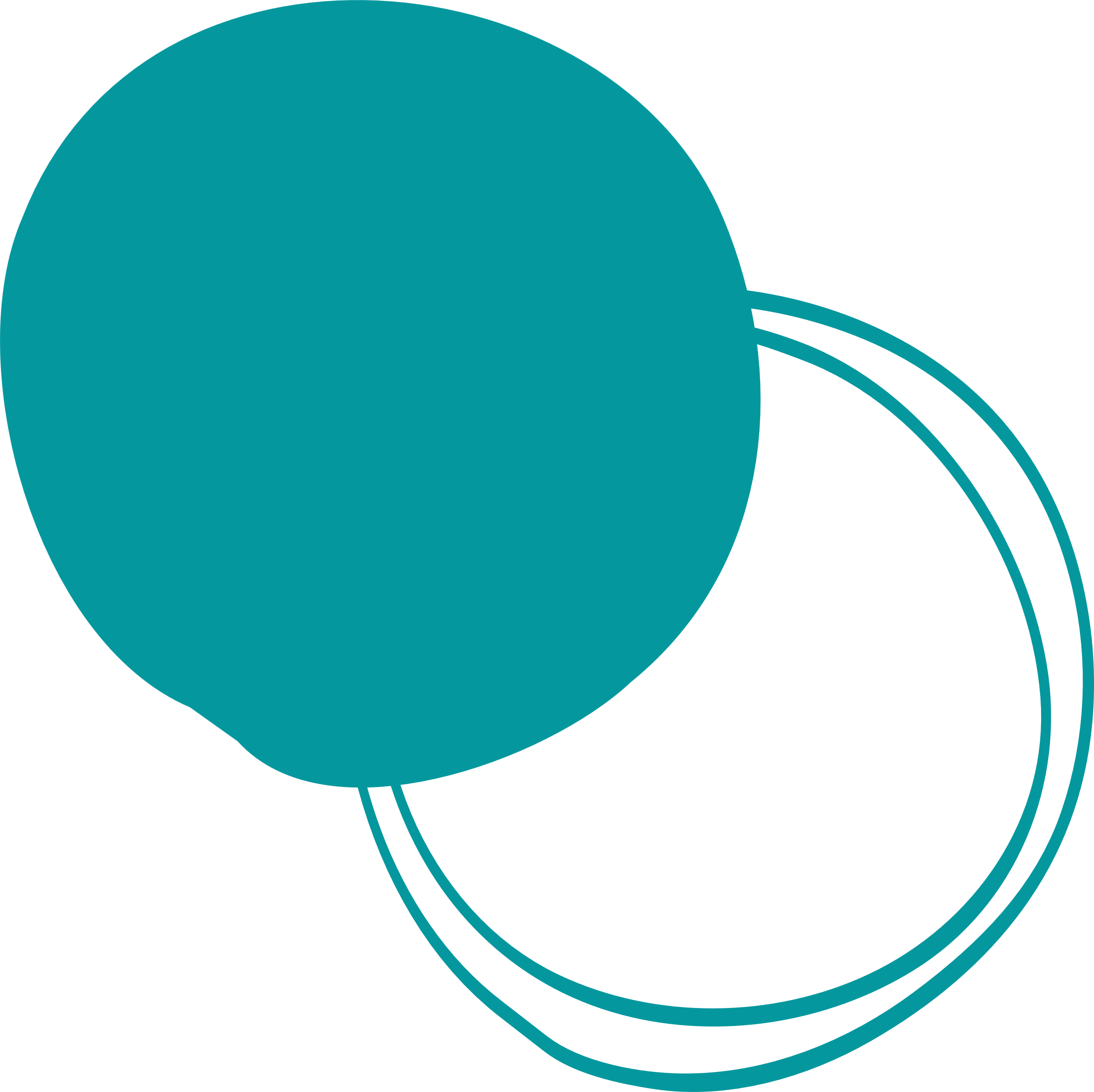 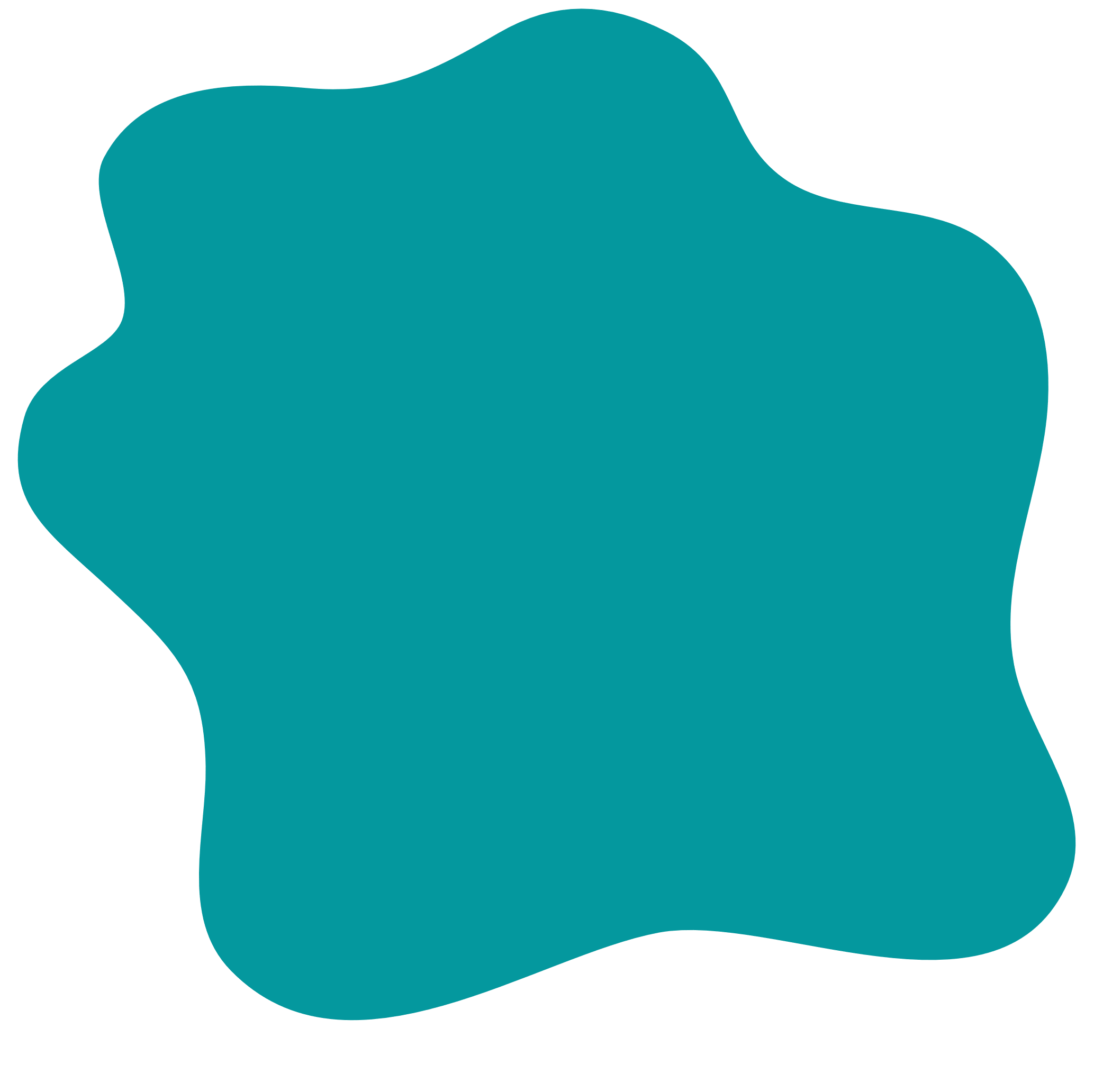 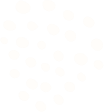 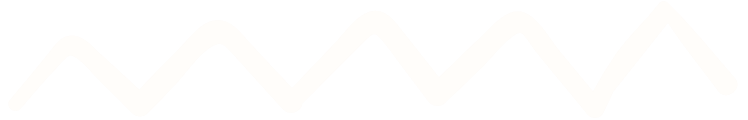 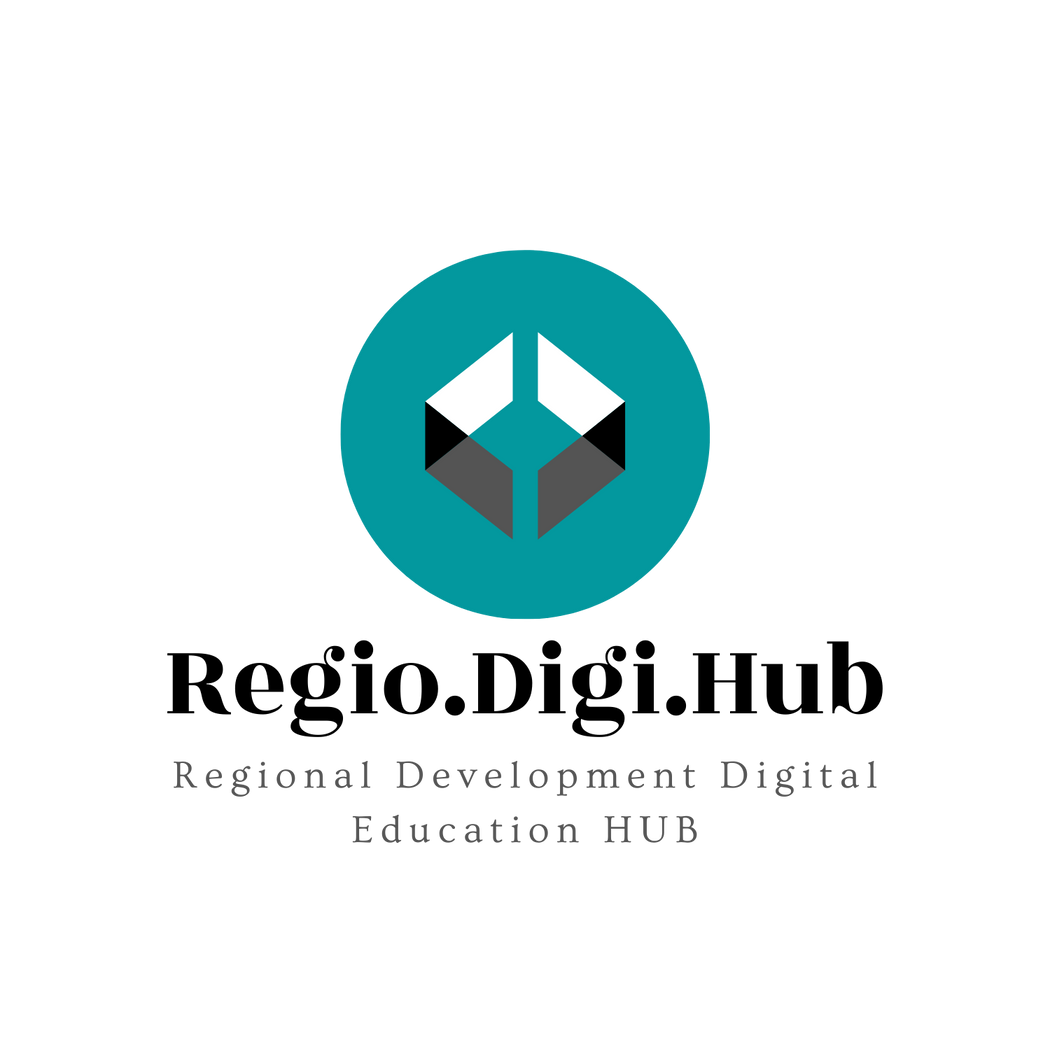 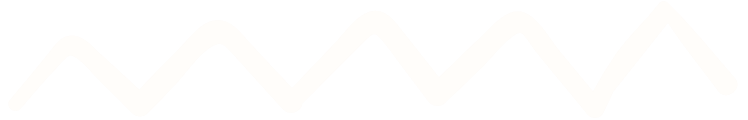 Създаване и прилагане на план за действие
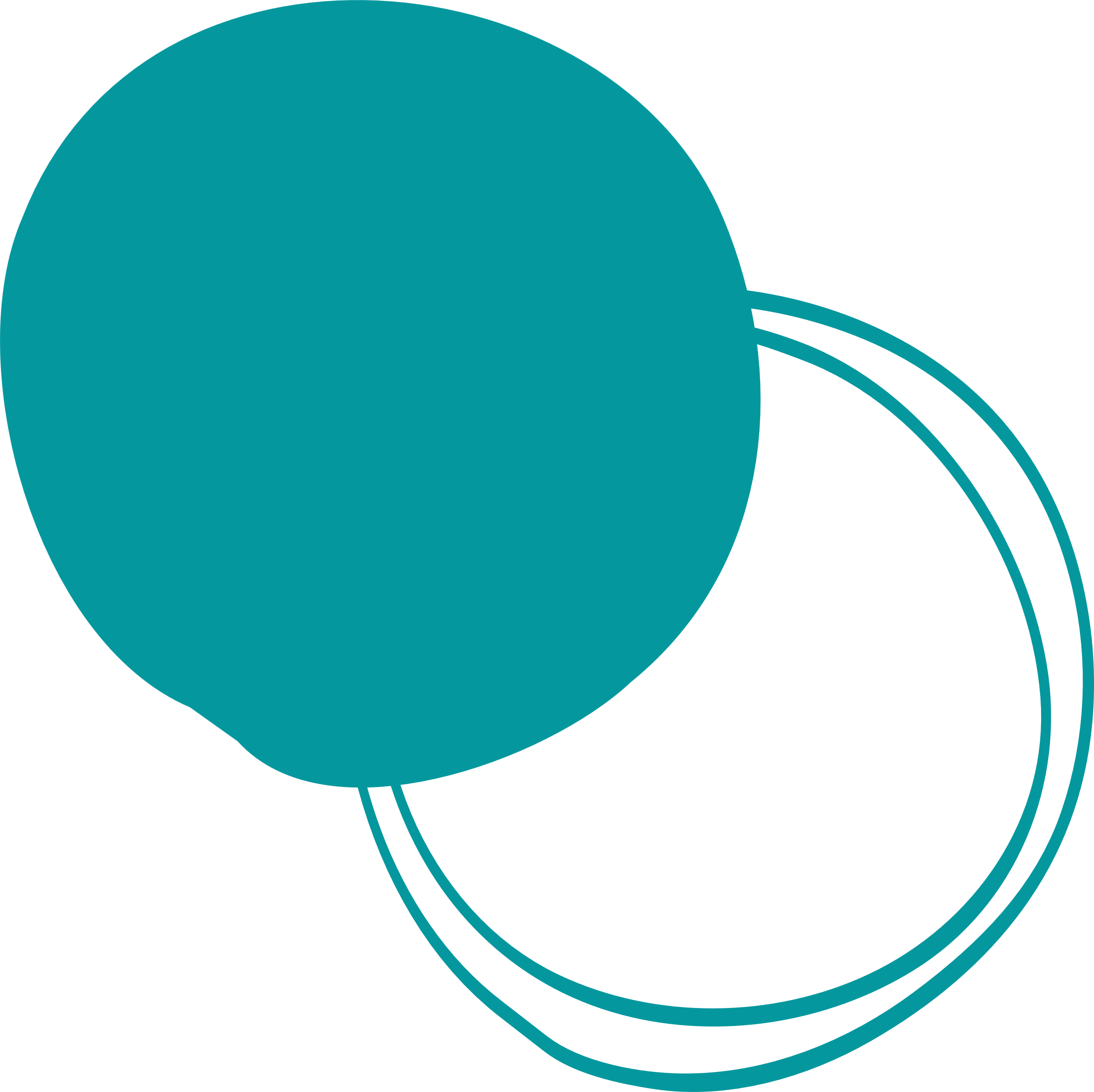 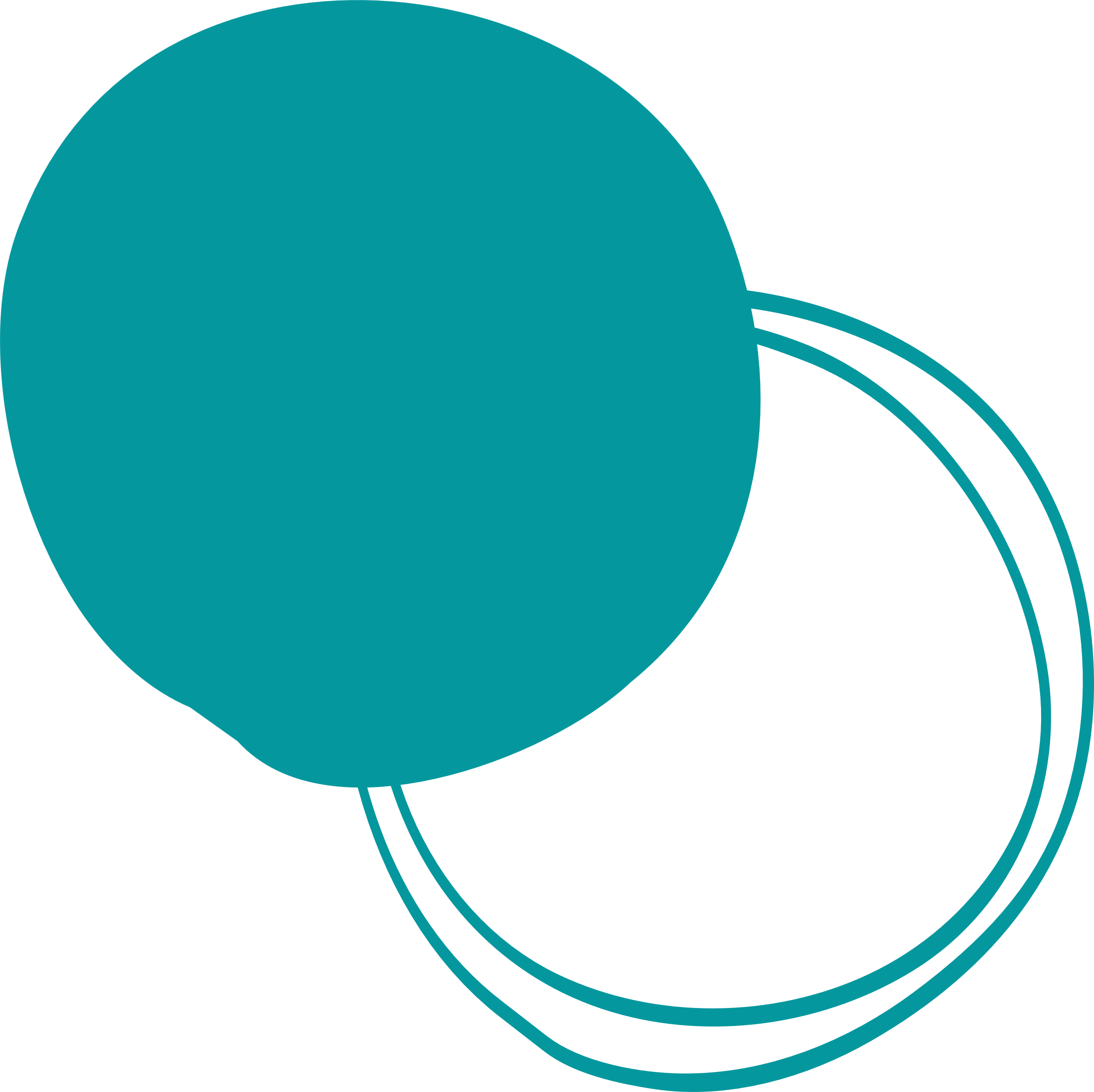 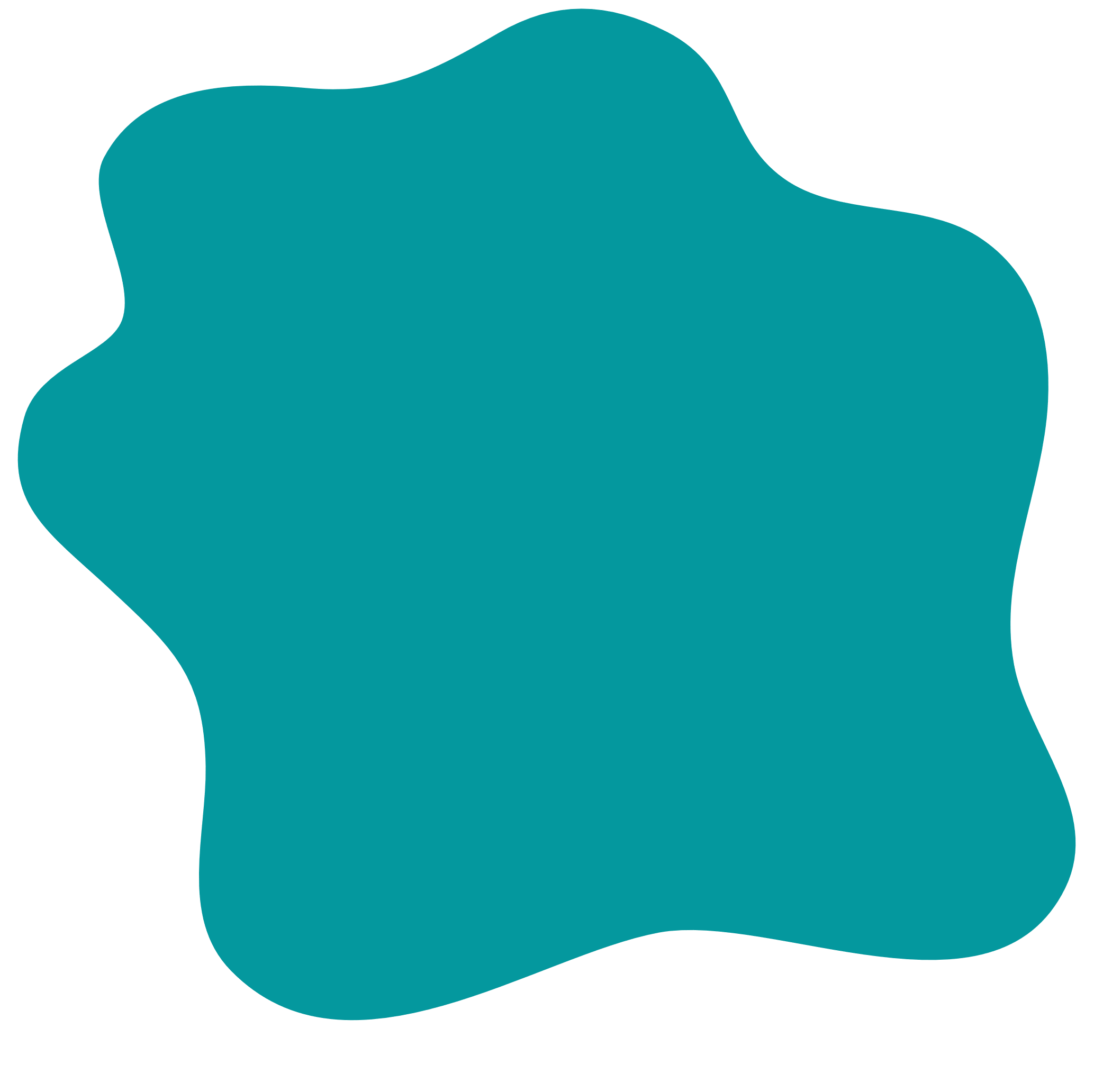 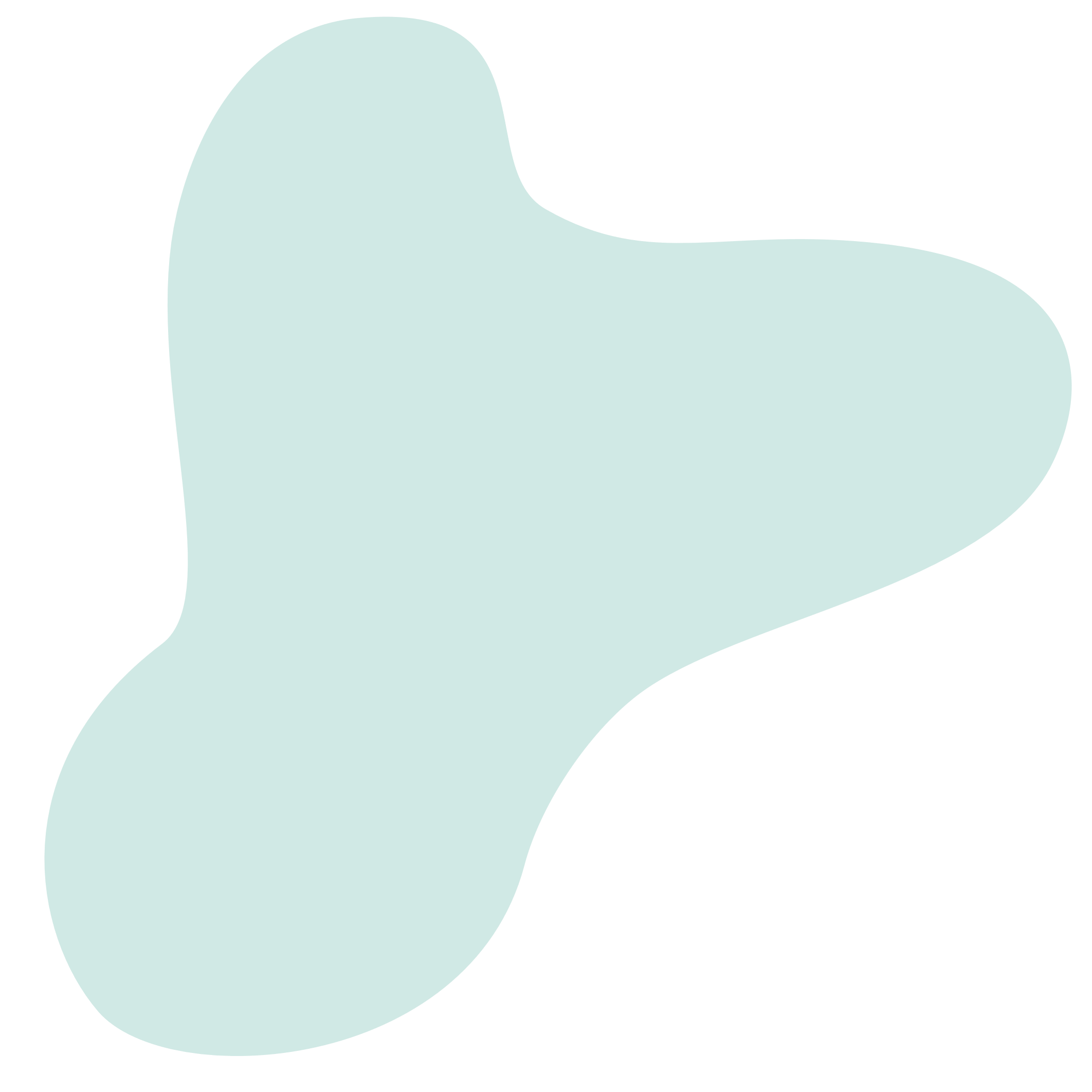 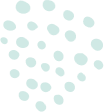 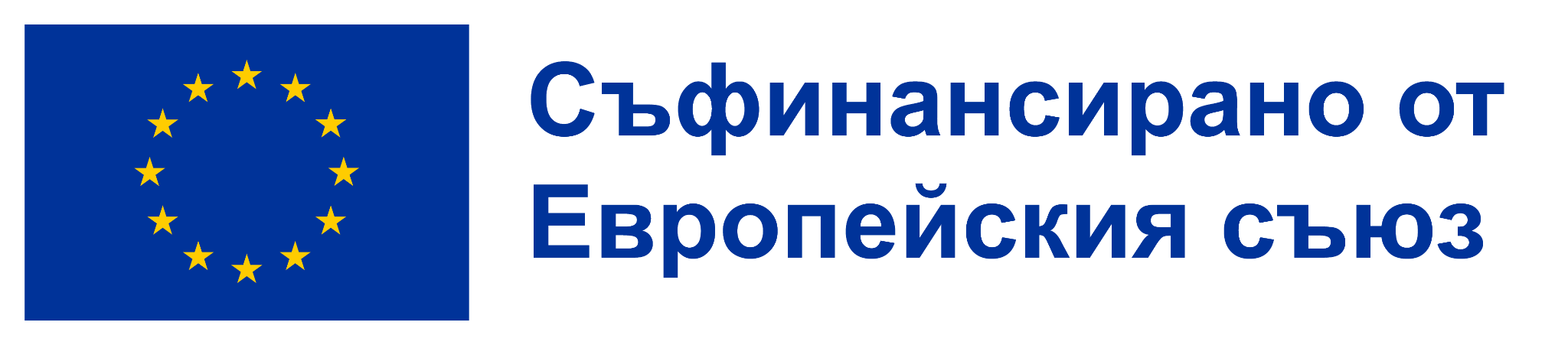 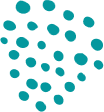 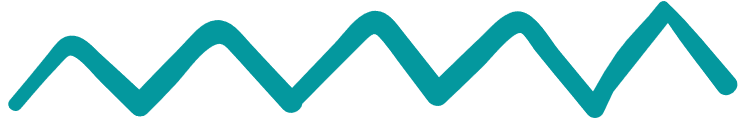 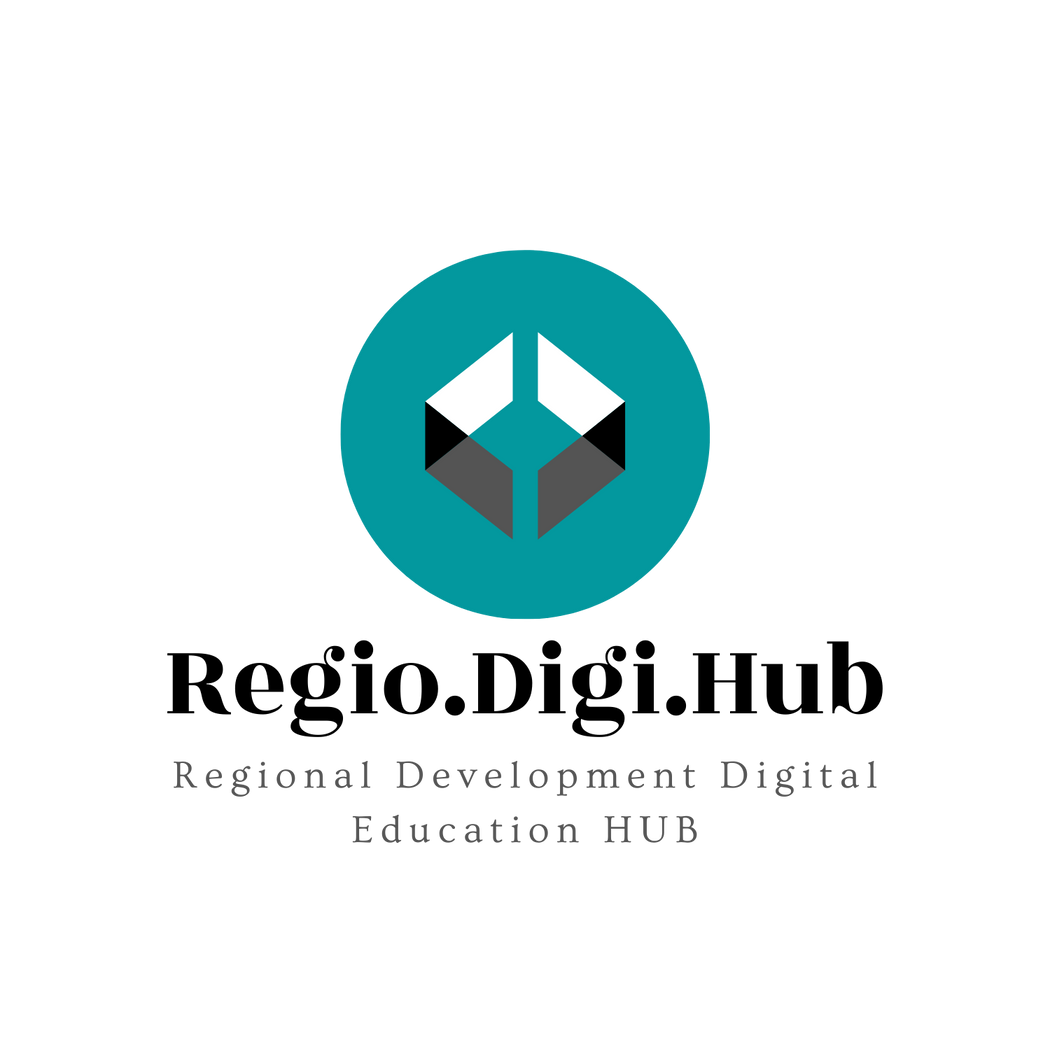 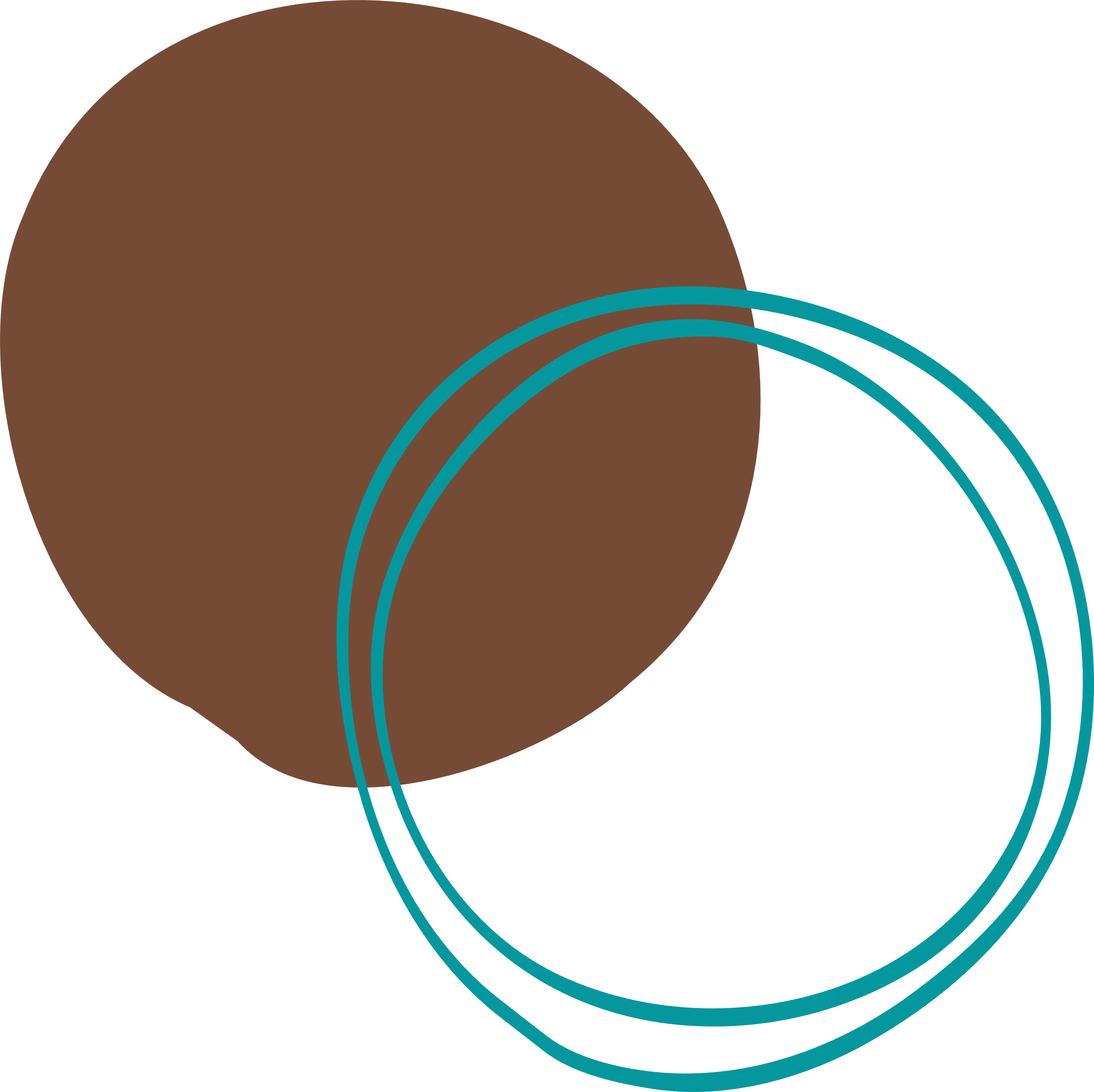 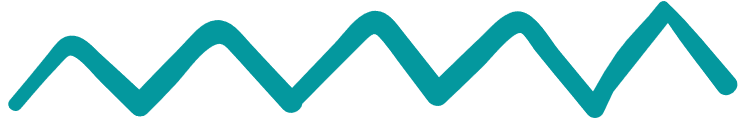 Отказ от отговорност:
Подкрепата на Европейската Комисия за създаването на тази публикация, не представлява одобрение на съдържанието, което отразява само гледната точка на авторите, и Комисията не може да бъде държана отговорна за каквото и да е използване на информацията, съдържаща се в нея. 

Проект Nº: 2021-1-RO01-KA220-VET-000028118
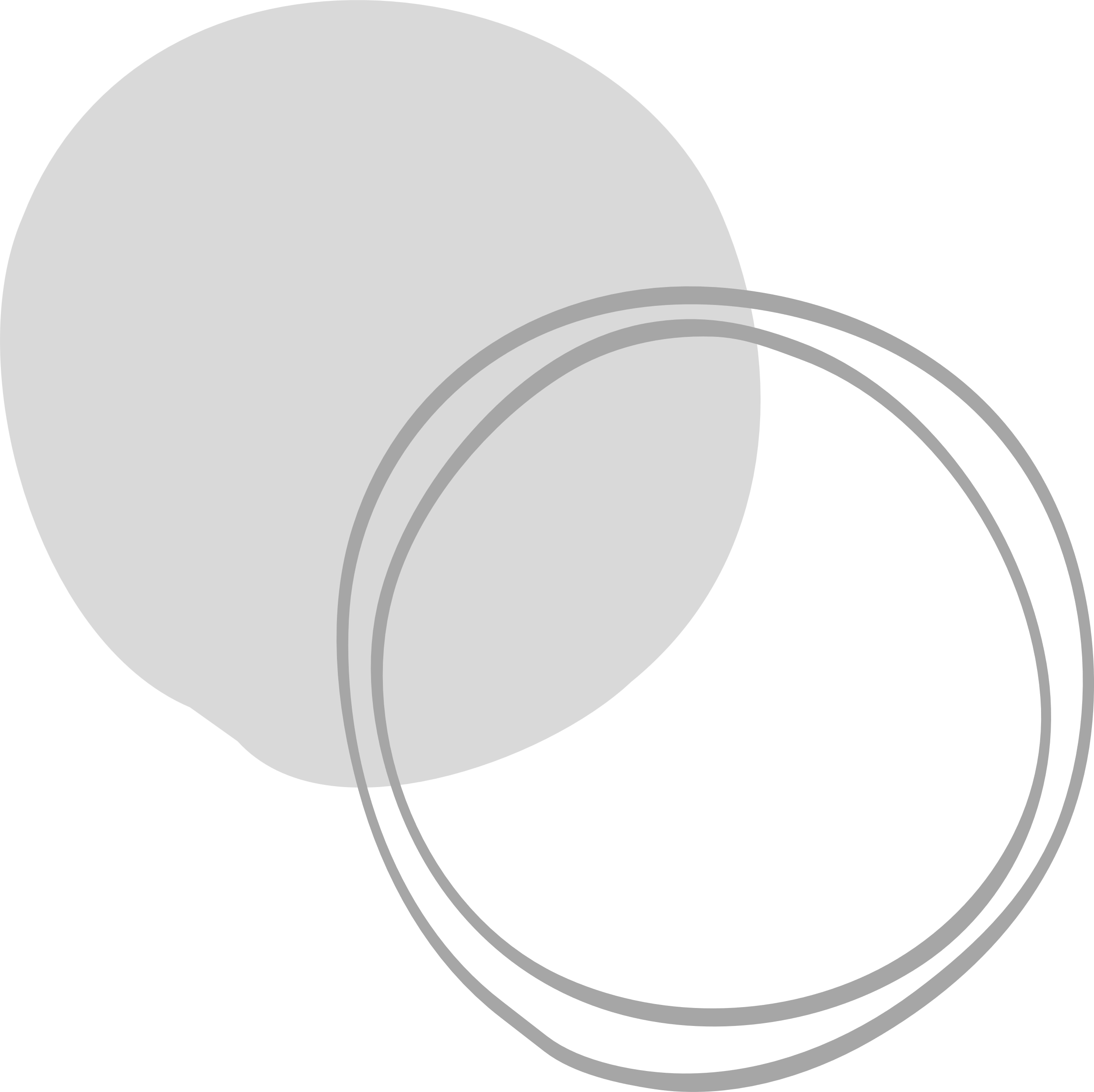 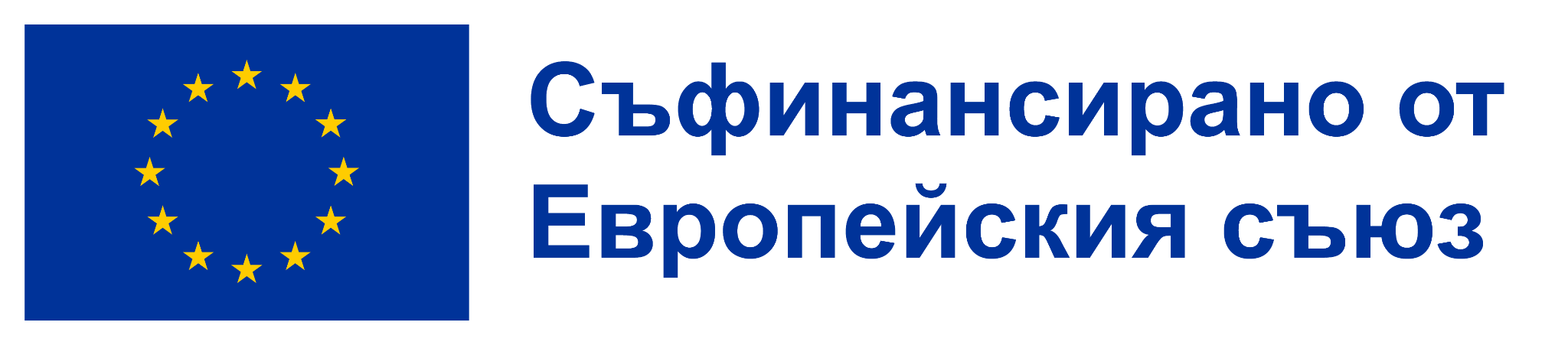 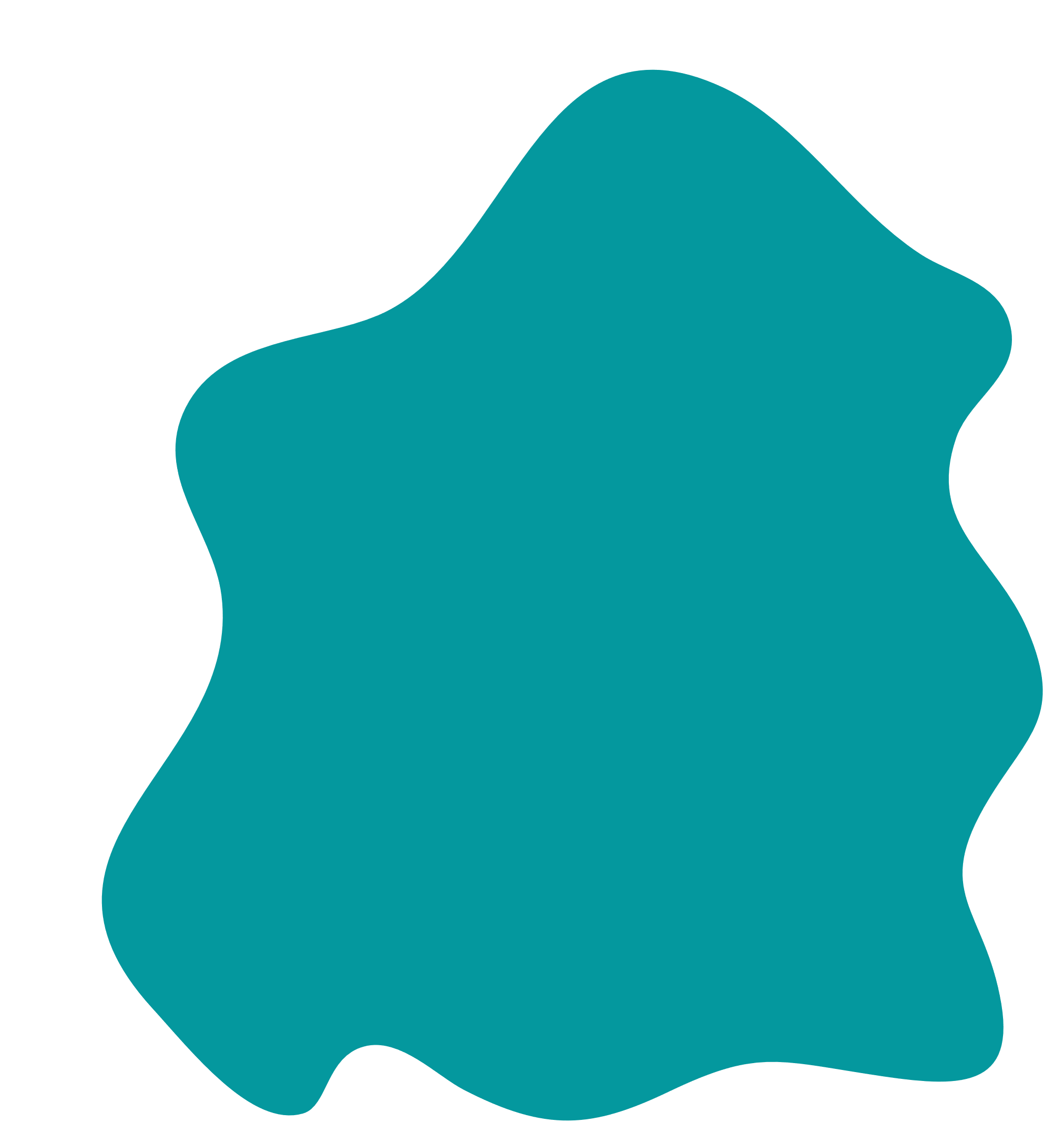 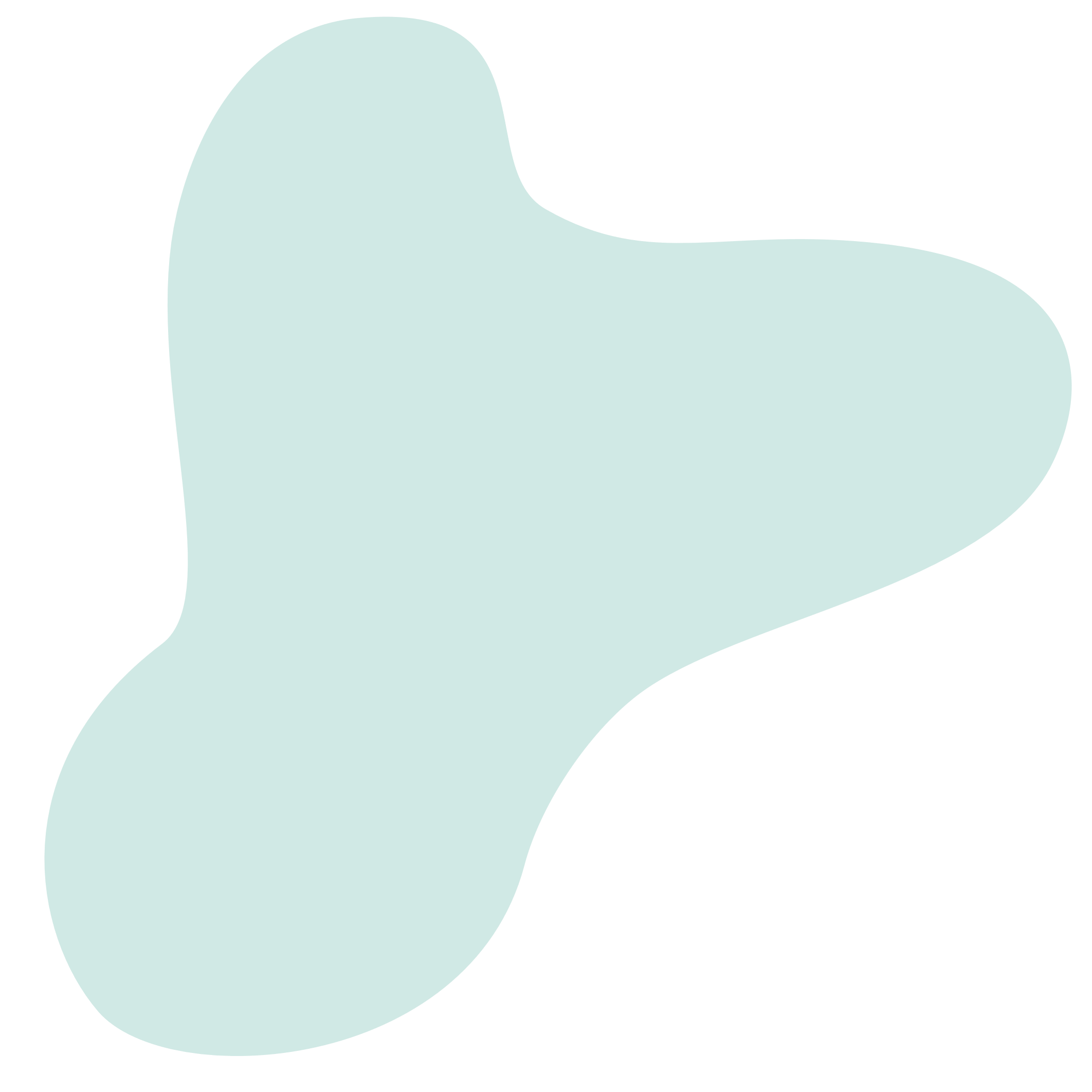 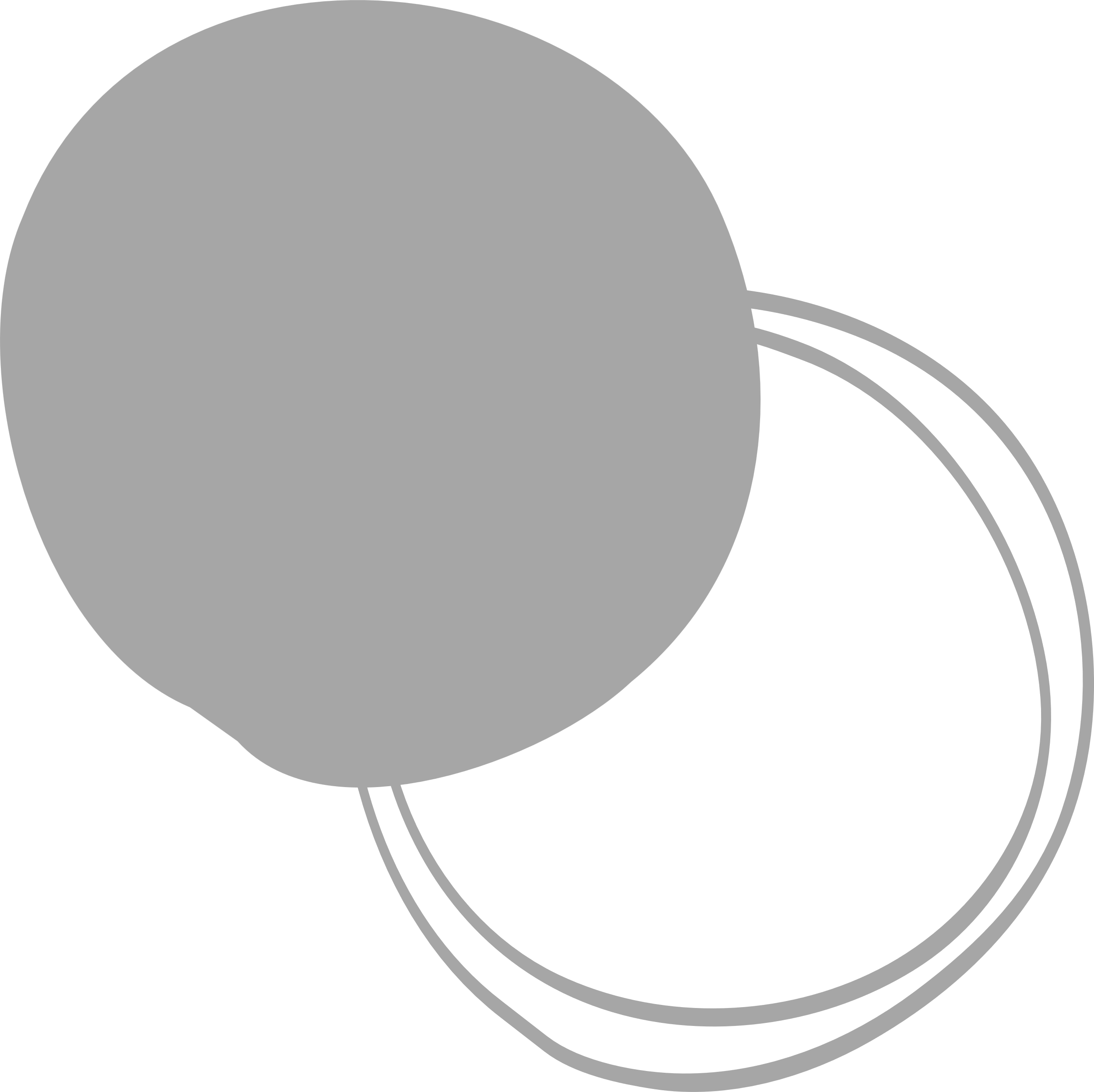 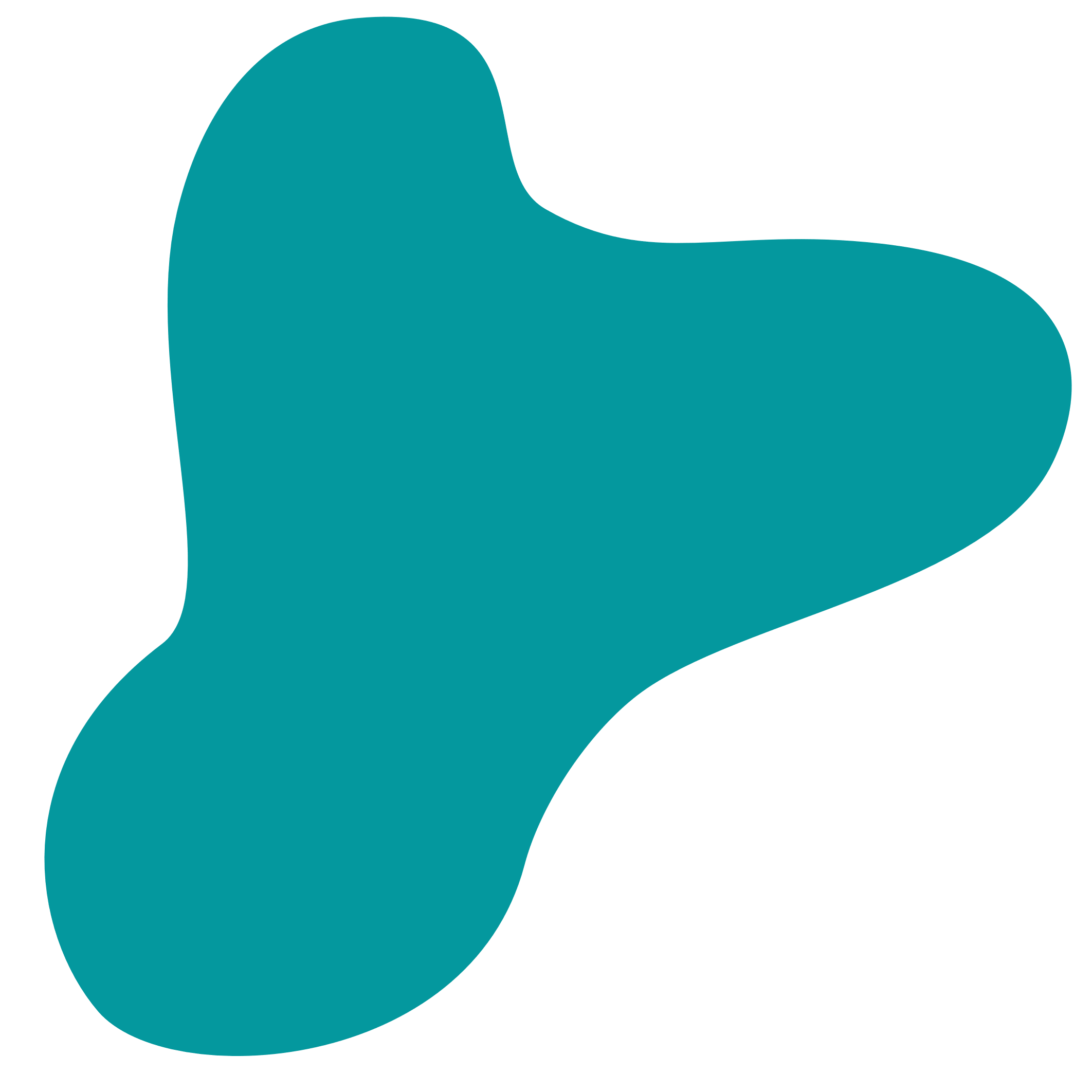 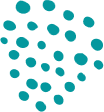 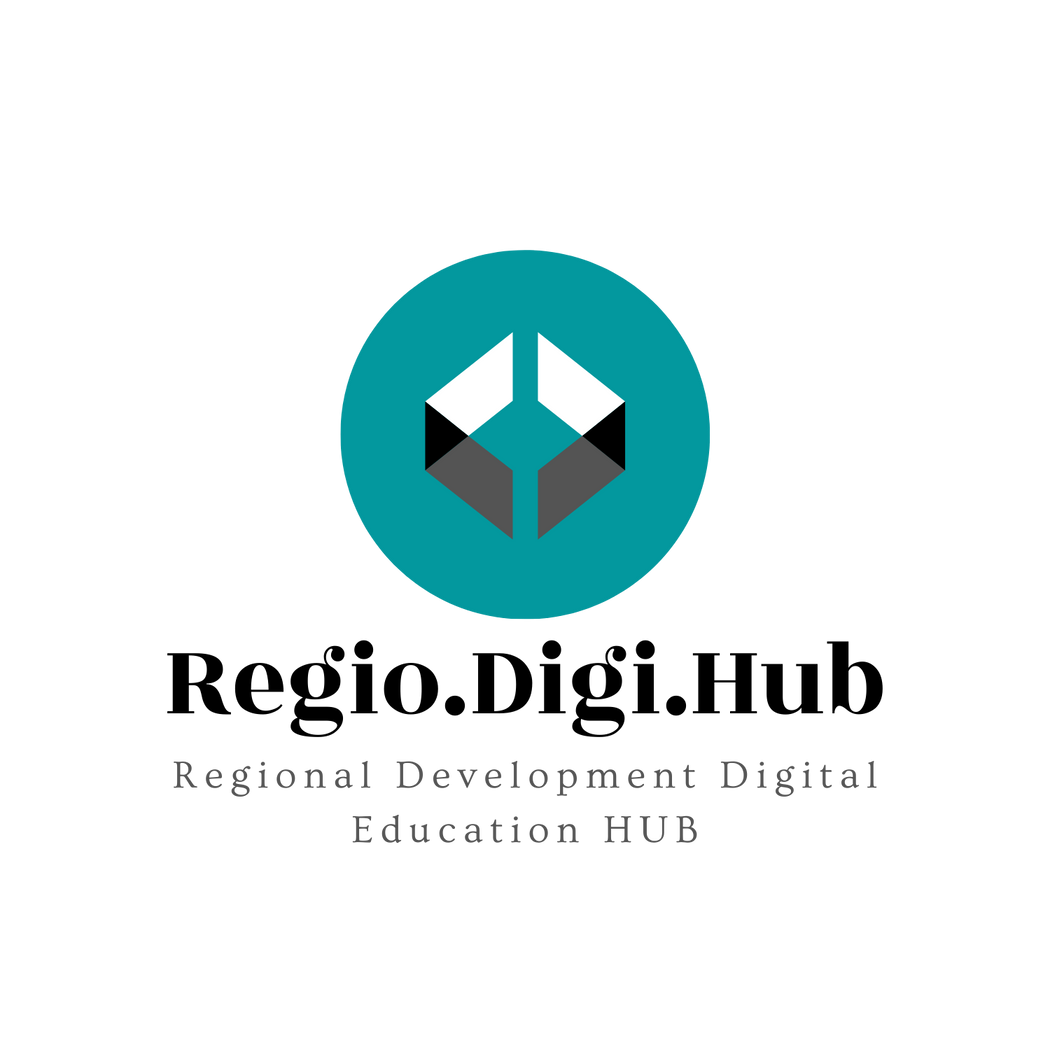 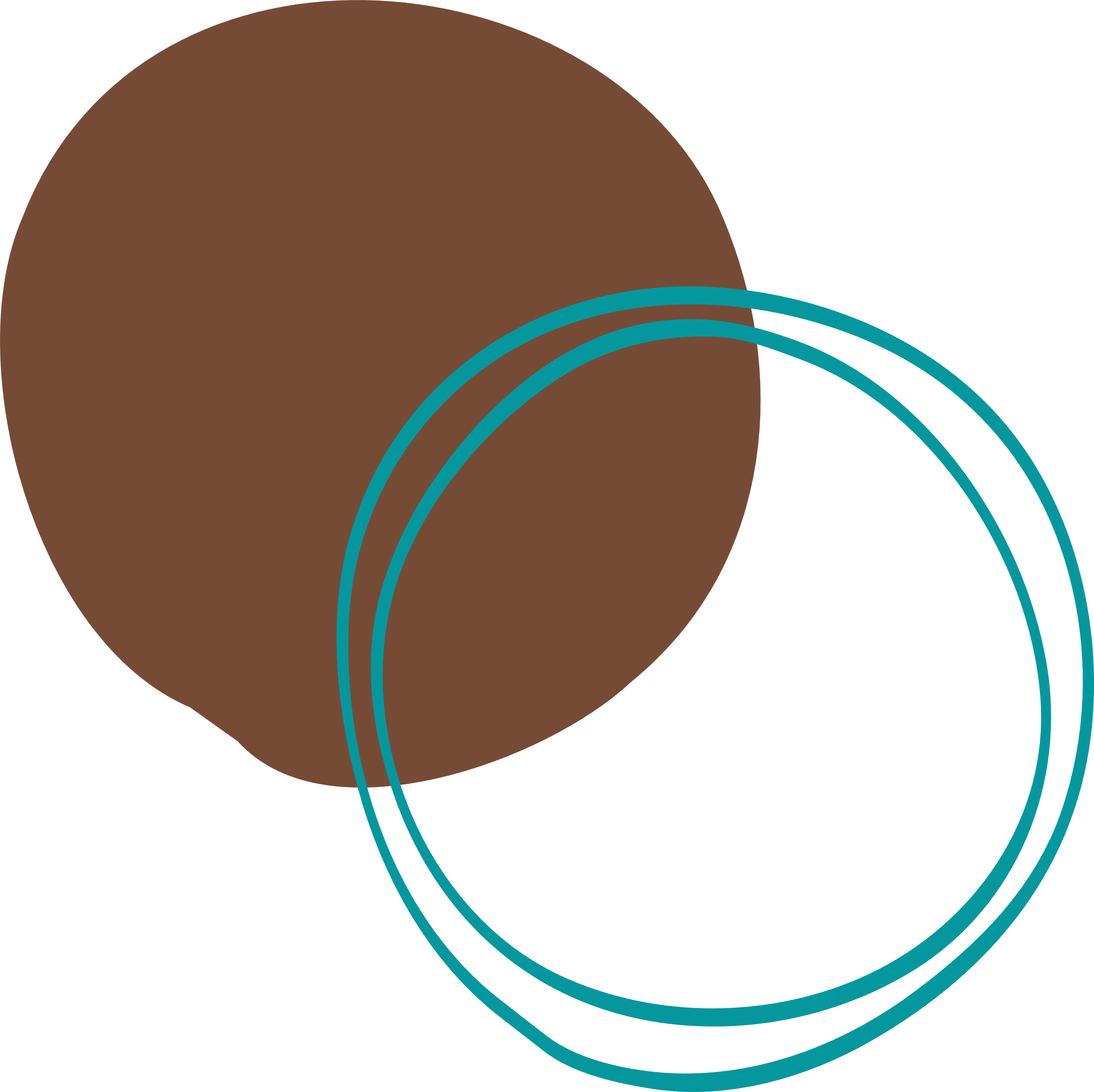 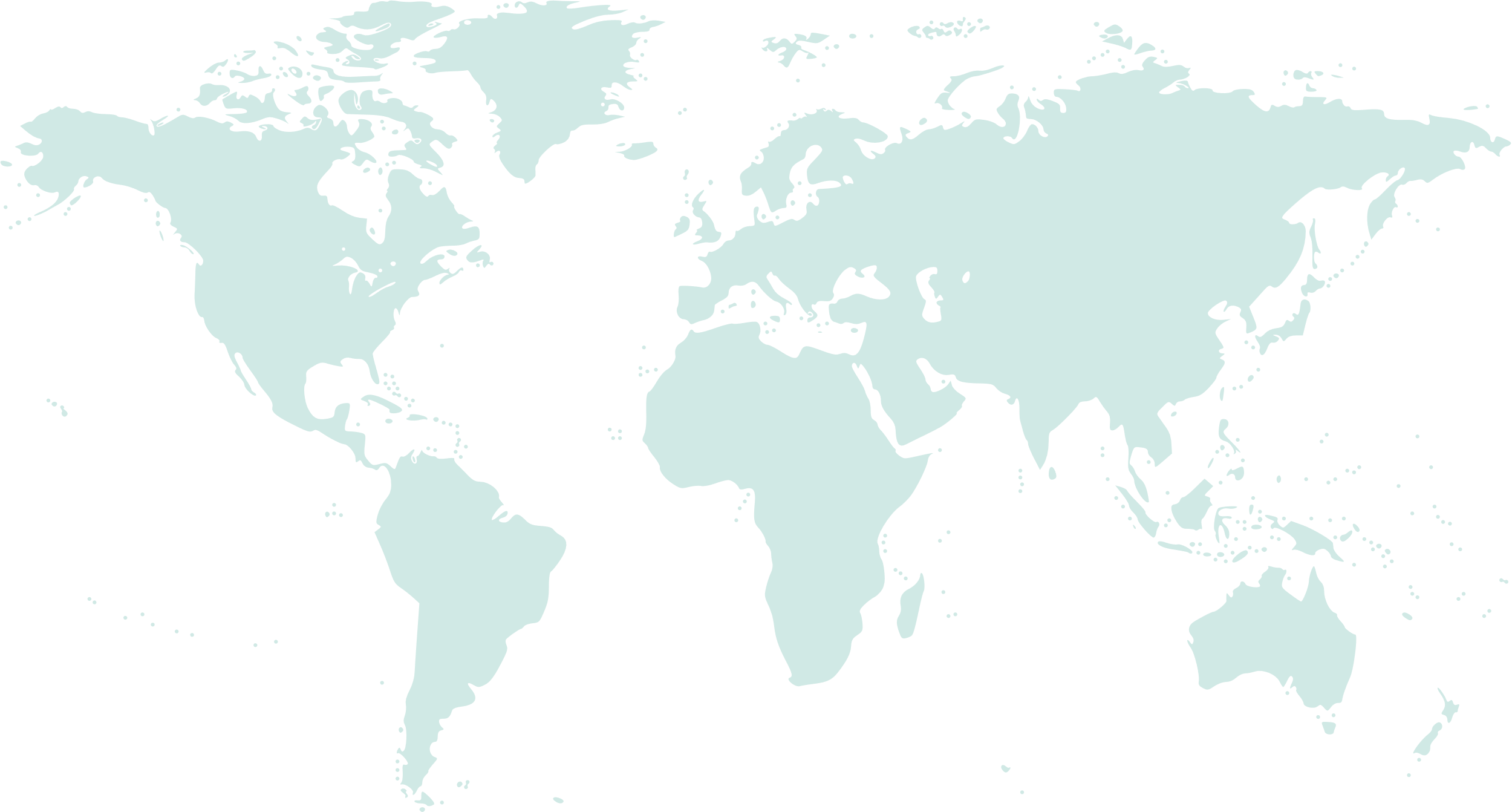 Консорциум
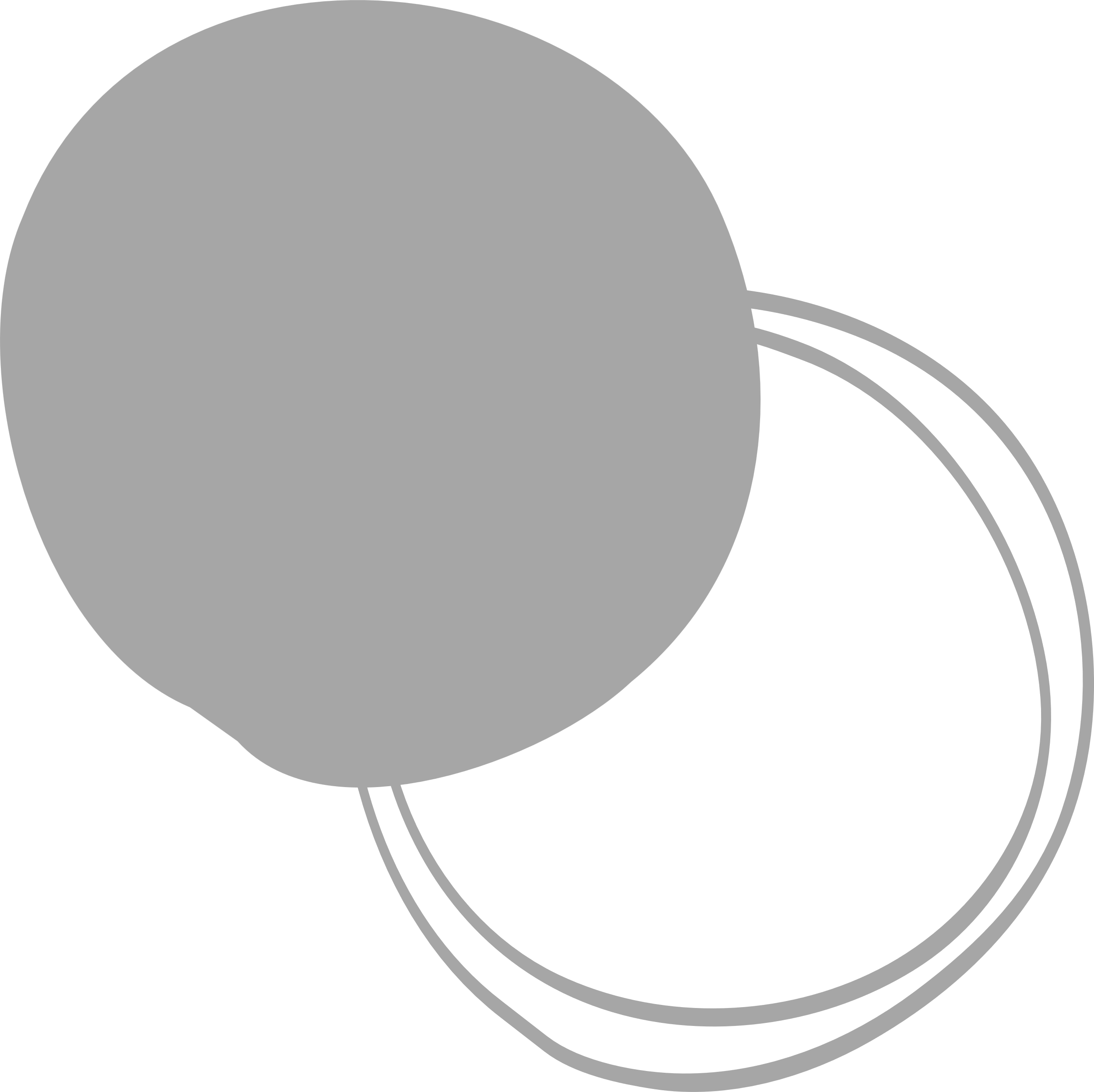 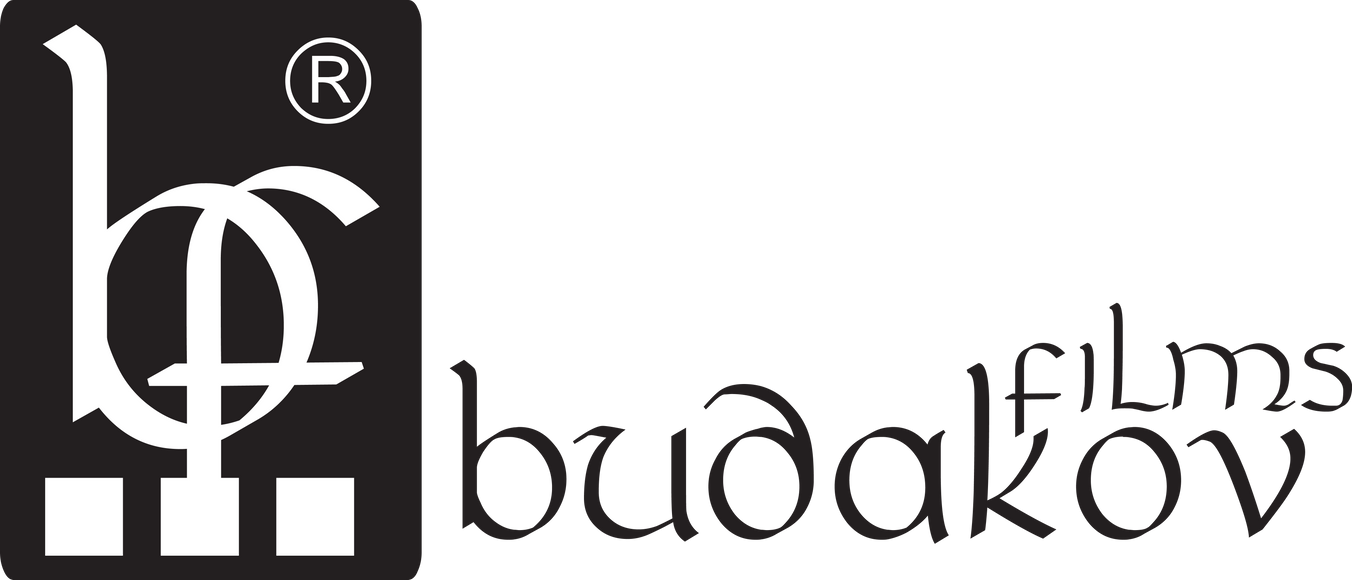 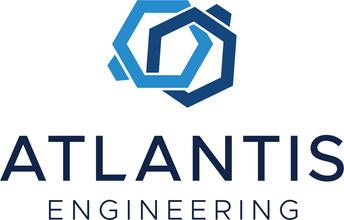 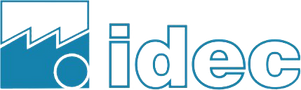 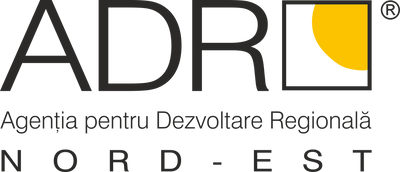 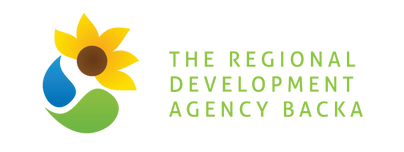 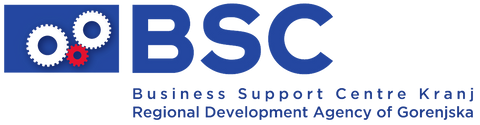 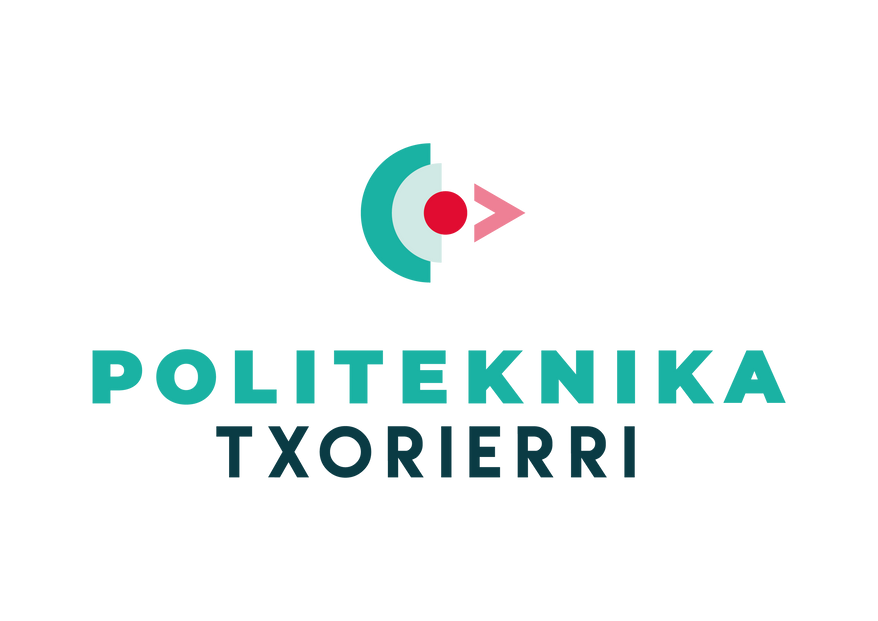 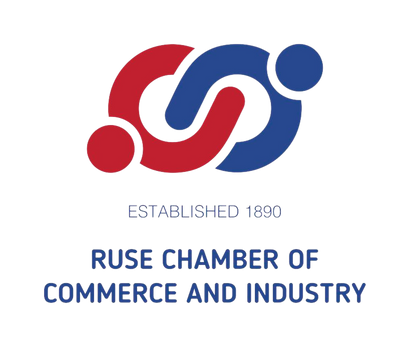 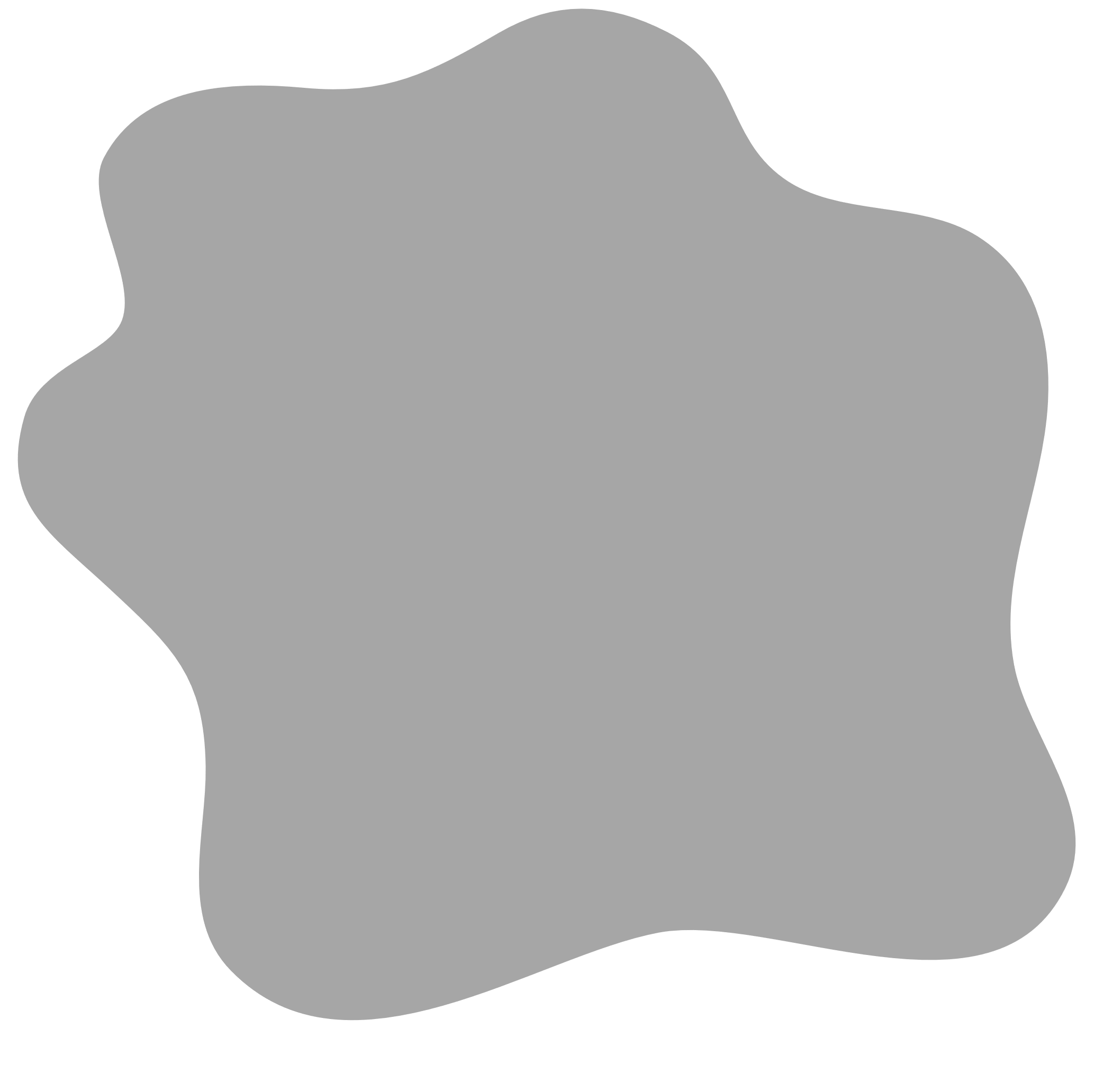 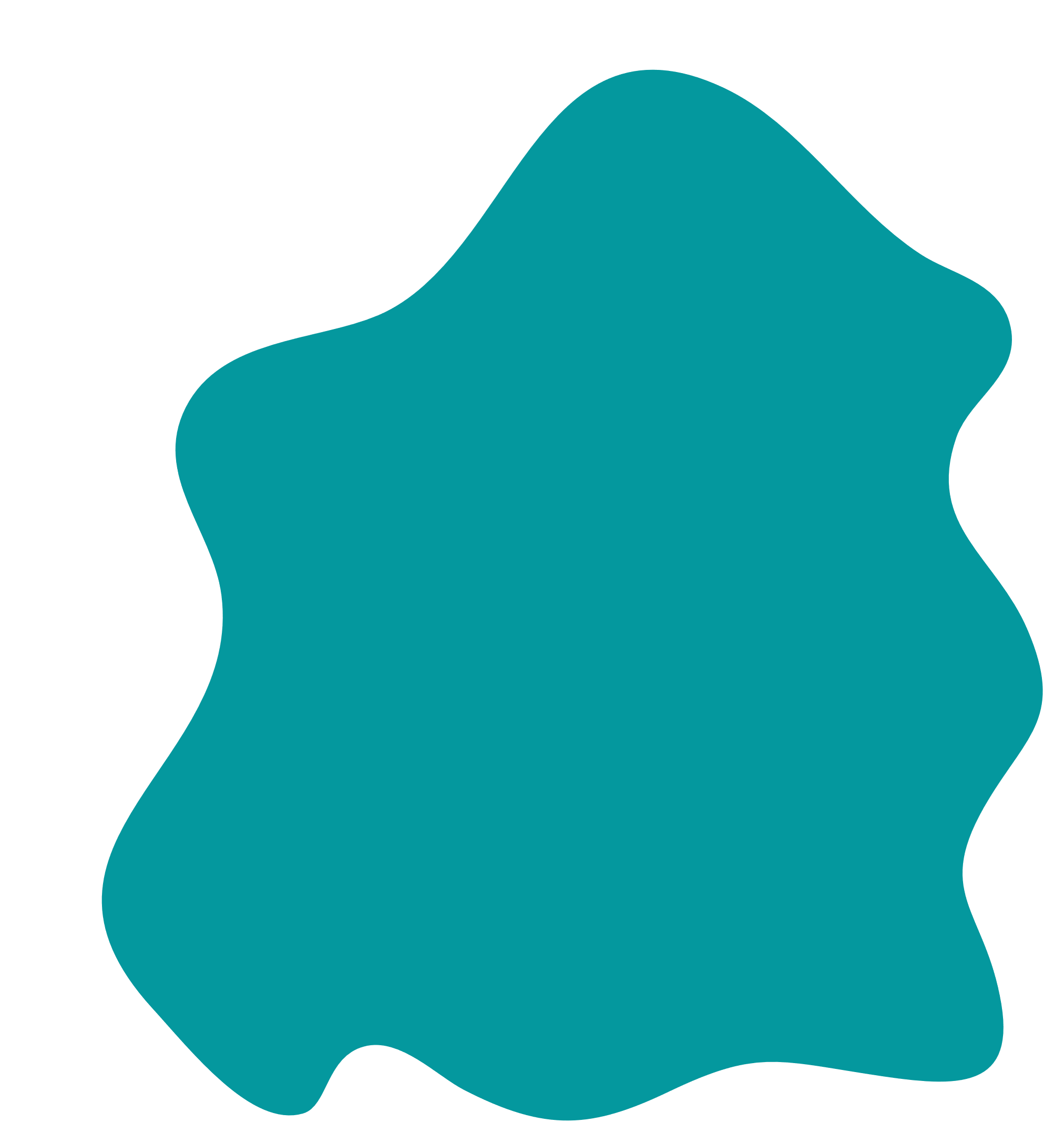 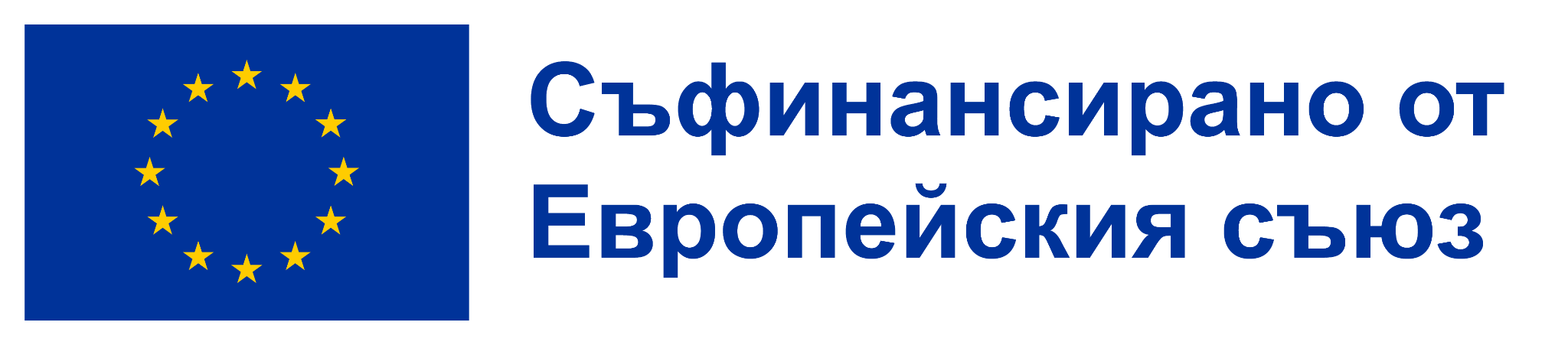 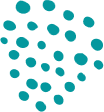 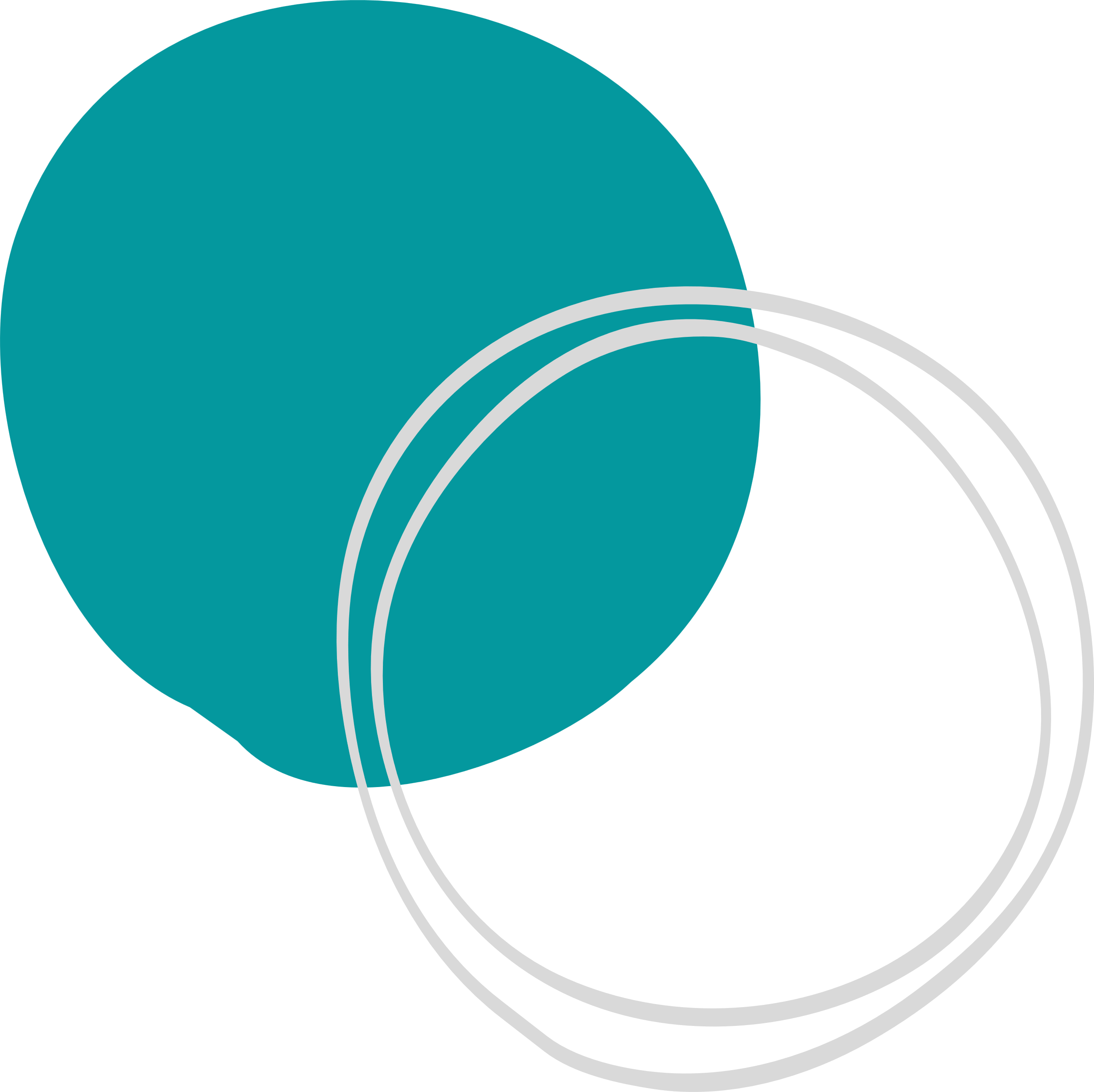 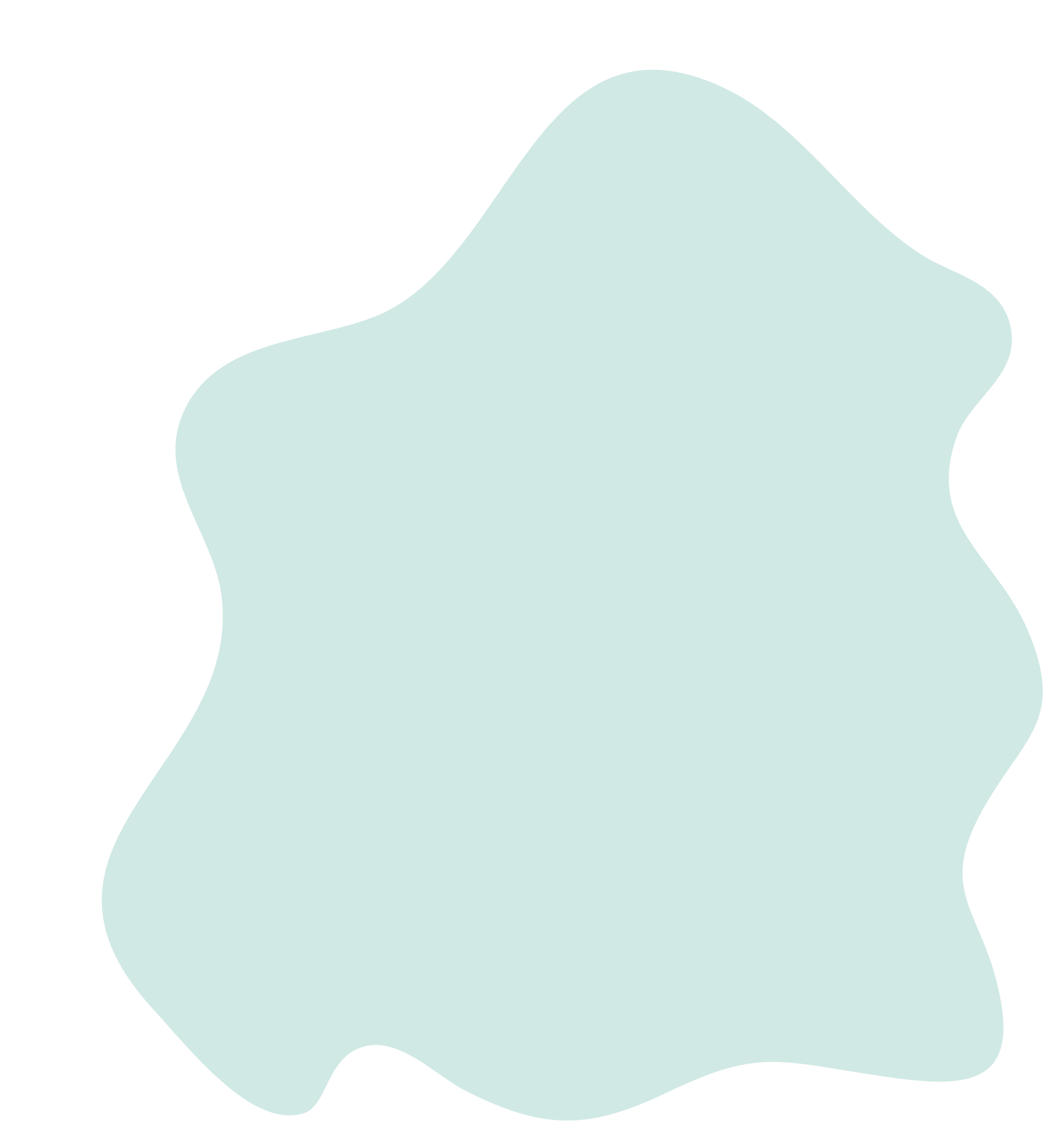 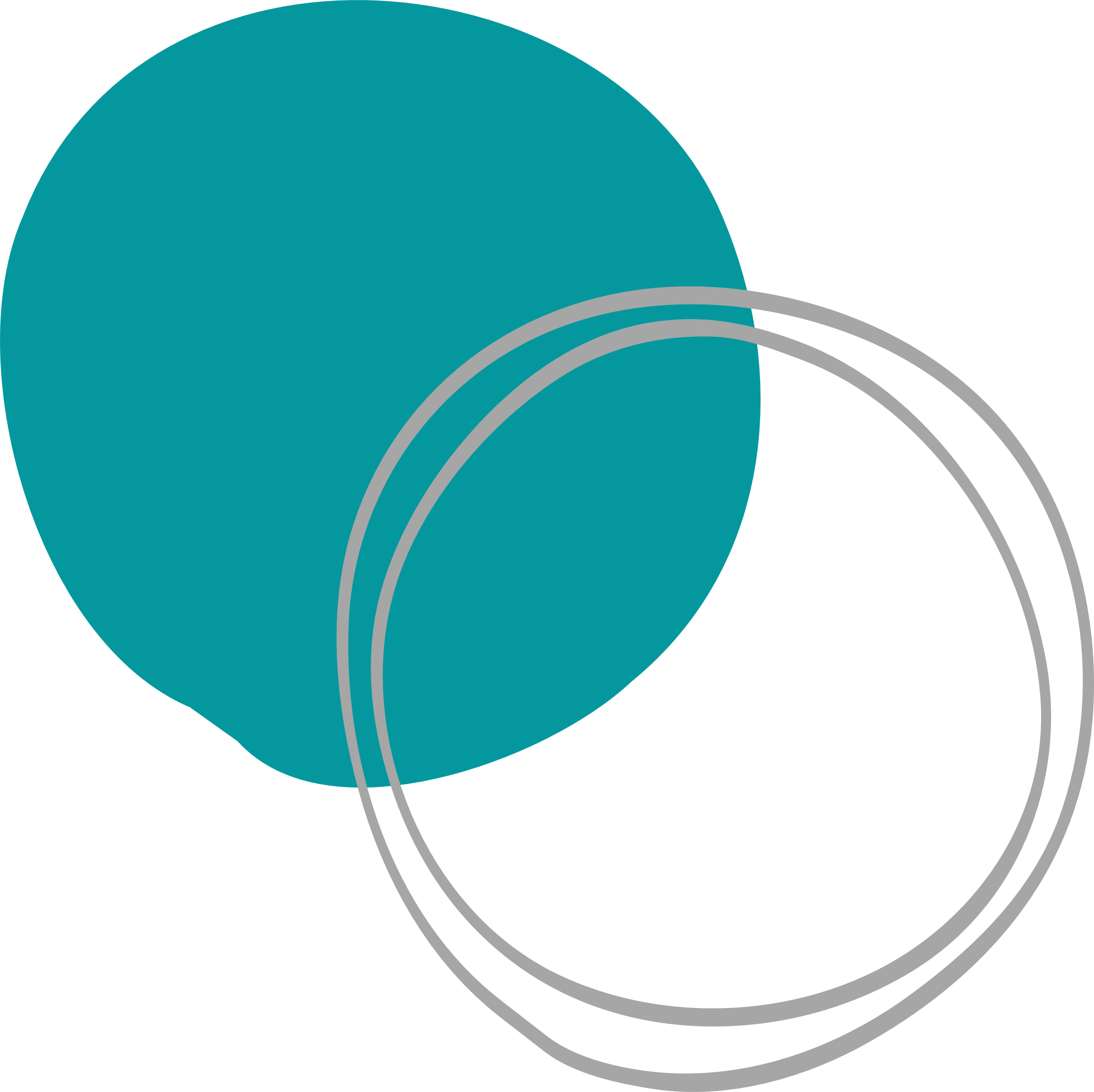 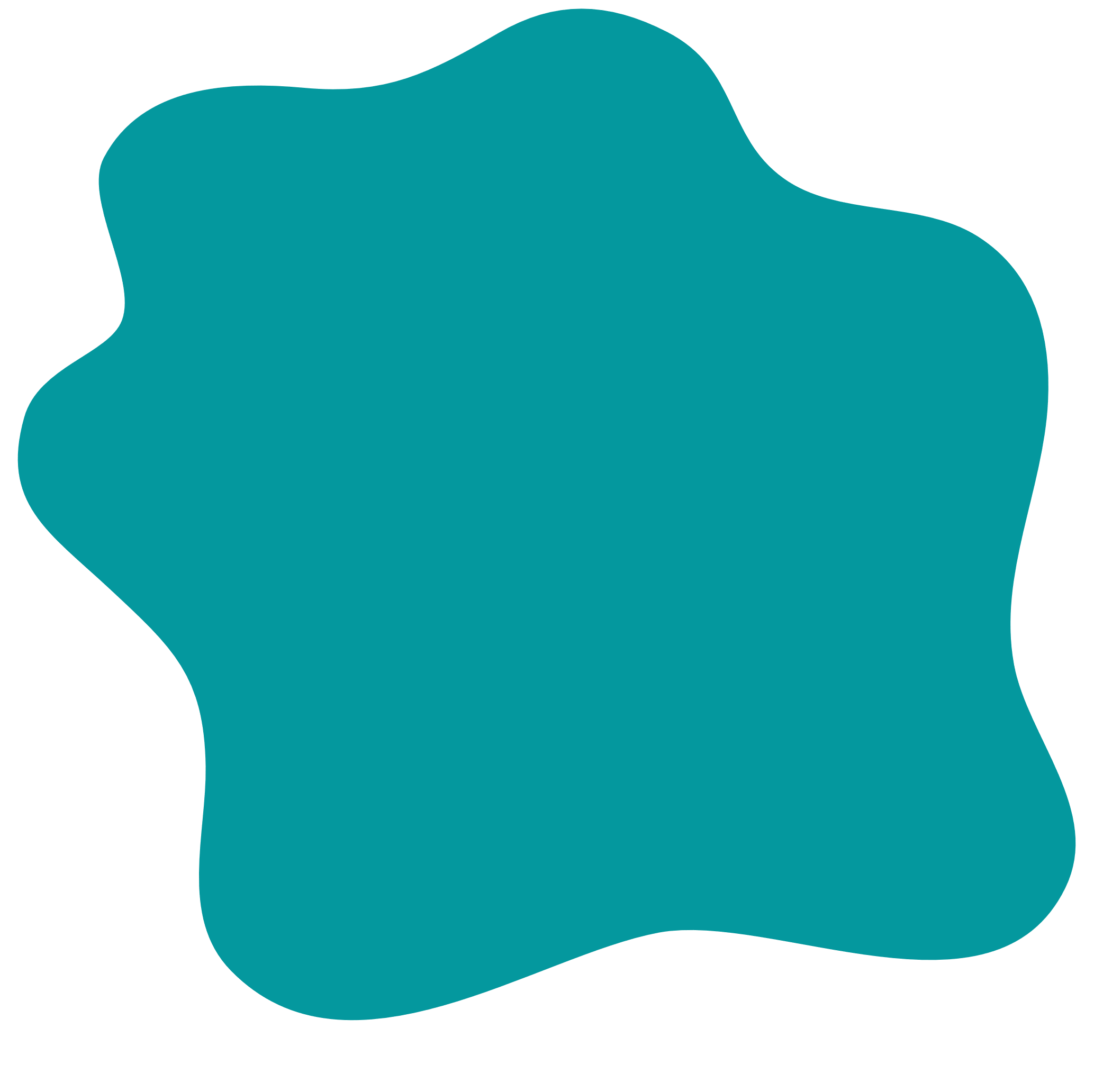 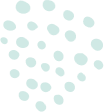 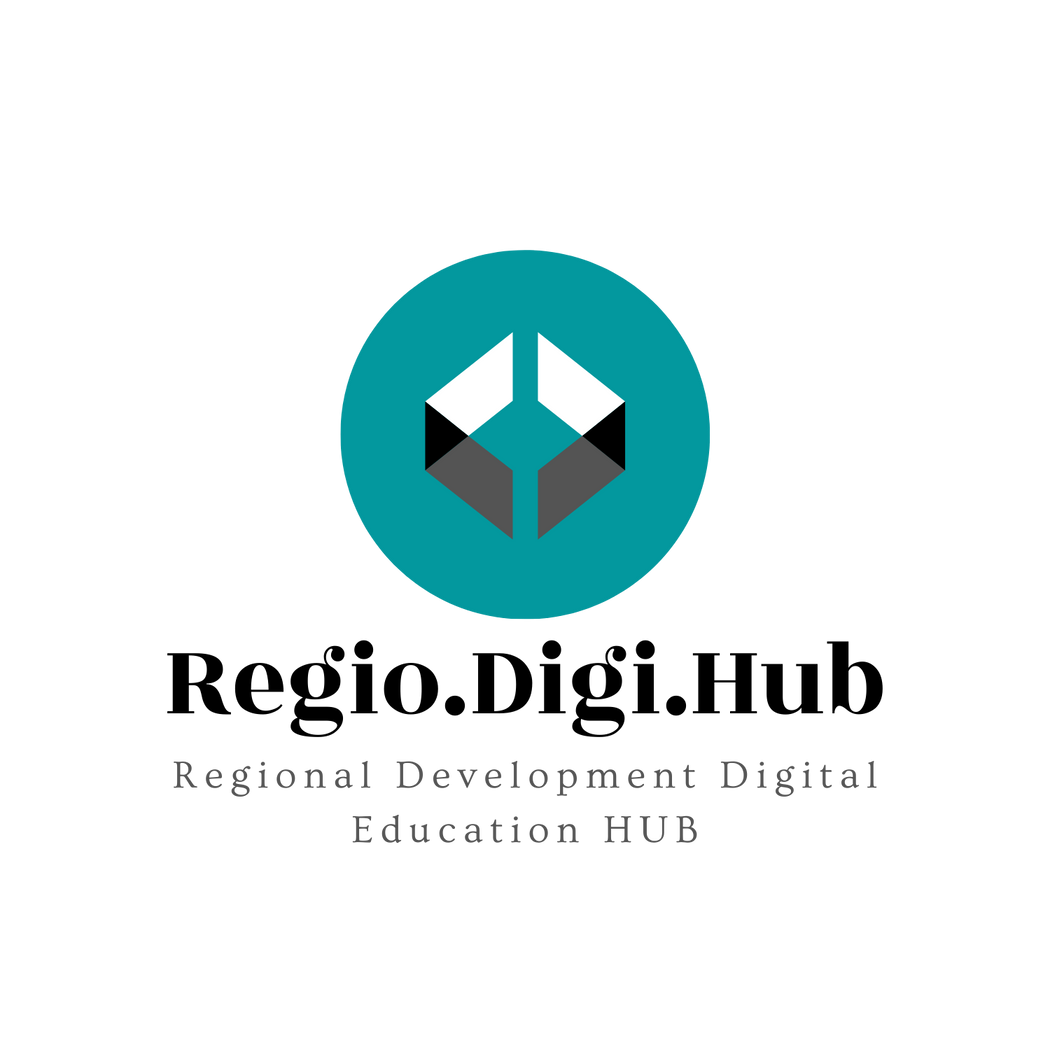 01
План за действие - дефиниция
План за действие за регионално развитие
02
Защо ви е нужен план за действие?
03
Ключови елементи на плана за действие
04
Стъпки за разработване на план за действие
05
Примери за планове за действие в областта на регионалното развитие
06
Обобщение на раздела
Съдържание
07
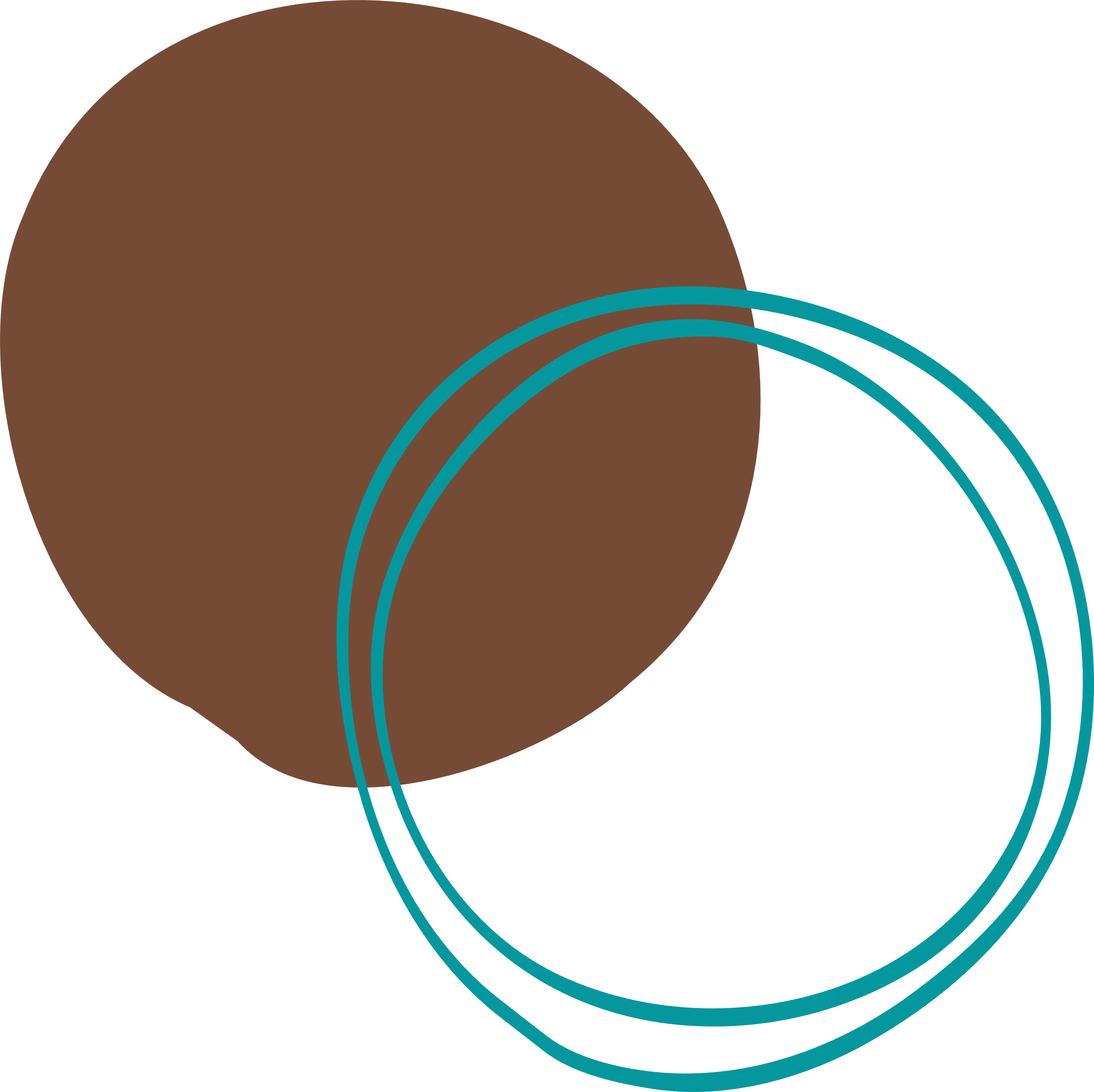 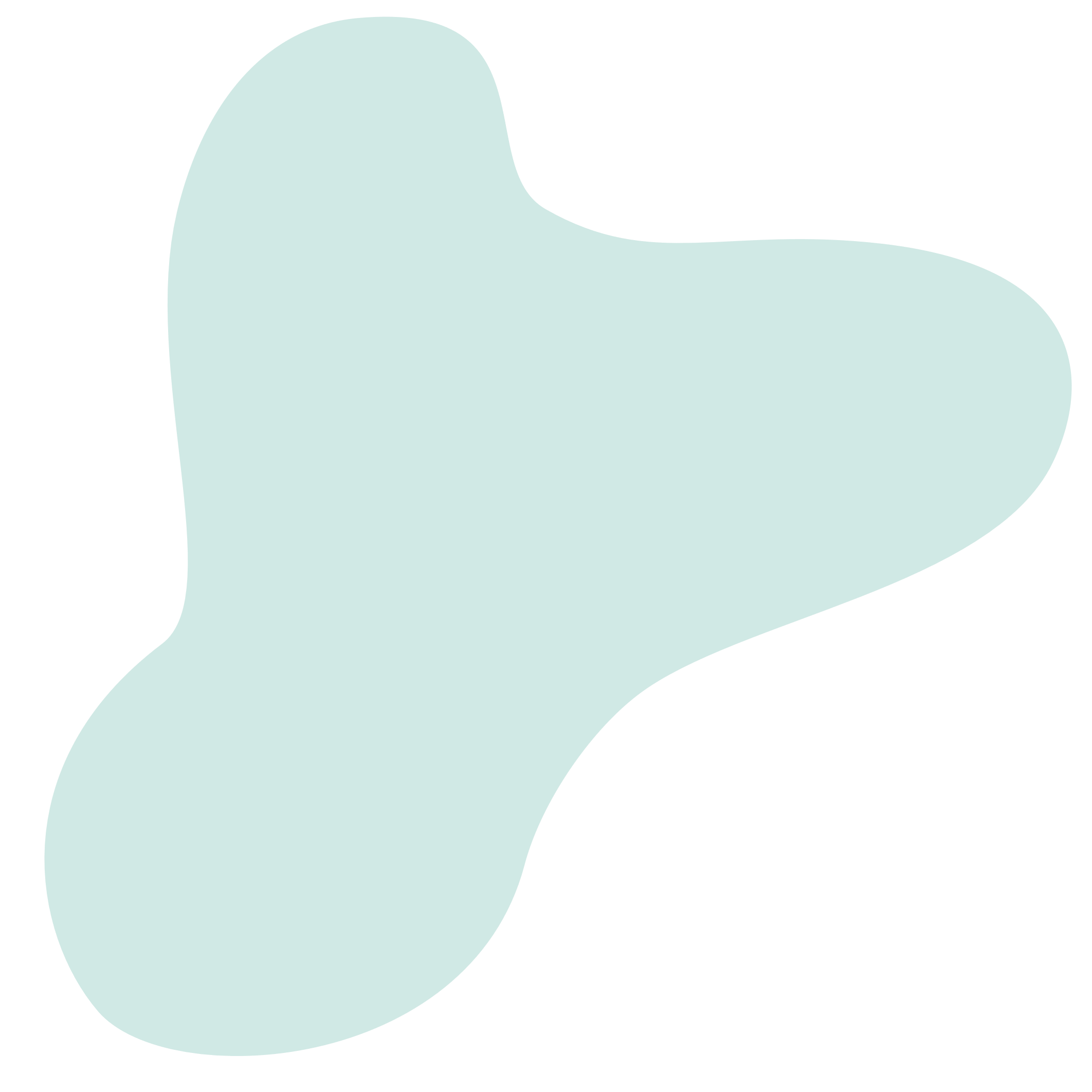 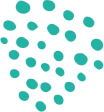 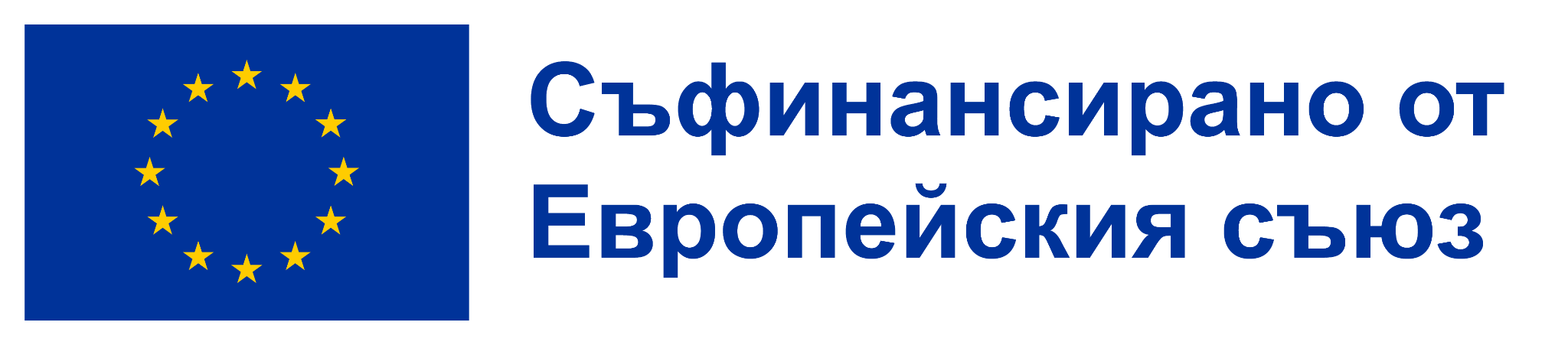 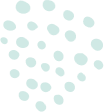 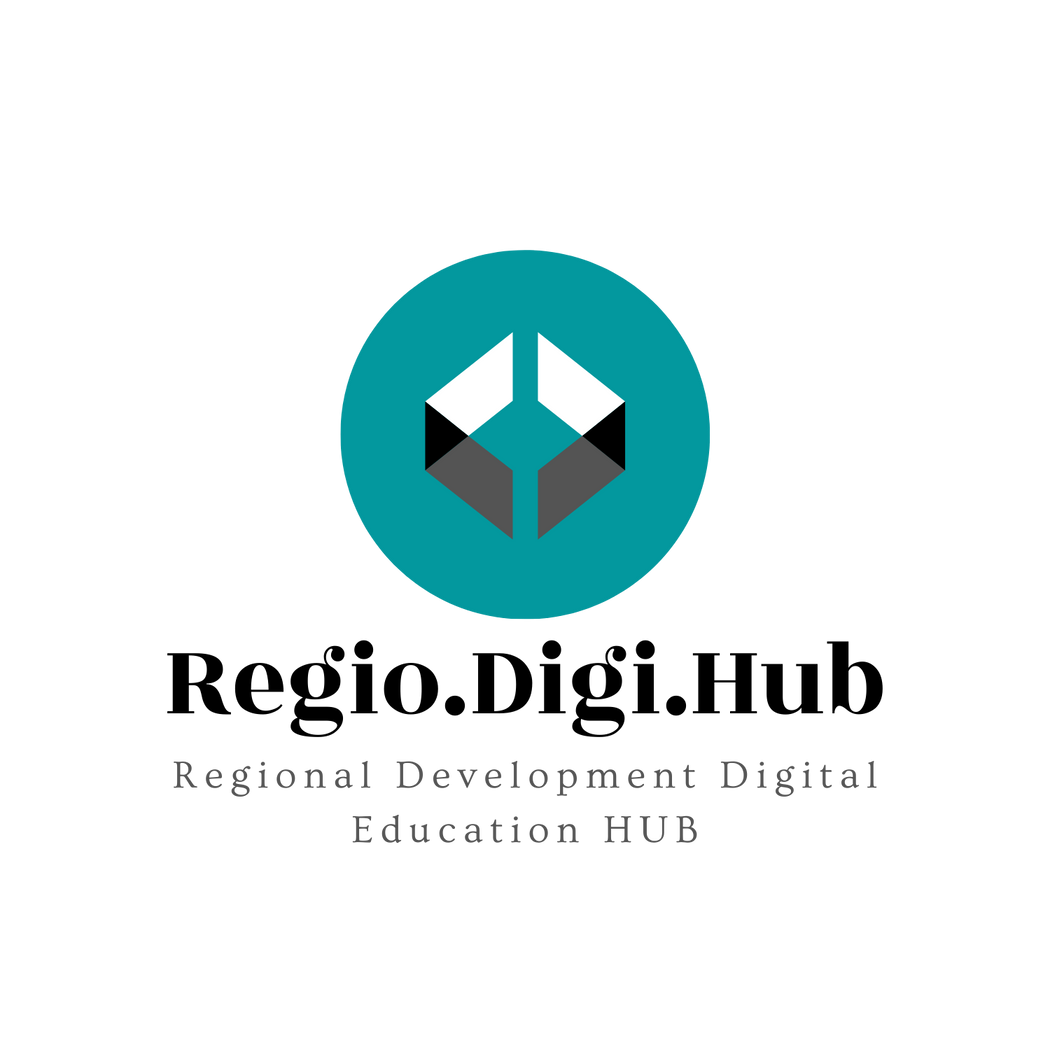 „Този, който се проваля в планирането, планира да се провали“
Уинстън Чърчил
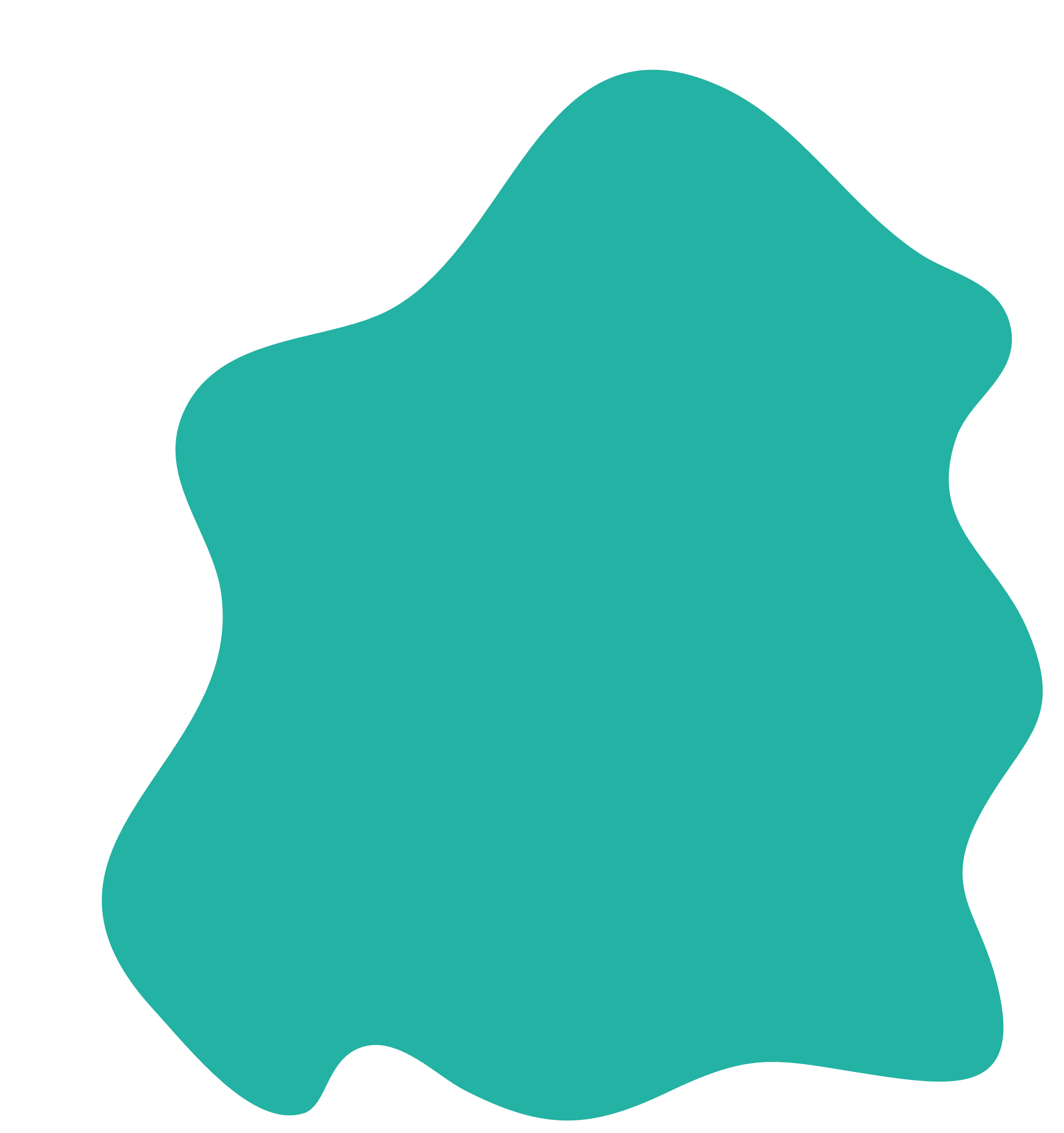 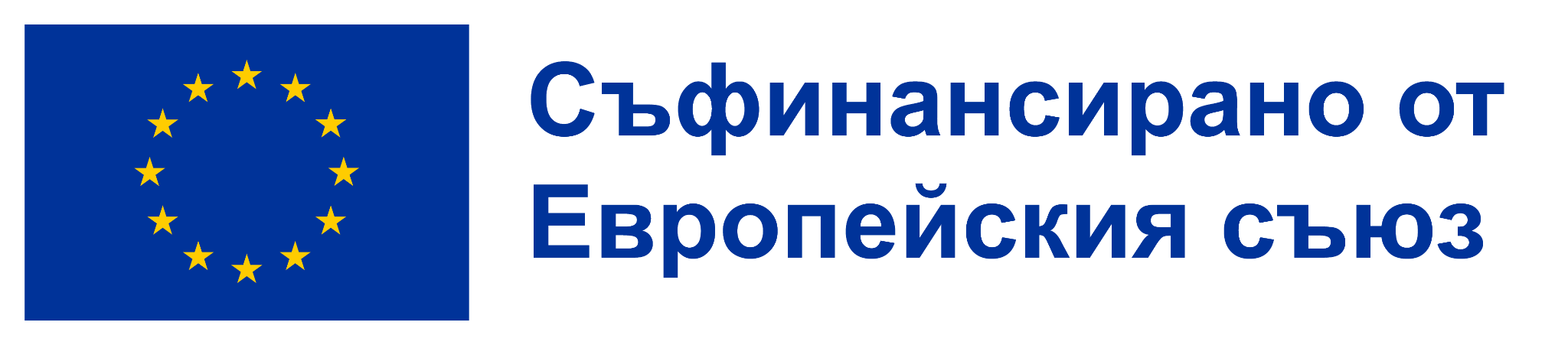 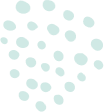 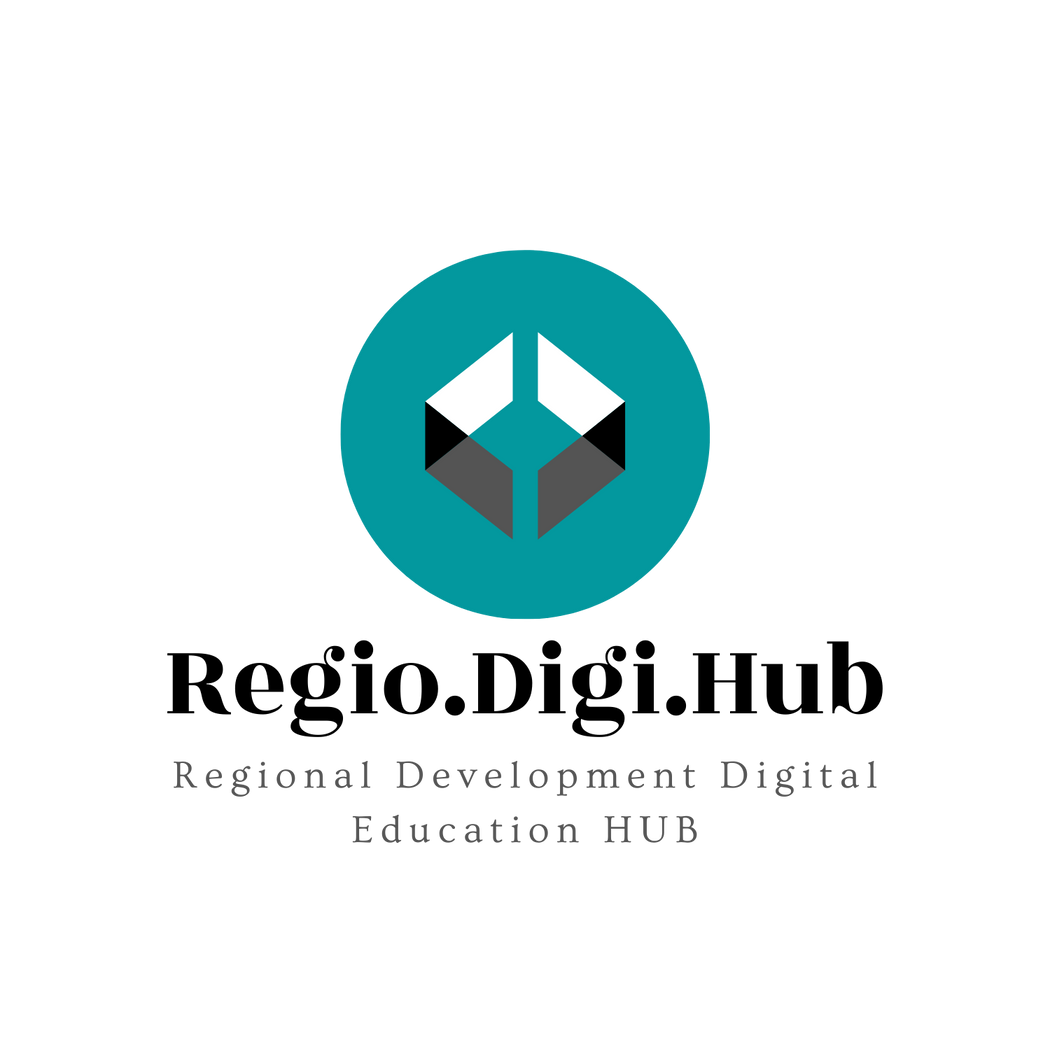 В края на тoзи раздел ще можете да създавате и прилагате план за действие
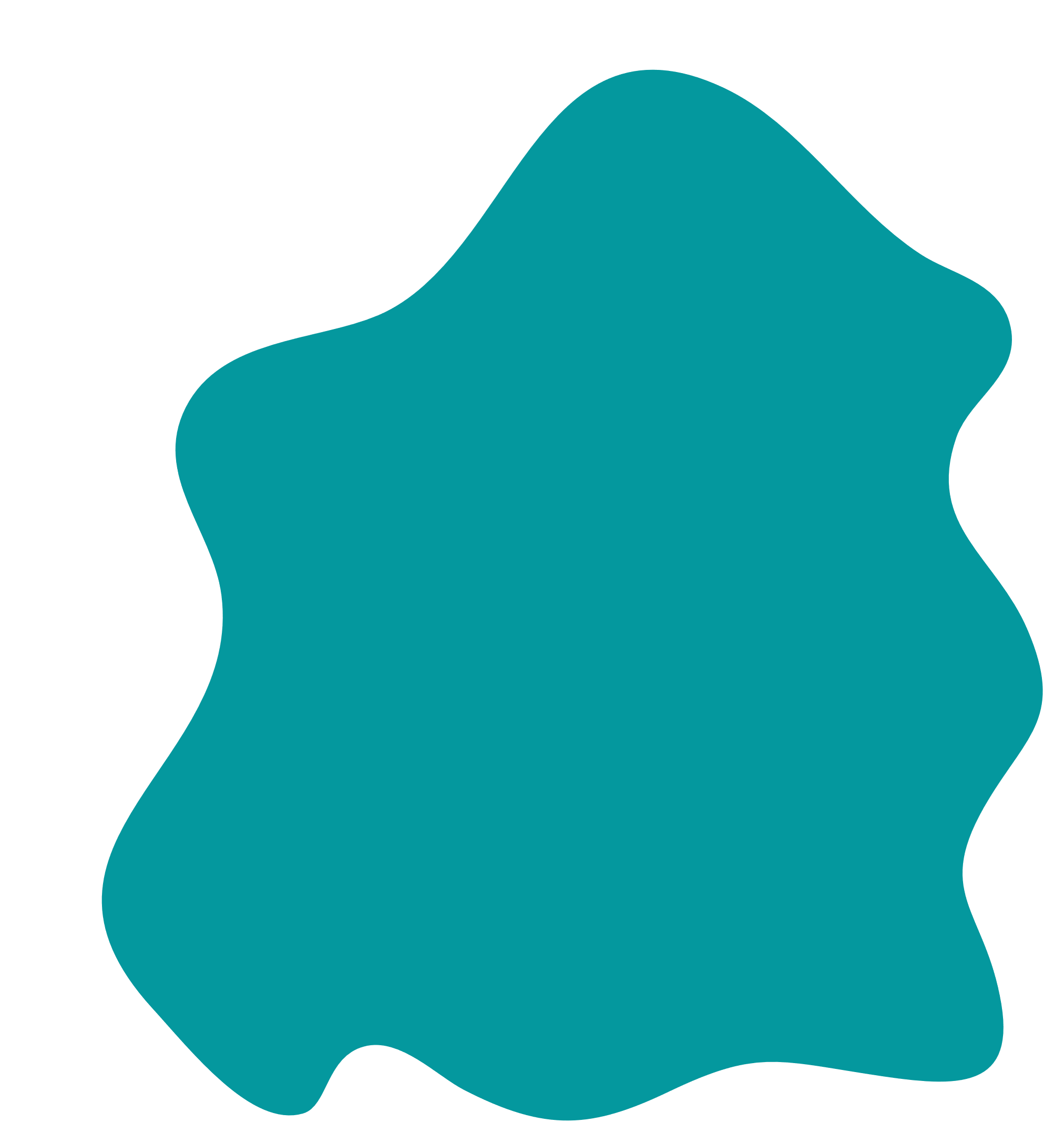 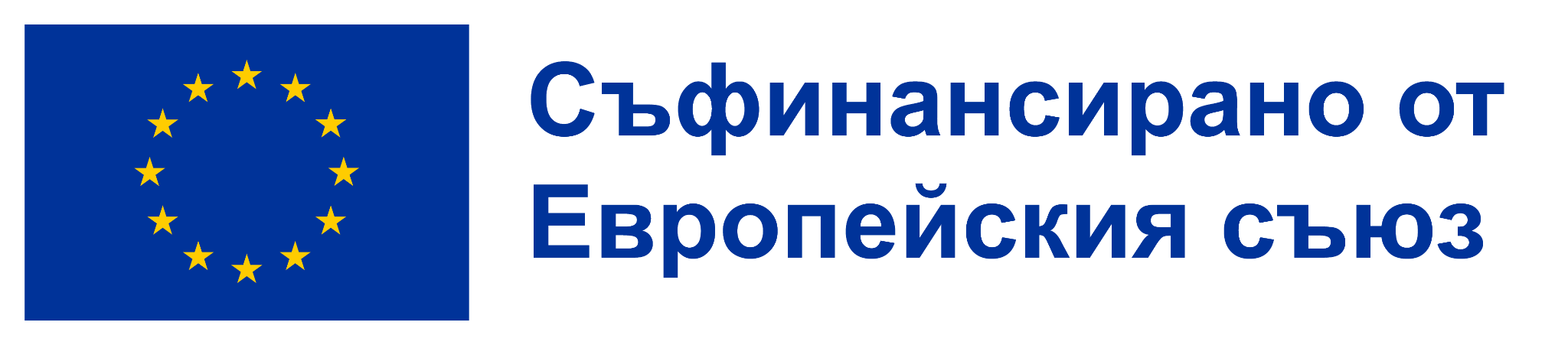 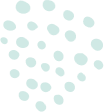 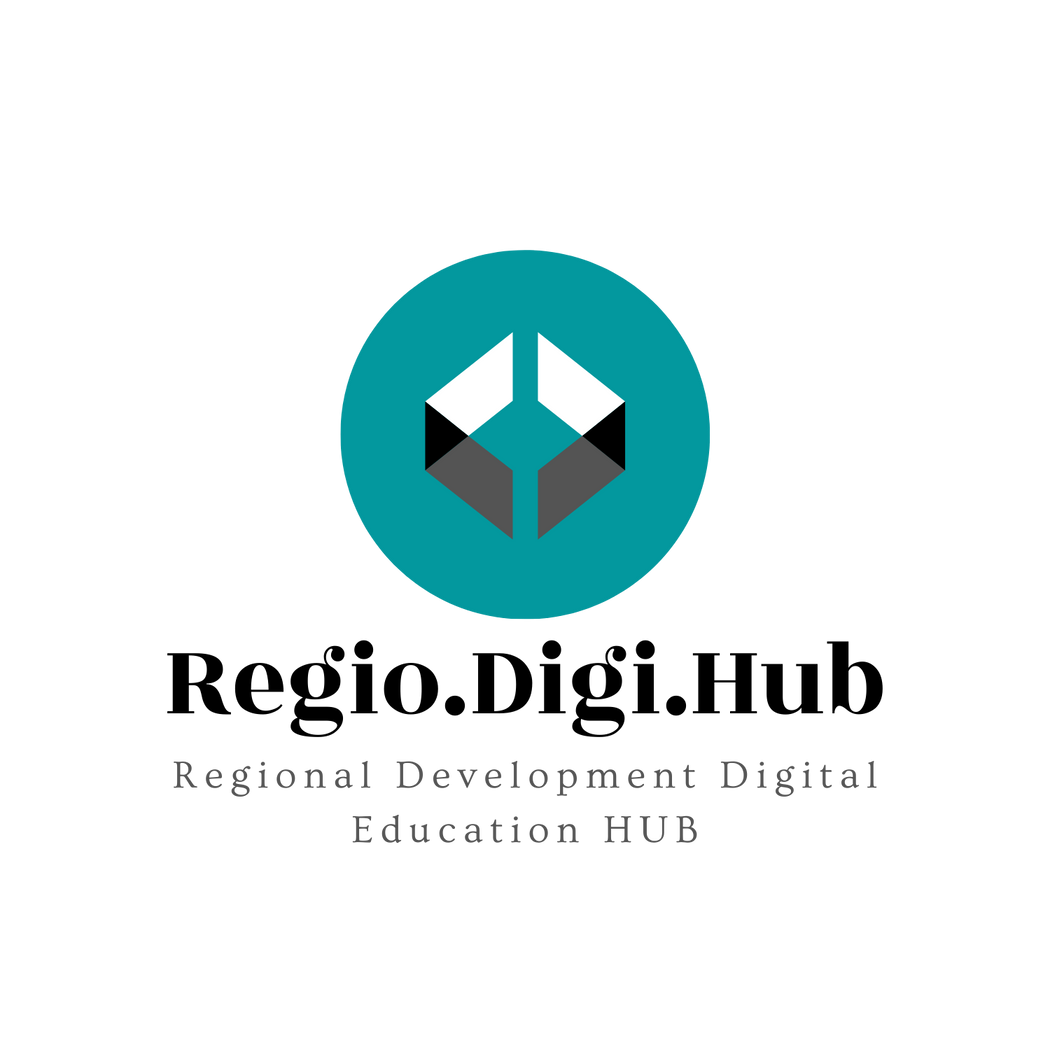 Стъпки
Ресурси
План за действие - дефиниция
Планът за действие е списък от действия и ресурси, необходими за постигане на целите и задачите на проекта.
Може да се разглежда като визуално представяне на времевата рамка, списък със задачи, лицата отговорни за всяка от тях и проследяване на техния напредък, за да се постигнат най-добри резултати.
Този документ може да помогне при планирането и наблюдението на дейностите, при идентифицирането на необходимите ресурси и как и кога те трябва да бъдат използвани, за да се постигне в крайна сметка заявения резултат.
Цели
План за действие
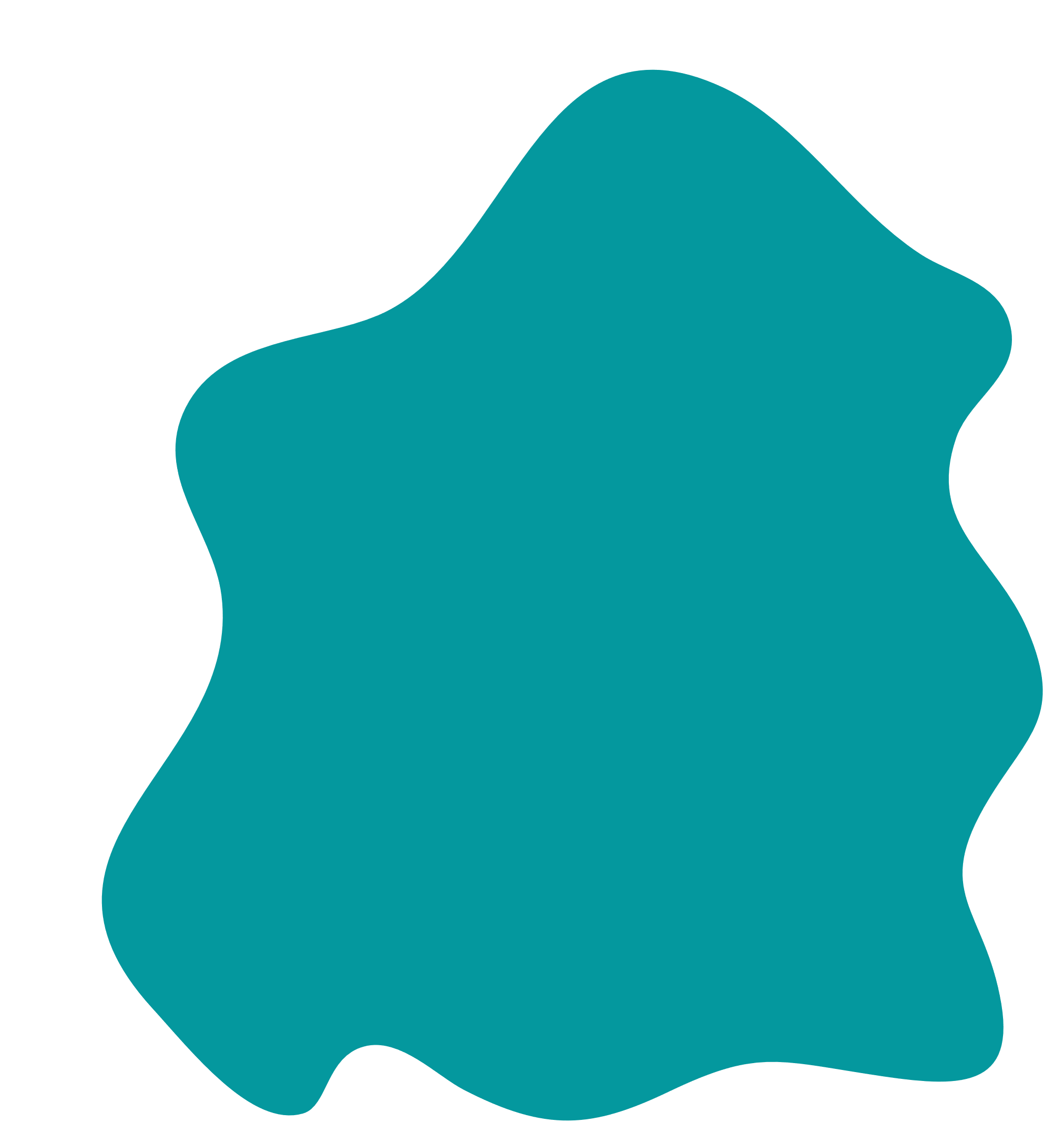 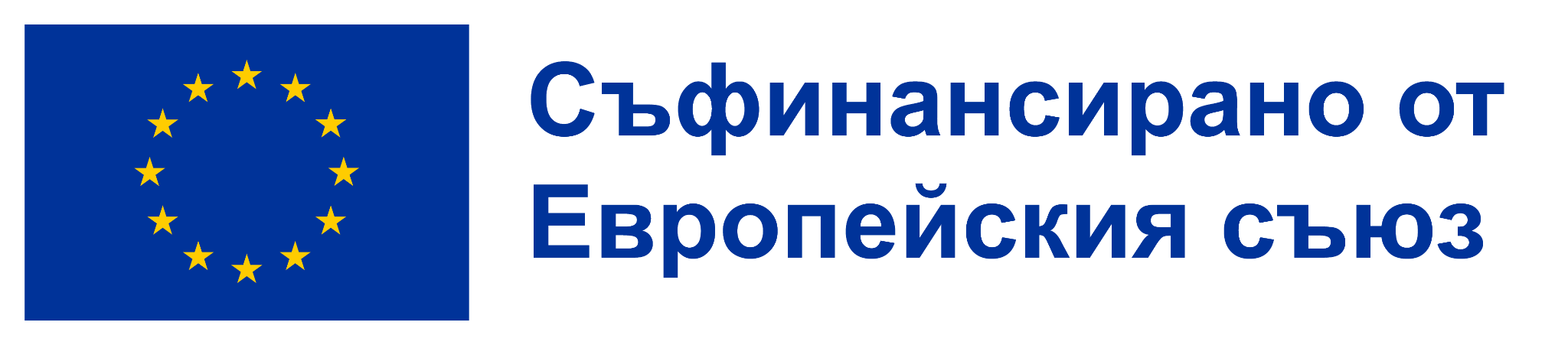 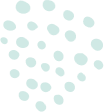 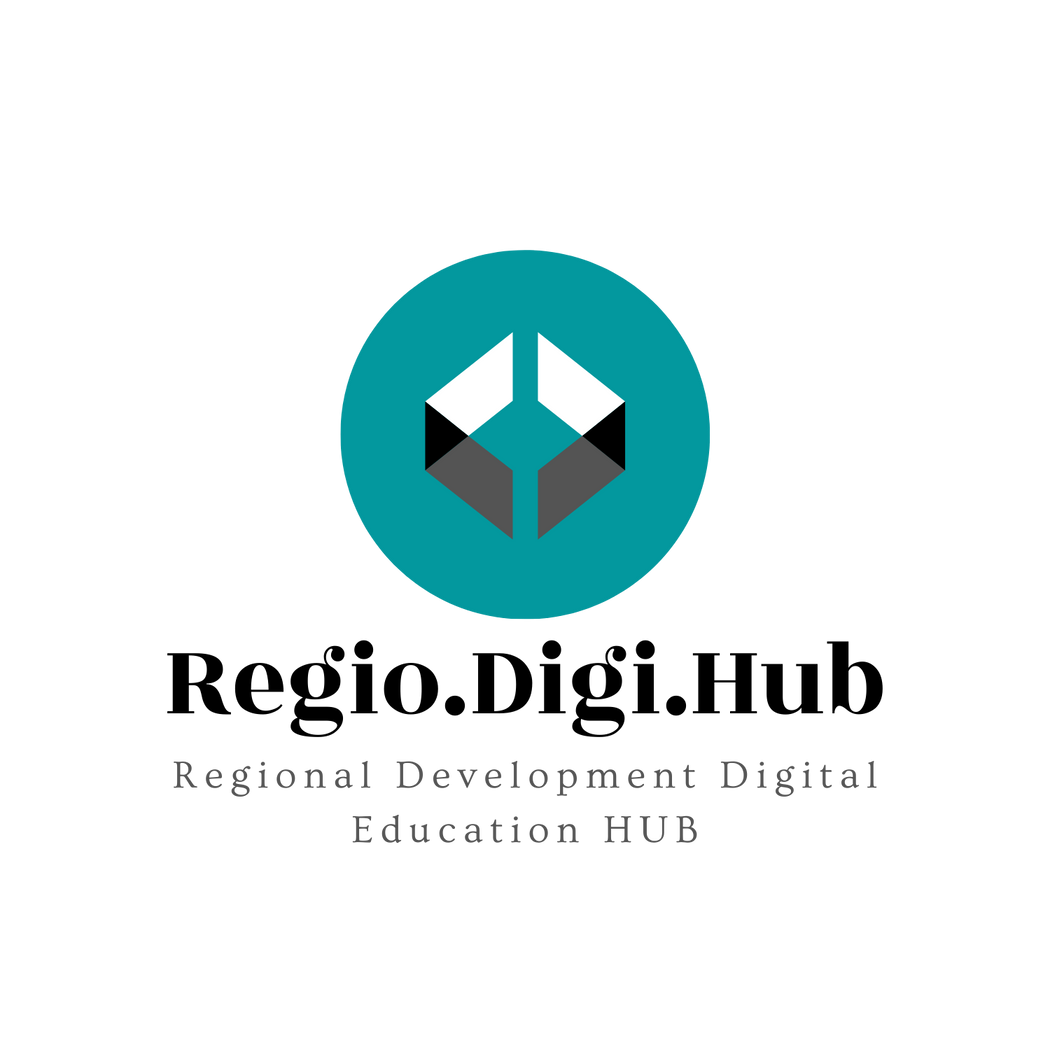 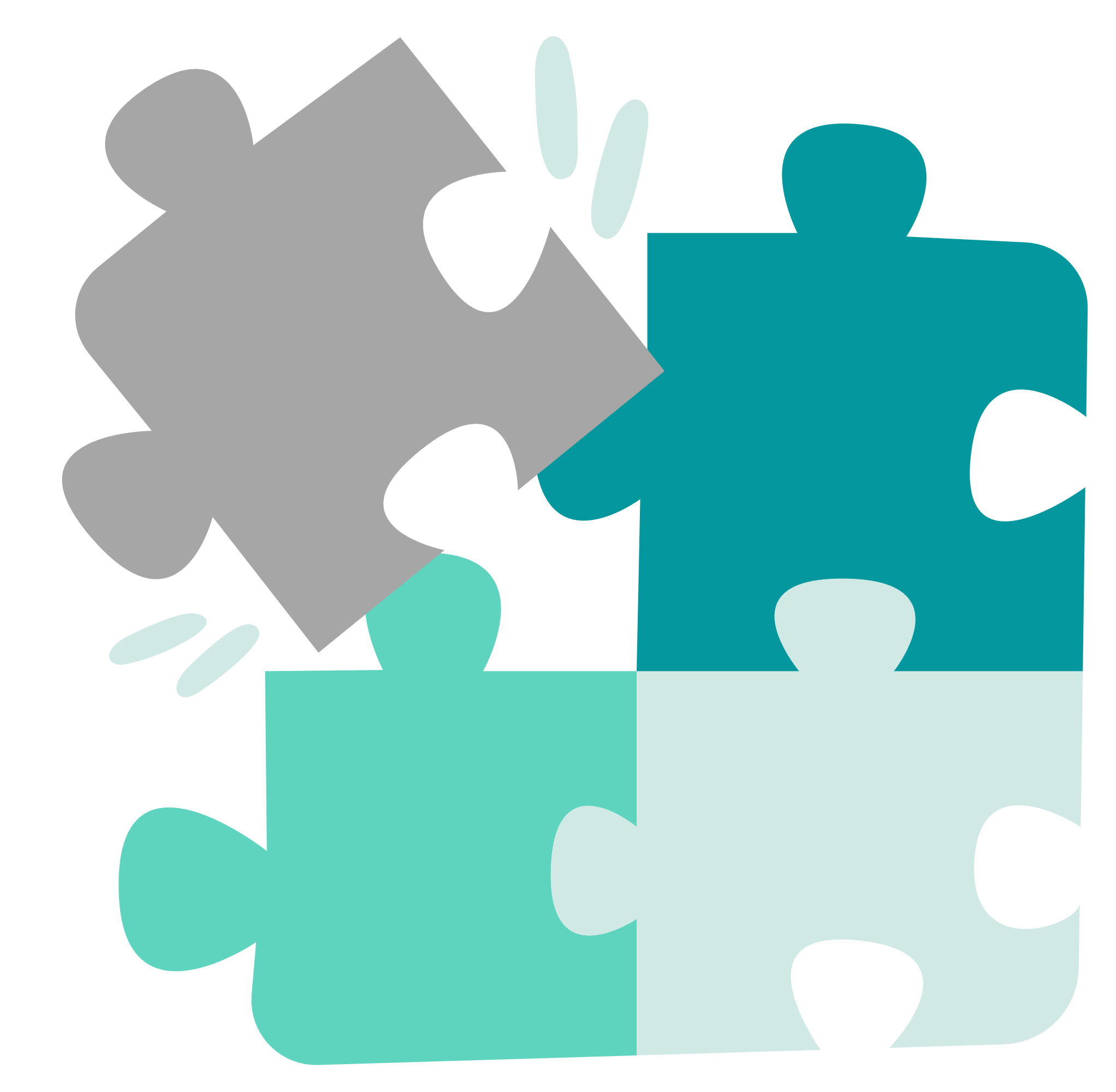 Най-важната съставна част при създаването на ефективен план за действие, са целите, които искате да постигнете. Като европейски експерт регионално развитие (EЕРР), може би вече сте дефинирали цели, свързани с регионалното развитие?
Офлайн дейност 1
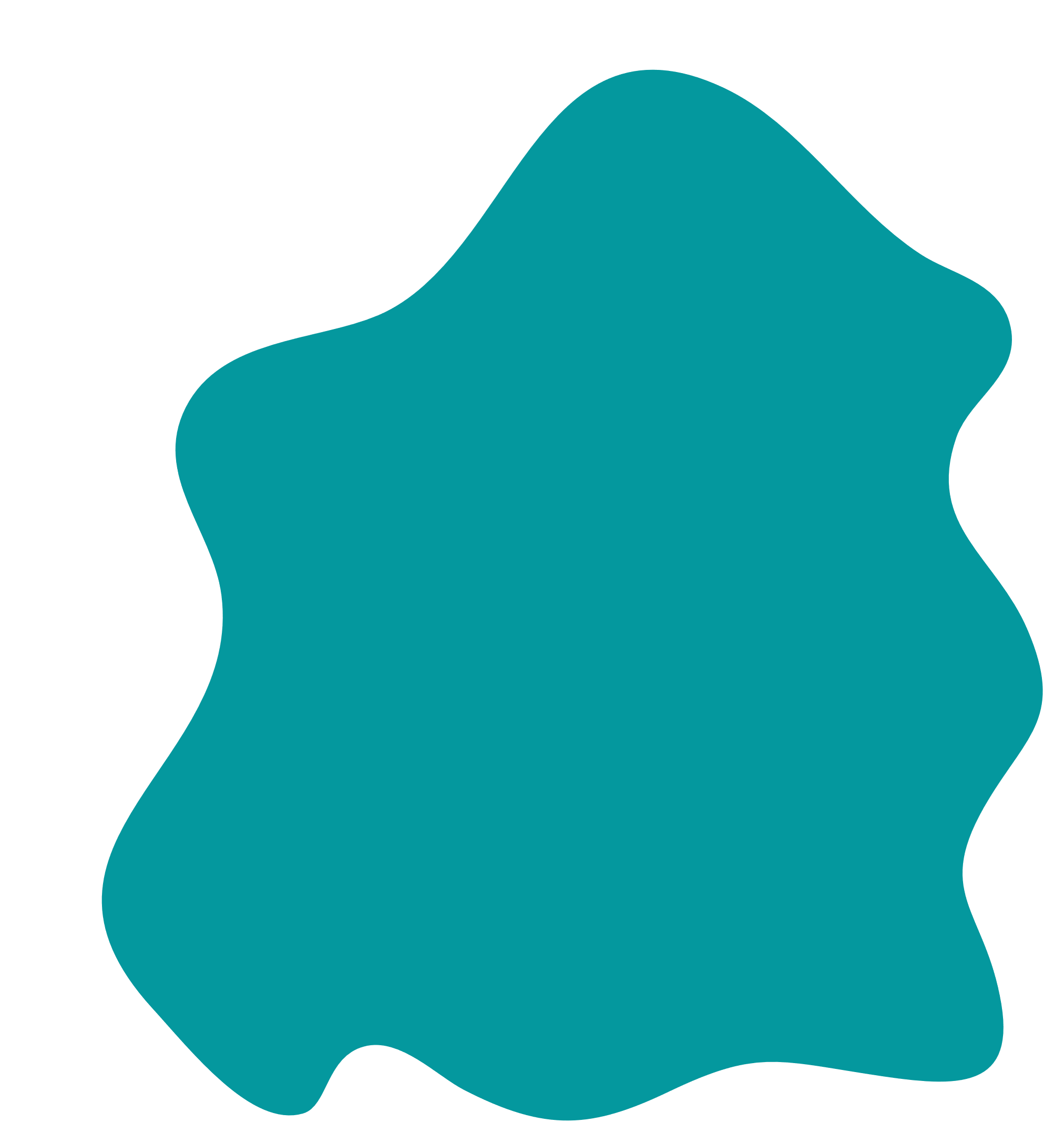 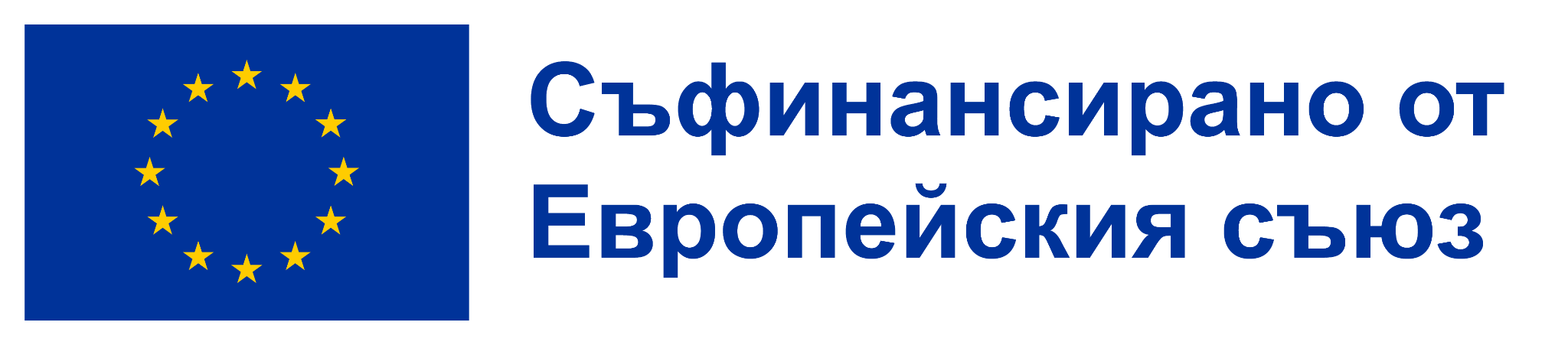 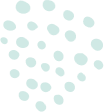 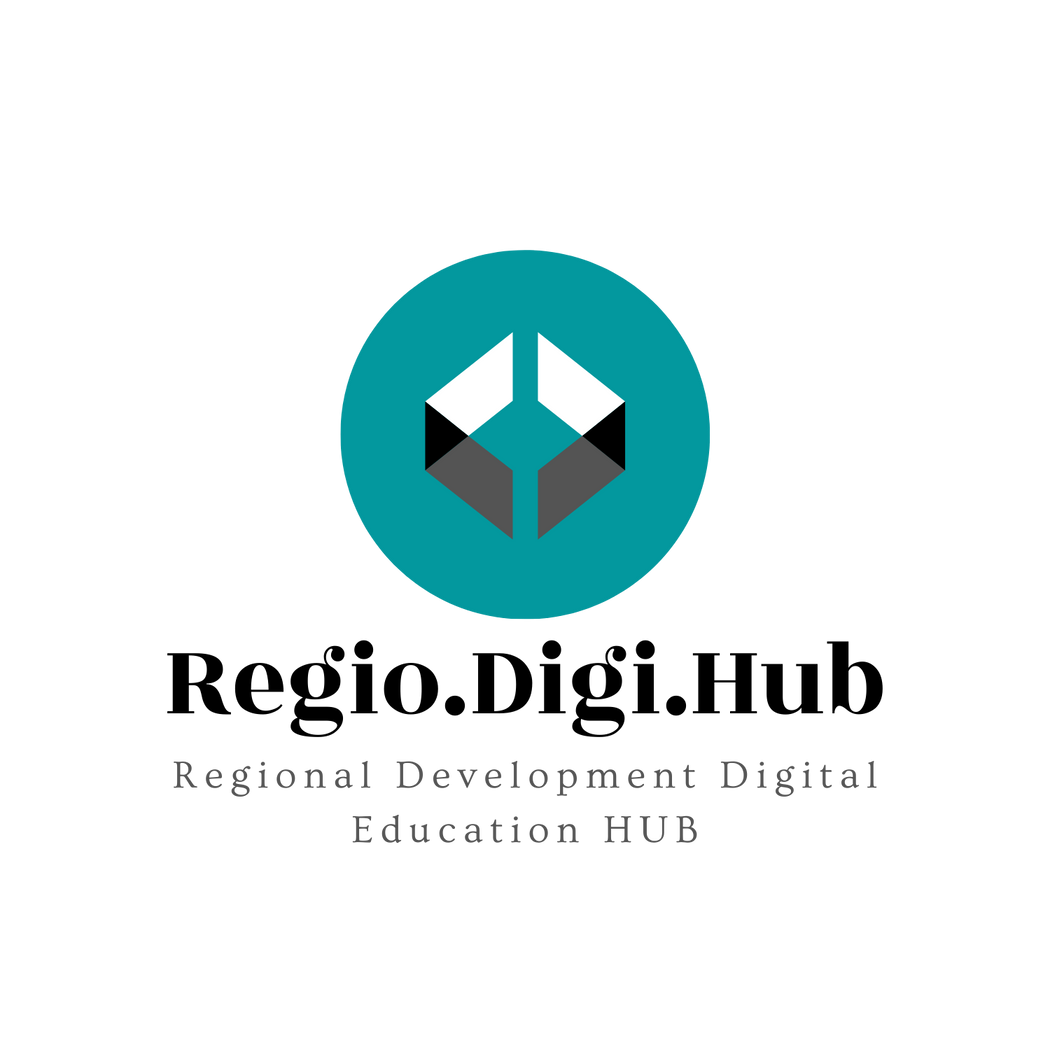 Годишен работен план
Стратегии
План за действие за регионално развитие
Ресурси
Активи, финансиране, човешки ресурси
Регионален план за действие
Той превръща стратегиите в годишни работни планове, мобилизира ресурси за дейности, разпределя ролите и отговорностите на заинтересованите страни и съдържа мониторинг план за проследяване на напредъка.
Роли и отговорности
Мониторинг план
За проследяване на проекта
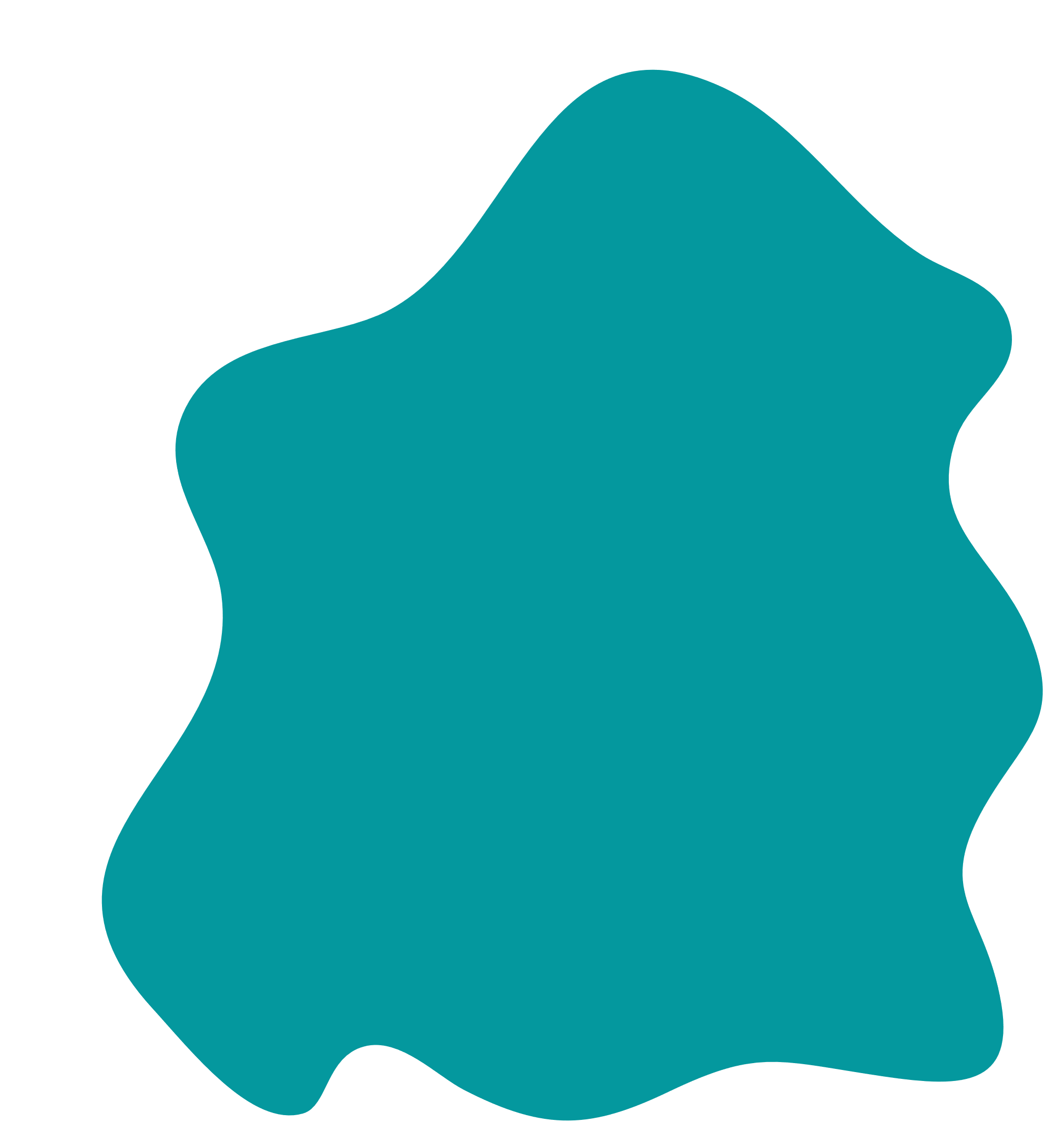 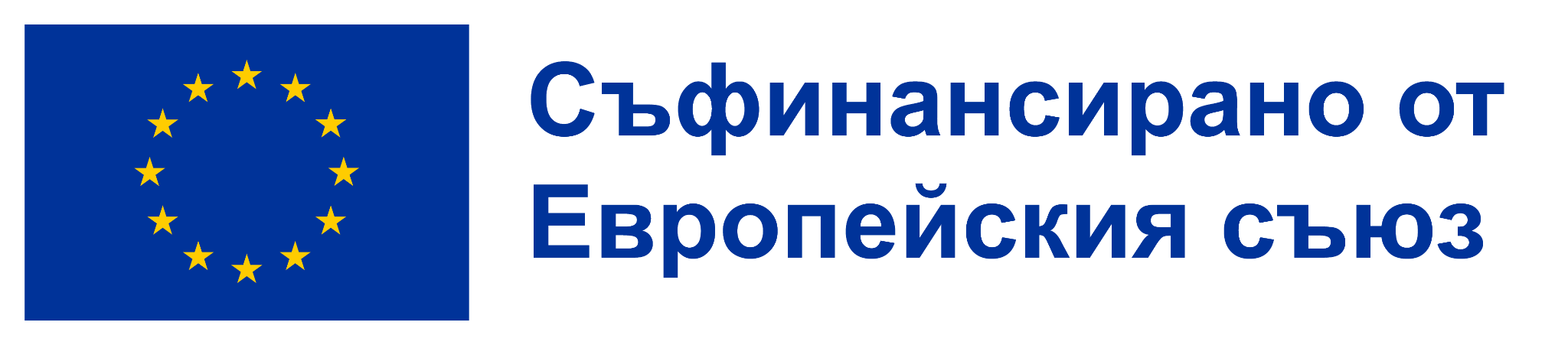 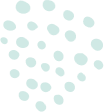 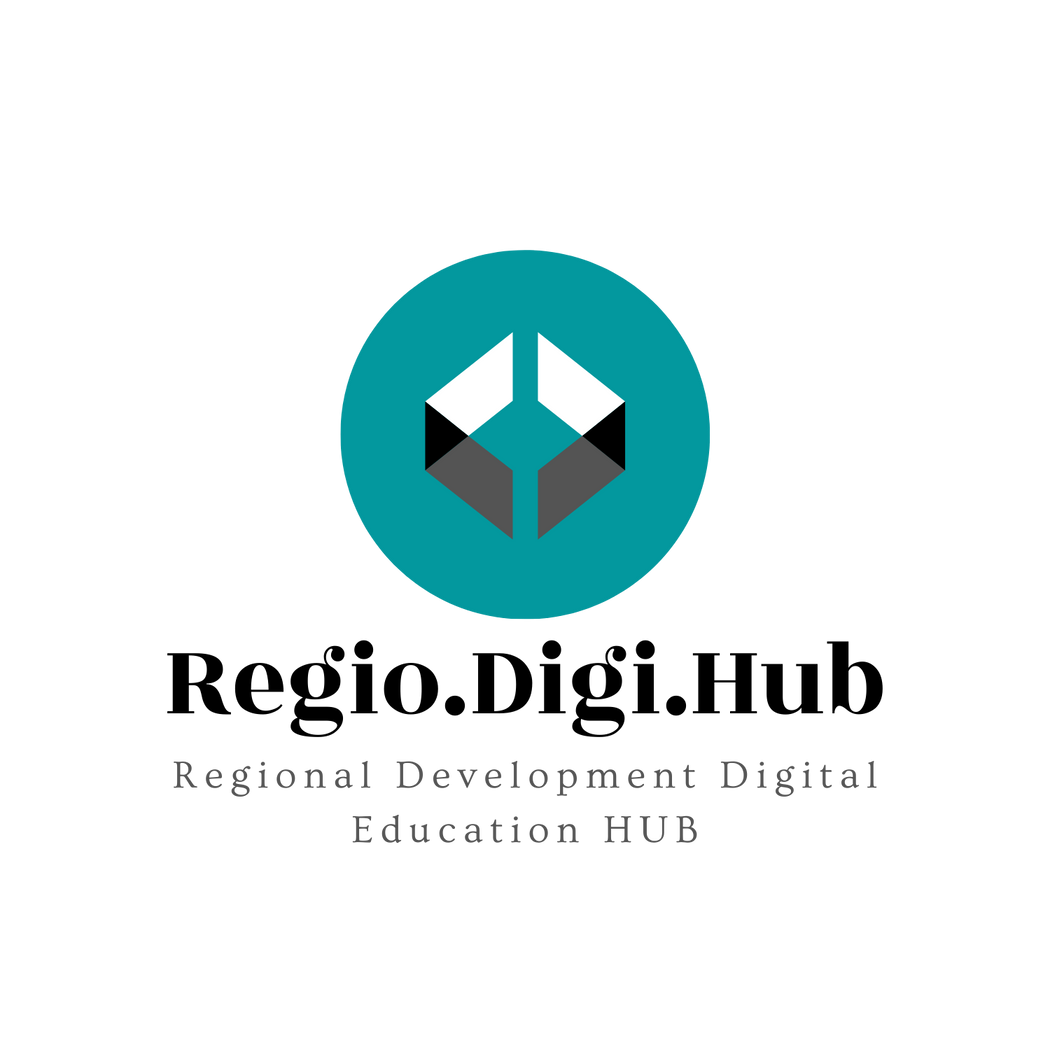 Защо ви е необходим план за действие?
Изяснява какви ресурси ще са ви необходими, за да постигнете целите  за регионално развитие.
Представлява времевата рамка на дейностите.
Определя екипите от специалисти необходими за изпълнение на всяка задача.
Помага за подреждане на проектните задачи по последователен и навременен начин за постигане на поставените цели.
Помага за проследяване на напредъка и измерване на ефективността на проекта.
Допринася за увеличаване производителността на екипа и правилното разпределението на ресурсите.
Подготвя ви за предвидими и предотвратими предизвикателства и ви помага да фокусирате ресурсите си за постигане на основните цели.
Генерира целенасочен работен процес, така че да знаете върху какво да работите по време на целия проект.
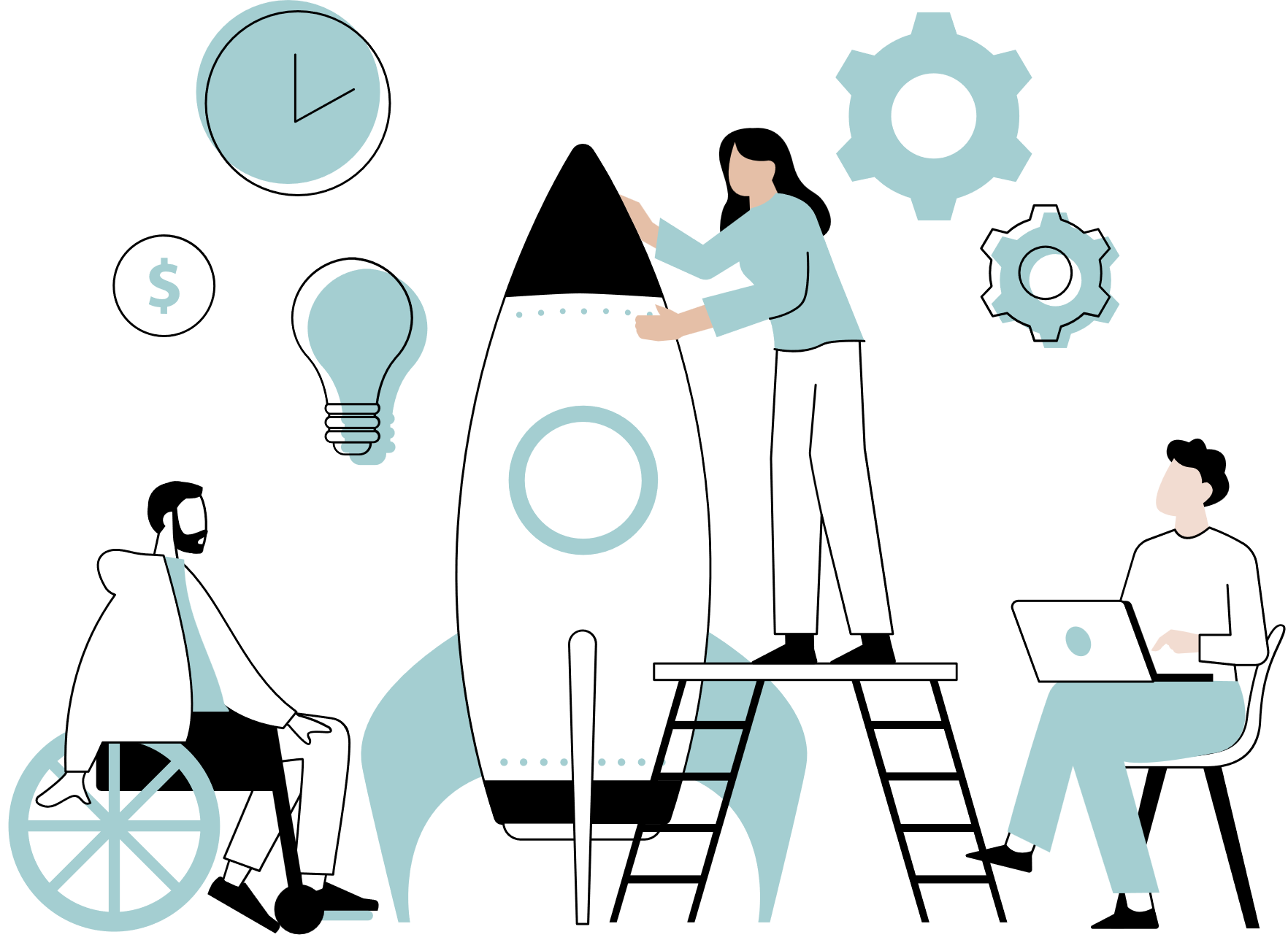 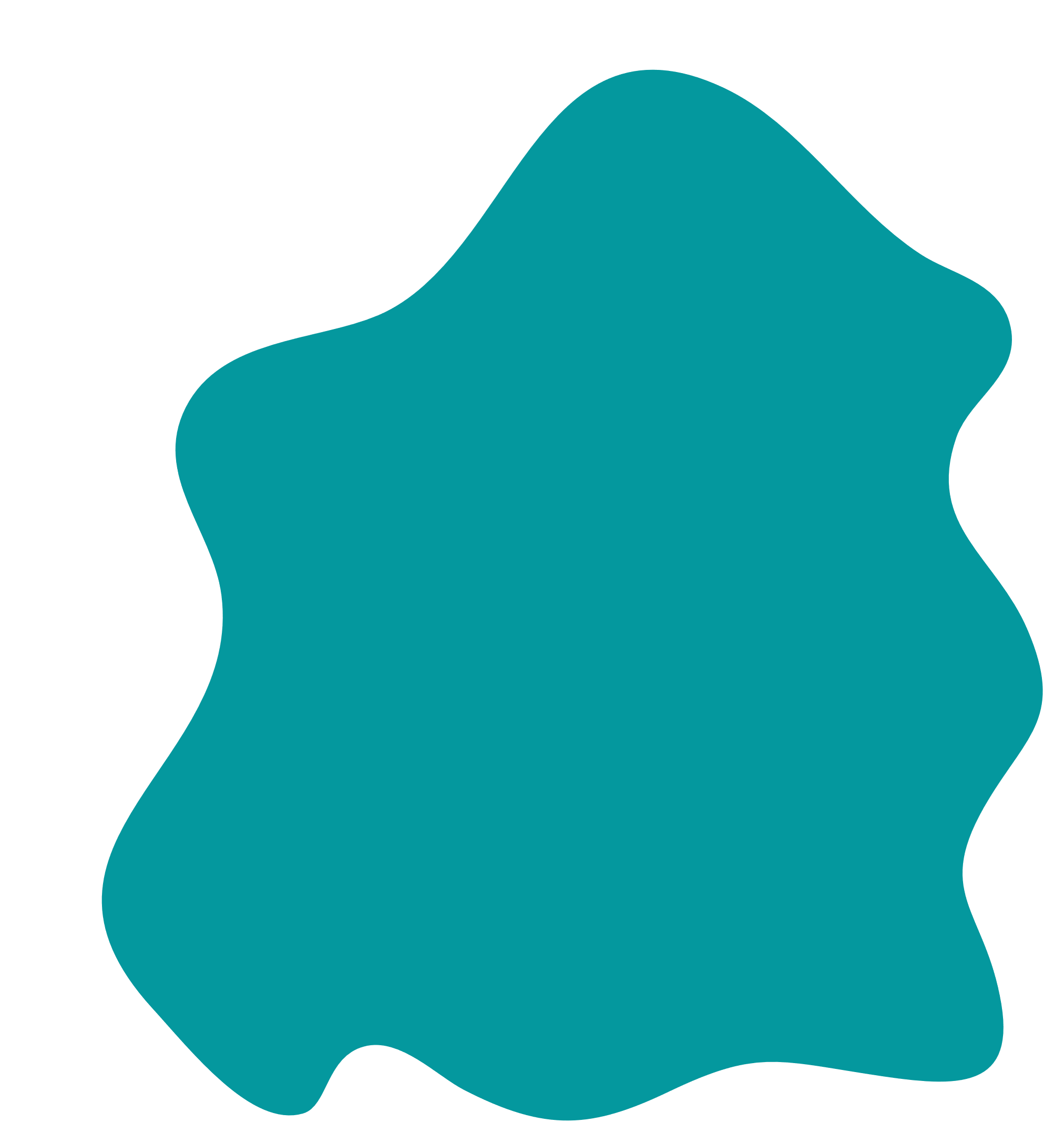 Планът за действие изяснява целите, които трябва да бъдат постигнати, екипите и доставчиците на услуги, които да бъдат включени, задачите, етапите и ресурсите, необходими за завършване на проекта.
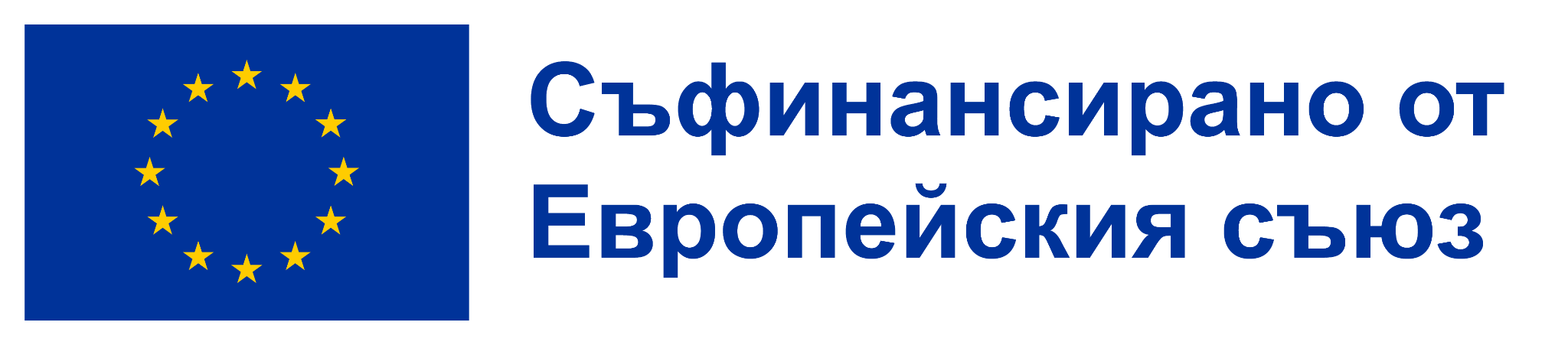 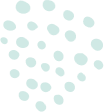 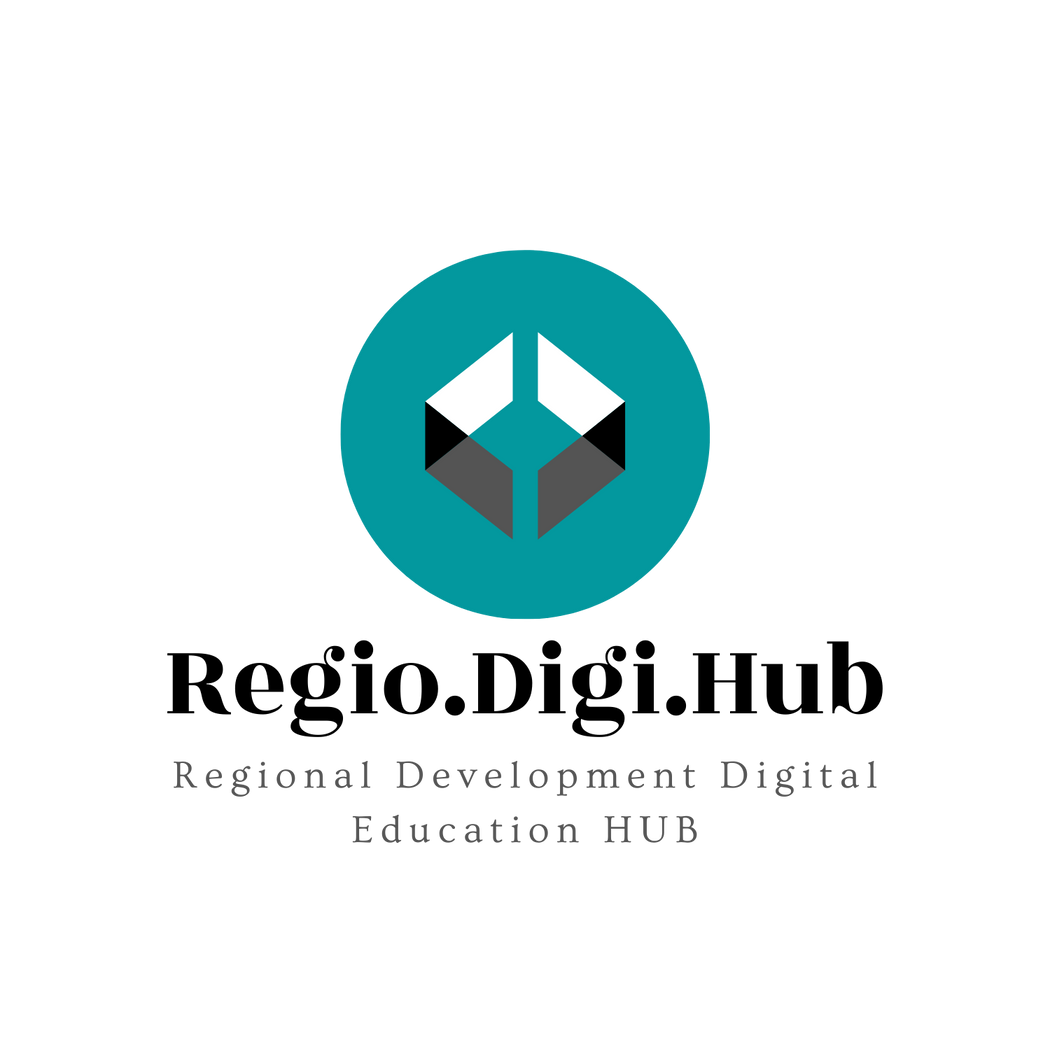 Специфично описание на поставената цел (по метода SMART)
Задачи или действия и съответните крайни срокове и график за постигане на поставената цел
Лица, които ще са отговорни за всяка задача/ дейност
Ключови елементи на плана за действие
Необходими ресурси за изпълнение на задачите/дейностите
Инструменти за оценка на напредъка
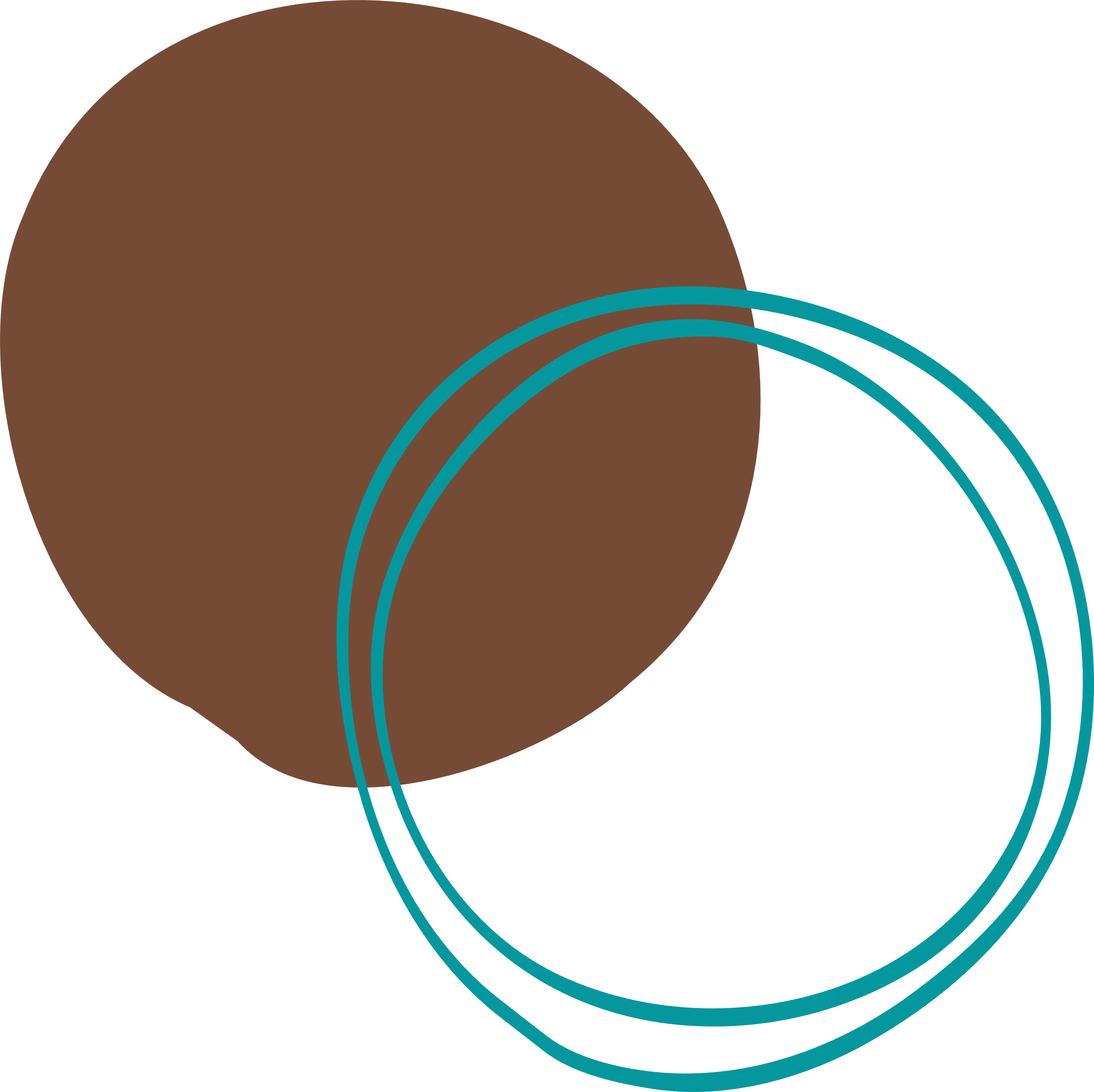 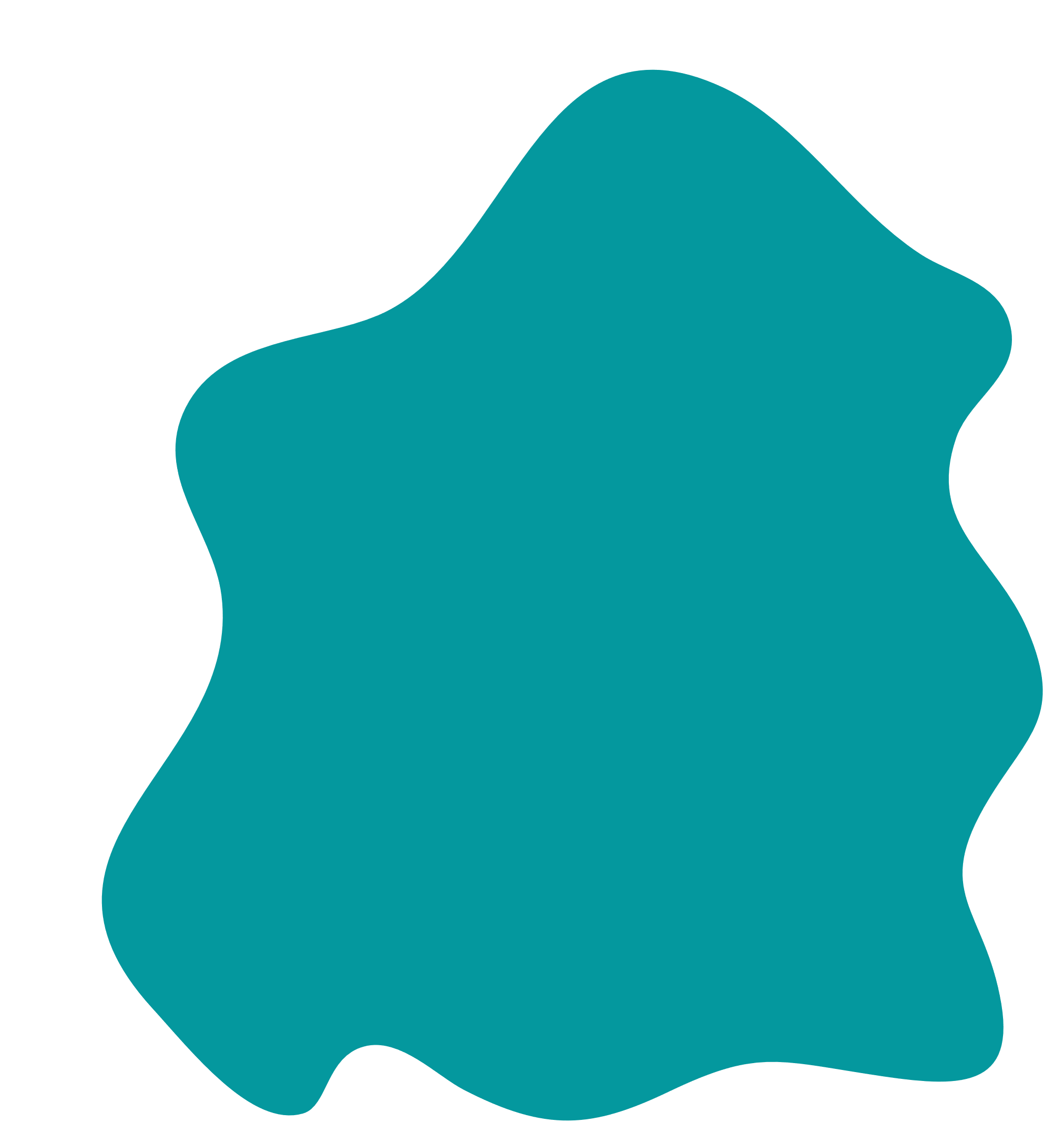 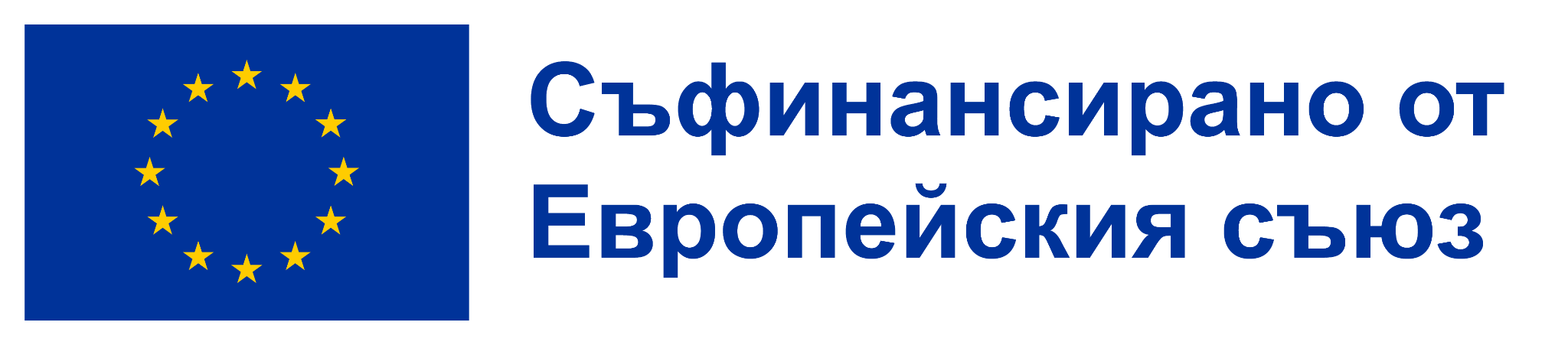 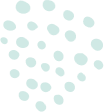 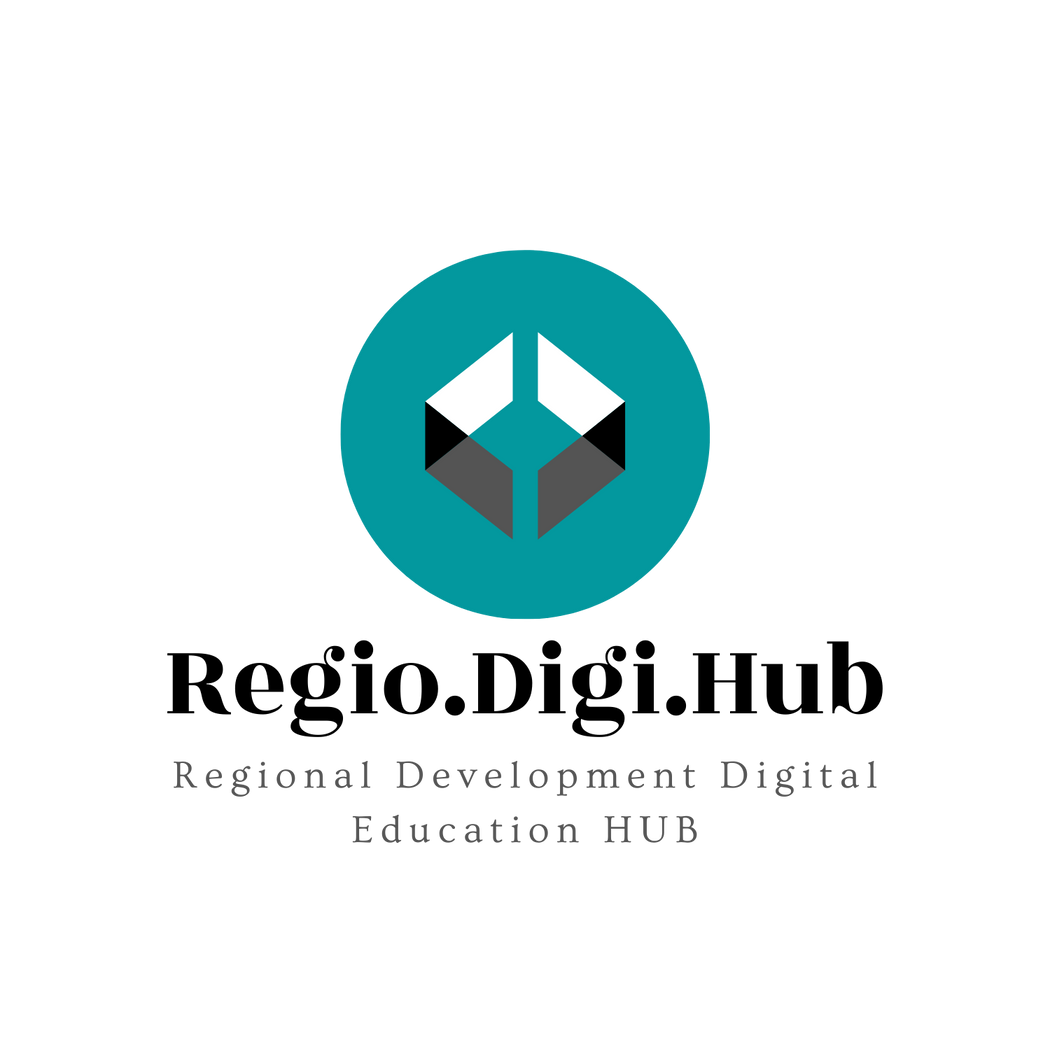 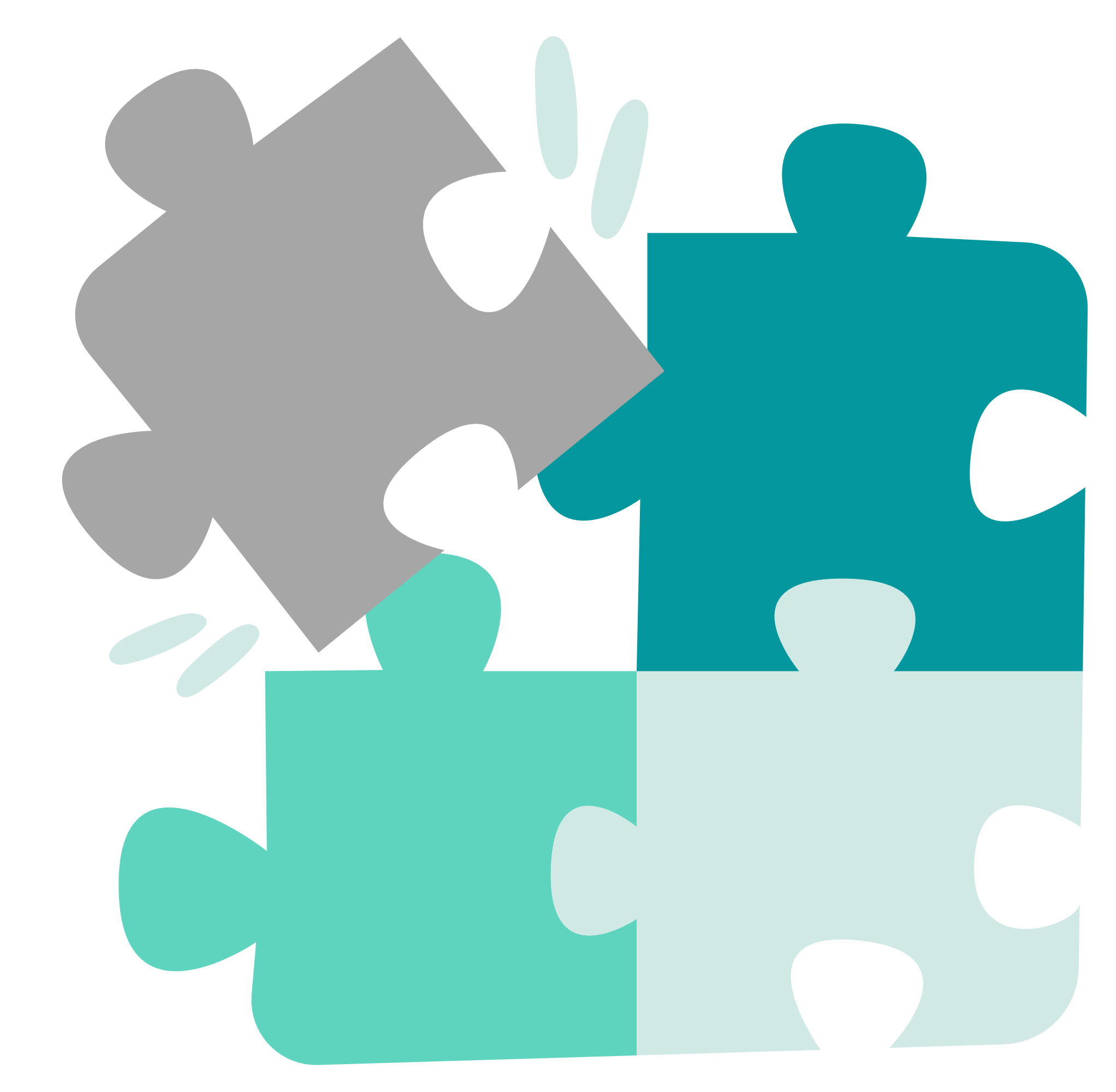 Не забравяйте, че вашият регионален план за действие не е окончателен. Трябва да можете да го коригирате, когато нуждите на вашия регион се променят във времето или се развиват.
Офлайн дейност 2
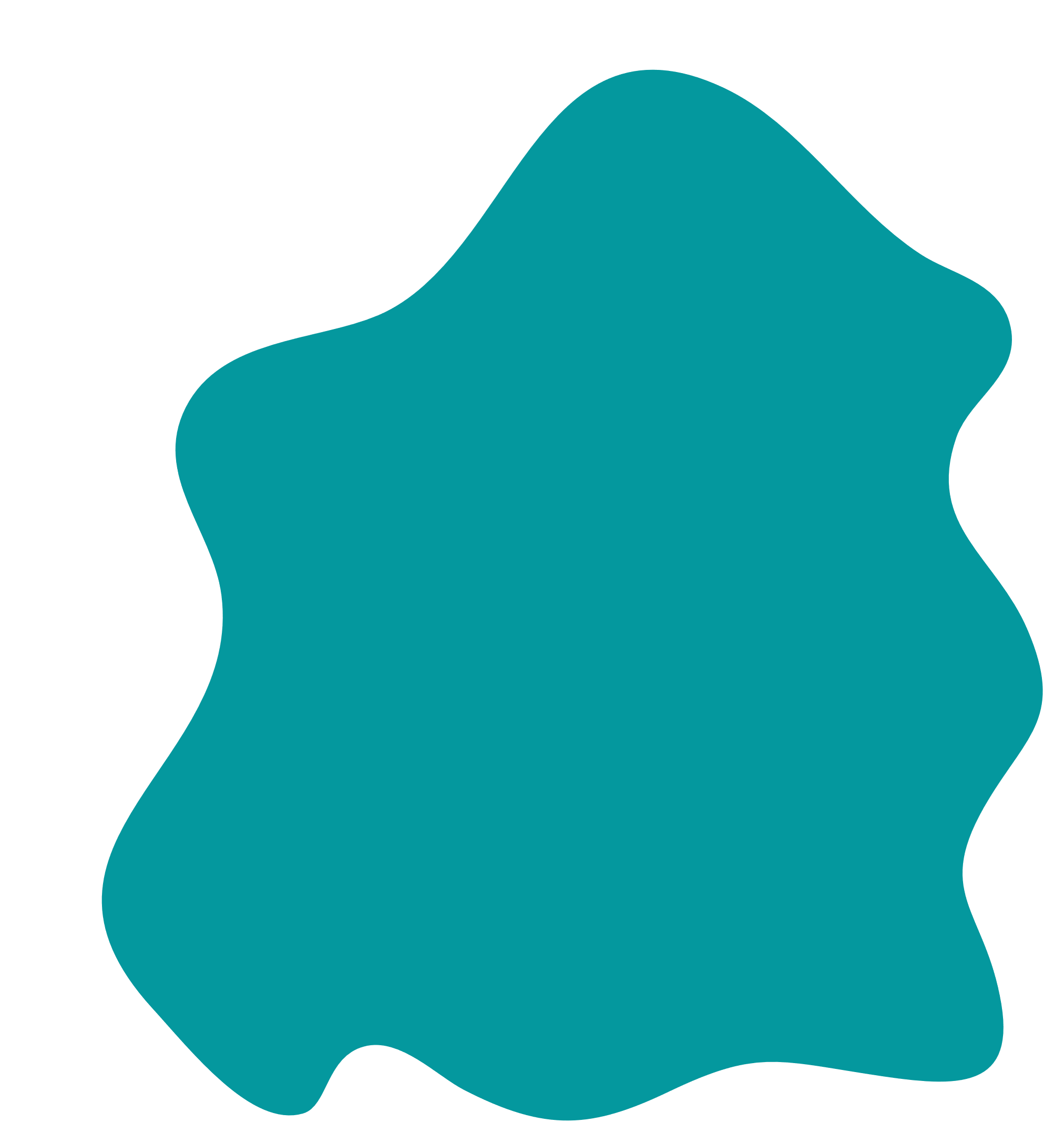 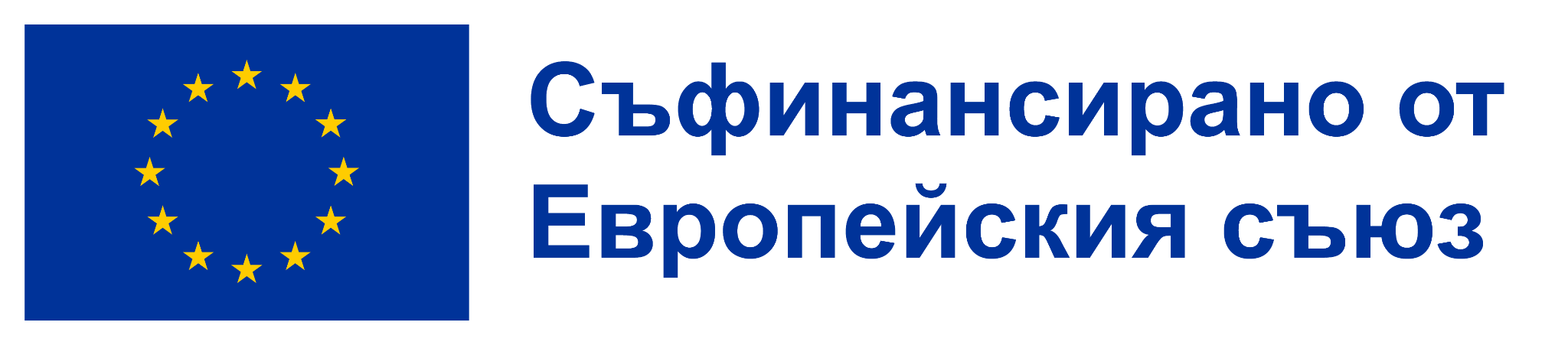 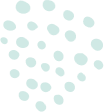 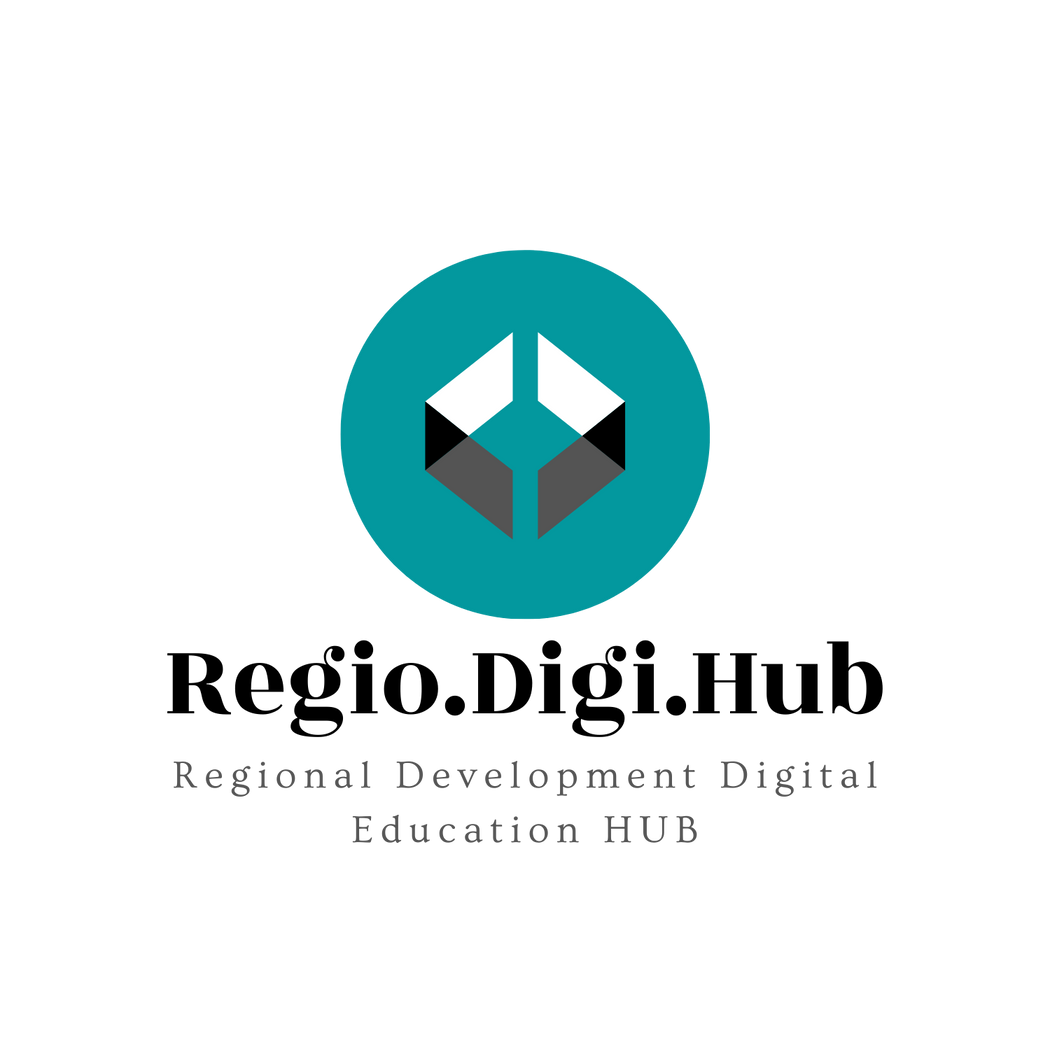 Стъпка 1 – Определете целта си
Стъпки за разработване на план за действие
Стъпка 2 – Списък на задачите
Стъпка 3 – Приоритизиране на задачите
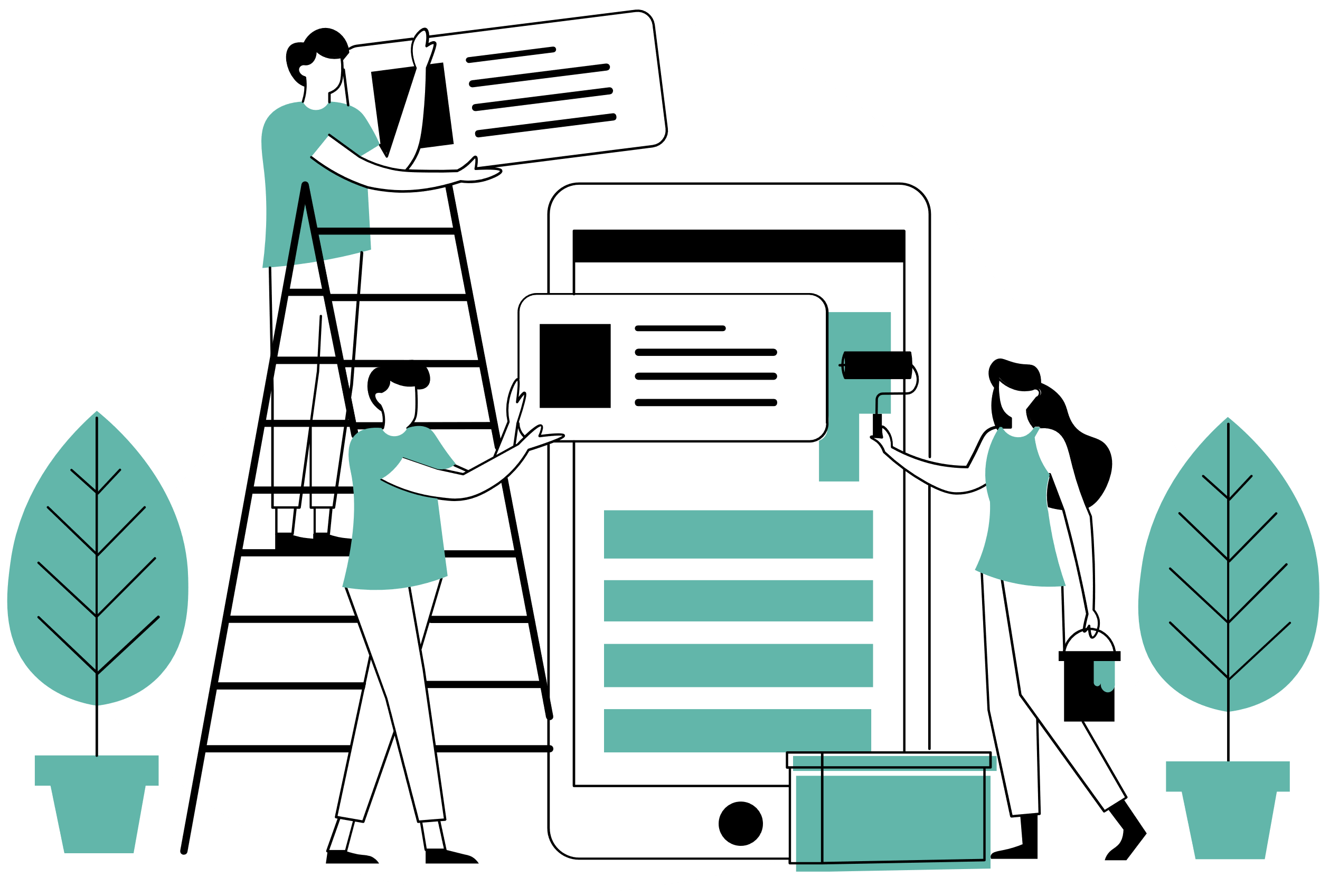 Стъпка 4 – Възлагане на задачите
Стъпка 5 – Оценяване и подобряване
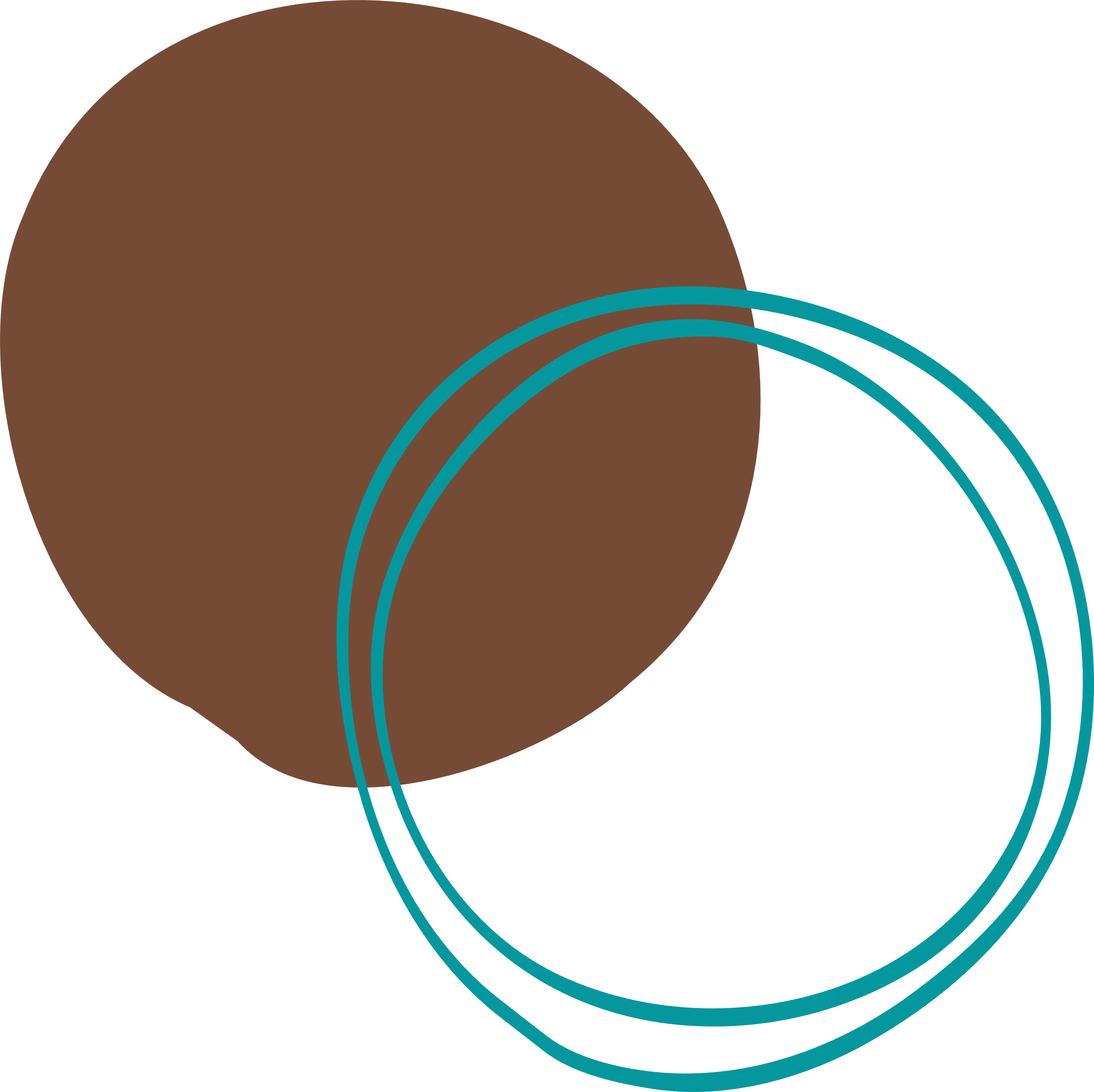 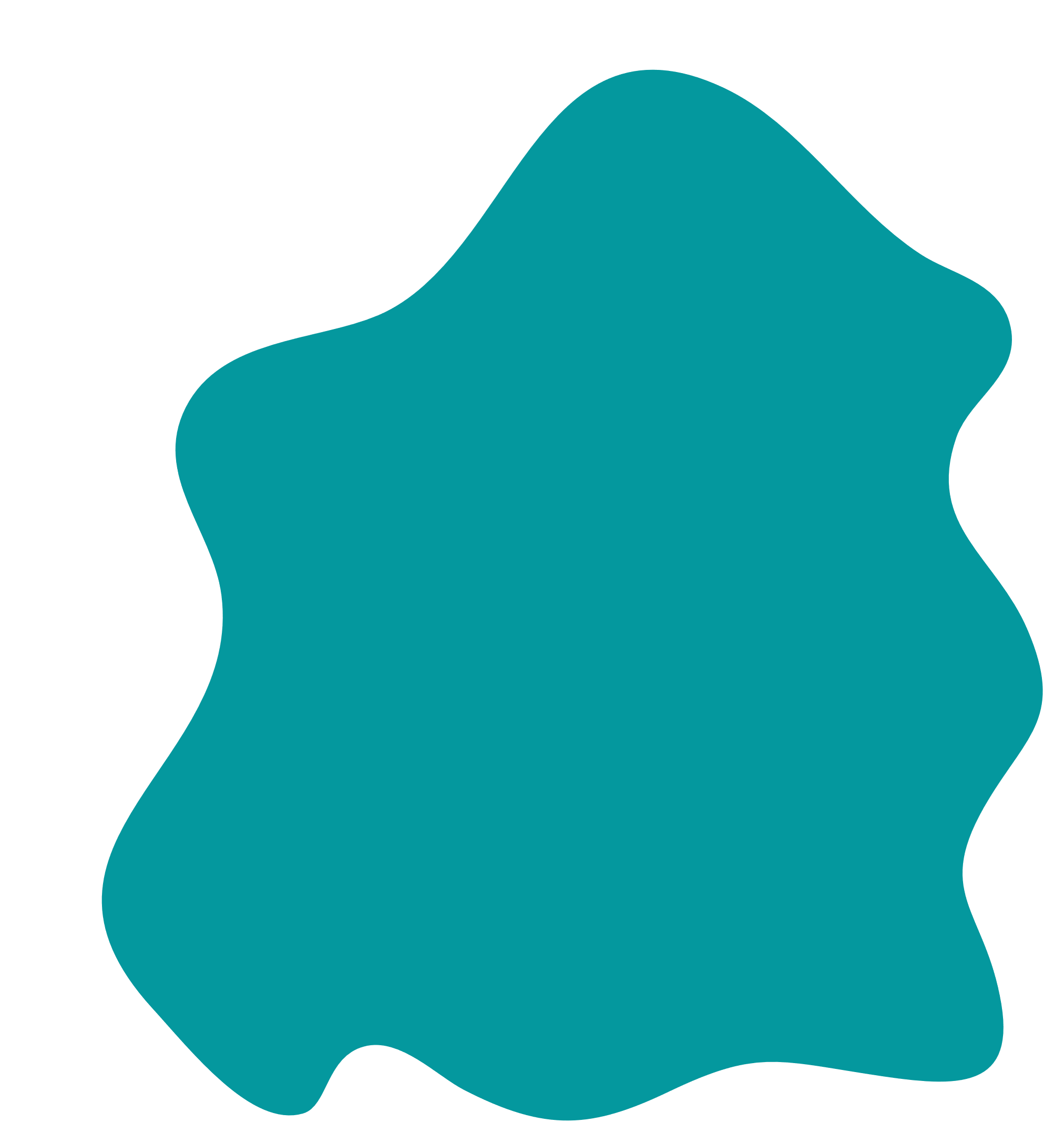 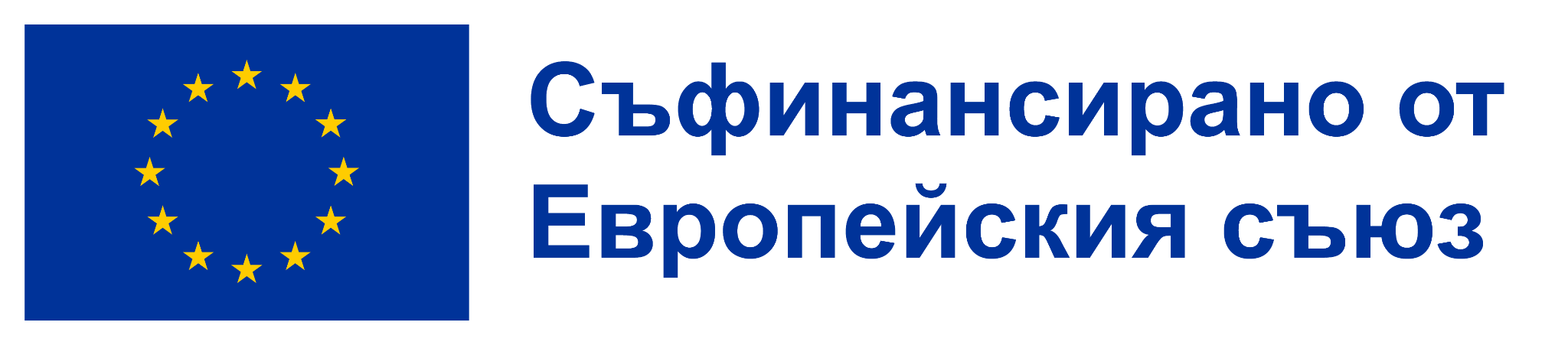 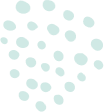 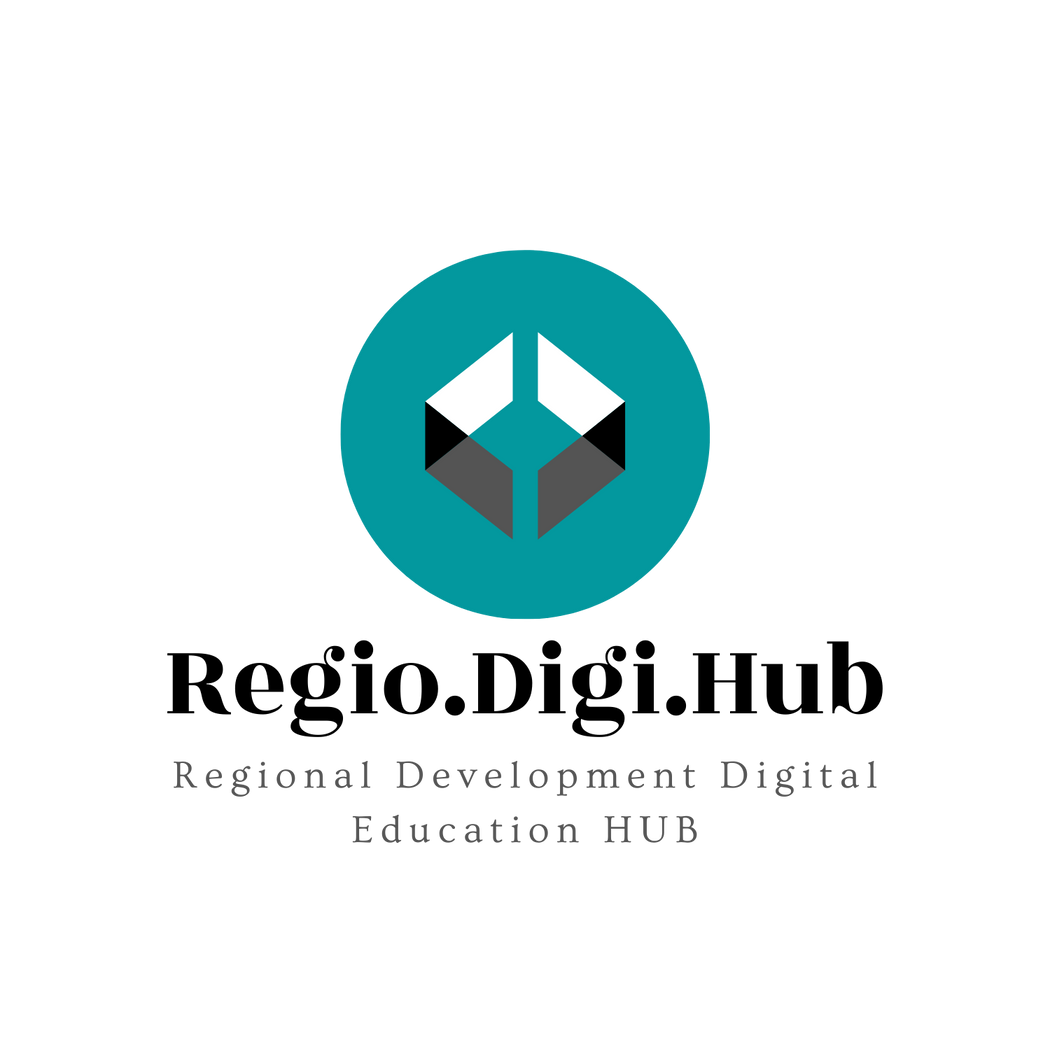 Стъпка 1 – Определете целта
Бъдете конкретни с целите на вашия план за действие. Определете състоянието на вашия регион и какаъв искате да бъде. Ако има алтернативни начини за постигане на целта на вашия план за действие, оценете ситуацията си и изберете най-добрите възможности за успех в зависимост от наличните ви ресурси.
Стъпки за разработване на план за действие
СПЕЦИФИЧНА / SPECIFIC
SMART е акроним, който показва как да зададете правилно целите си в плана за действие. Вашите регионални цели винаги трябва да бъдат “SMART”, което означава конкретни/specific, измерими/measurable, постижими/achievable, подходящи/relevant и базирани на времето/time-based.
Тези характеристики определят насоките, които помагат на плановете за действие да бъдат по-ефективни, като същевременно гарантират, че агентите винаги преследват възложените им цели.
Целите позволяват на въвлечените страни да се съсредоточат върху своите роли и отговорности, за да изпълнят успешно своите дейности.
НАВРЕМЕННИ/ TIME-BASED
ПОДХОДЯЩА / RELEVANT
ИЗМЕРИМА / MEASURABLE
ПОСТИЖИМА / ACHIEVABLE
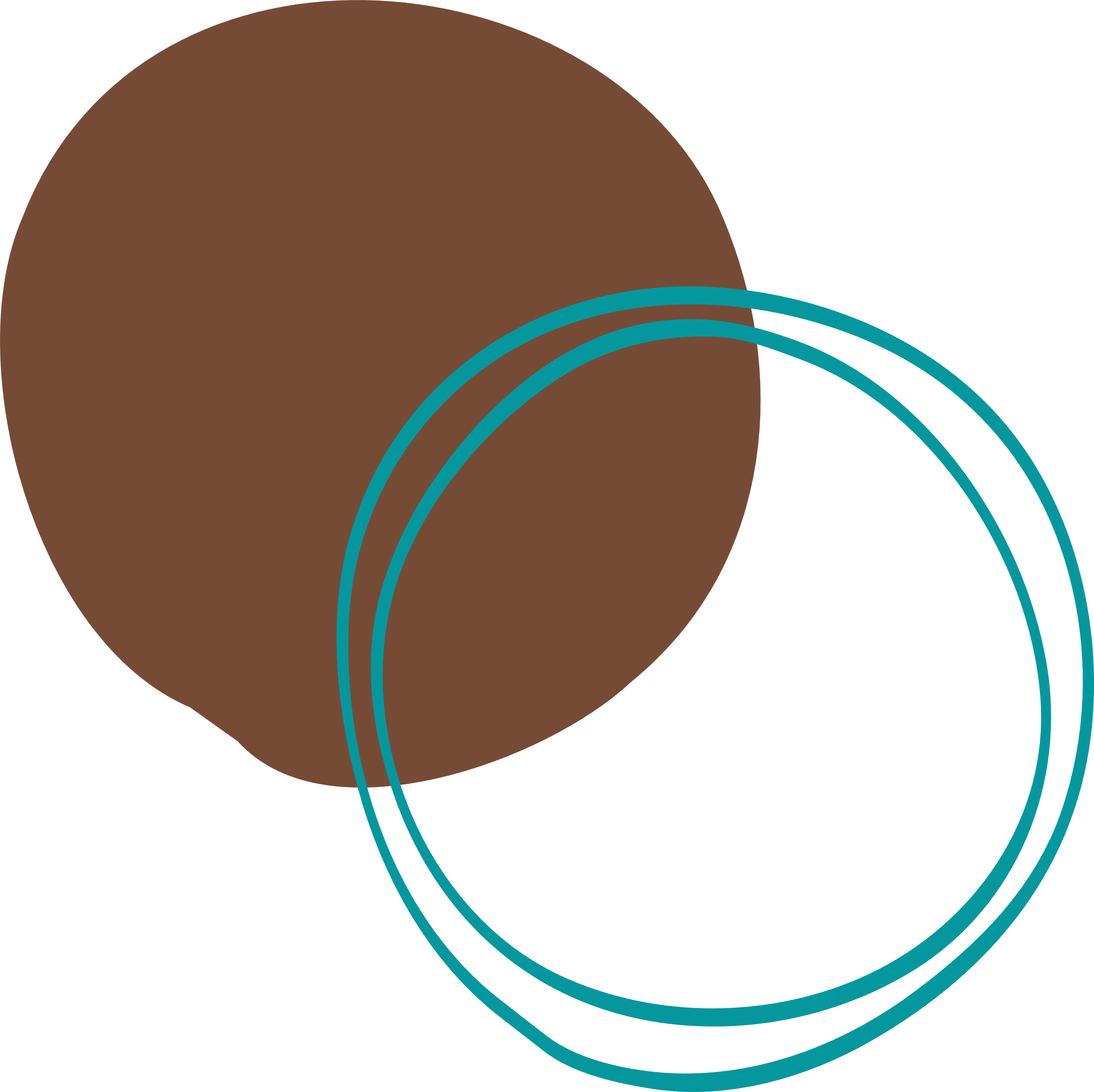 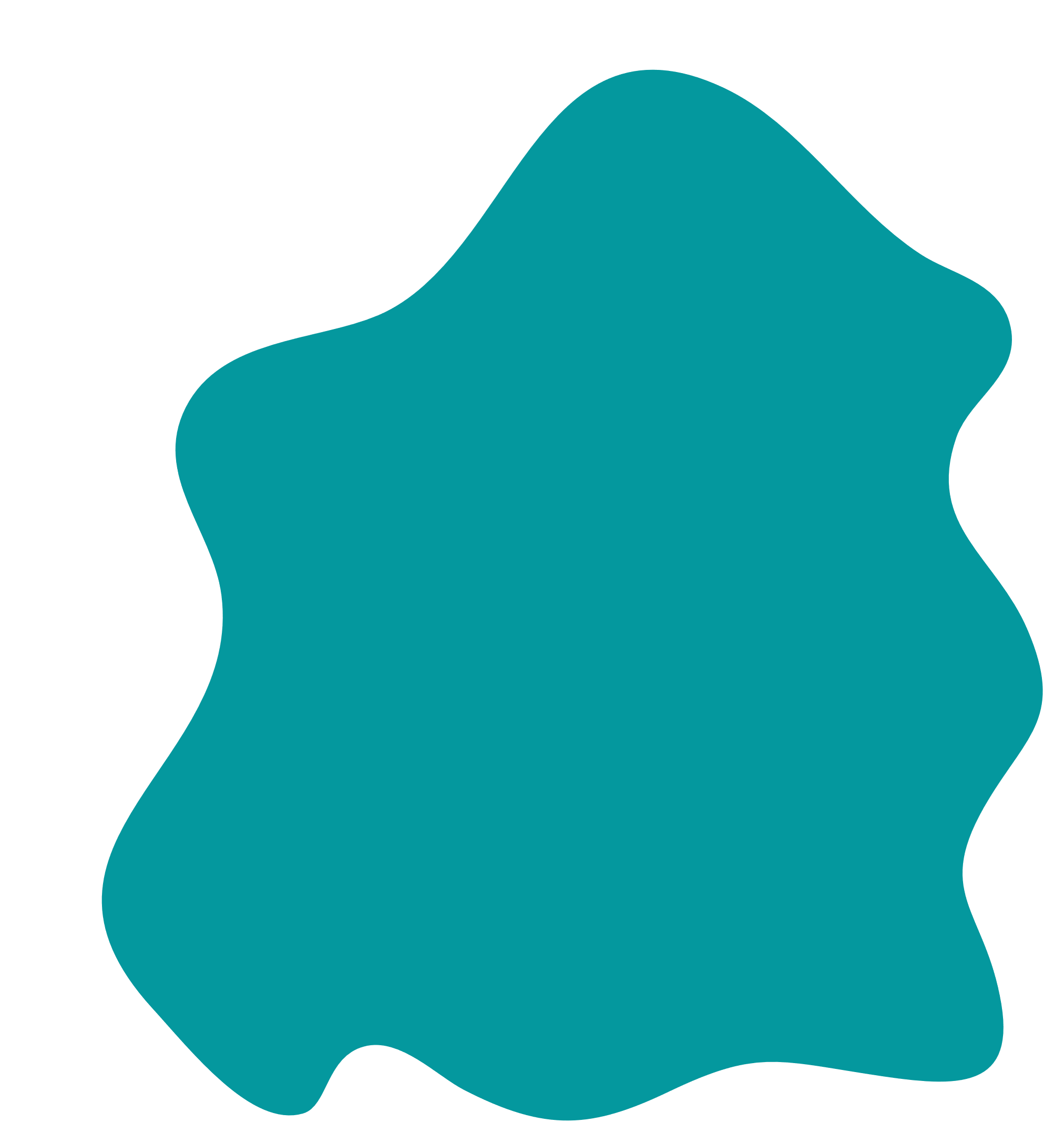 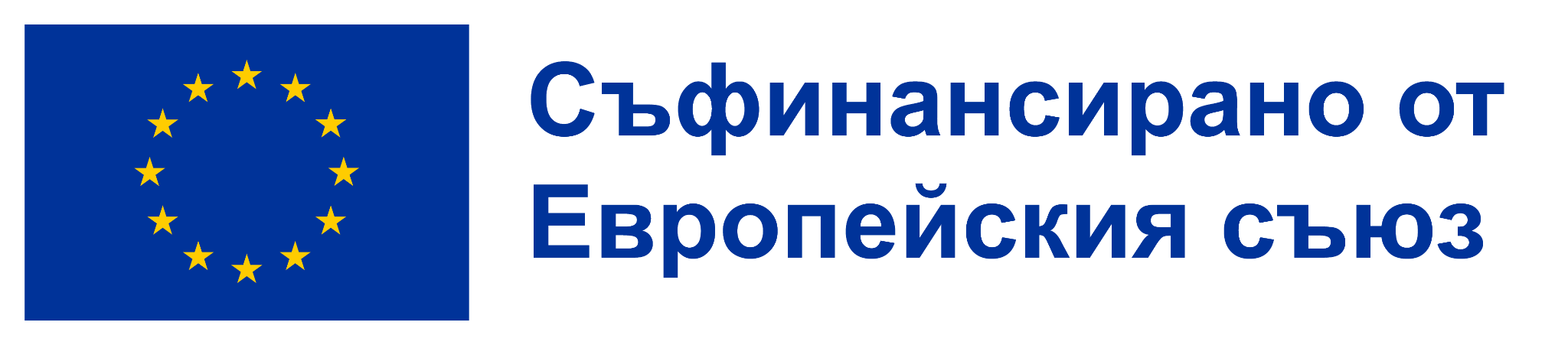 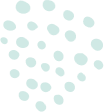 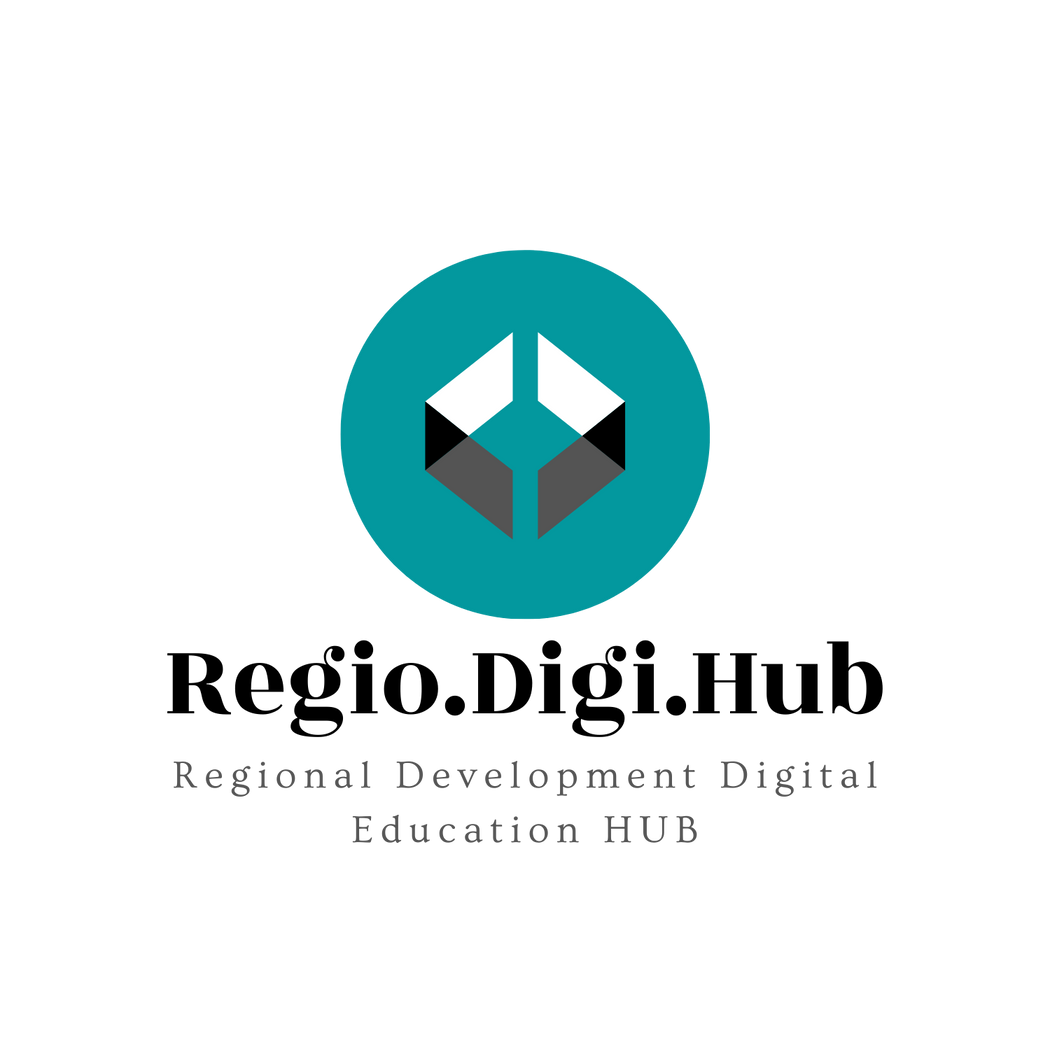 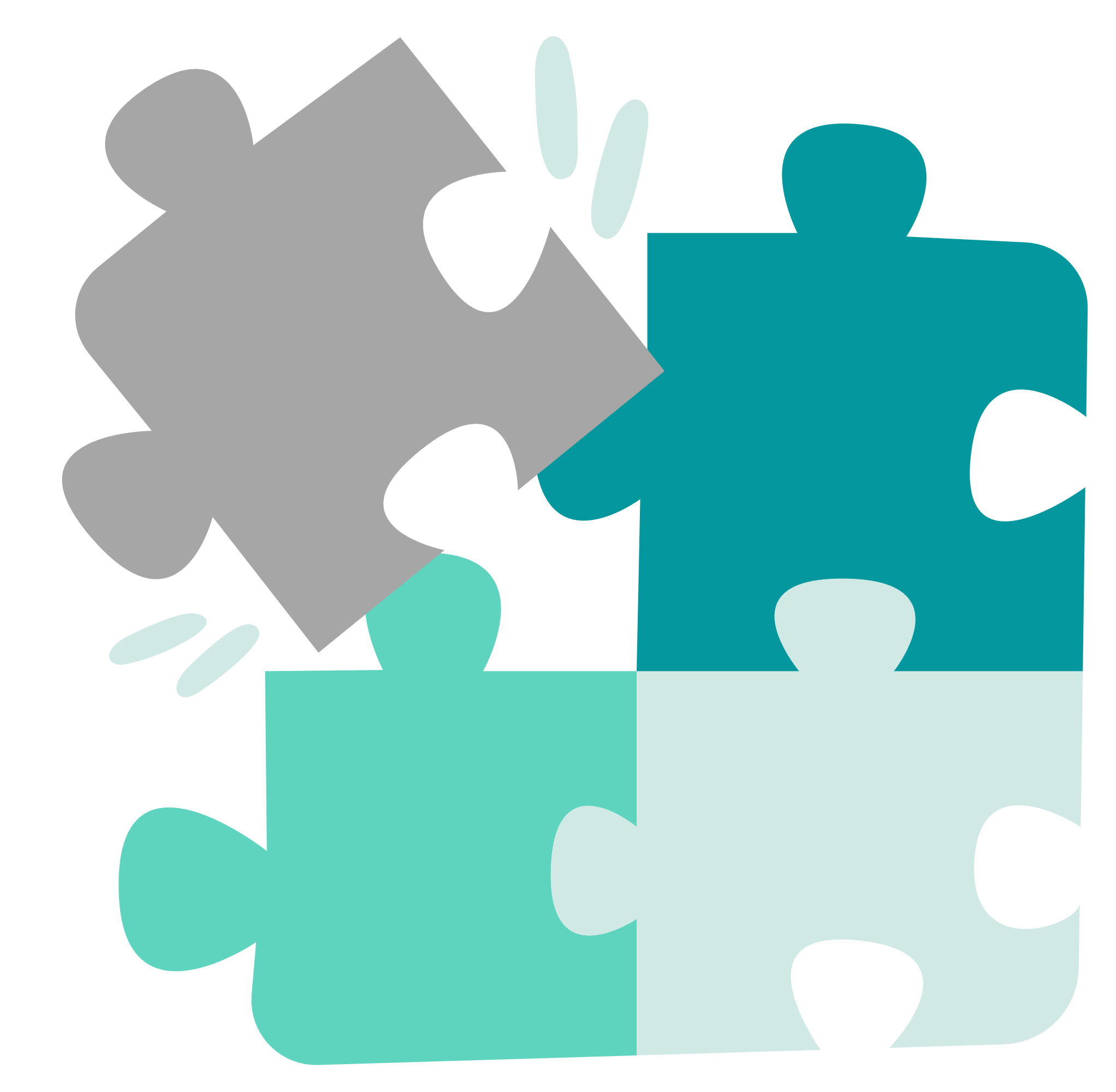 След като изяснихме какво е SMART идва въпросът, как да разпишете своите SMART цели? Процесът започва със задаването на много въпроси на вас, вашия екип и заинтересованите страни. Отговорите на тези въпроси ще ви помогнат да прецизирате стратегията си и целите ще станат ясни и постижими.
Офлайн дейност 3
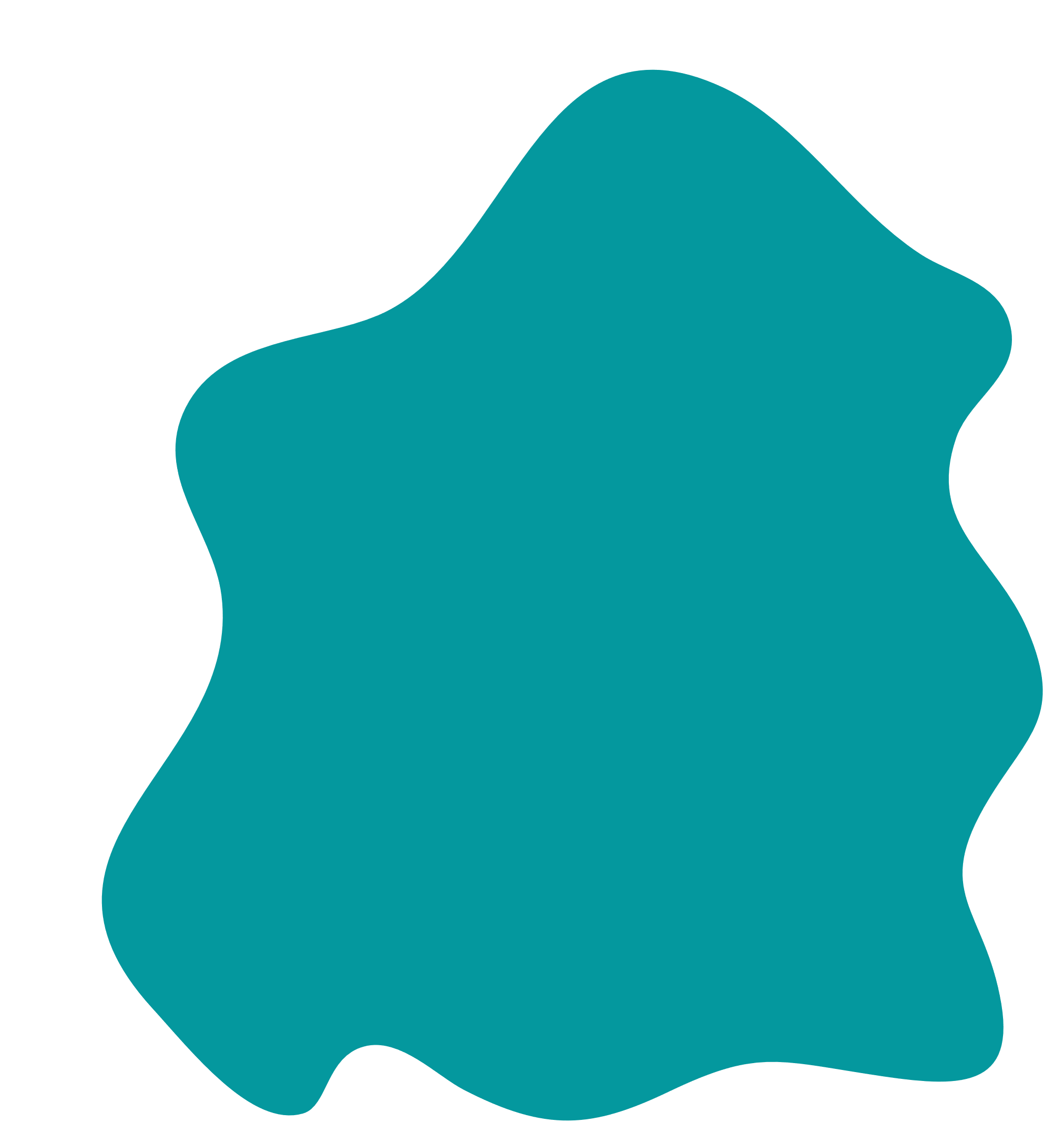 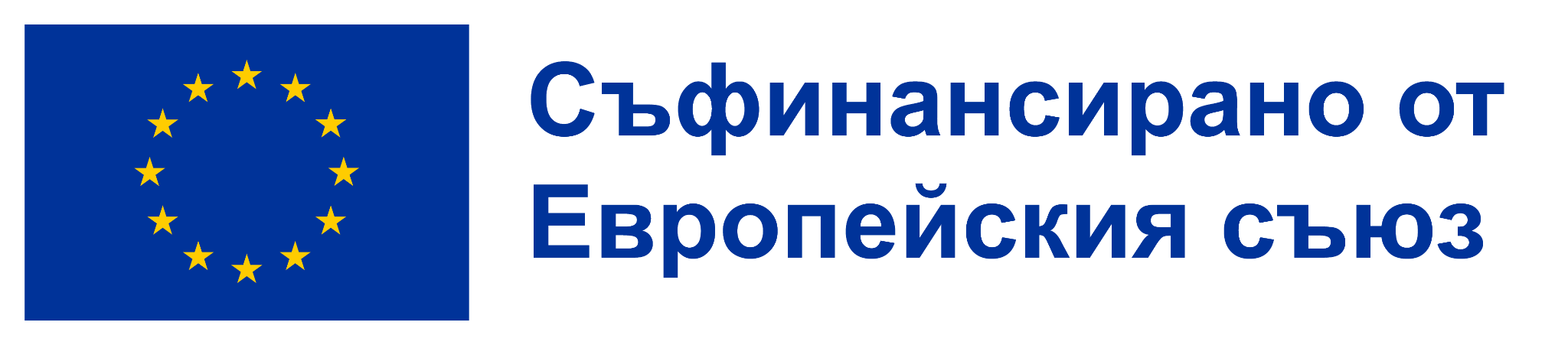 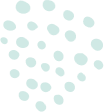 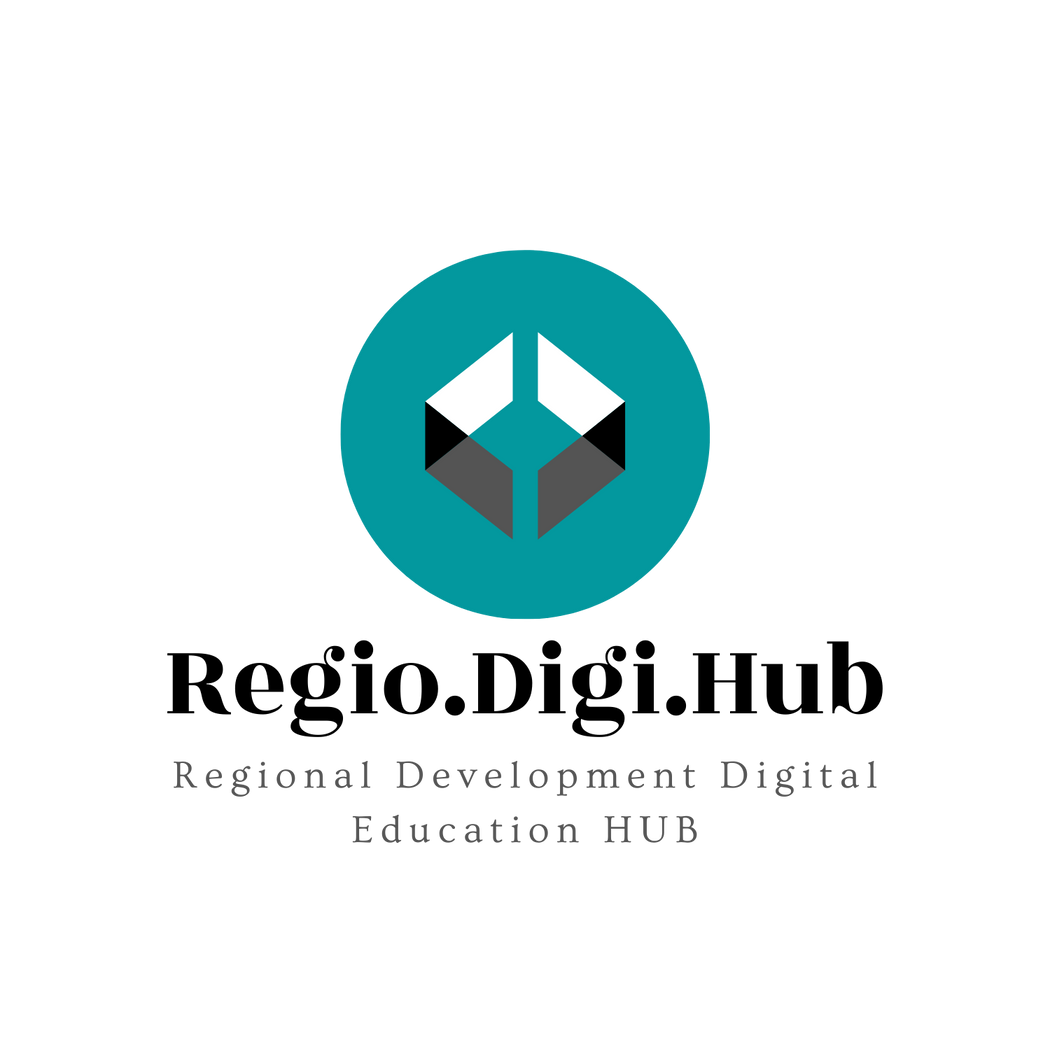 Стъпка 2- Списък на задачите
След като имате цел, избройте задачите и дейностите, които трябва да изпълните, за да я постигнете. След това ги подредете последователно, като добавите ключови дати и крайни срокове.
Стъпки при разработване на план за действие
След като поставите целите, е време да подготвите списък със задачи/дейности, за тяхното постигане.
Дейностите са малки, индивидуални задачи, които трябва да бъдат изпълнени, за постигане на резултатите, които са описани във вашия план за действие.
Първо, трябва да идентифицирате и дефинирате задачите и след това да им зададете ниво на приоритет, така че да се изпълняват последователно.
Дейностите са задачи, които трябва да бъдат изпълнени, за да се постигне по-голяма, по-сложна цел, като самия план за действие или просто една от преследваните от него цели. Създаването на списък с дейности е най-ефективният начин за разпределяне на задачите на  правилните отговорни лица и проследяването на ресурсите и напредъка на изпълнението.
Дейностите могат приемат много форми, от действия, които трябва да бъдат изпълнени, до събития. Тяхната определяща характеристика обаче е, че всеки завършен елемент води до напредък по изпълнението на по-голяма задача.
Въпреки че може да изглежда просто, създаването на списък с дейности е по-важно, отколкото бихте очаквали. Лошо създадените списъци с дейности могат да забавят целия проект или дори да доведат до пълен провал. Поради тази причина е от съществено значение да разберете най-добрите начини за дефиниране на дейностите и да ги използвате, за да придвижите проекта си напред.
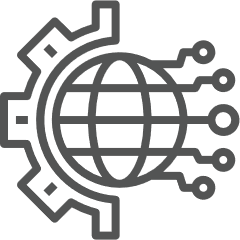 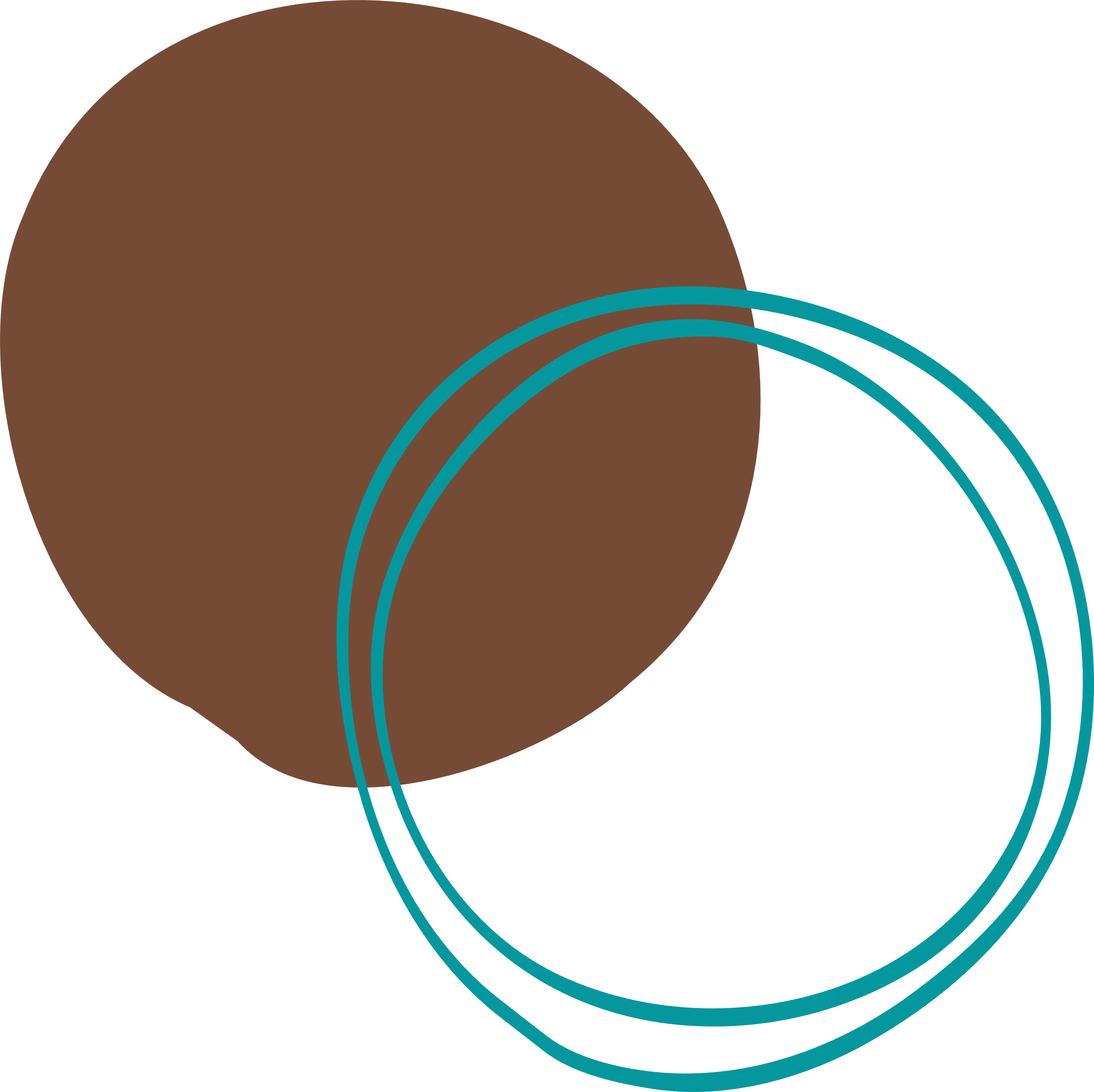 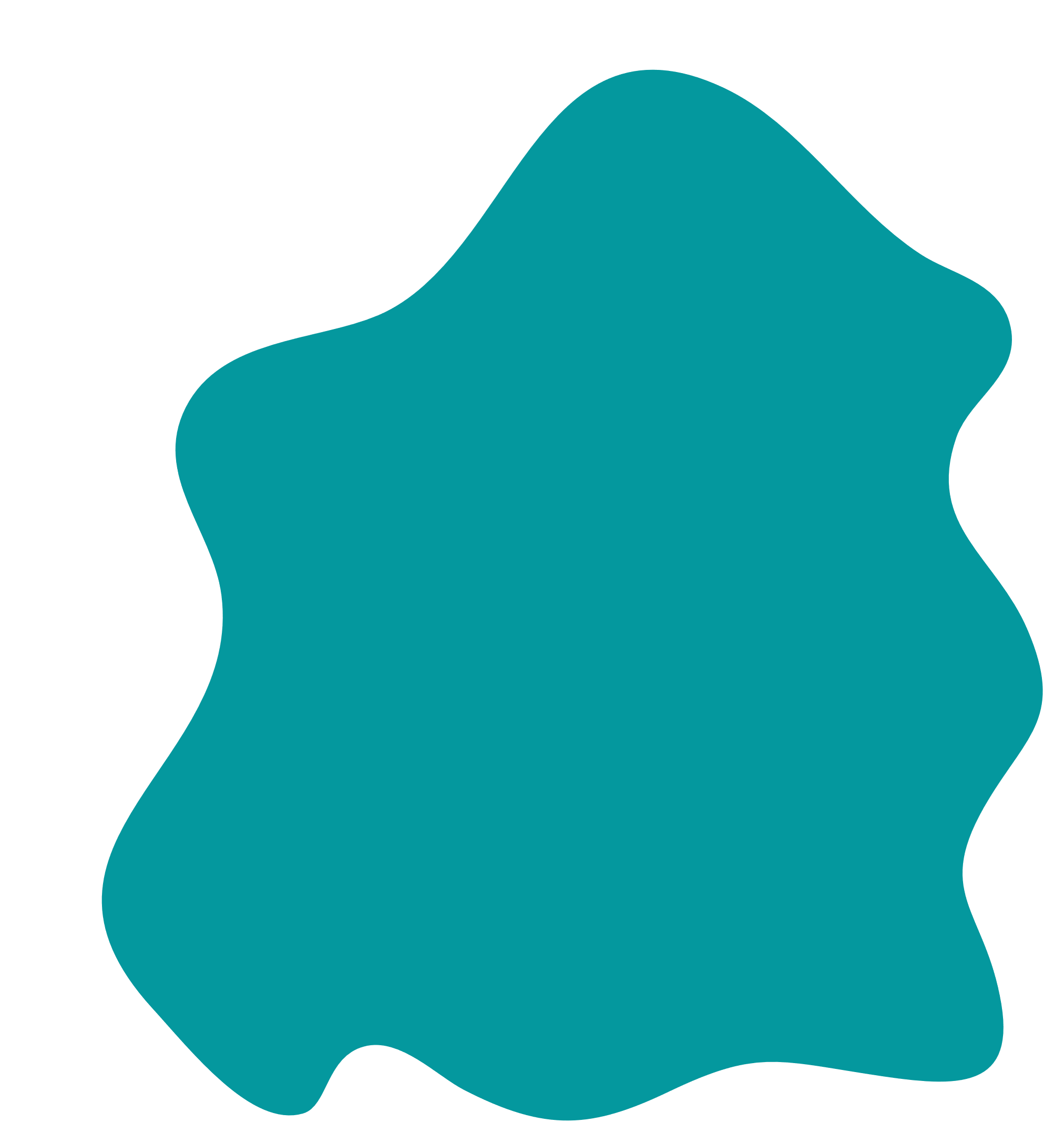 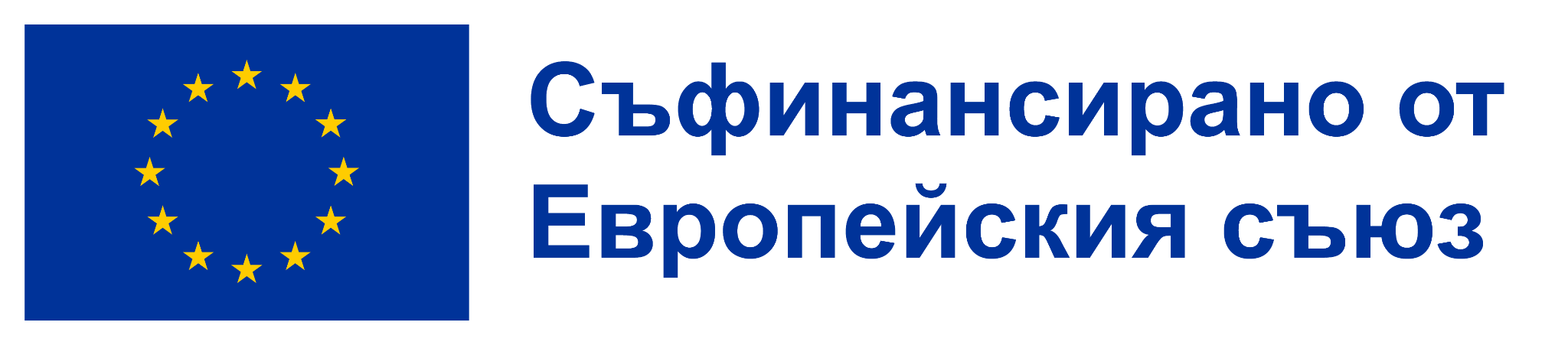 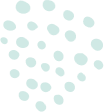 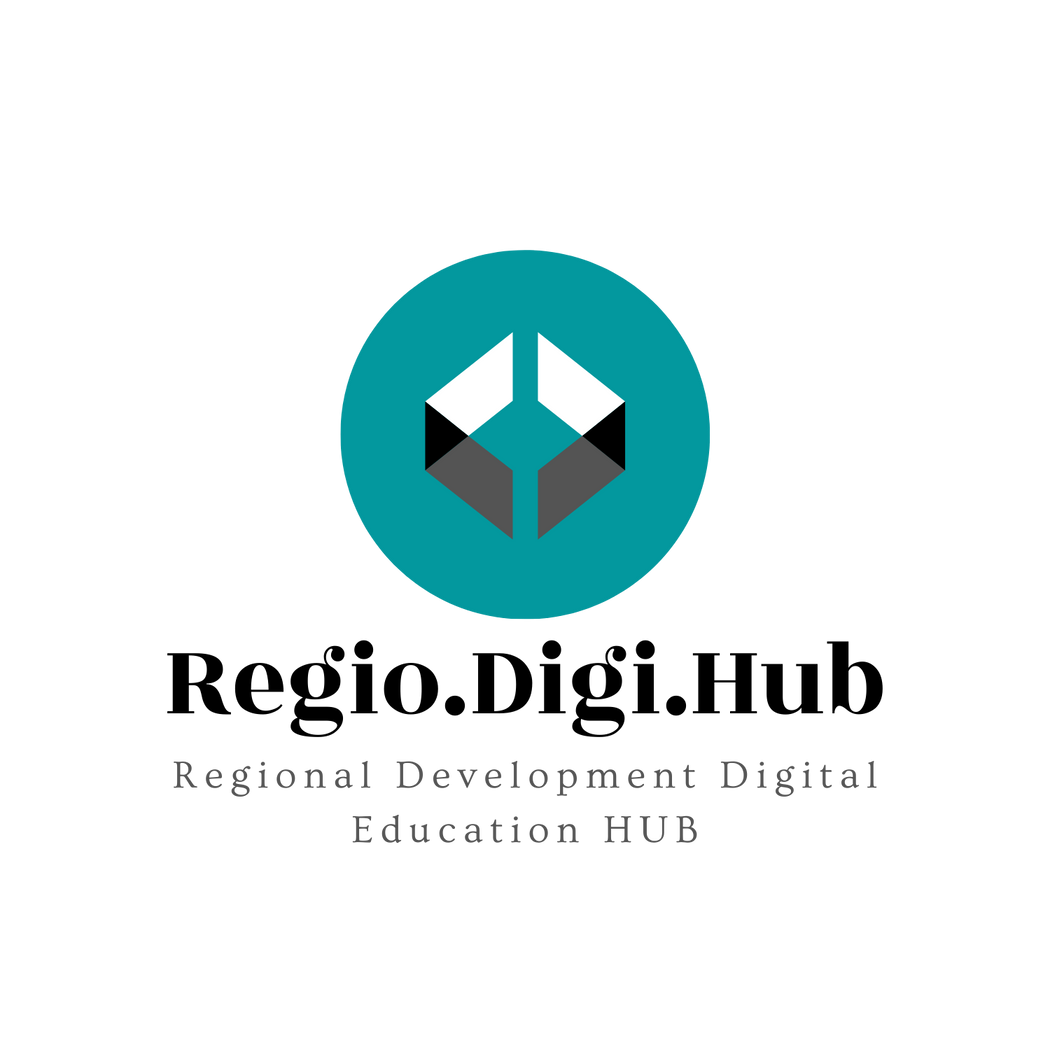 Стъпка 2- Списък на задачите
След като имате цел, избройте задачите и дейностите, които трябва да изпълните, за да я постигнете. След това ги подредете последователно, като добавите ключови дати и крайни срокове.
Стъпки за разработване на План за действие
1. Определете заглавие и идентификационен номер за вашите дейности
2. Задайте ниво на приоритет (висок към нисък приоритет) за дейностите
3. Задайте крайни срокове за вашите дейности
4. Назначете отговорник за всяка дейност
5. Дайте кратко описание на всяка дейност.
Ето някои стъпки, които трябва да имате предвид, когато пишете задачите/дейностите. Колкото по-подробно са разписани вашите дейности, толкова повече те ще помогнат за улесняване на управлението на натоварването и изпълнението на плана на вашия проект.
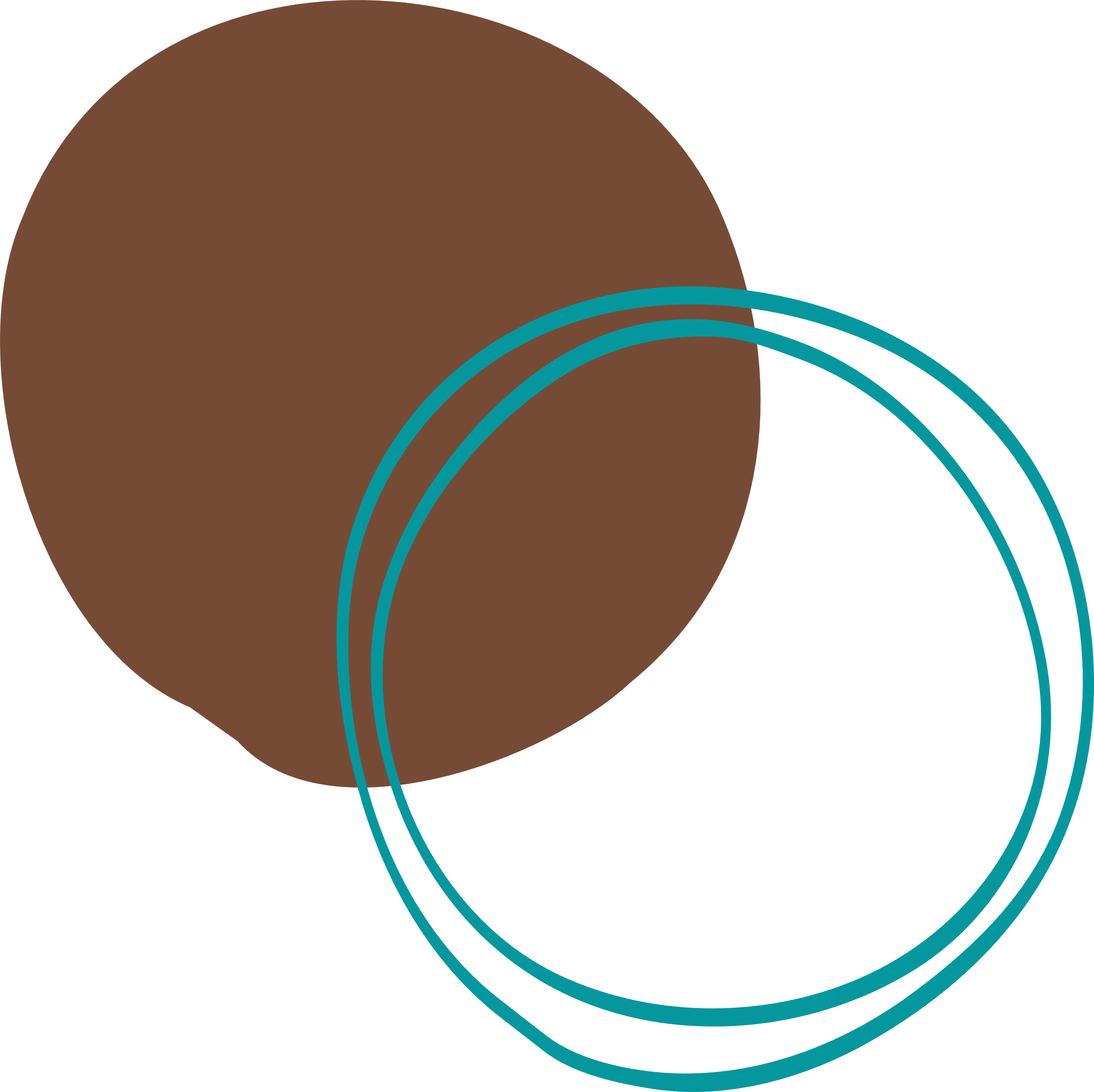 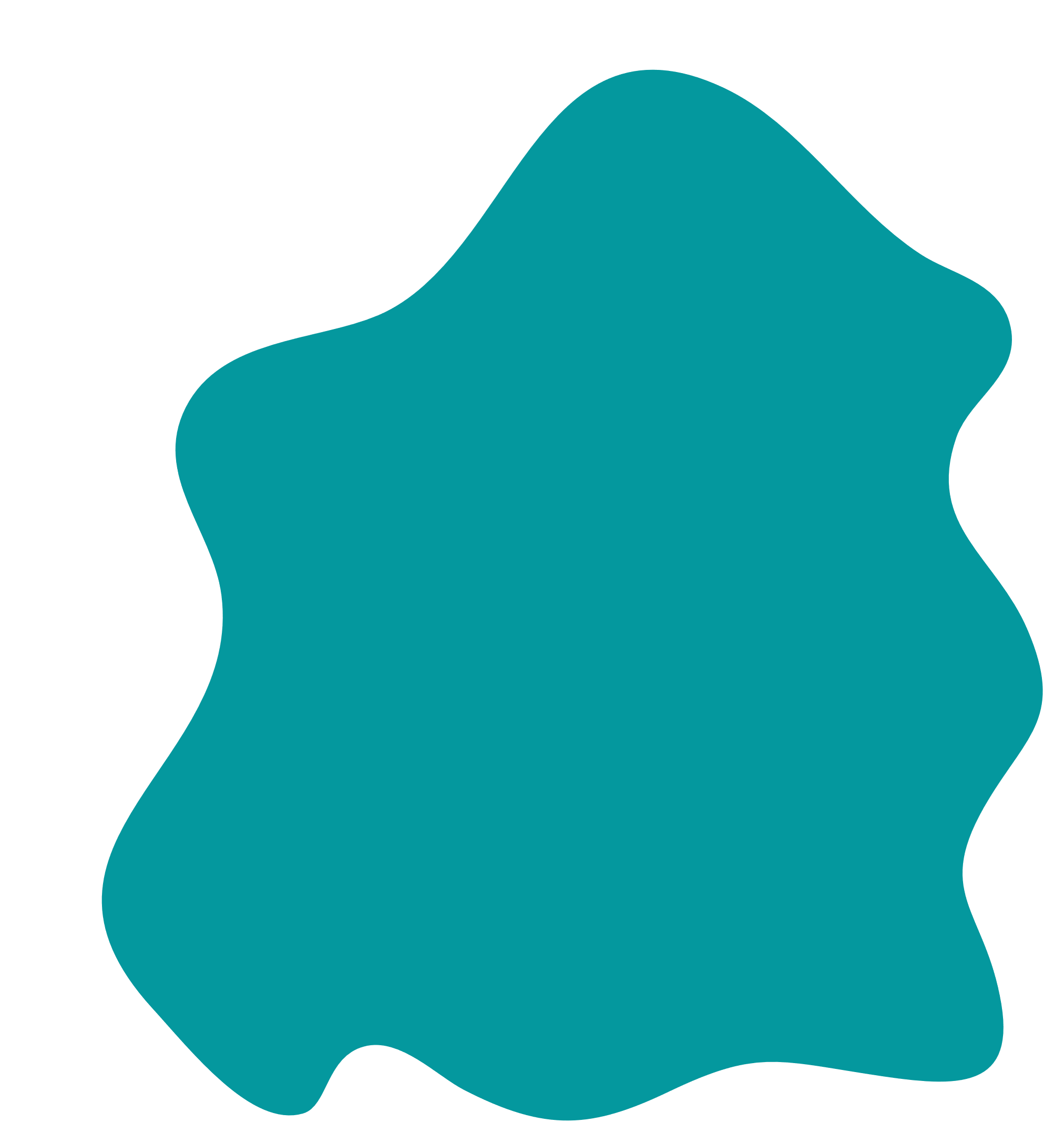 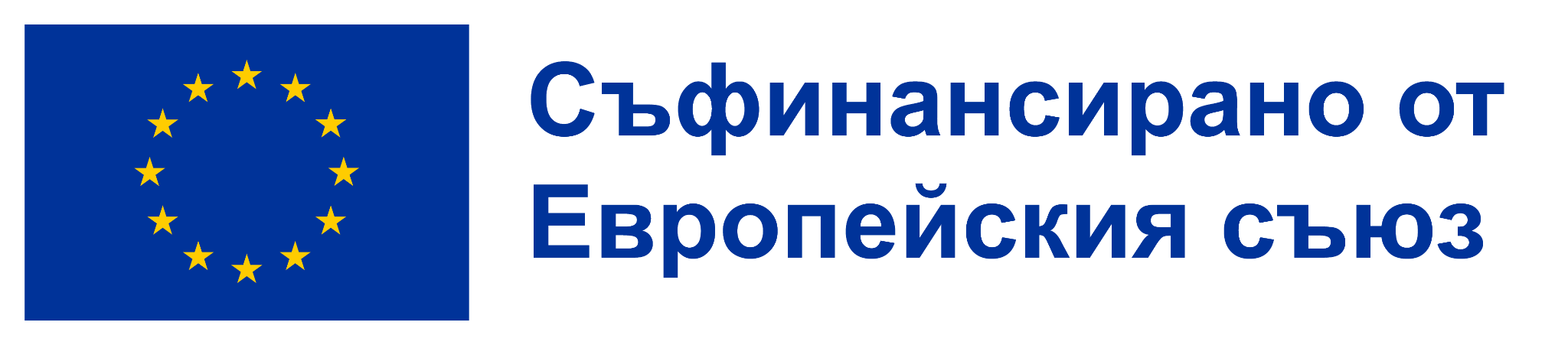 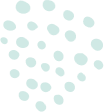 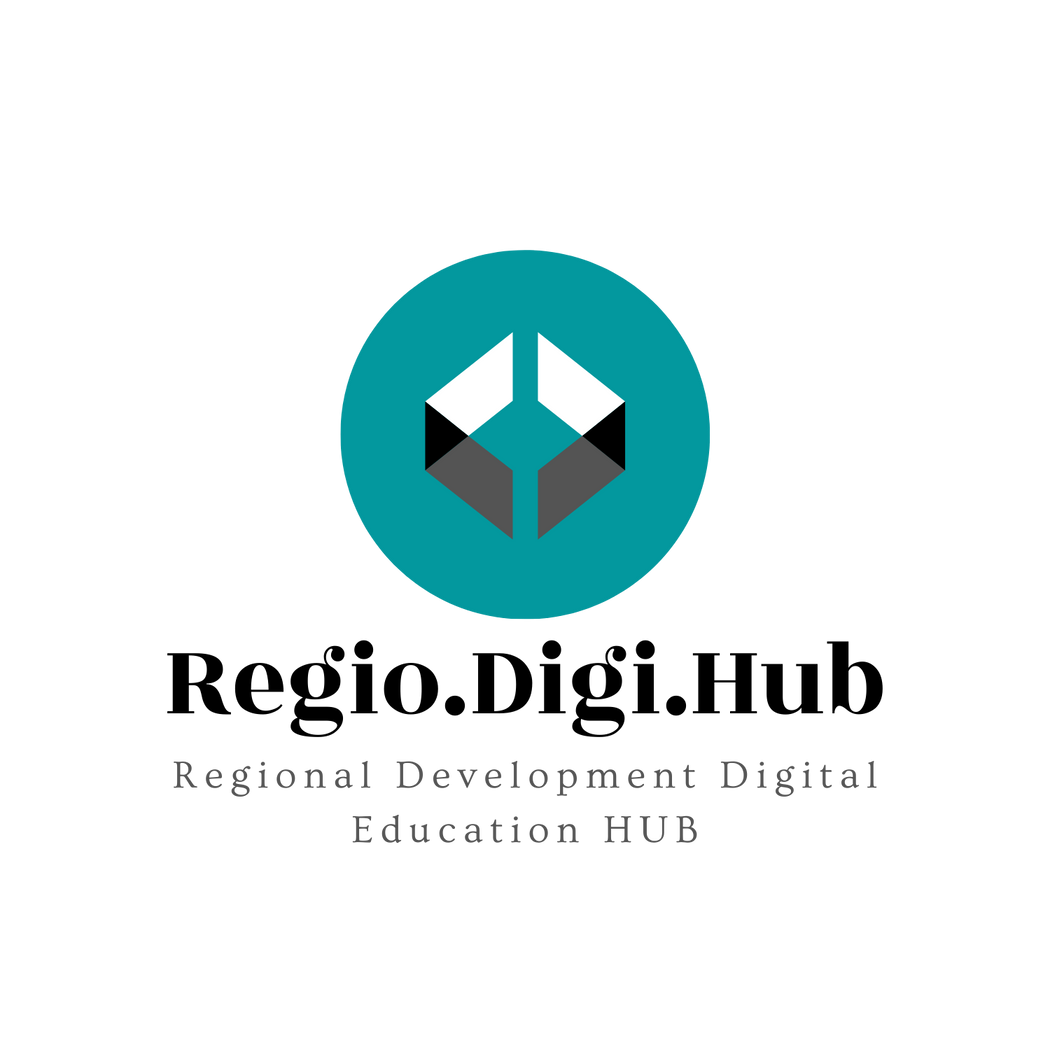 Стъпка 3 – Приоритизиране на задачите
Някои дейности може да трябва да бъдат завършени, преди други да започнат. Приоритизирането на тези задачи и задаването на реалистични крайни срокове може да предотврати блокиране и да позволи дейностите да се изпълняват последователно. Когато ги разпределяте сред членове на екипа, не забравяйте да ги уведомите за зависимостите и им дайте достатъчно време, за да ги изпълнят.
Стъпки за разработване на план за действие
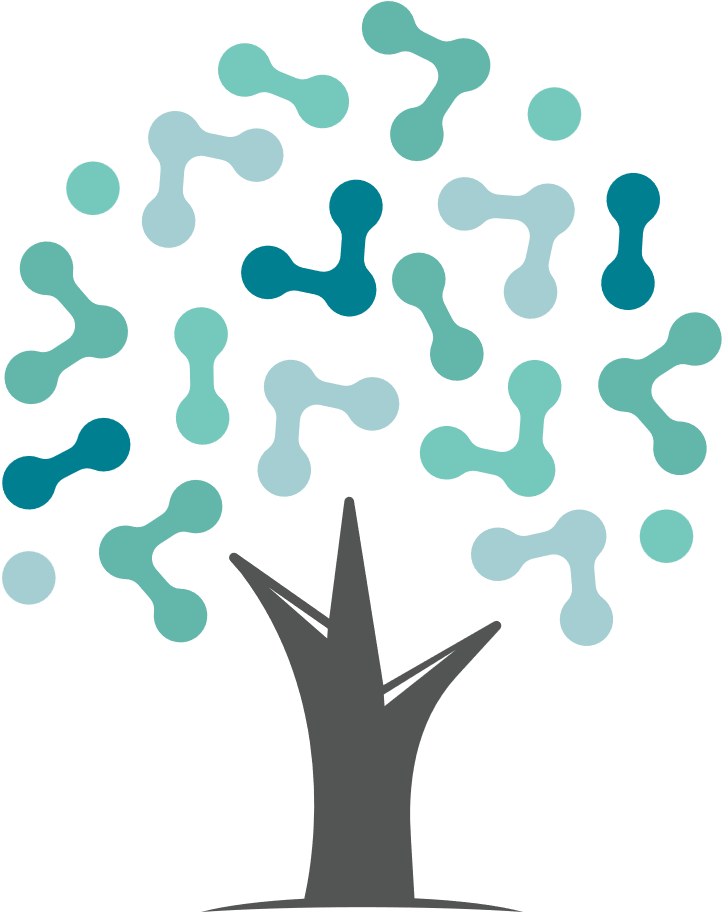 Сега, когато имате списък със задачи, е време да го реорганизирате, като приоритизирате дейностите. Може да се наложи да дадете приоритет на някои задачи, тъй като те могат да блокират други подзадачи.

Трябва да посочите за всяка задача и може би за всяка подзадача нисък, среден или висок приоритет, в зависимост от това колко чувствителна е към времето, колко сложна или  продължителна е и колко критична е тази задача спрямо общата цел.
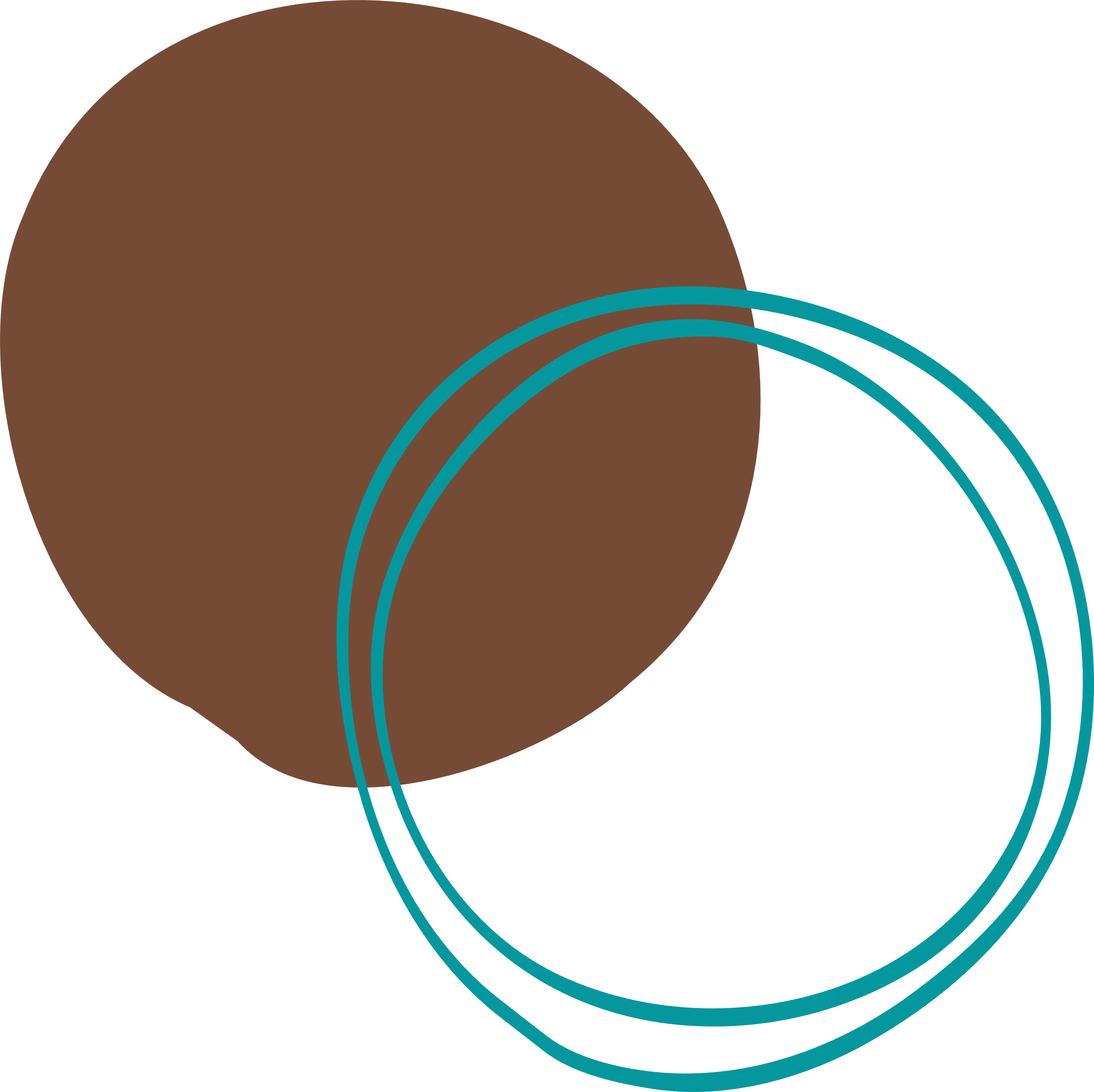 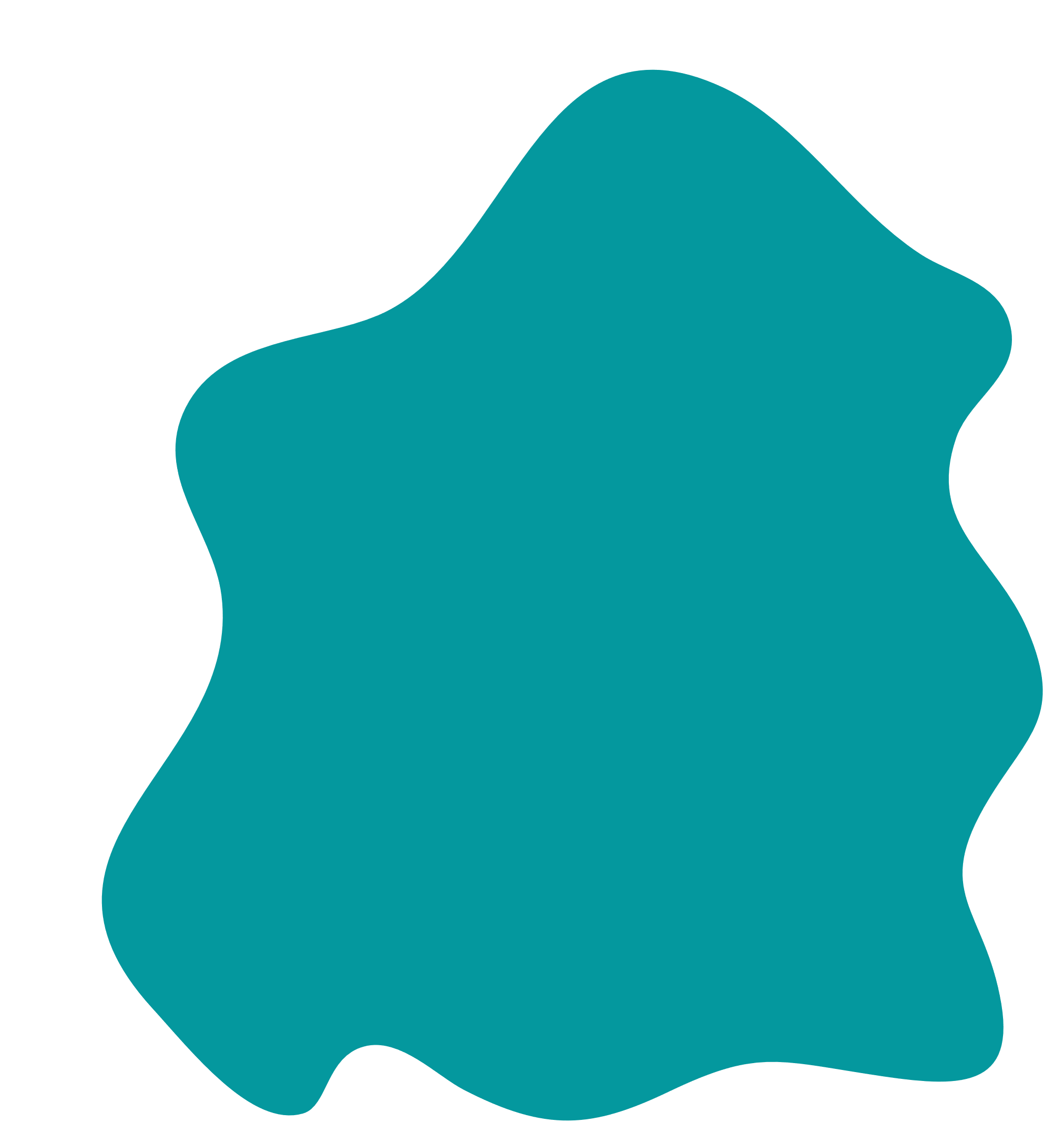 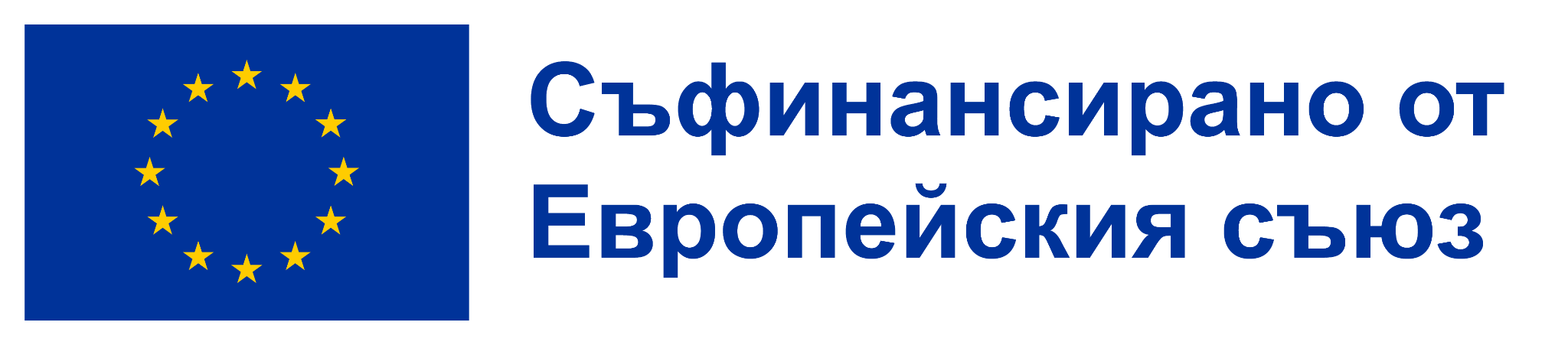 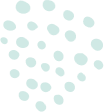 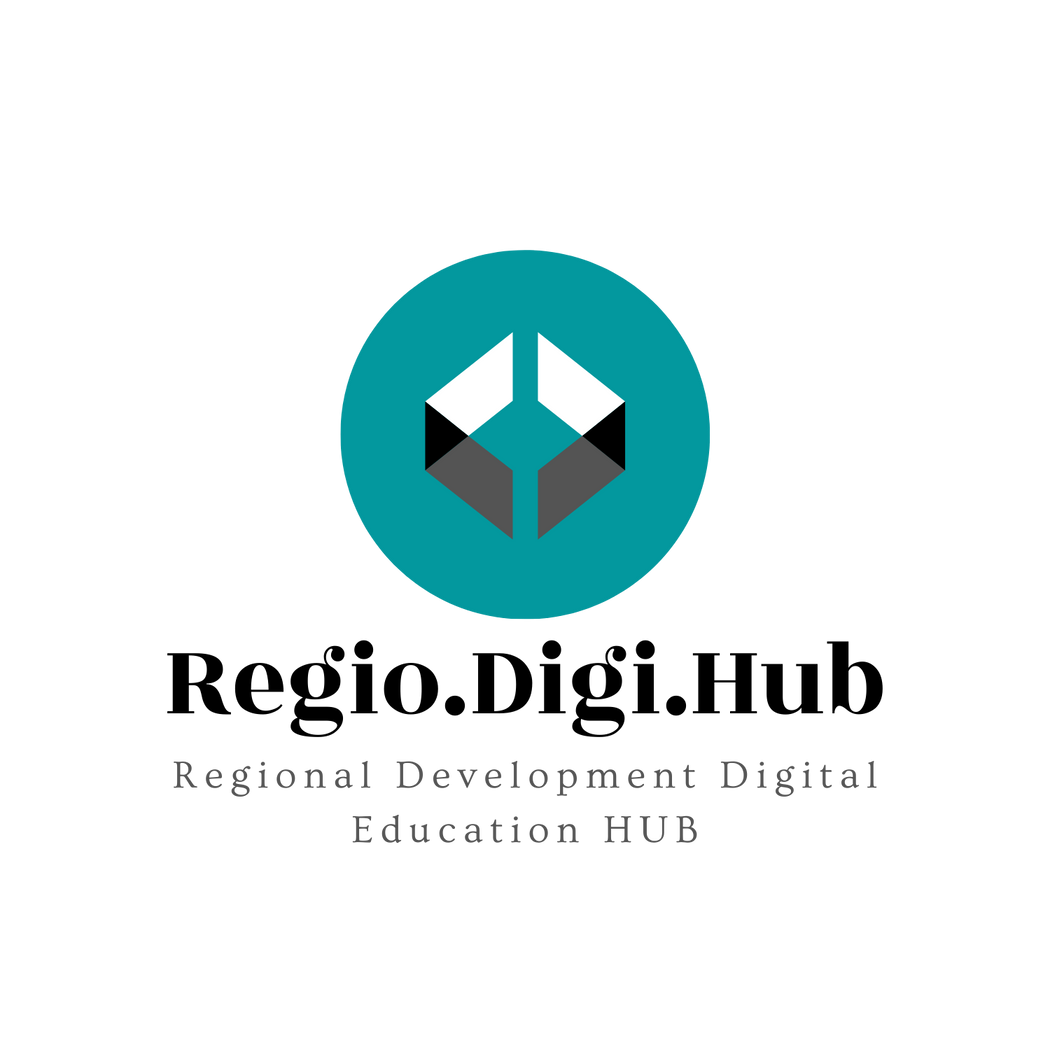 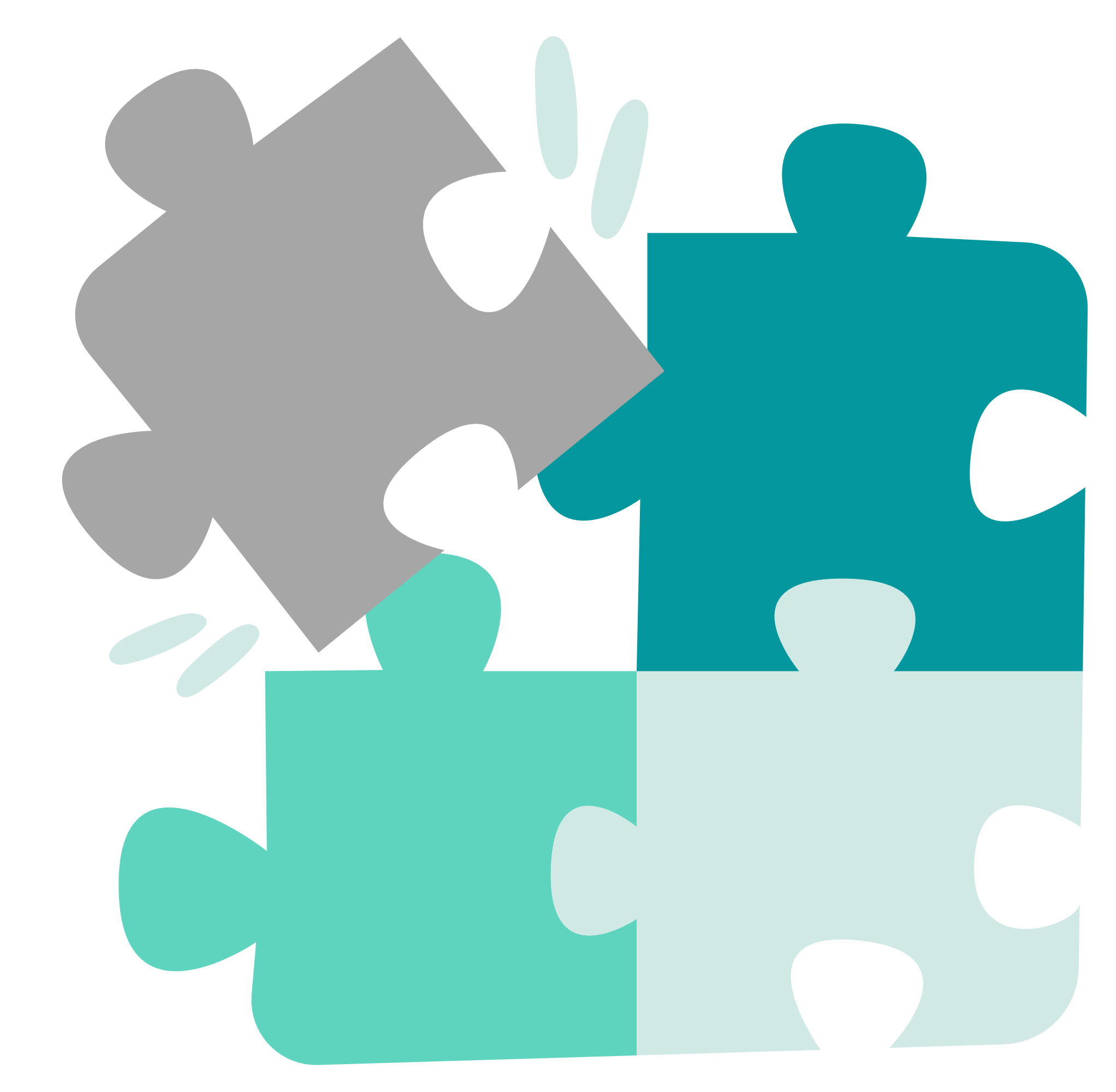 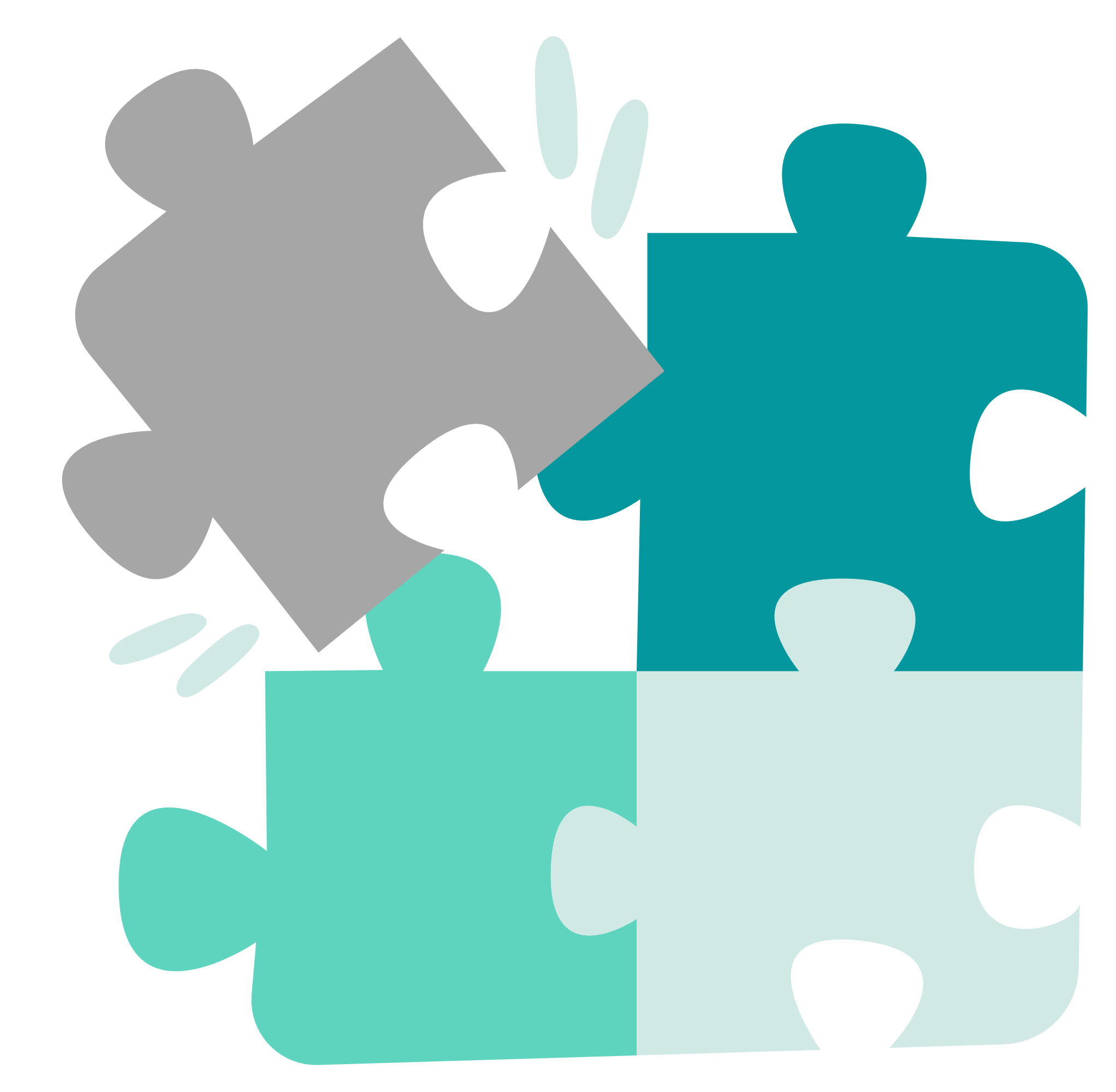 Основният елемент на регионалния план за действие е да се създаде списък с дейности за развитието на вашия регион. С други думи, изготвянето на план за действие се състои от изброяване на задачите, които всяко отговорно лице трябва да изпълни, и тяхното приоритизиране, за да се постигне поставената цел.
Офлайн дейност 4.2
Офлайн дейност 4.1
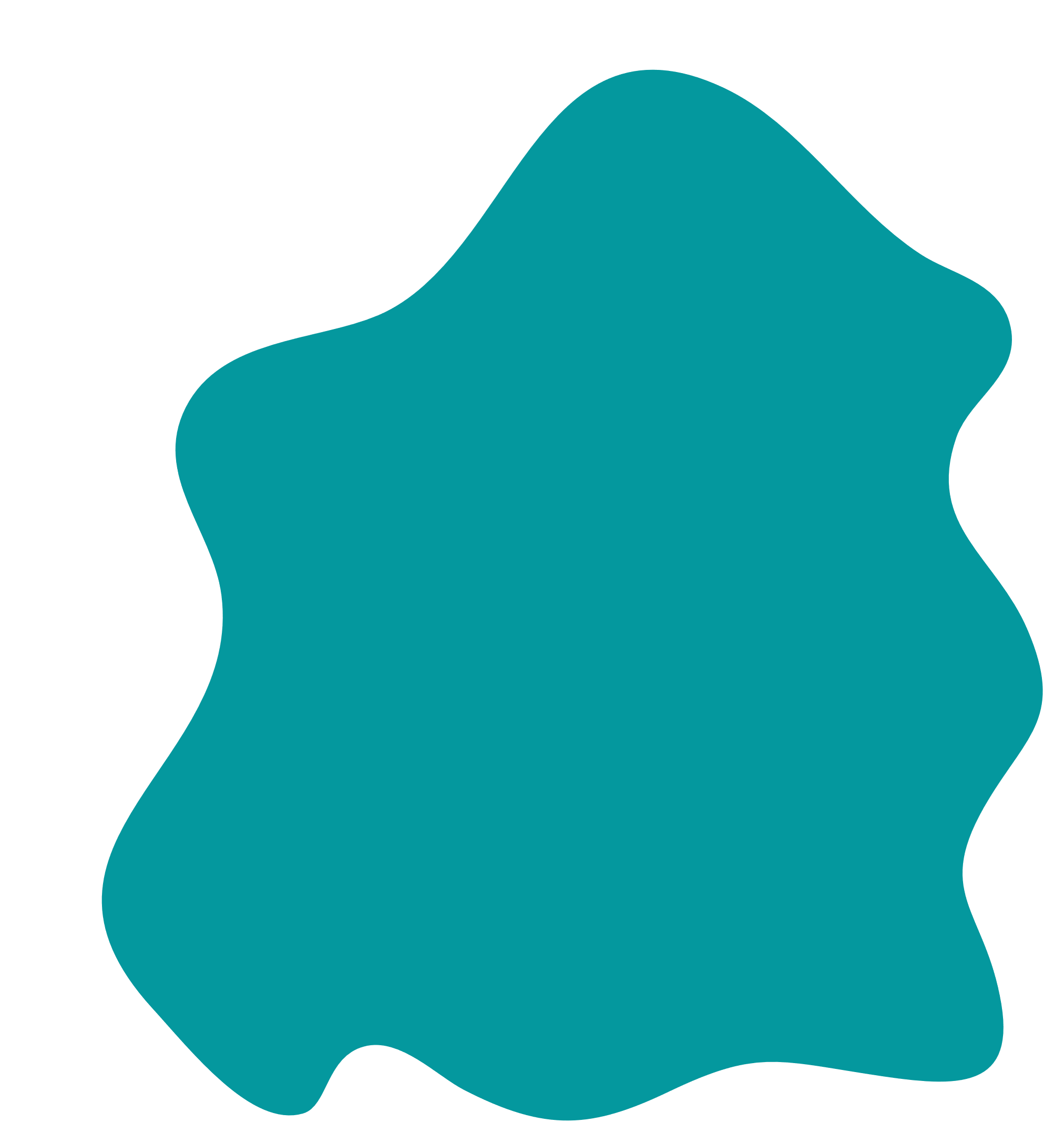 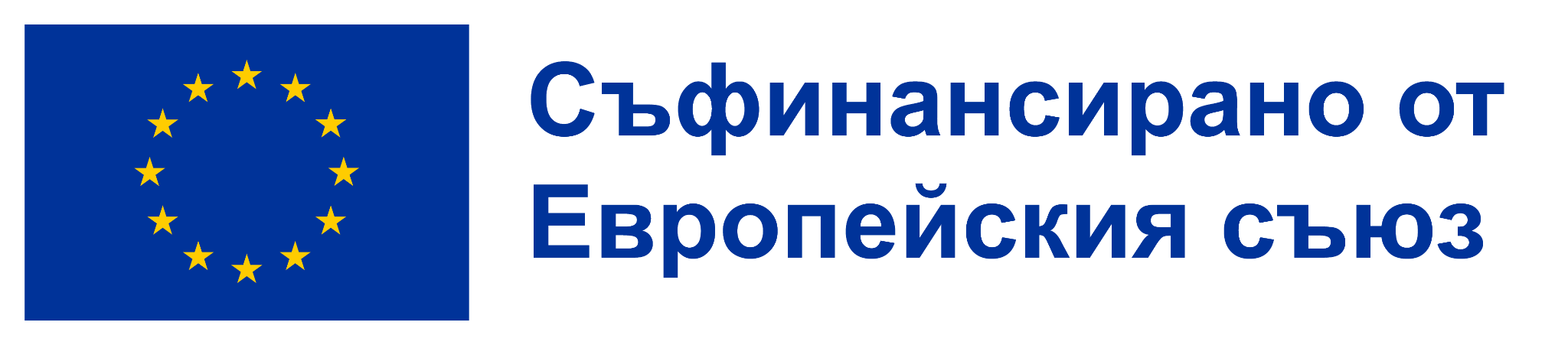 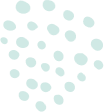 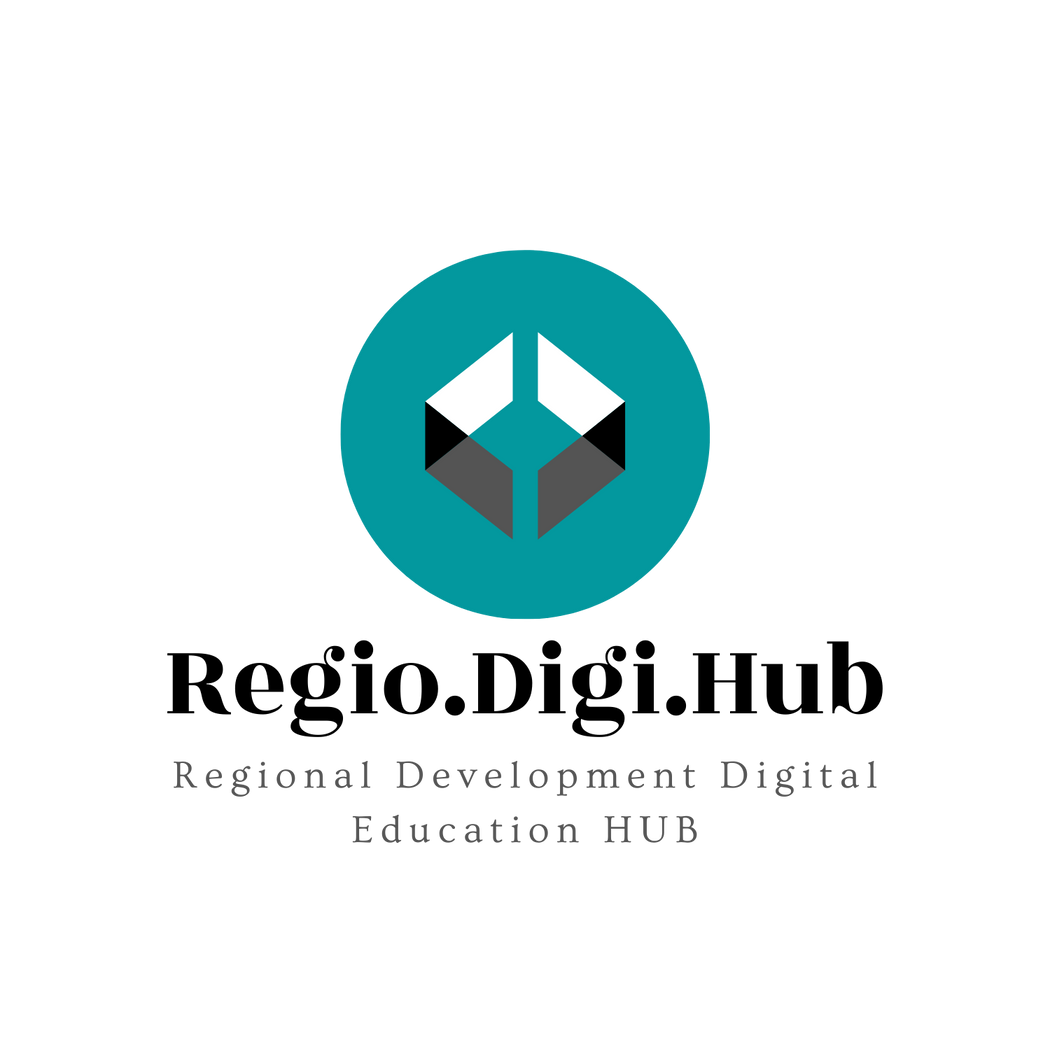 Ресурси
Членове на екипа
Стъпка 4 – Възлагане на задачите
След като имате своя подробен списък с приоритетни задачи, можете да започнете да определите необходимите ресурси, време и членове на екипа за тяхното изпълнение и да решите дали ще възложите част от плана за действие.
Стъпки за разработване на план за действие
Вашият план за действие изисква някои специфични ресурси. След като изготвите своя приоритетен списък с дейности, по-лесно ще разберете какви ресурси трябва са необходими за всяка задача и как да ги разпределите.
След като разделите работата, необходима за изпълнение на плана ви за действие на задачи/дейности, ще трябва да ги възложите на членовете на вашия екип и да дефинирате техните роли и отговорности.
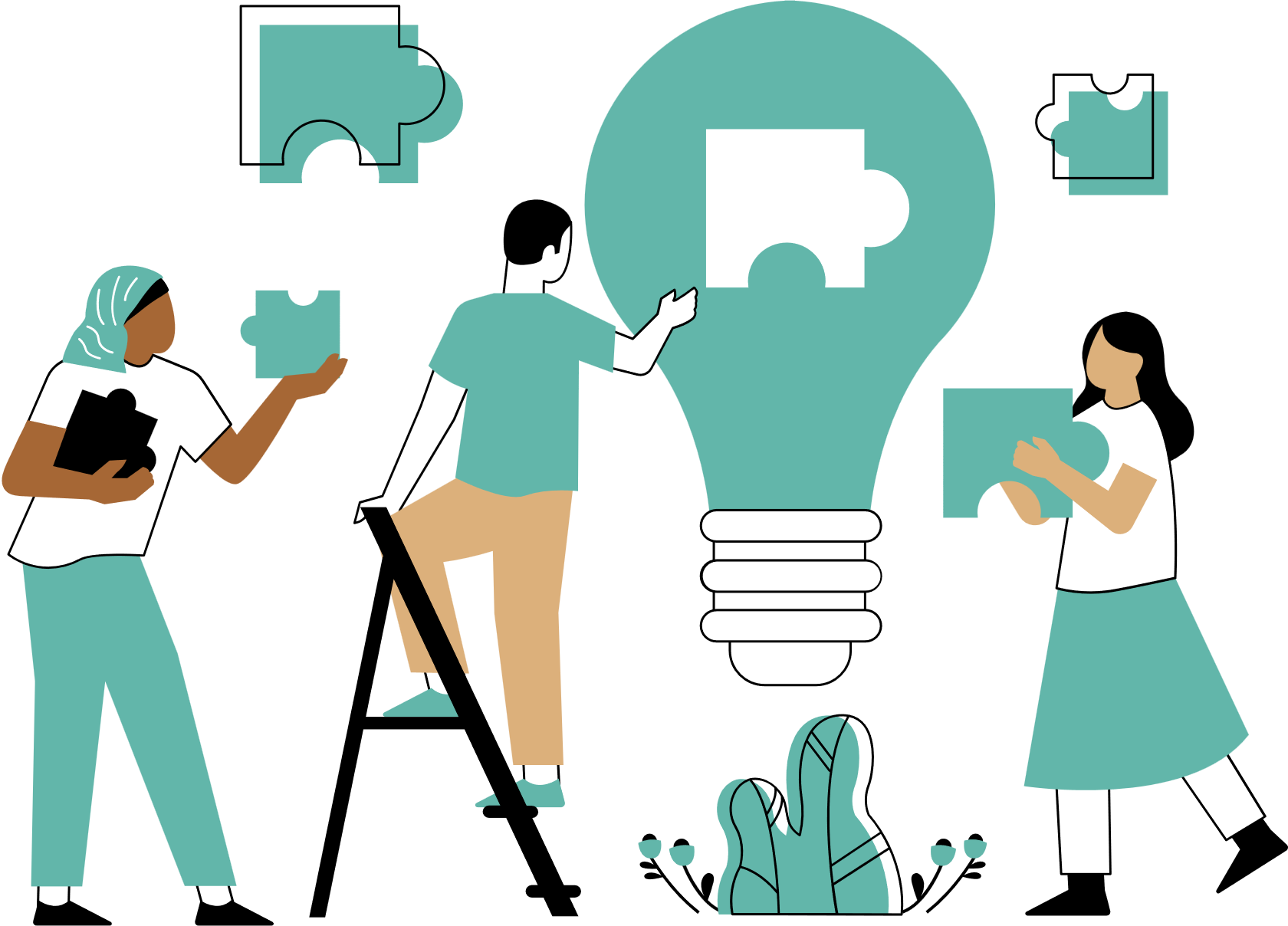 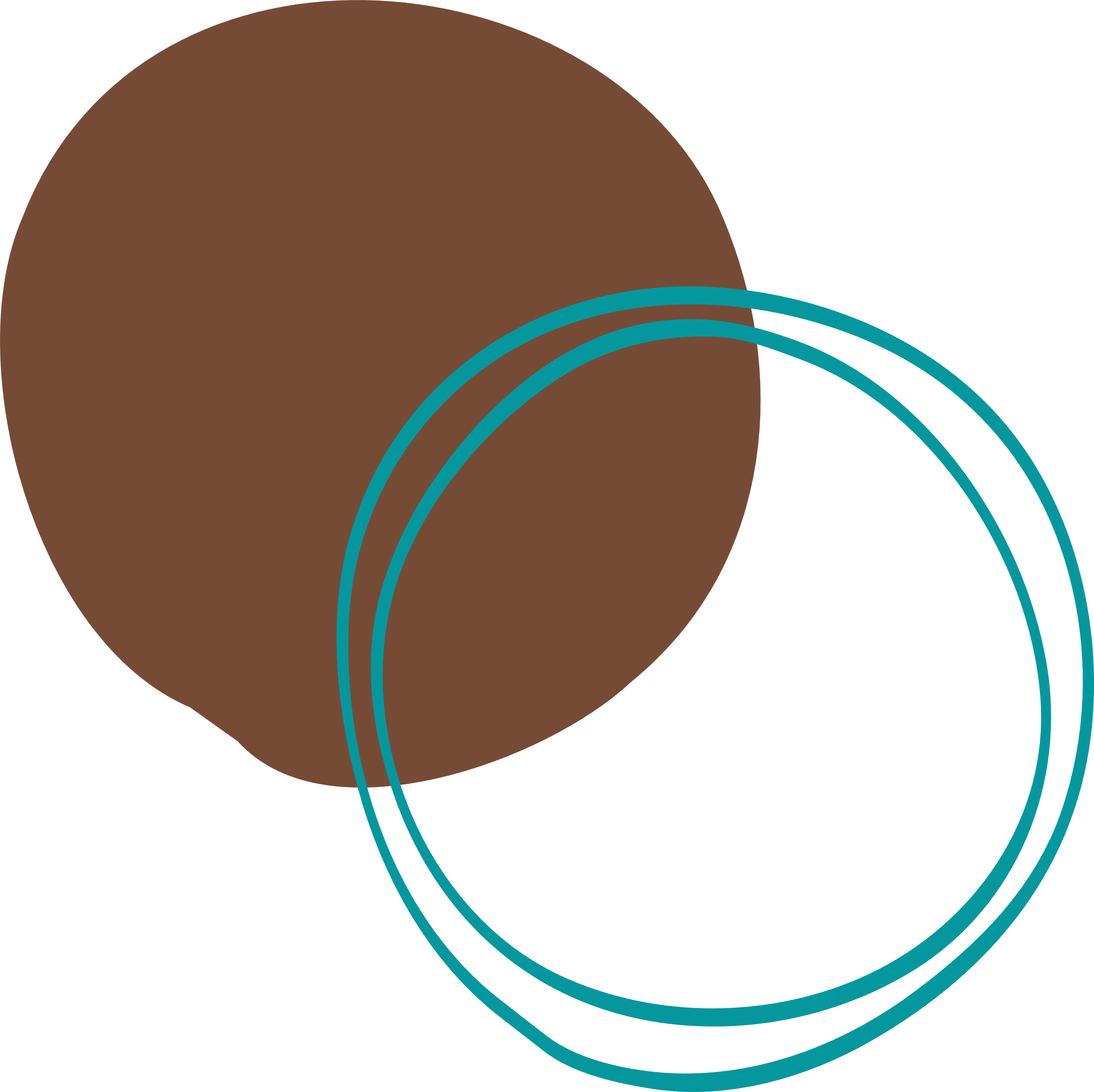 Тази стъпка включва вашето бюджетно разпределение. Можете да посочите приблизителните разходи за всяка задача във вашия план за действие.
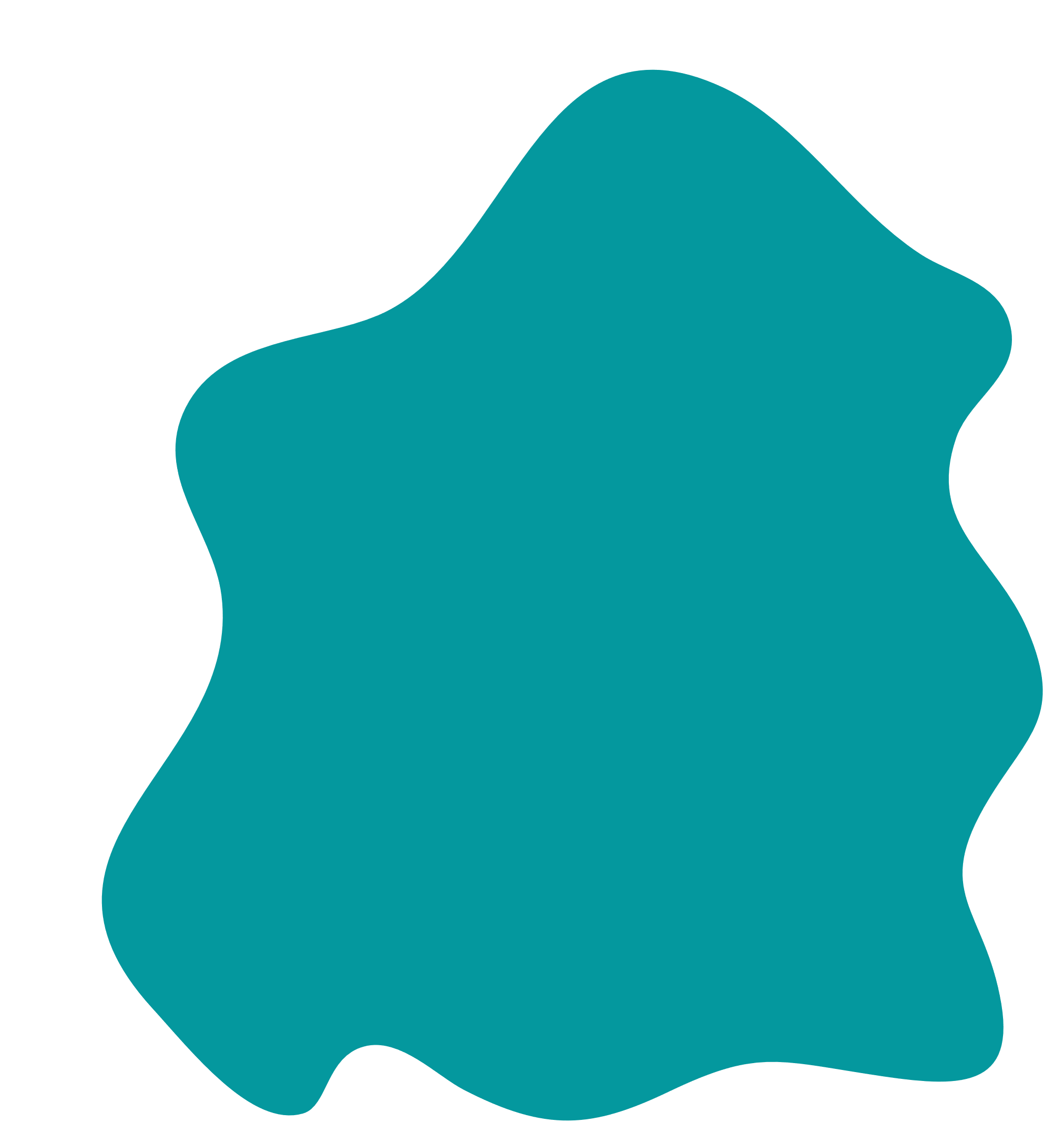 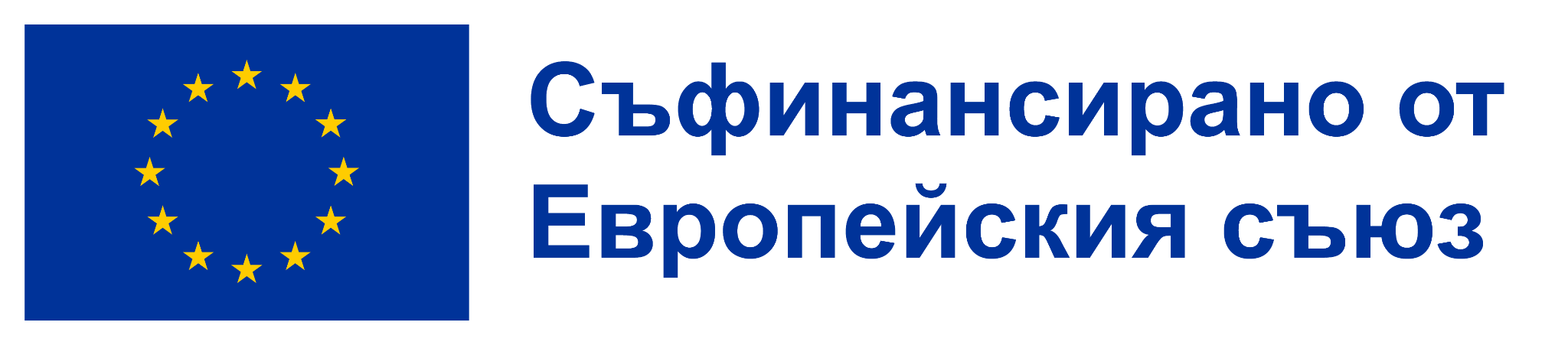 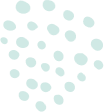 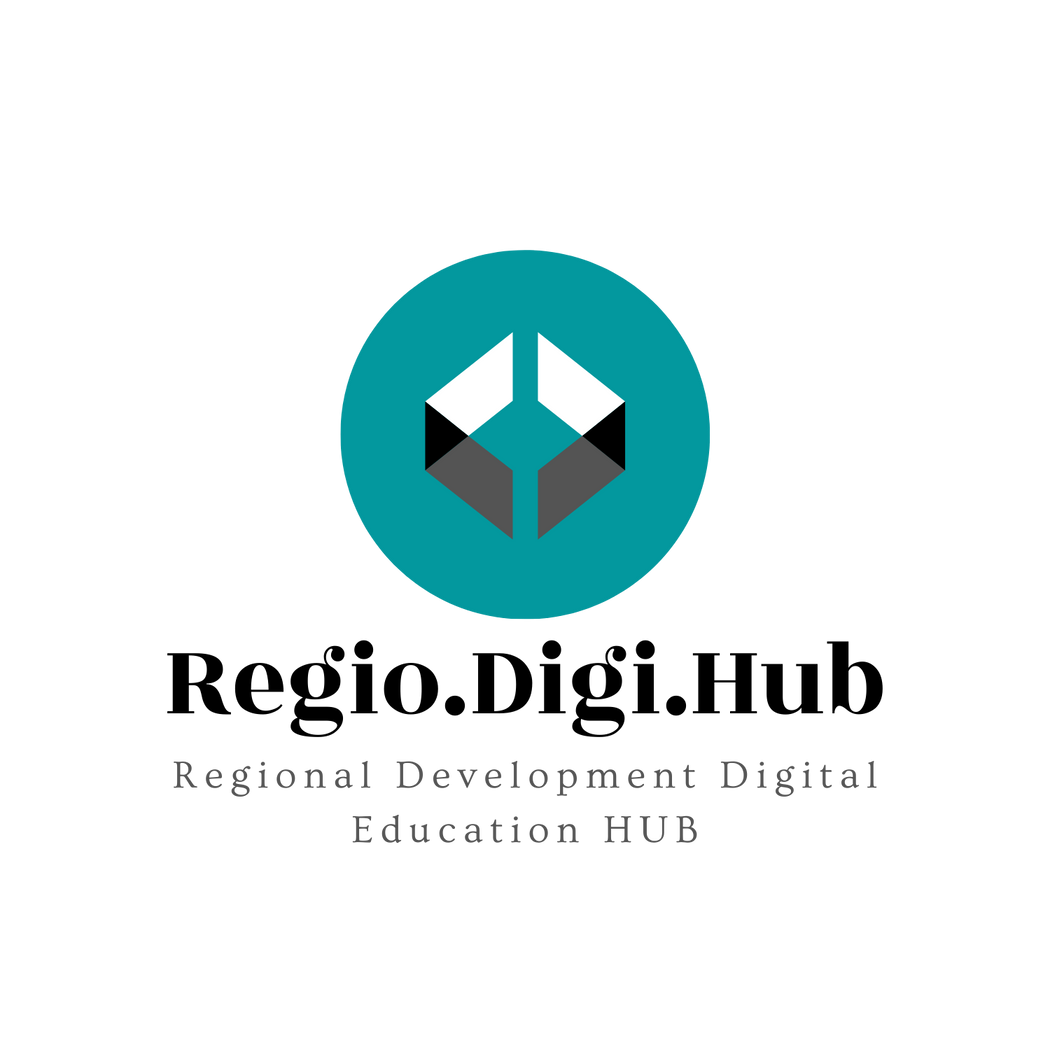 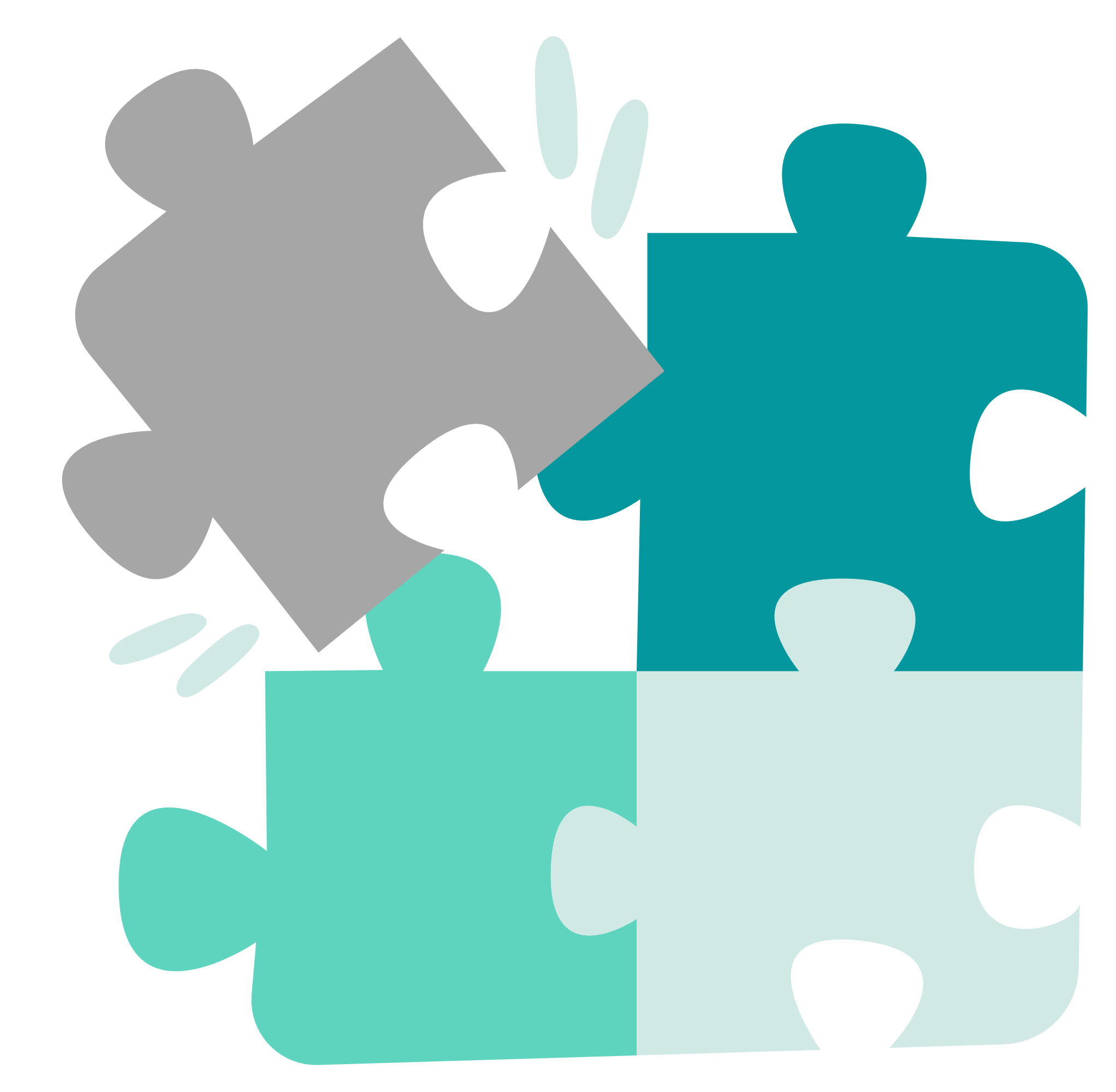 Офлайн дейност 5
Сега, след като сте посочили дейностите, които трябва да следвате, за да постигнете целта на плана си, ще трябва да определите правилните членове на екипа и необходимите ресурси за всяка от задачите.
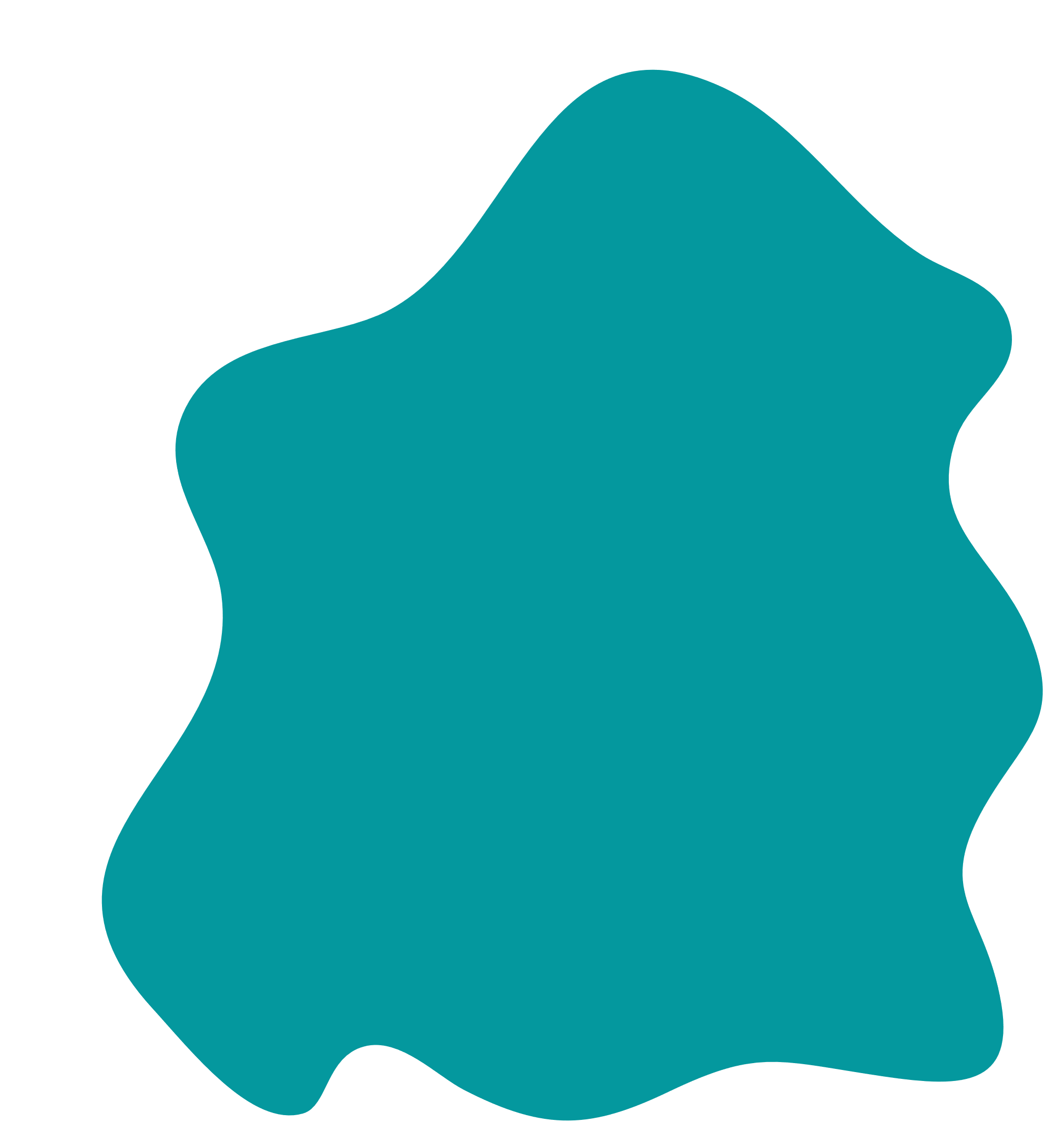 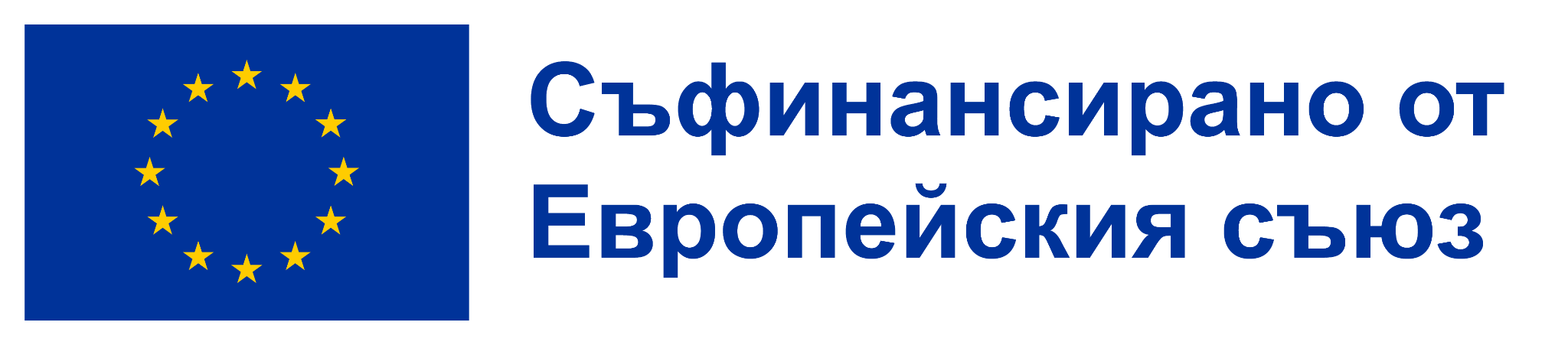 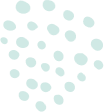 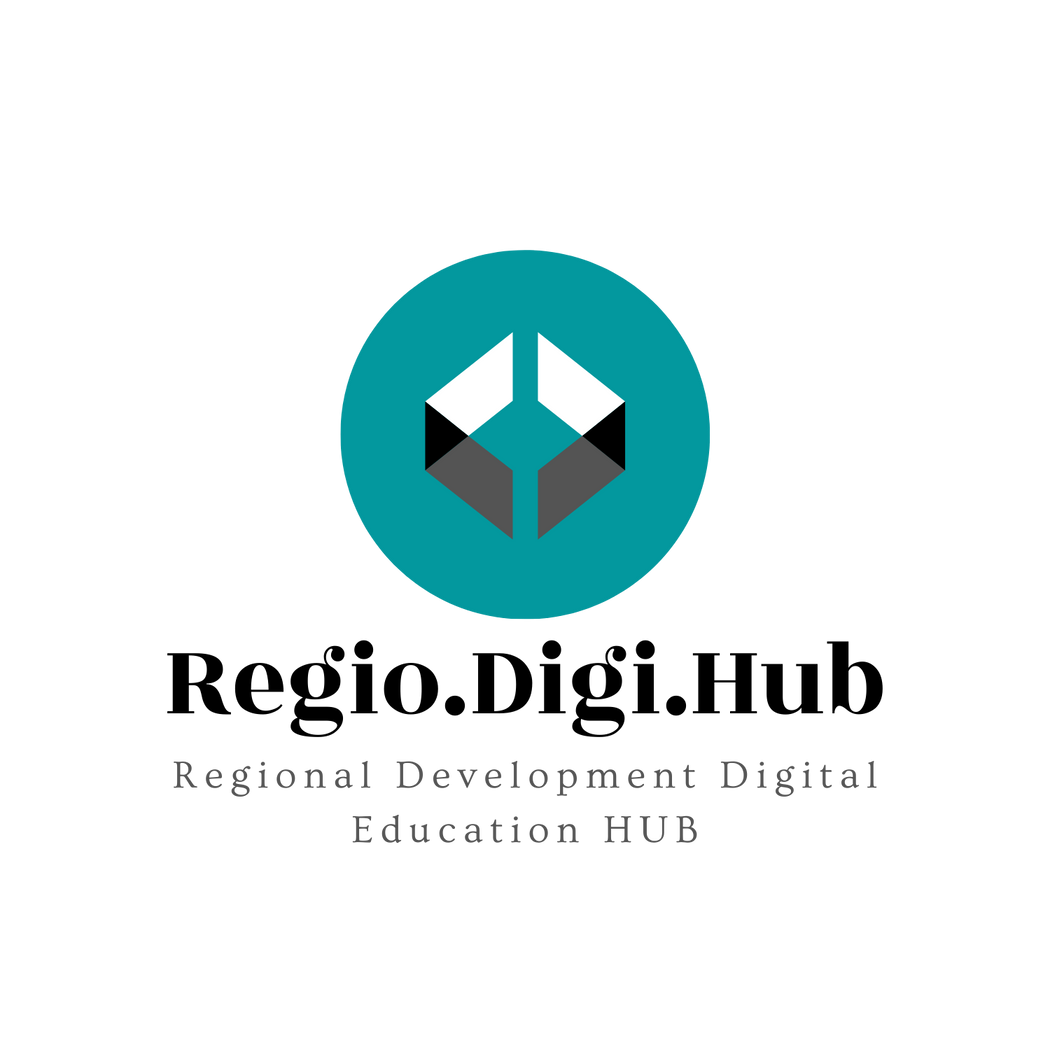 Стъпка 5 – Оценяване и подобряване
След завършване на всяка точка за действие или група задачи се препоръчва да се направи оценка на текущия напредък и съответно да се подобри планът за действие. Събирайте обратна връзка от отговорните лица, относно дейностите, и предложения за подобрения, за да станете изпълнението на предстоящите задачи възможно най-ефективно.
Стъпки за разработване на план за действие
Ако искате да проследите напредъка си към целта на плана за действие, трябва да зададете метод за измерването му. Това ще държи вас и отговорните за задачата лица  мотивирани.

Трябва да установите показатели, за да измервате напредъка си. Основните етапи могат да помогнат за разделянето на дълги периоди от време на по-кратки и по-лесни за проследяване периоди.

За да успеете да изпълните плана си за действие, трябва редовно да наблюдавате напредъка си. Можете да отделите известно време, за да оцените представянето на екипа.

Задачите могат да бъдат маркирани като изпълнени, като се фокусира върху това как сте напреднали към целта.

Оценяването и мониторингът също могат да ви позволят да анализирате забавените задачи, да разберете причината за тяхното забавяне и да намерите решения. 
След този анализ вашият екип трябва съответно да актуализира плана за действие.
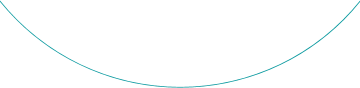 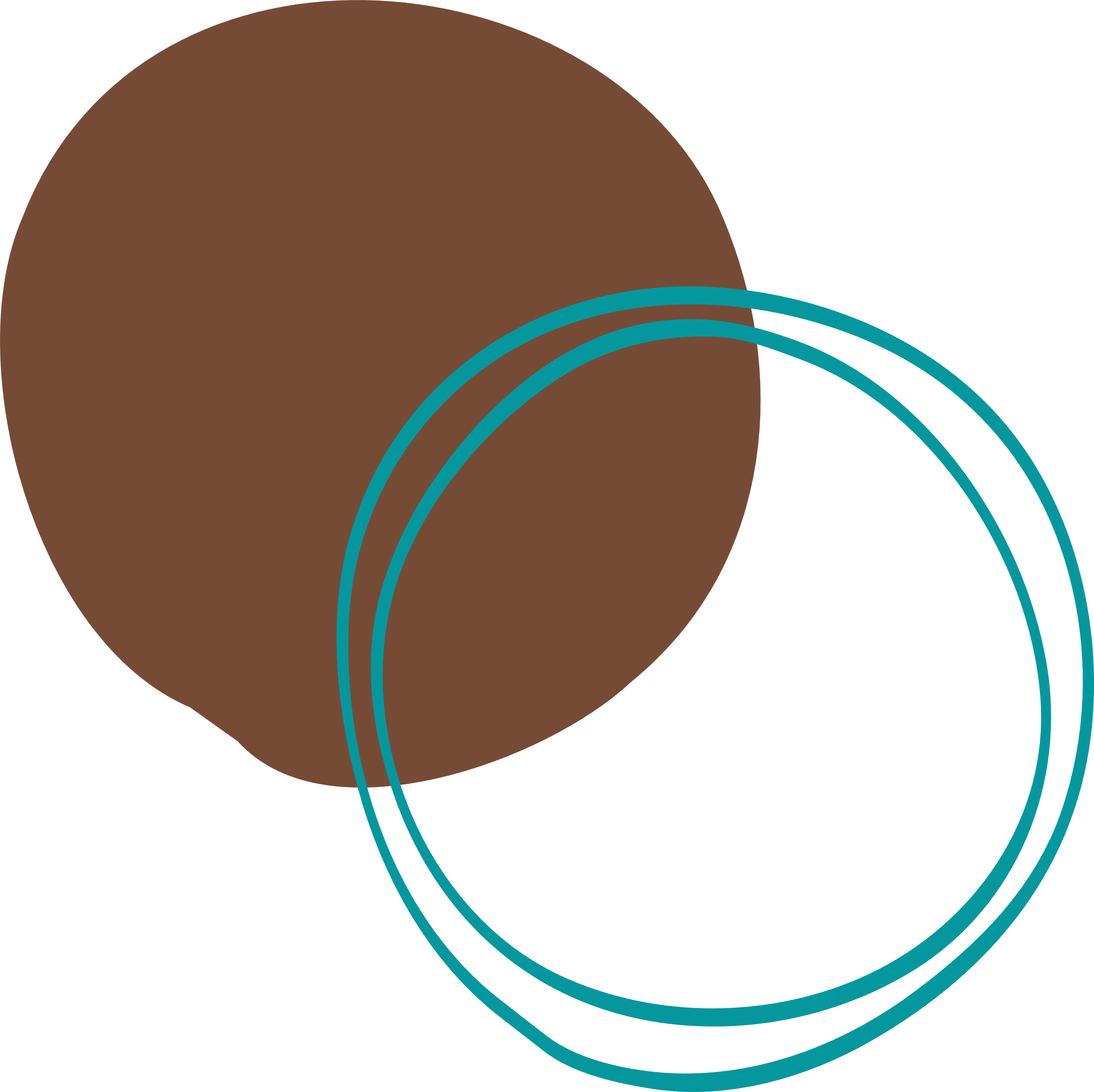 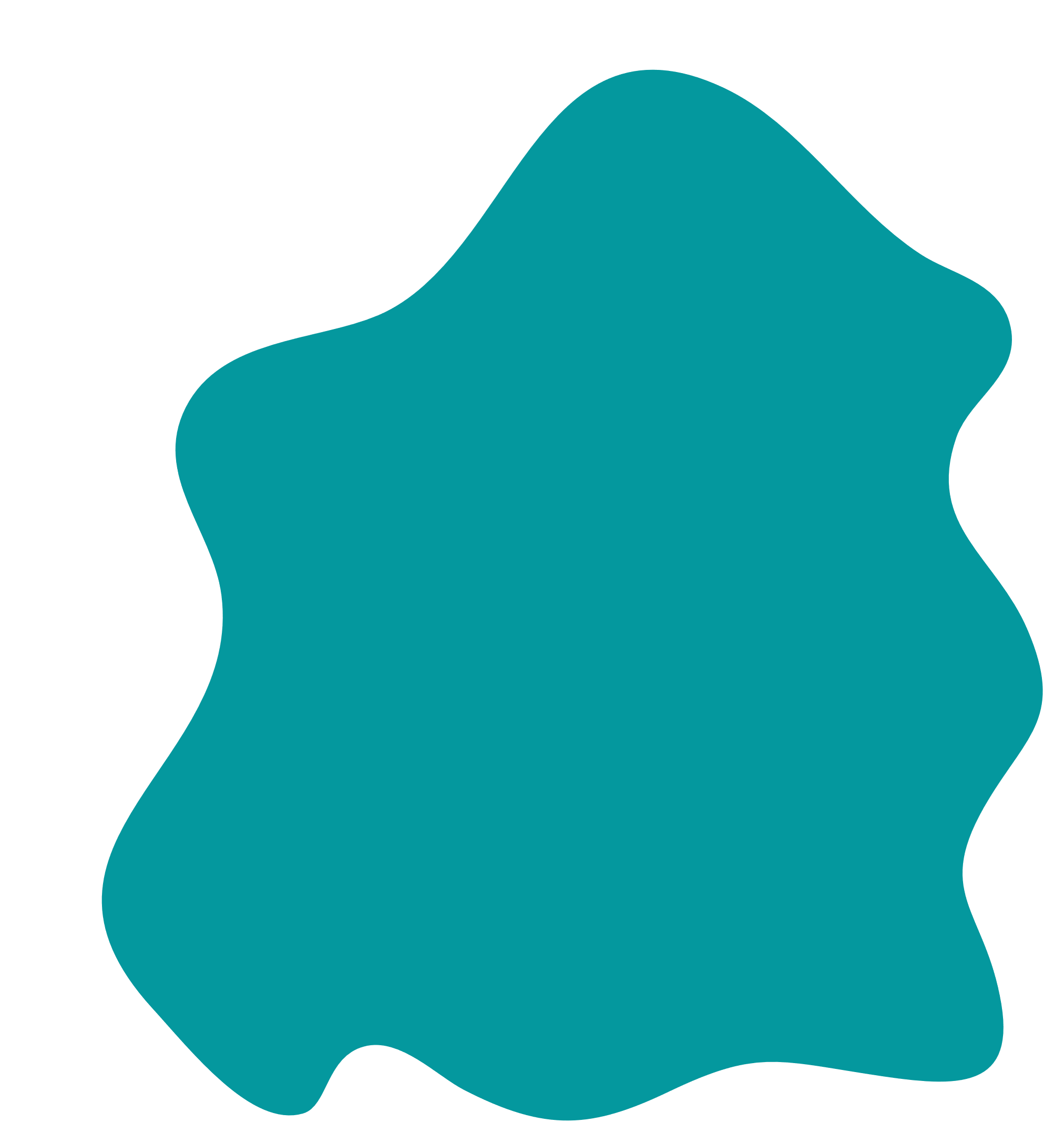 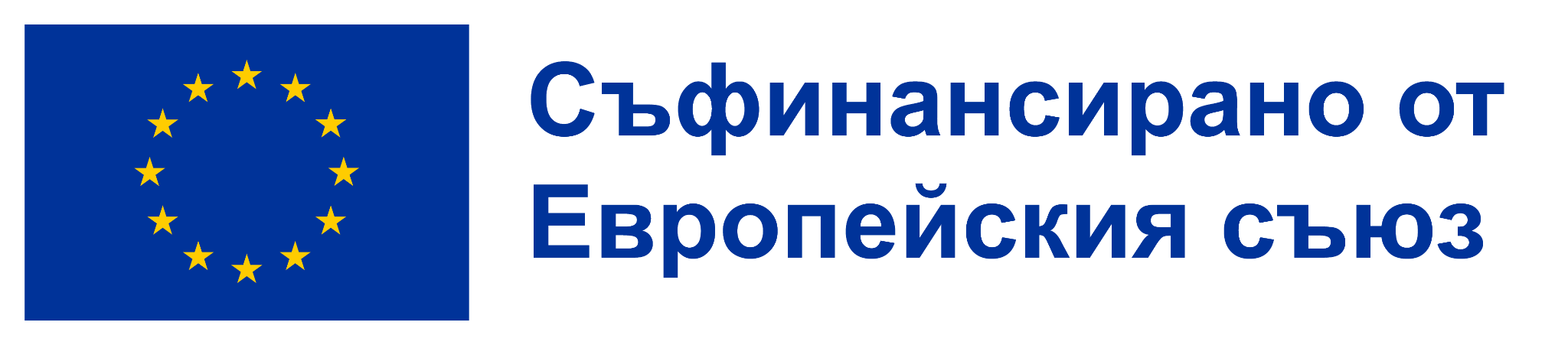 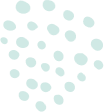 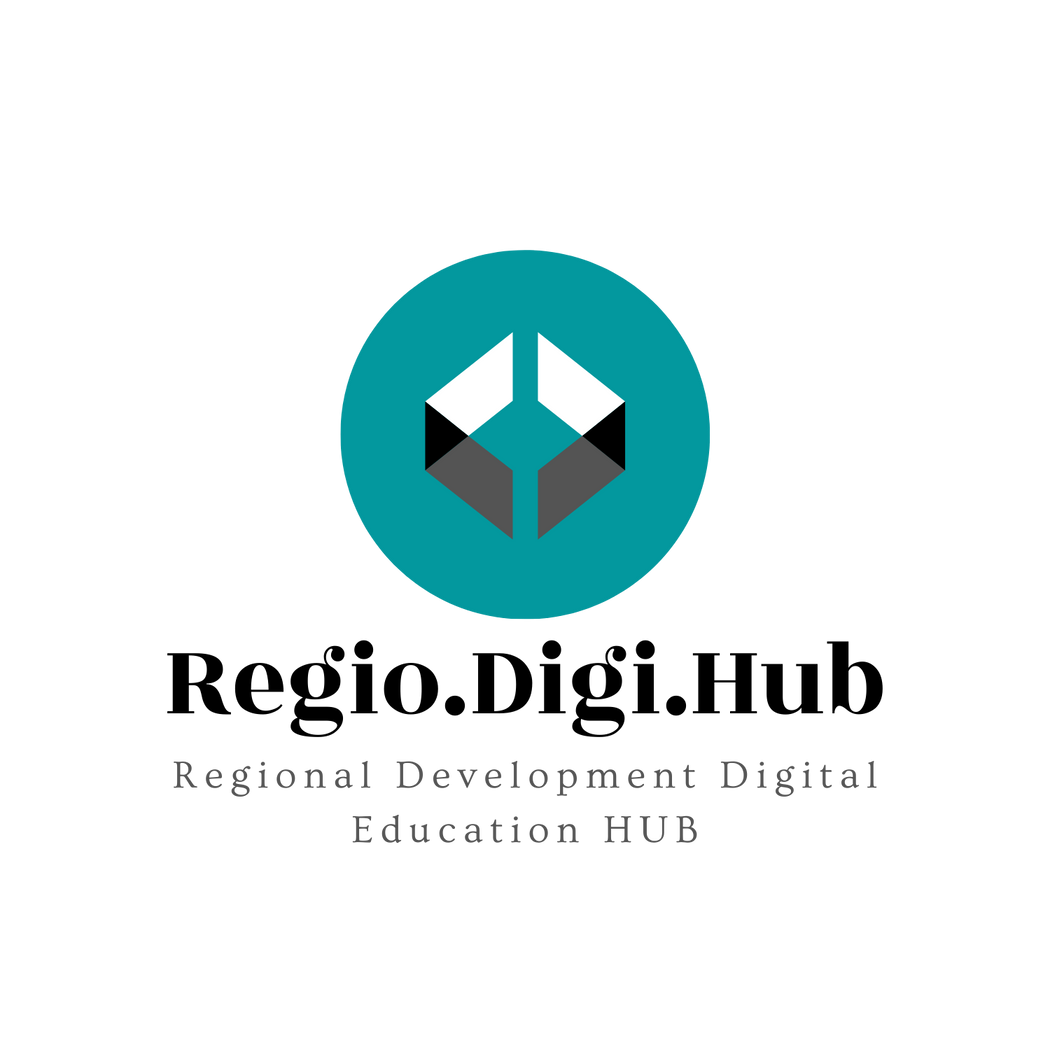 Стъпка 5 – Оценяване и подобряване
Етапът е инструмент, който ви позволява да разделите графика на проекта на по-малки части.
След завършване на всяка точка за действие или група задачи се препоръчва да се направи оценка на текущия напредък и съответно да се подобри планът за действие. Събирайте обратна връзка от отговорните лица, относно дейностите, и предложения за подобрения, за да станете изпълнението на предстоящите задачи възможно най-ефективно.
Стъпки за разработване на план за действие
Етапите ви позволяват да наблюдавате напредъка, като разделяте процеса и посочвате края на дадена група действия и началото на нова.
ЕТАПИ
Когато даден етап се фокусира върху големи показатели за напредък, това помага да се идентифицират възможностите за подобряване на процеса, за да се планира по-добре, да се състави график и да се изпълни планът за действие.
Етапите също улесняват оценка на необходимото време за изпълнение на плана за действие чрез посочване и отделяне на съответните големи резултати и показатели за напредък, което ги прави много полезен инструмент за ръководителите на проекти.
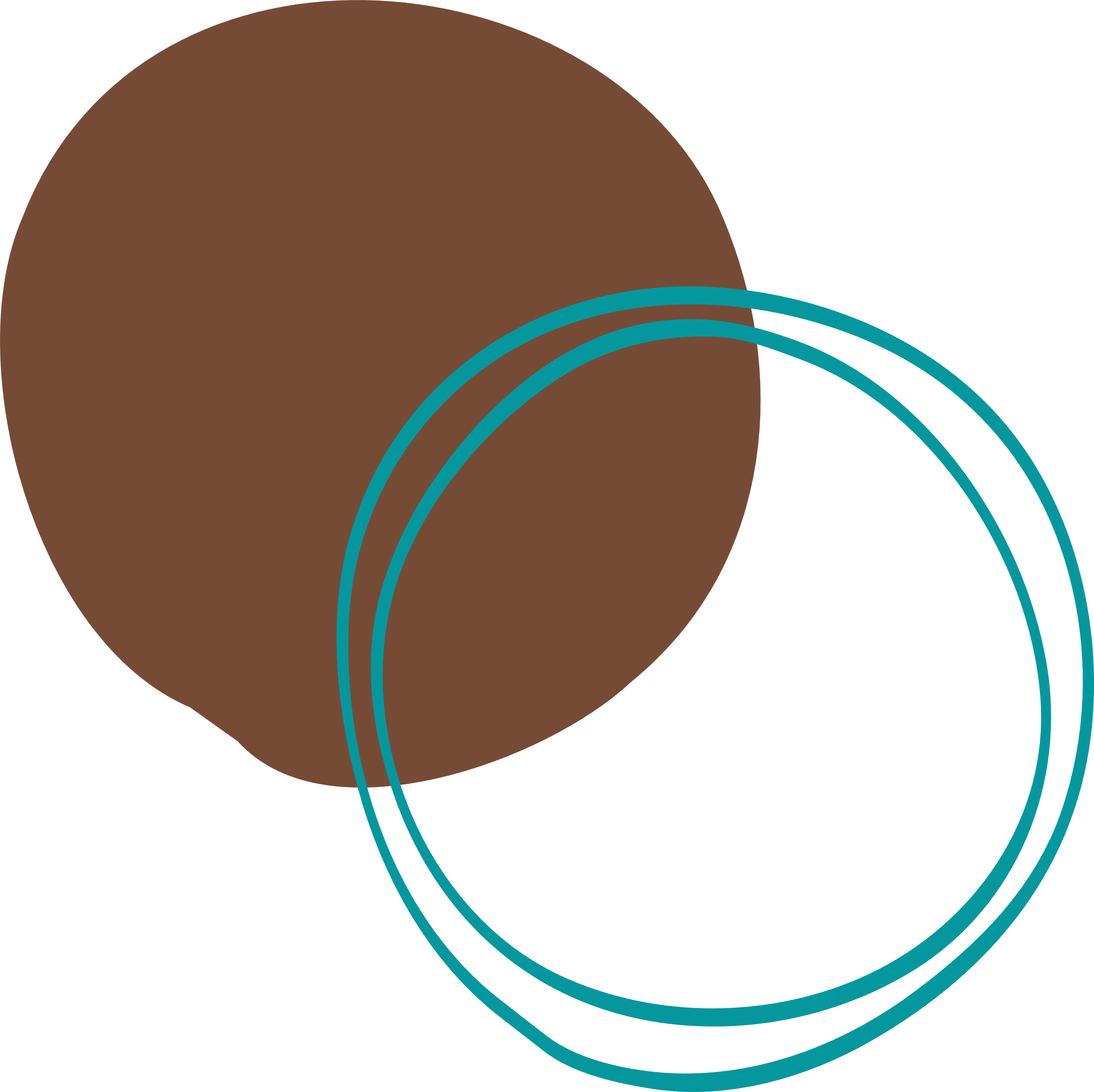 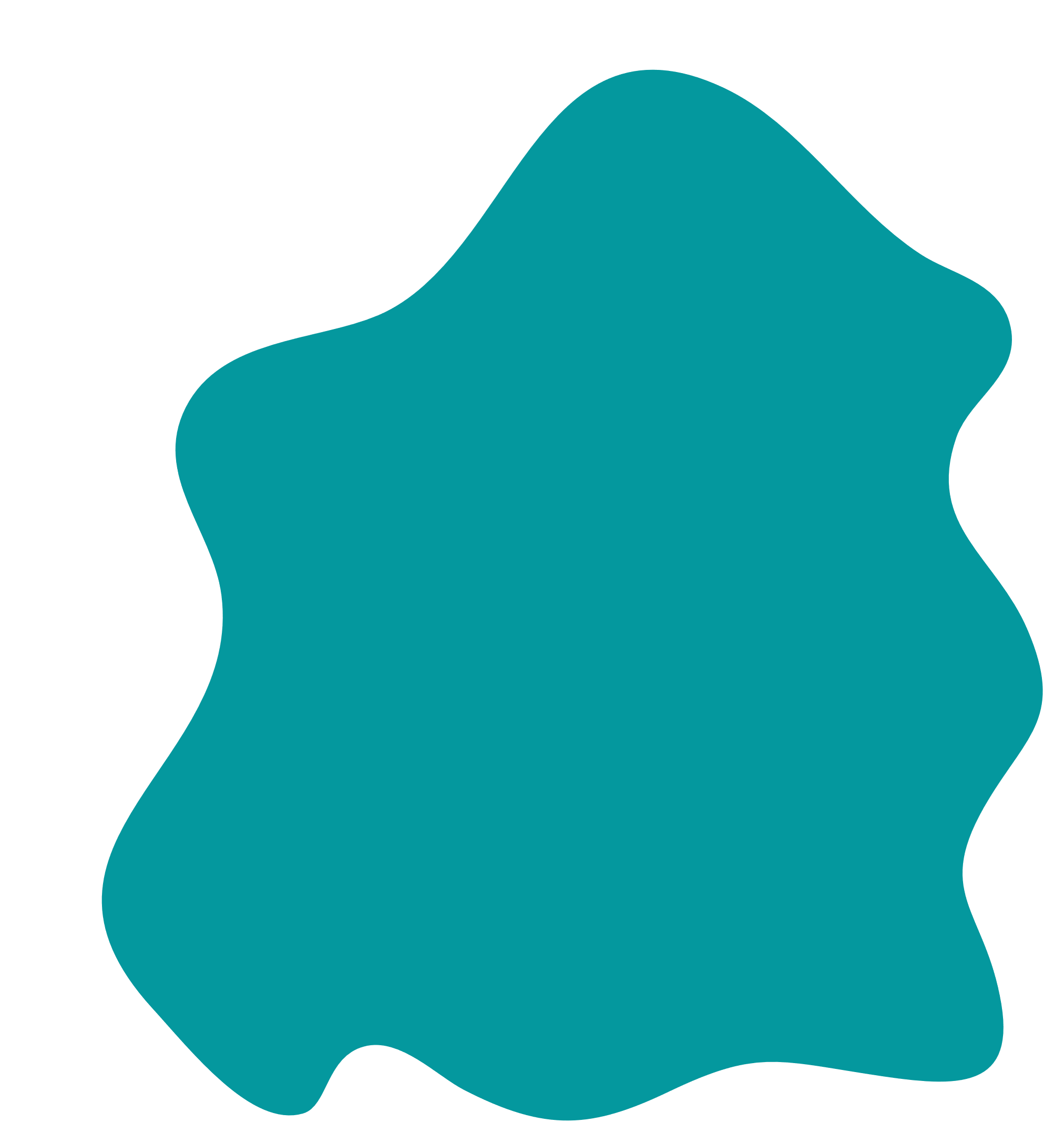 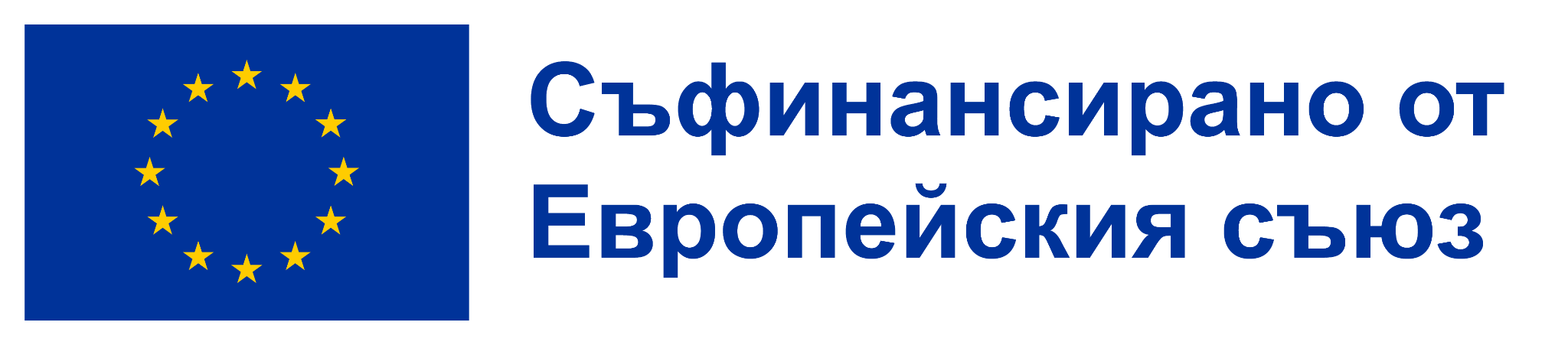 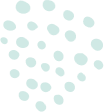 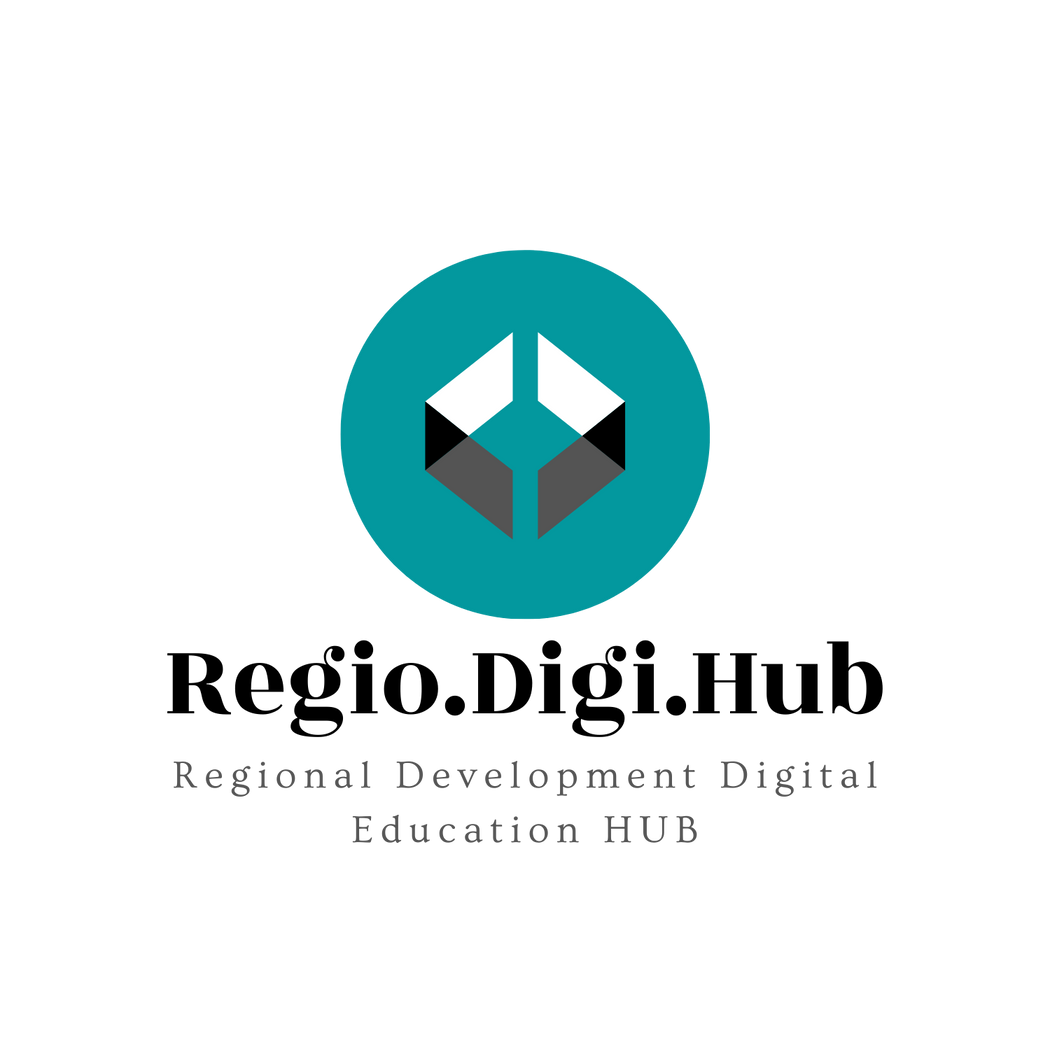 Мониторингът е полезен за оценка на напредъка на плана за действие. Чрез проследяване на елементите за действие можете да сравните действителното с очакваното изпълнение и да идентифицирате проблеми, които могат да повлияят на планирания график и бюджет. Той също помага на ръководителите на проекта и съответните заинтересовани страни да визуализират завършените дейности и ресурсите, които са били използвани.
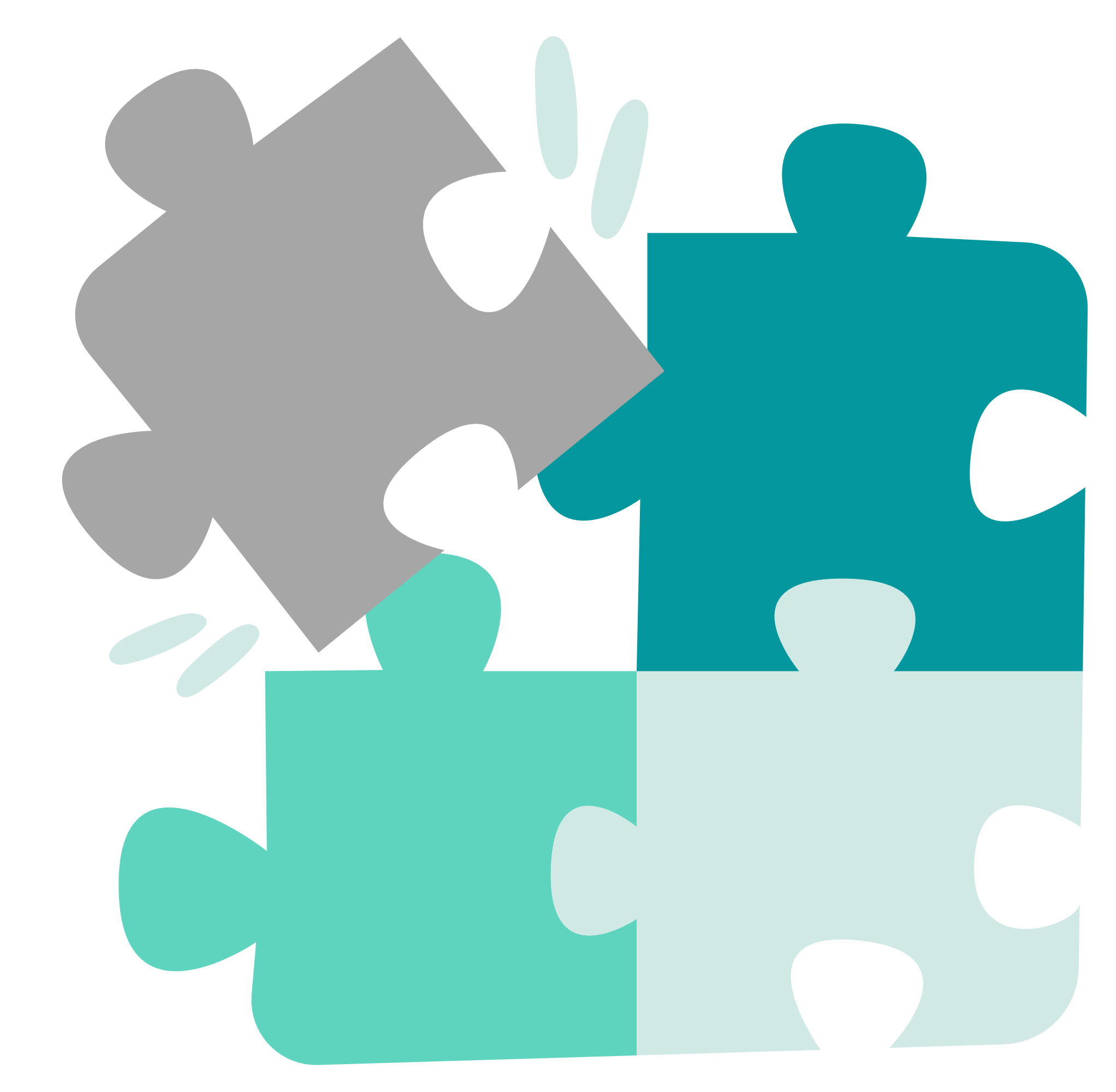 Офлайн дейност 6
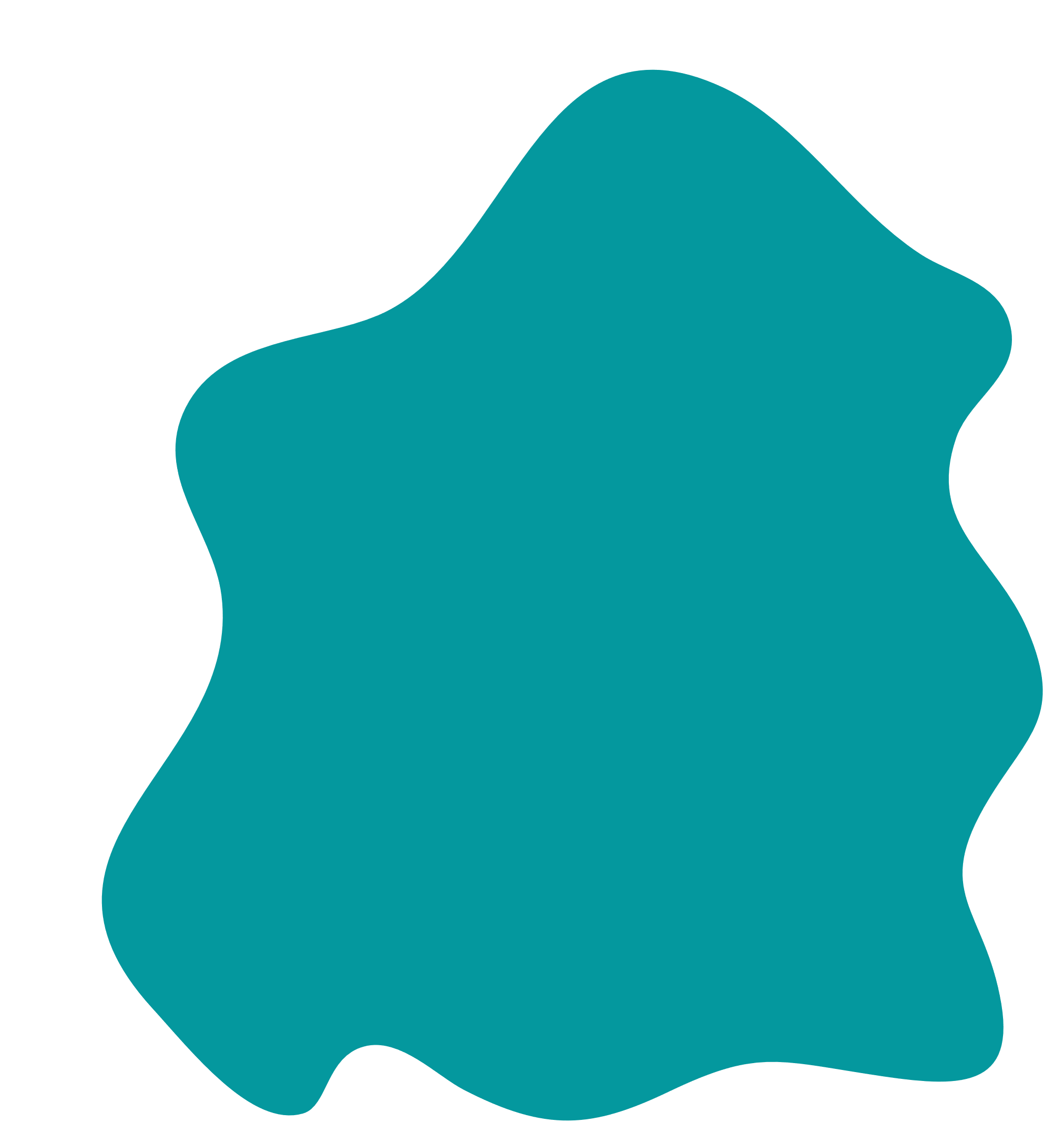 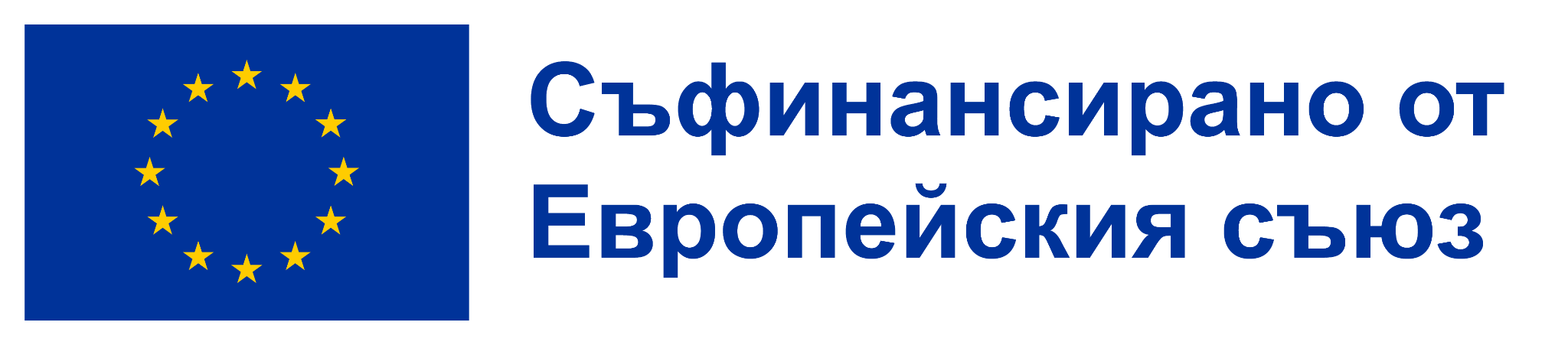 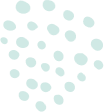 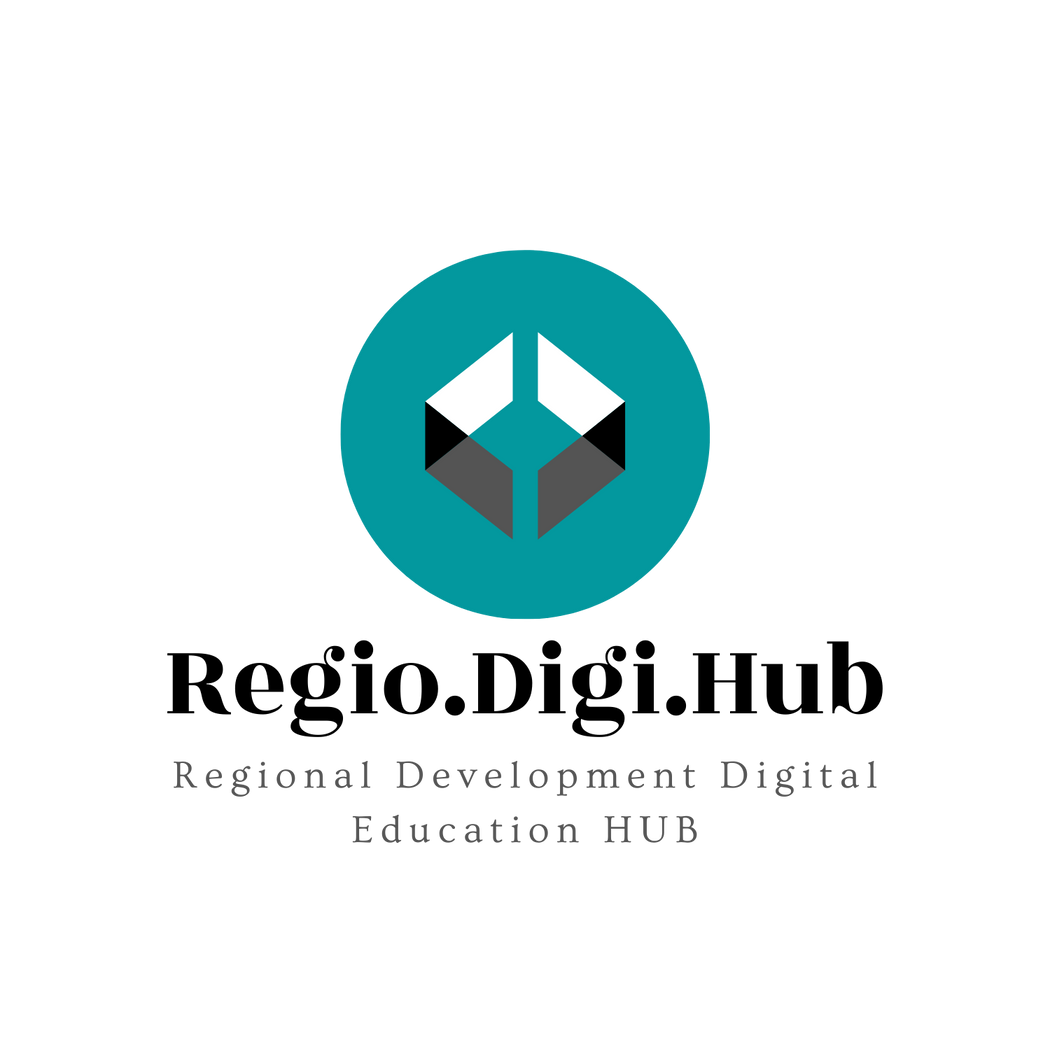 Примери за планове за действие за регионално развитие I
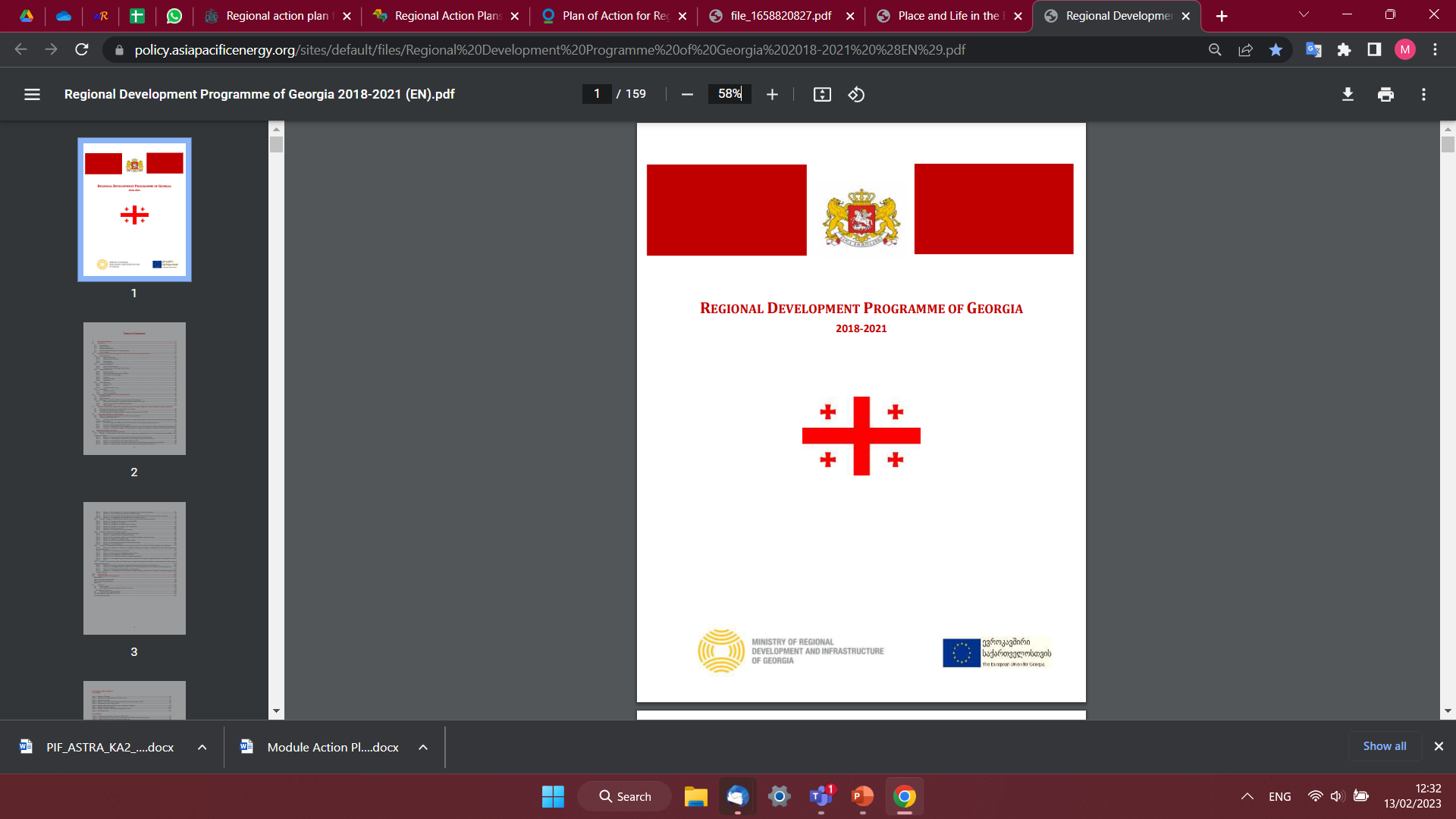 Програмата за регионално развитие на Грузия е средносрочен правителствен документ, който определя основните цели в регионалното развитие на Грузия и определя приоритетите и мерките за периода 2018–2021 година.

Програмата предоставя съгласувана рамка за публични и частни инвестиции, насърчаващи регионалното развитие, позволявайки на всички заинтересовани страни да концентрират ресурси в една обща стратегия, за да увеличават максимално ефективността и ефикасността на интервенцията. 

Прочетете повече
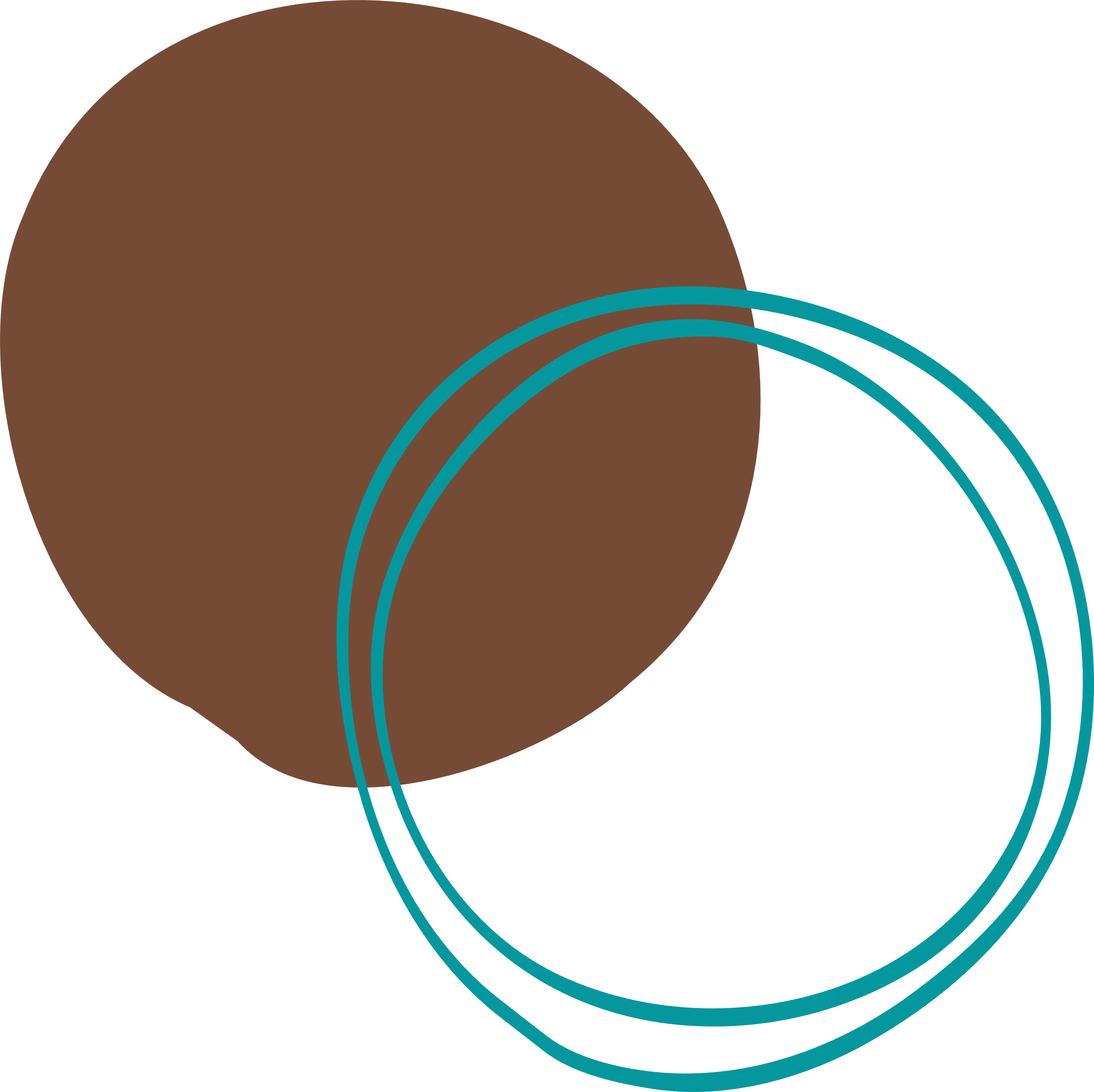 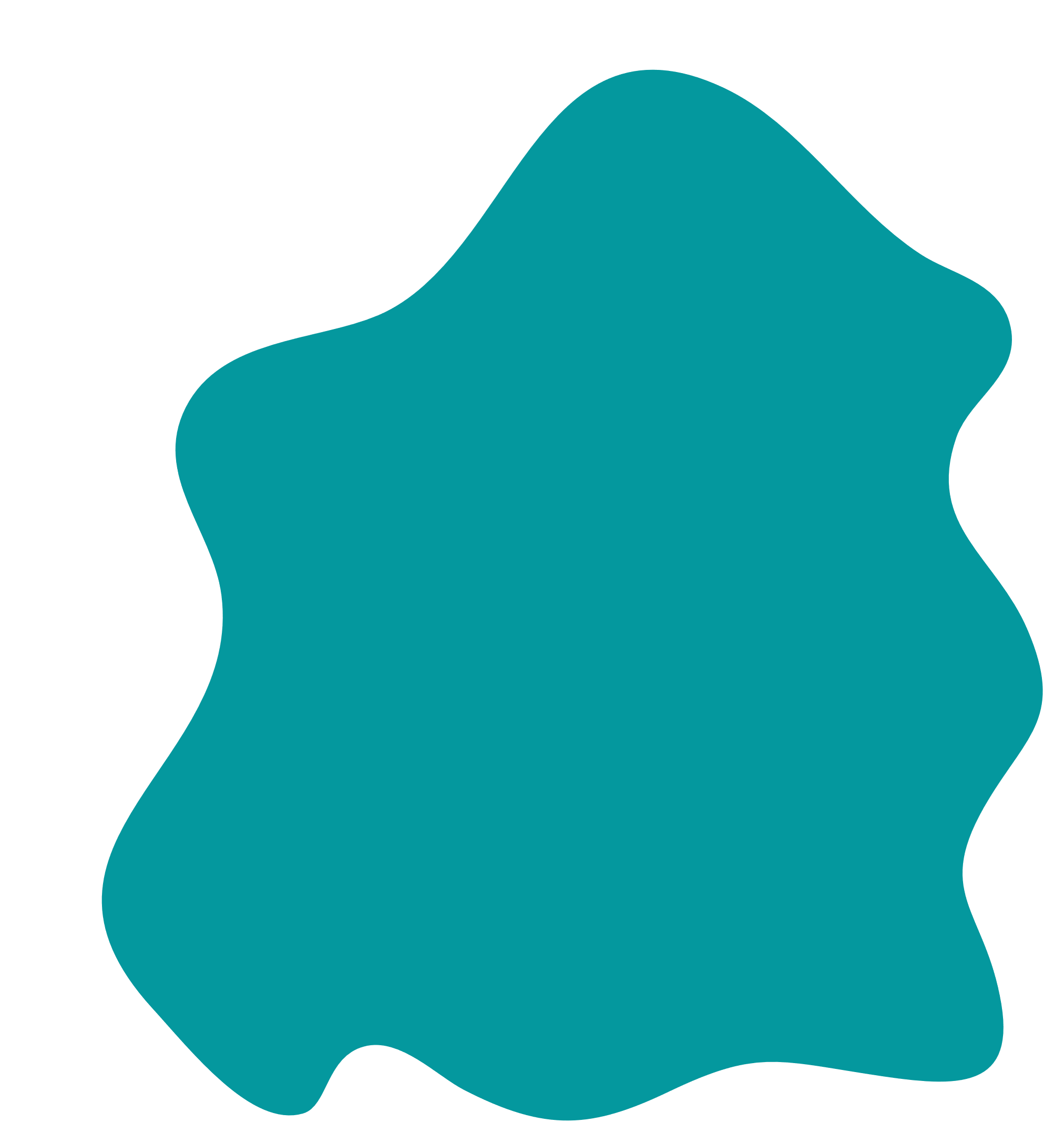 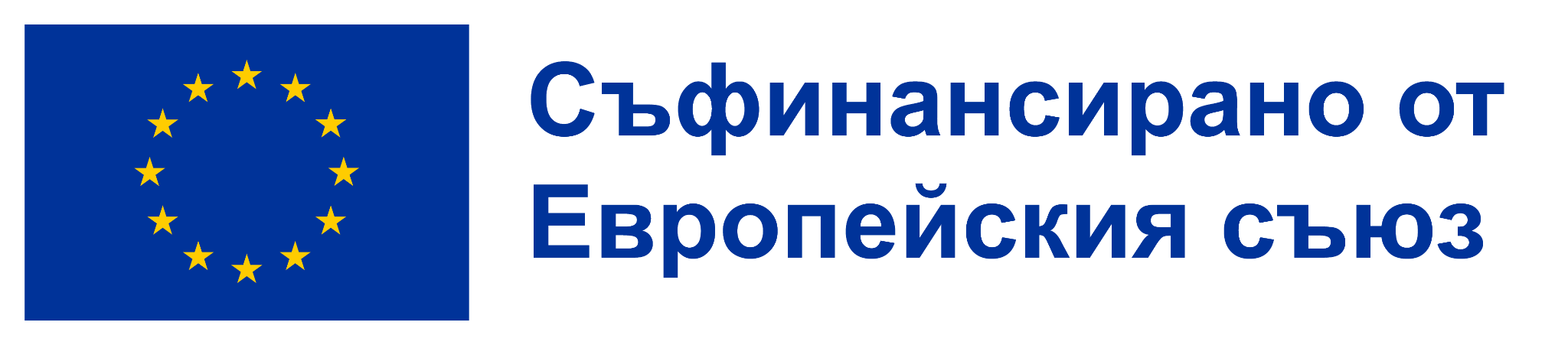 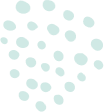 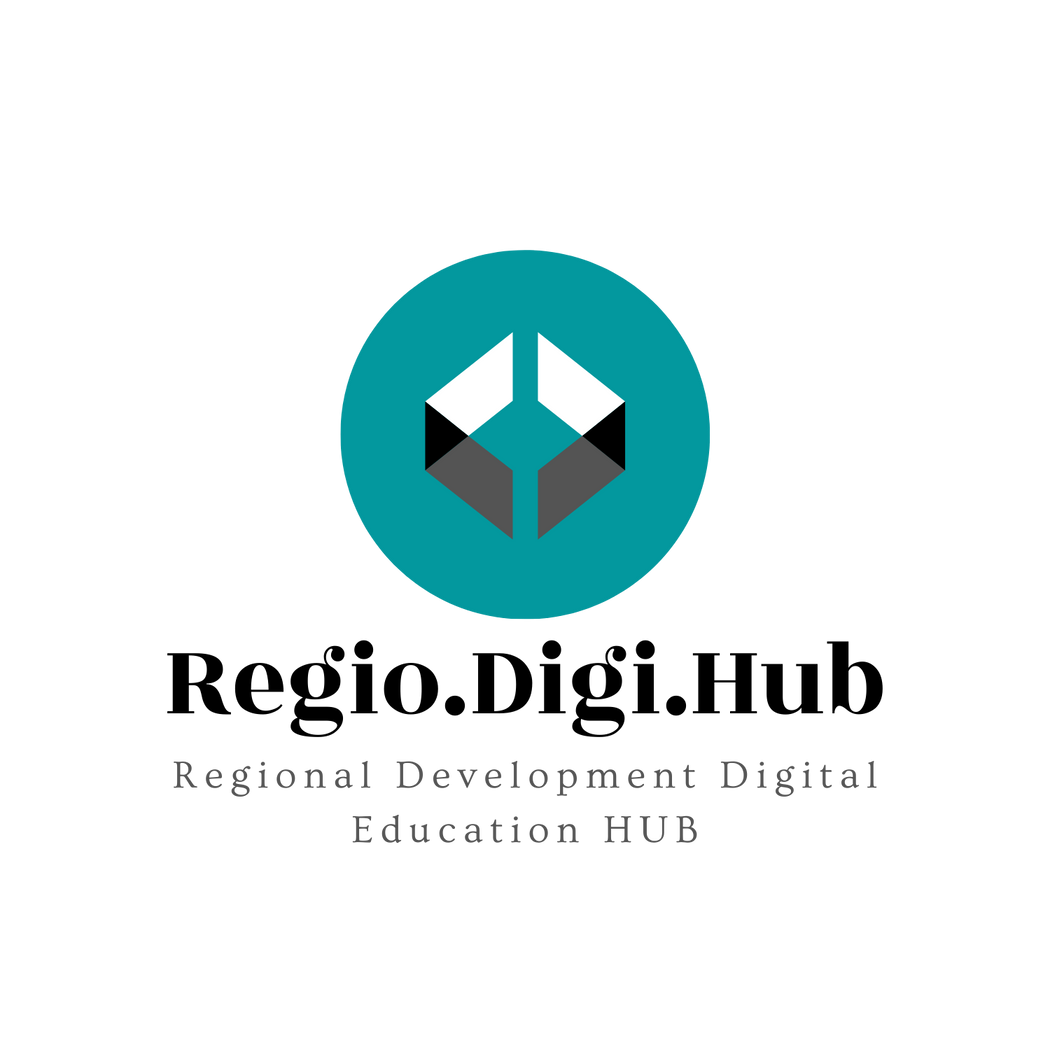 Примери за планове за действие за регионално развитие I
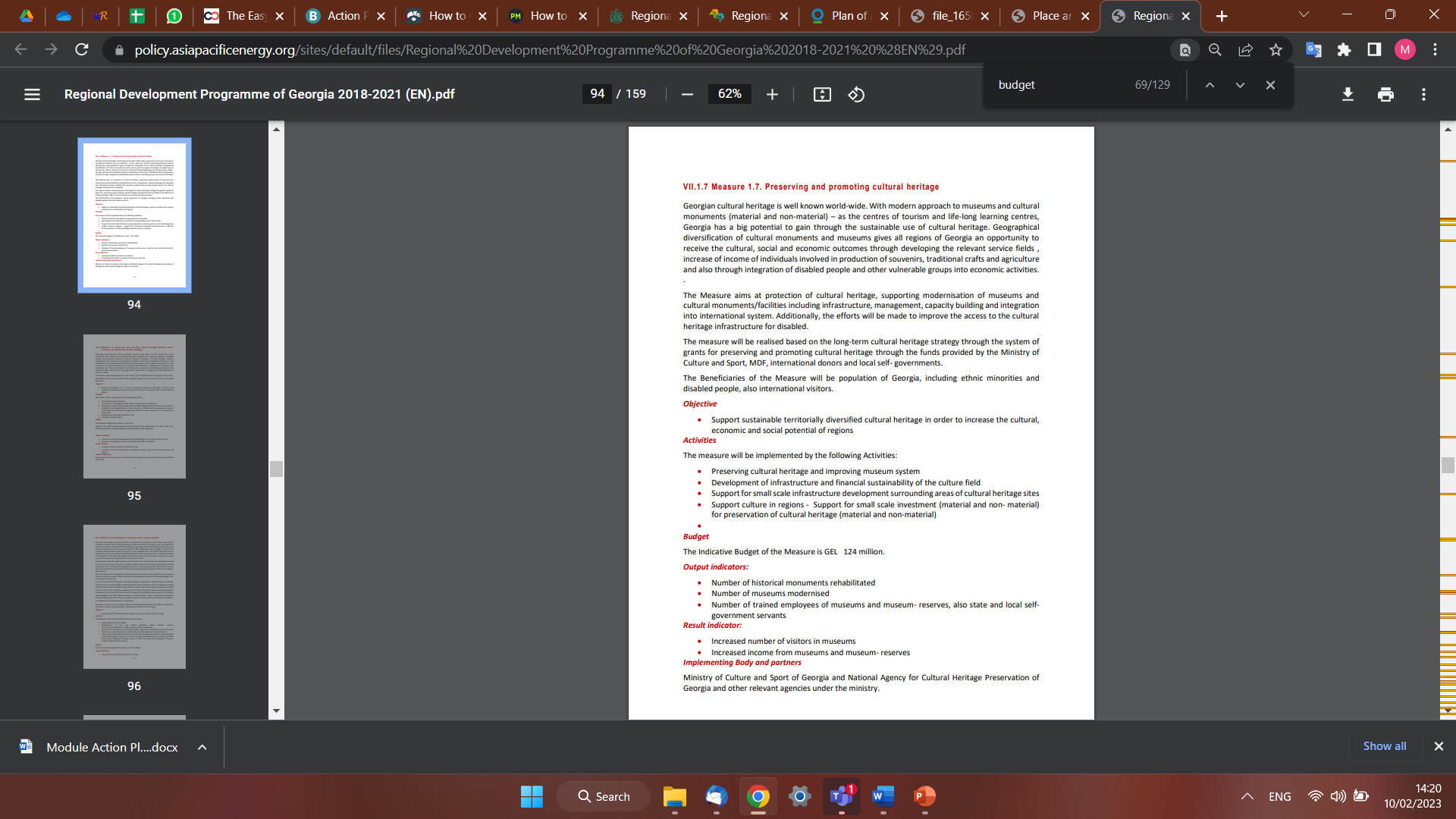 След анализ на ситуацията и разкриване на целите и приоритетите на плана за действие, всяка мярка съдържа следната информация:
Подробно обяснение на мярката и дейностите
Свързани цели
Бюджет
Показатели за резултатите
Показатели за постигналия ефект
Отговорено лице (изпълнителен орган)

Прочетете повече
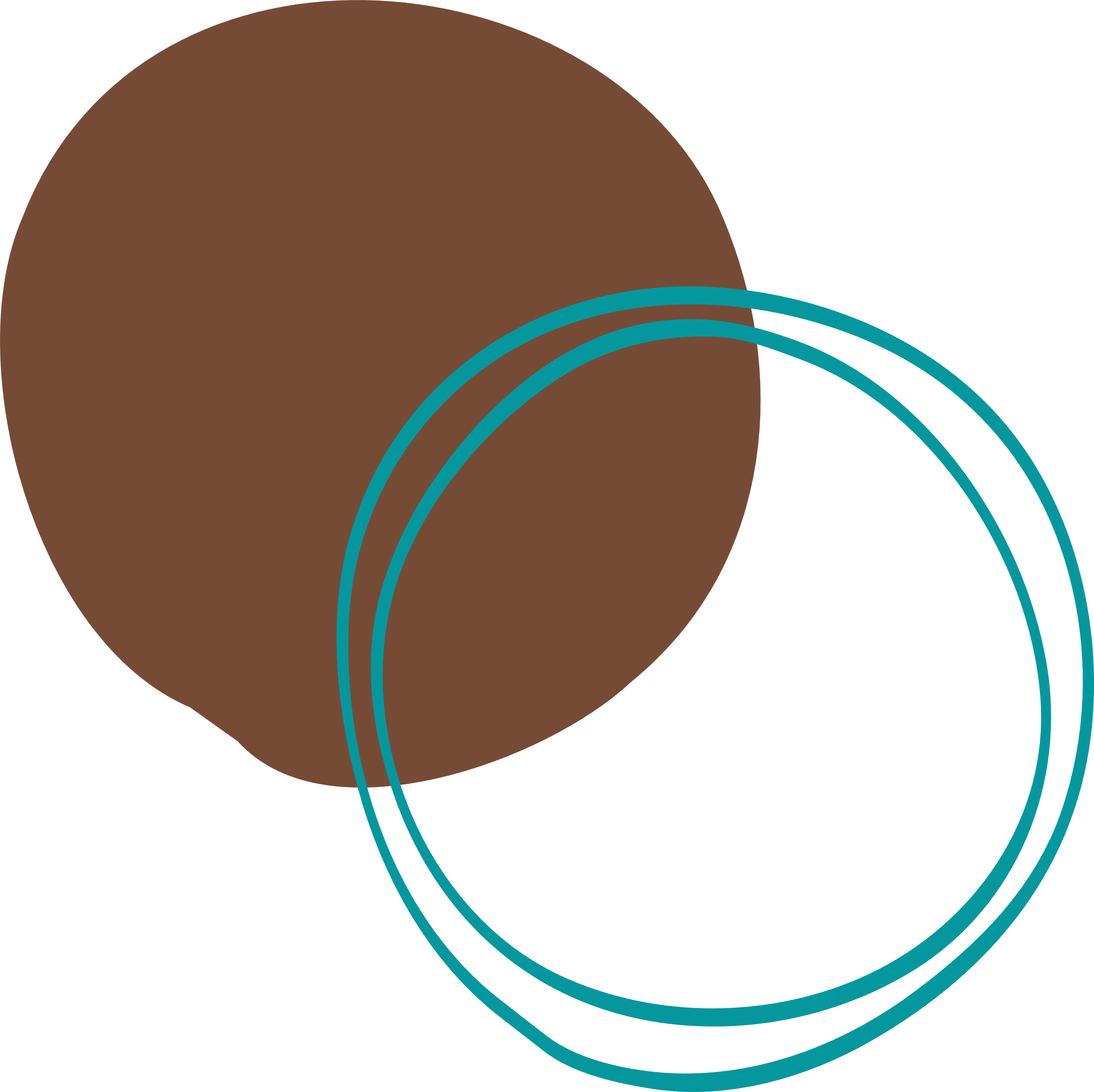 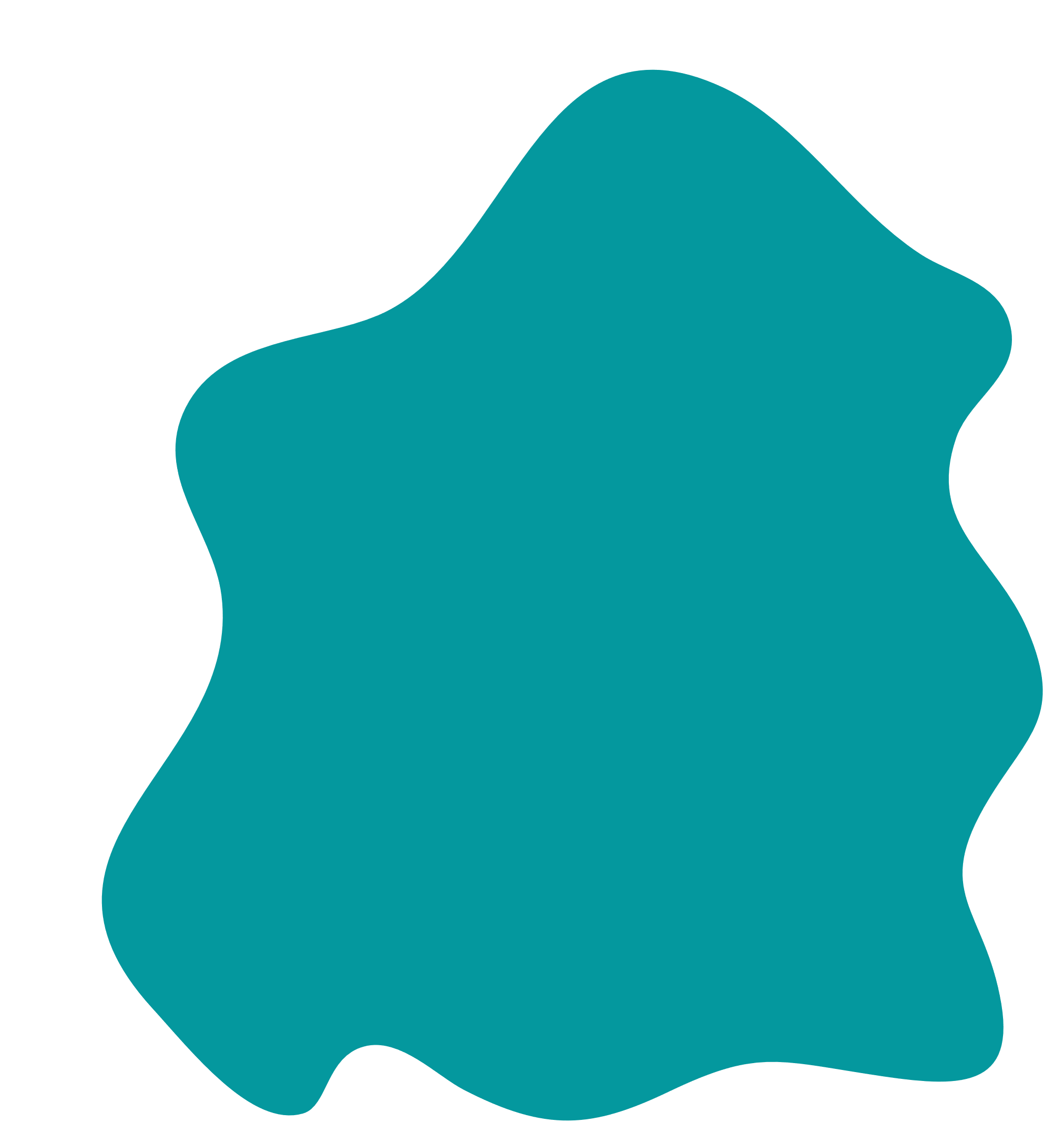 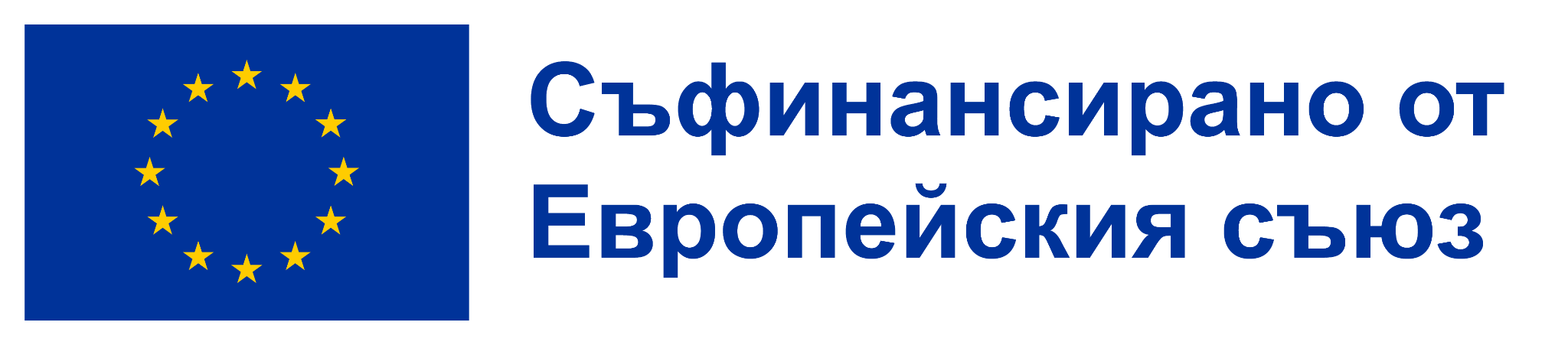 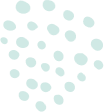 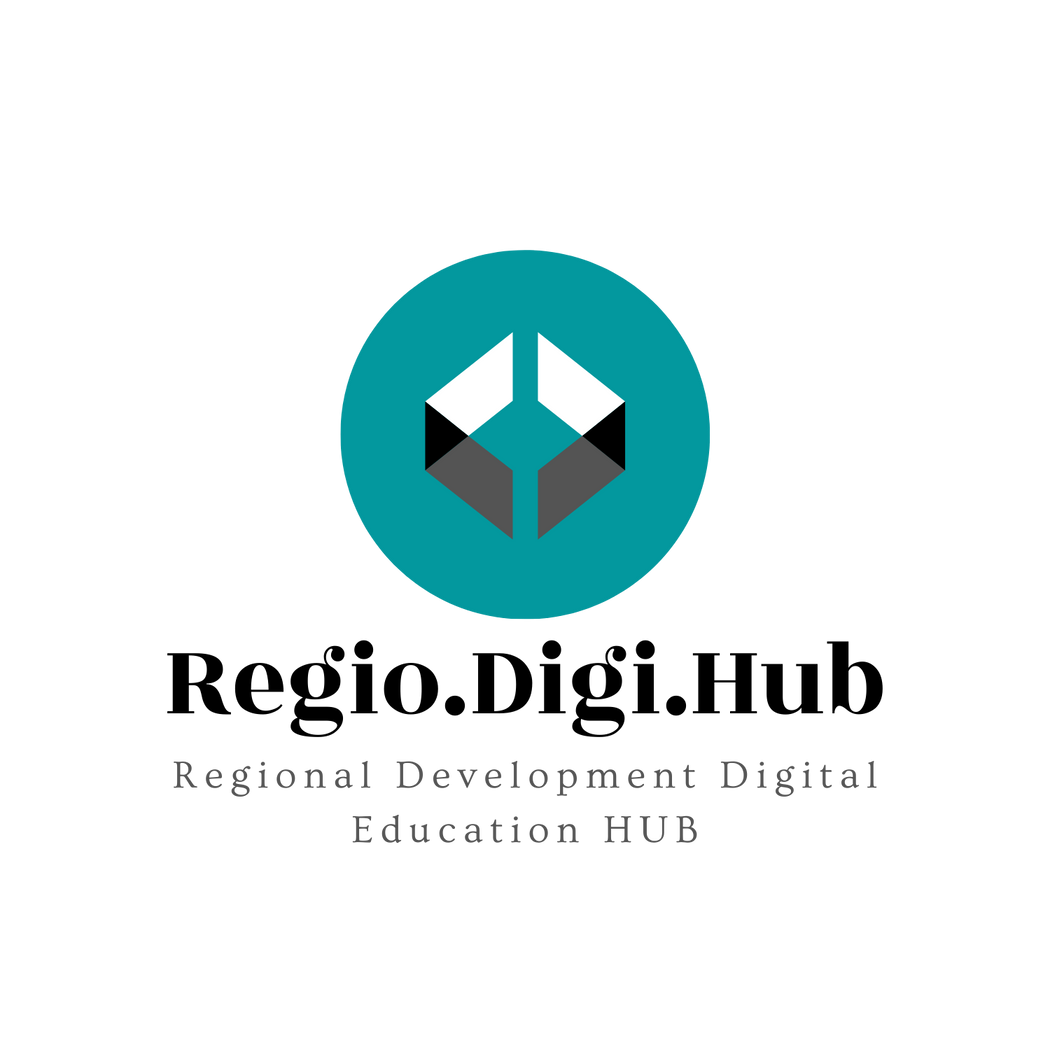 Примери за планове за действие за регионално развитие II
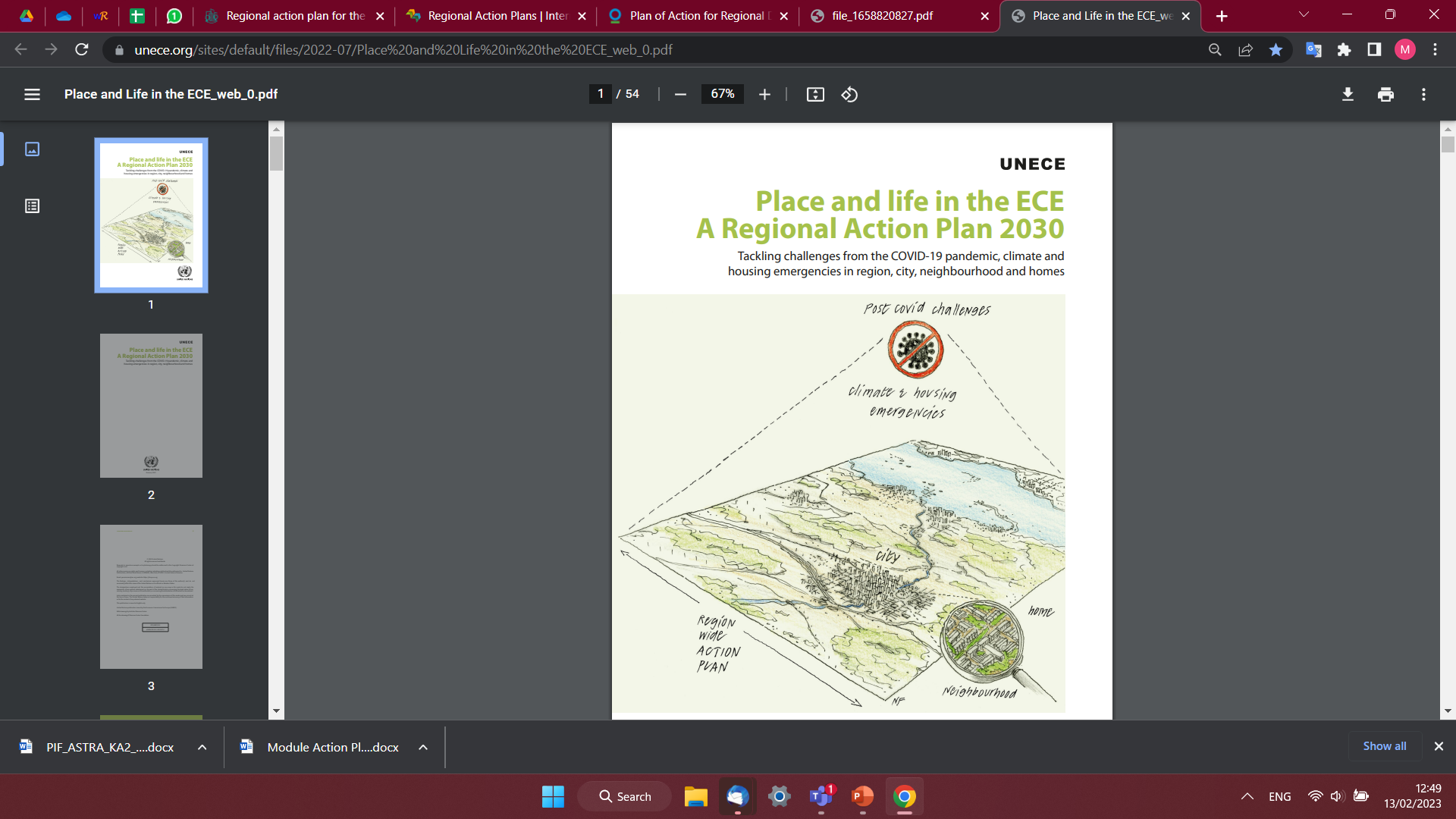 Place and life in the ECE: A Regional Action Plan 2030 e регионален план за действие за подпомагане на градовете и националните правителства принадлежащи към Икономическата комисия за Европа на ООН (UNECE) да осигурят едновременно третиране на комплексните предизвикателства свързани с постигане на устойчиви и достъпни жилища и устойчиво градско развитие.

Той предоставя интегриран и балансиран подход за подкрепа на усилията за местно и национално развитие до 2030 г. в две взаимосвързани области на политиката: градове, квартали, домове и селски живот; и устойчиви жилища и домове. Той съдържа ясни и кратки ръководни принципи, цели и действия за изграждане на по-устойчиви, приобщаващи и зелени градове, ориентирани към хората в региона на UNECE с достъпни, достижими и  климатично-неутрални жилища.

Прочетете повече
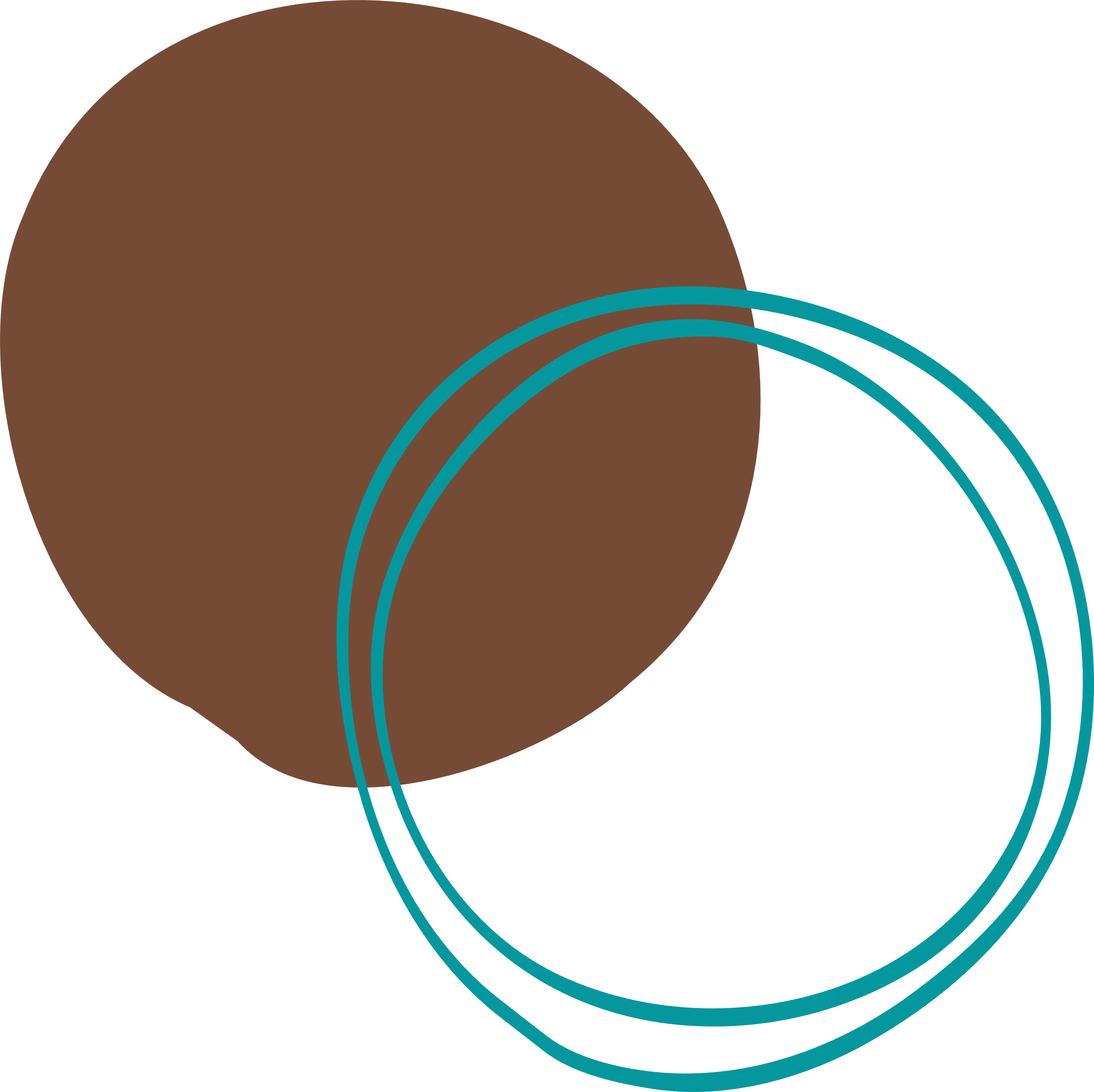 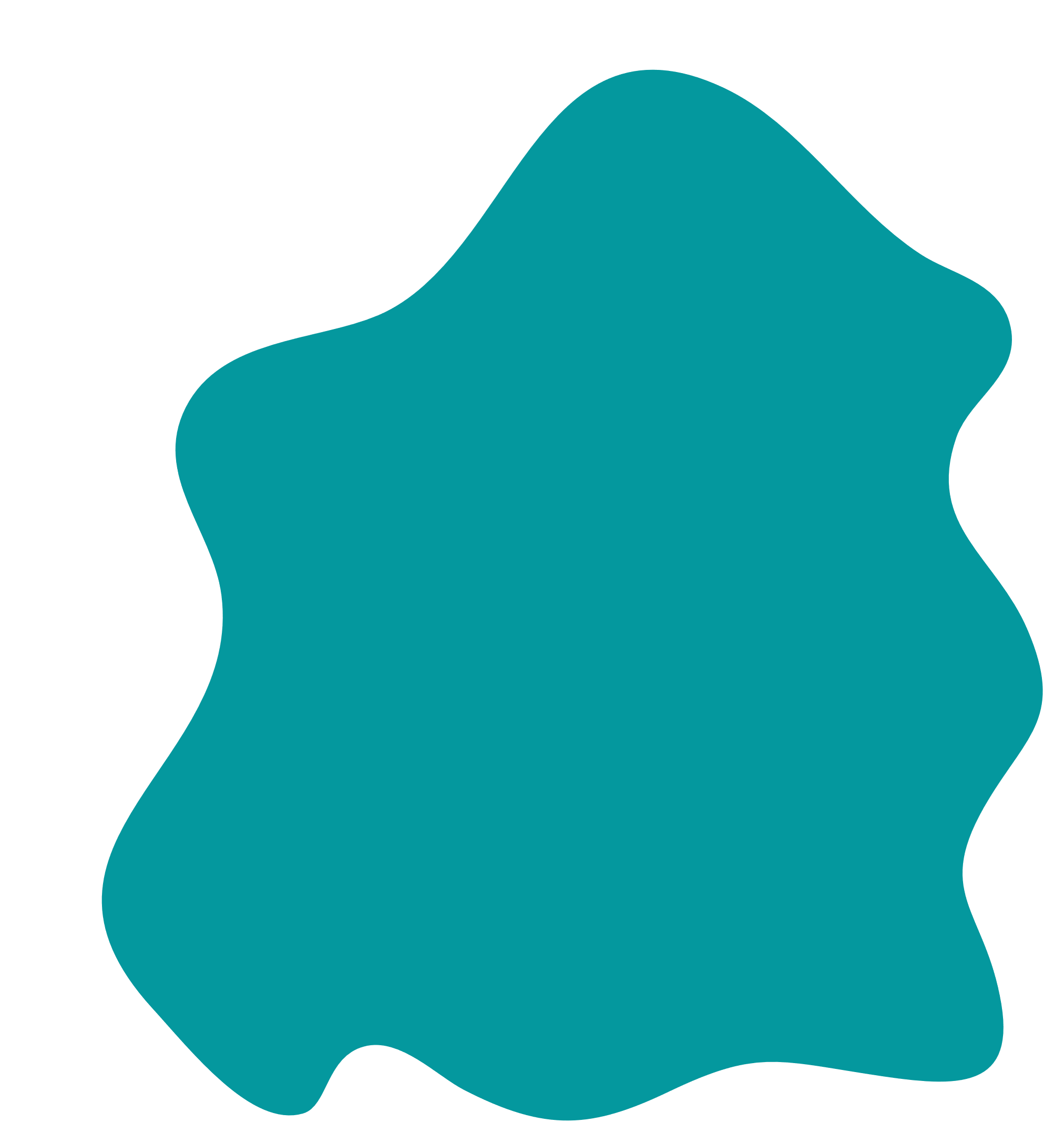 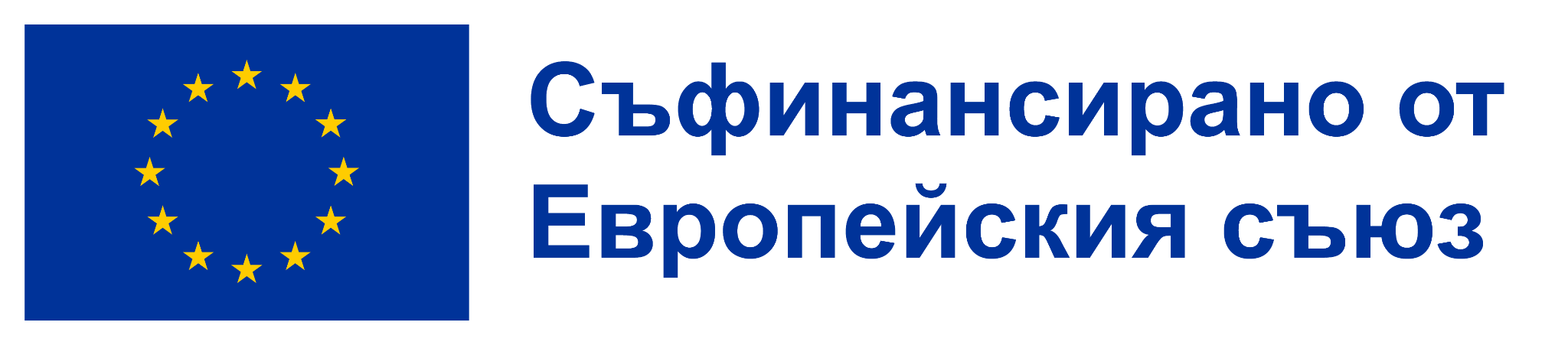 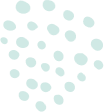 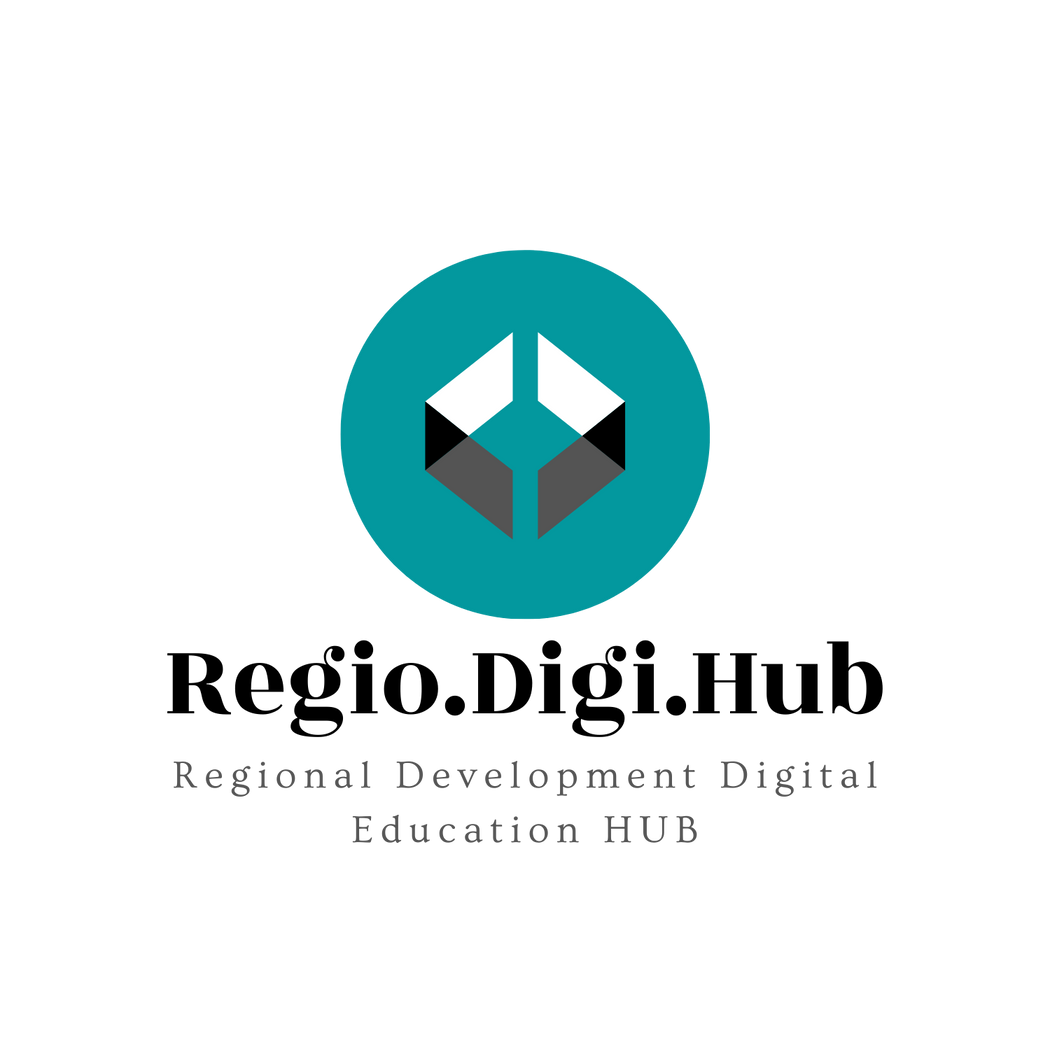 Примери за планове за действие за регионално развитие II
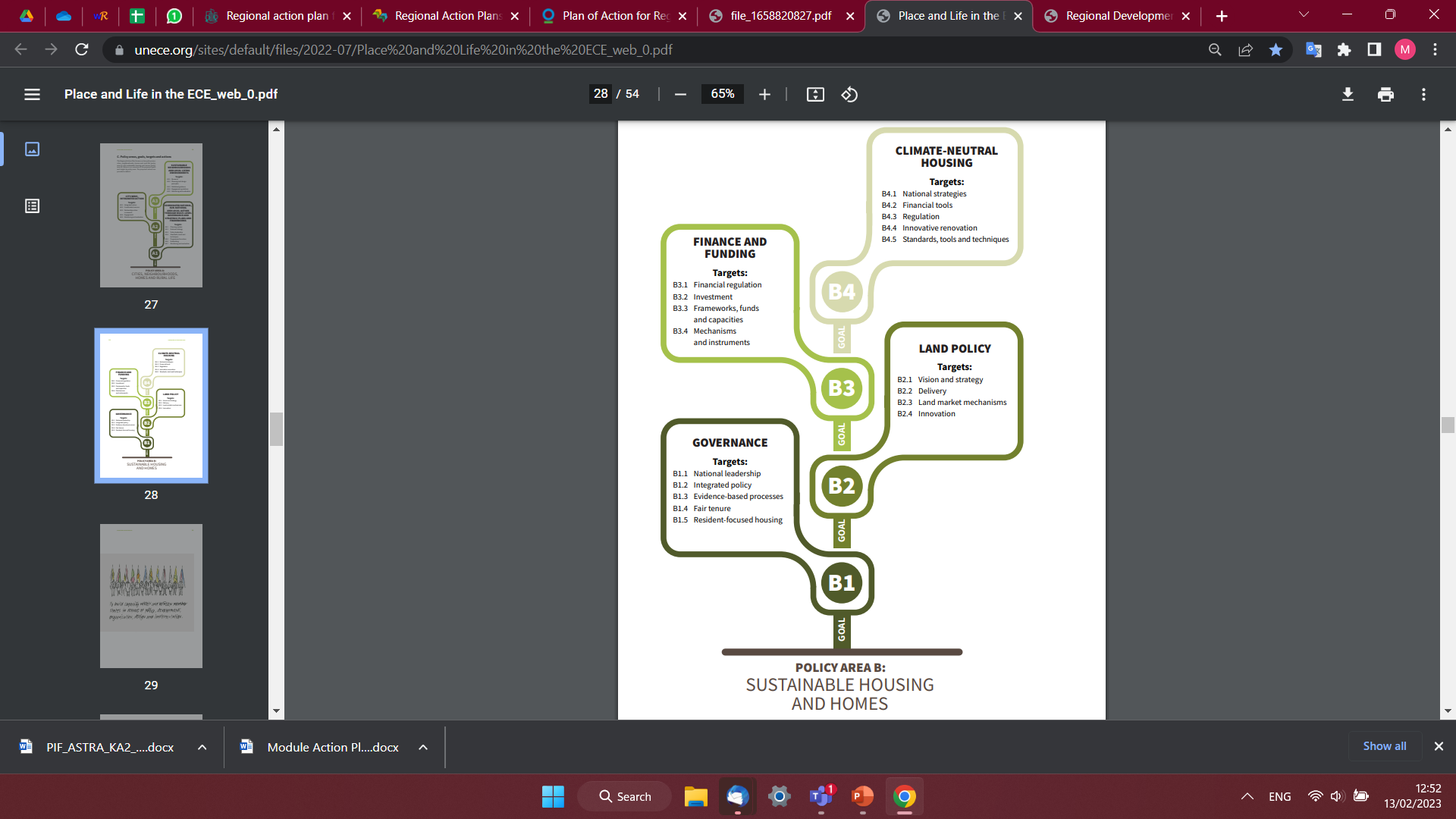 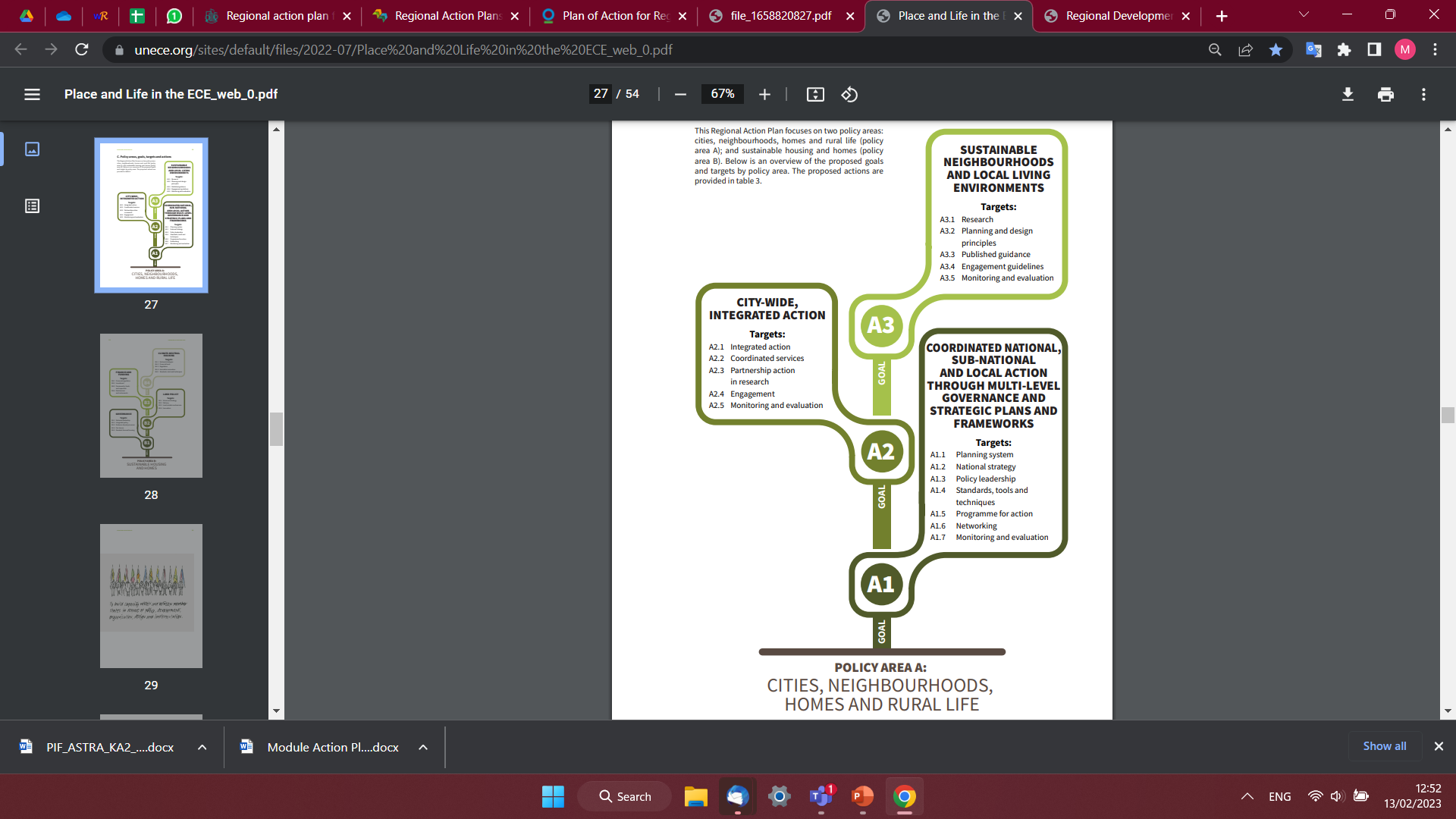 Този План за действие съдържа много интересно разпределение на дейностите в зависимост от съответната цел и специфична задача.

Прочетете повече
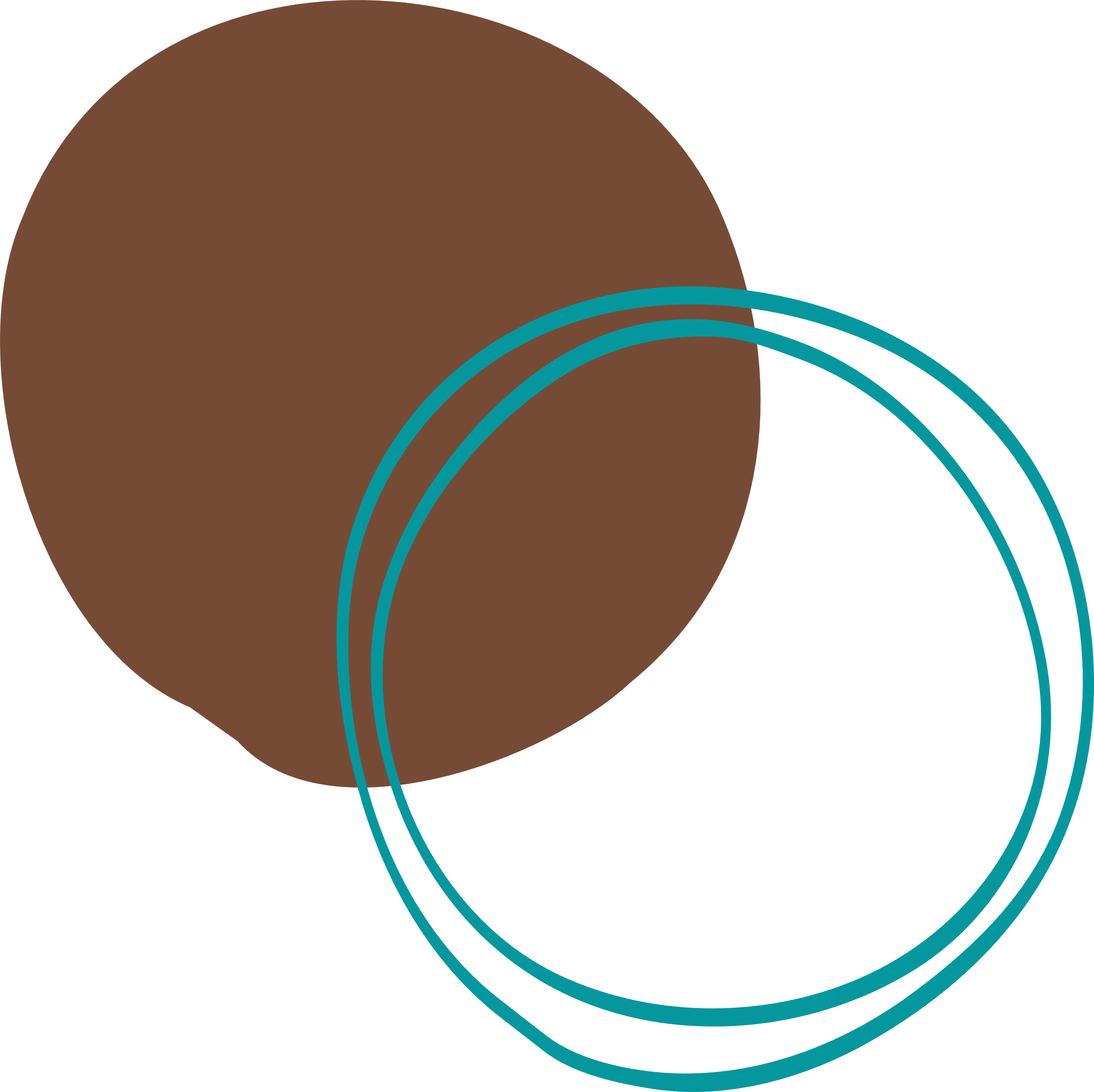 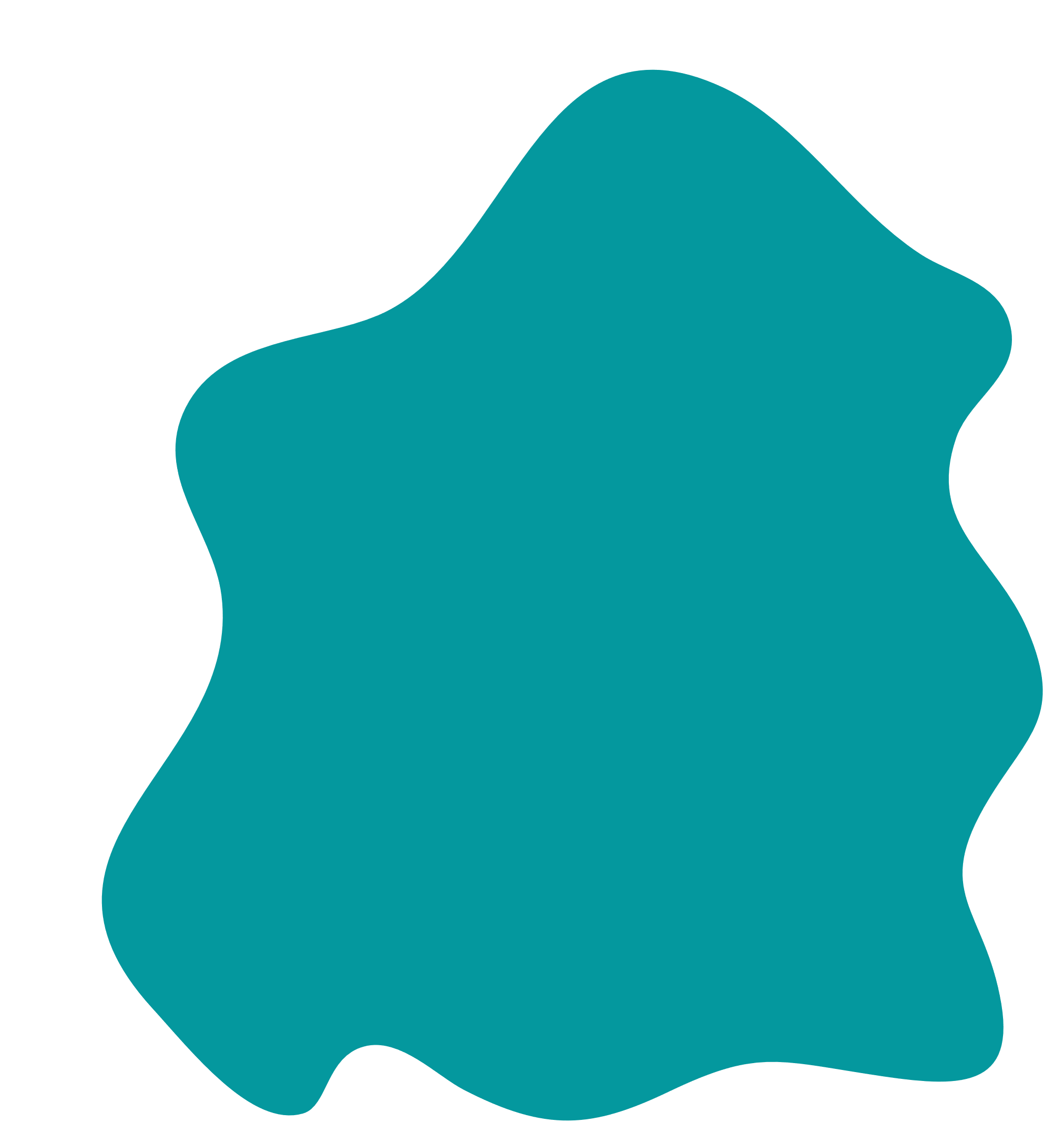 Link to Action Plan file
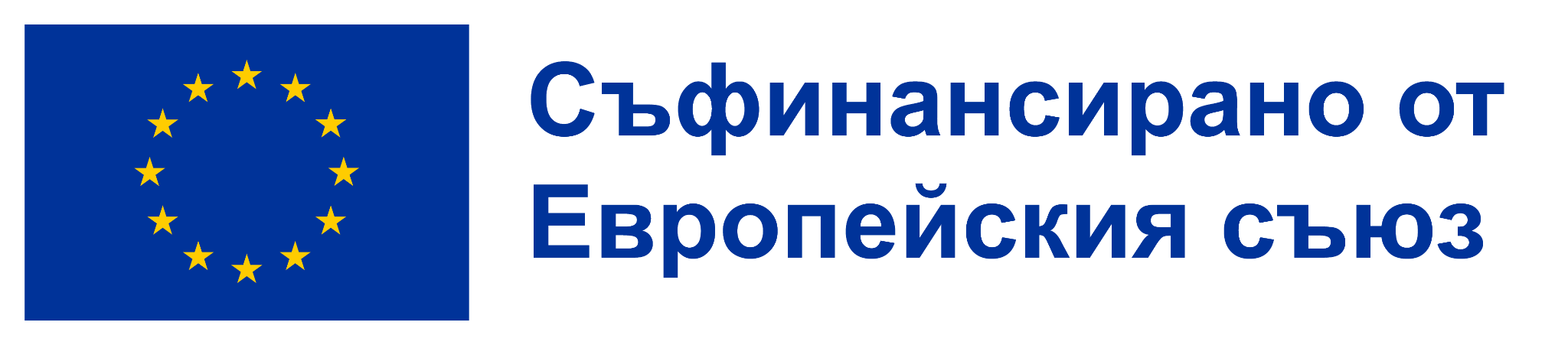 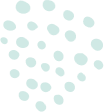 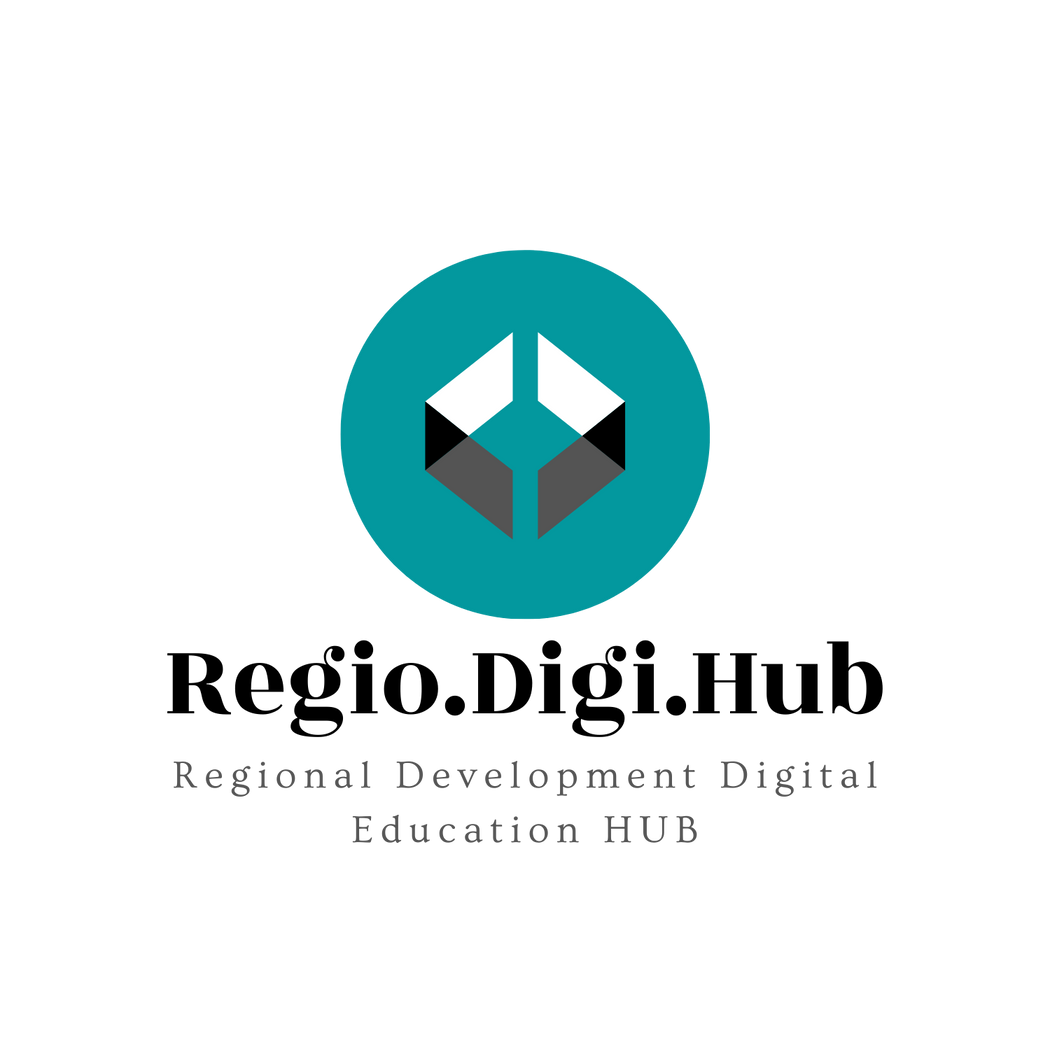 Примери за планове за действие за регионално развитие III
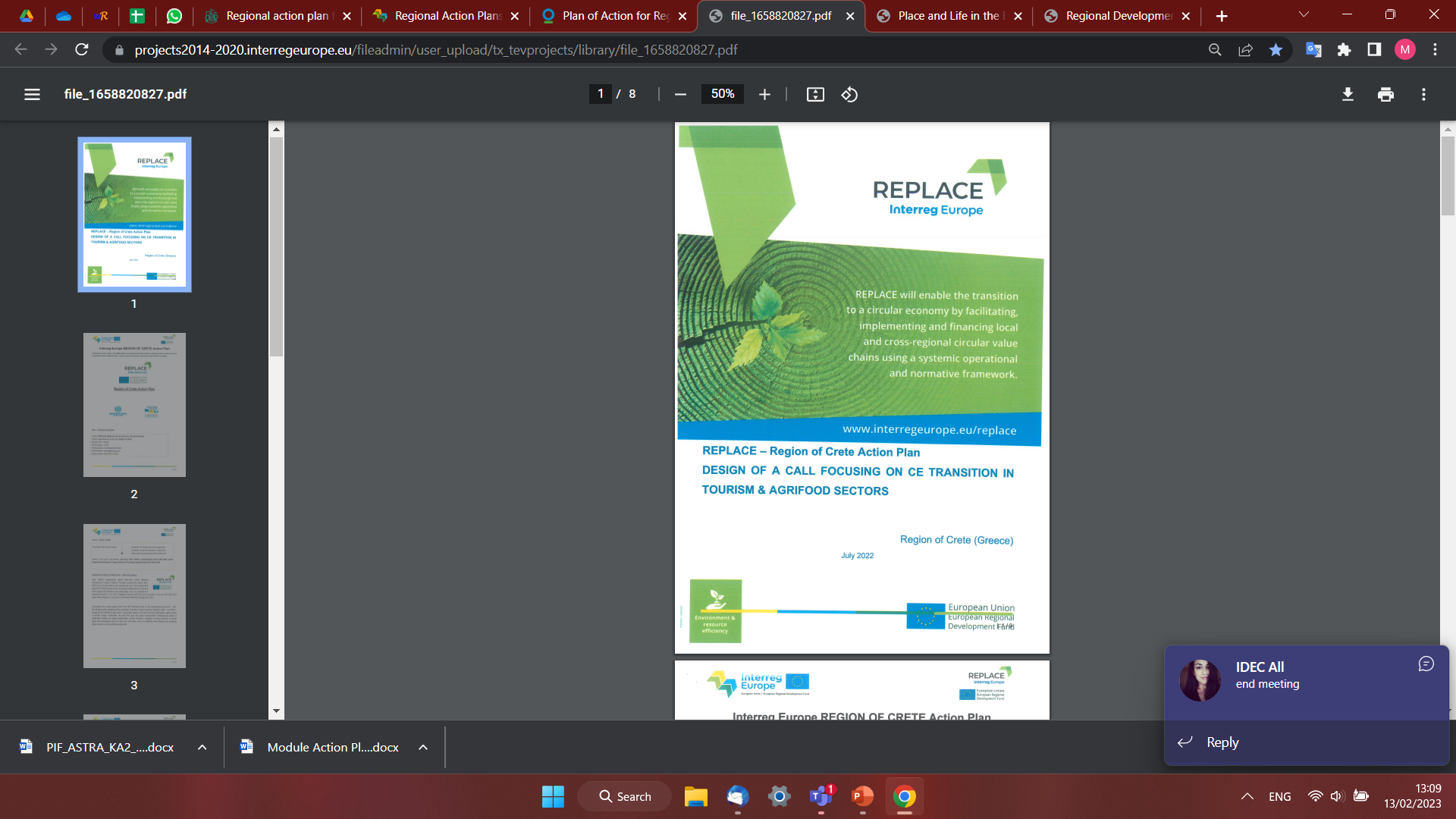 Планът за действие REPLACE - Регион Крит е регионален план за действие, който има за цел да даде възможност за преход към кръгова икономика чрез улесняване, прилагане и финансиране на местни и междурегионални кръгови вериги за създаване на стойност, като се използва системна оперативна и нормативна рамка.

Прочетете повече
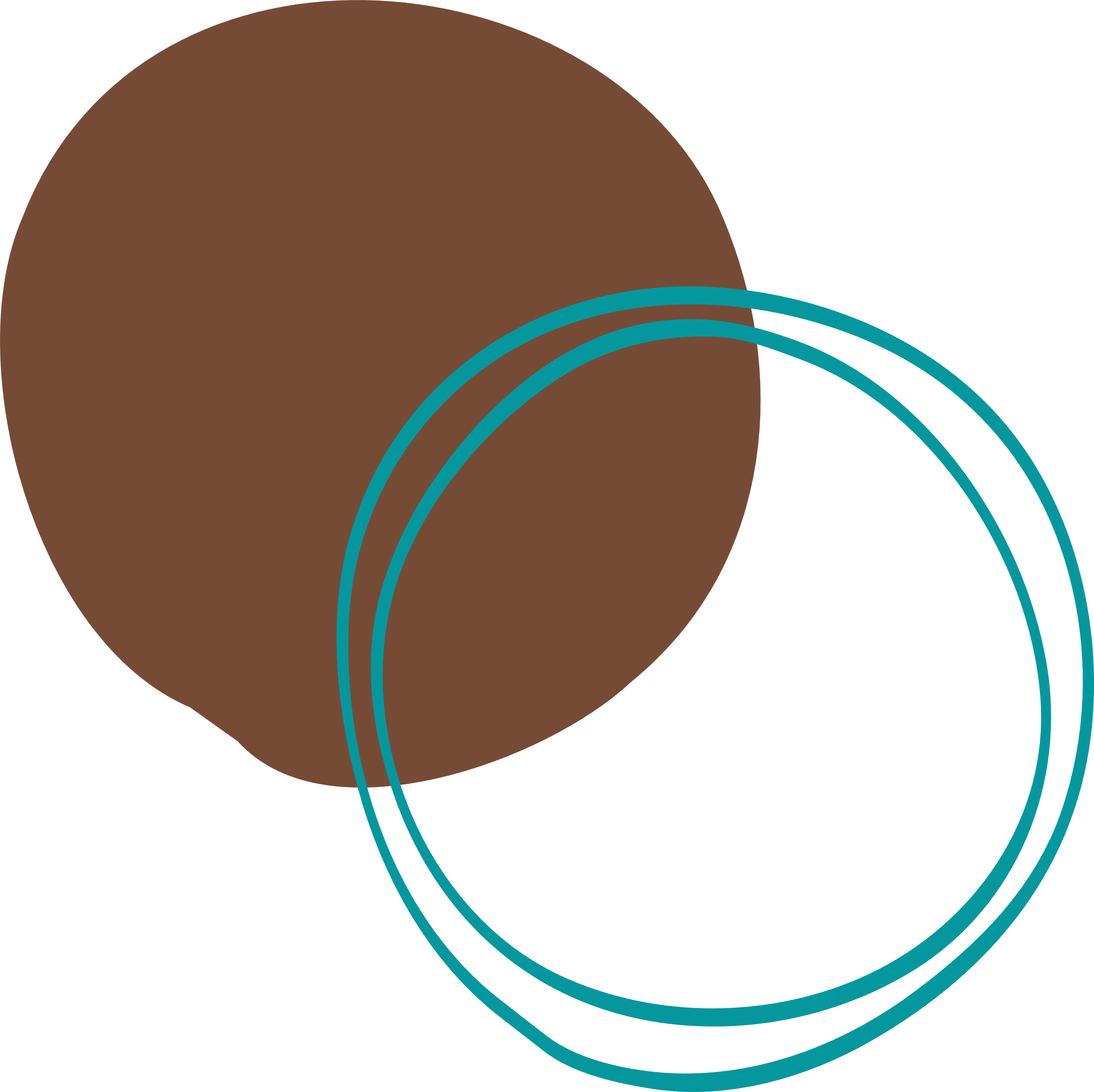 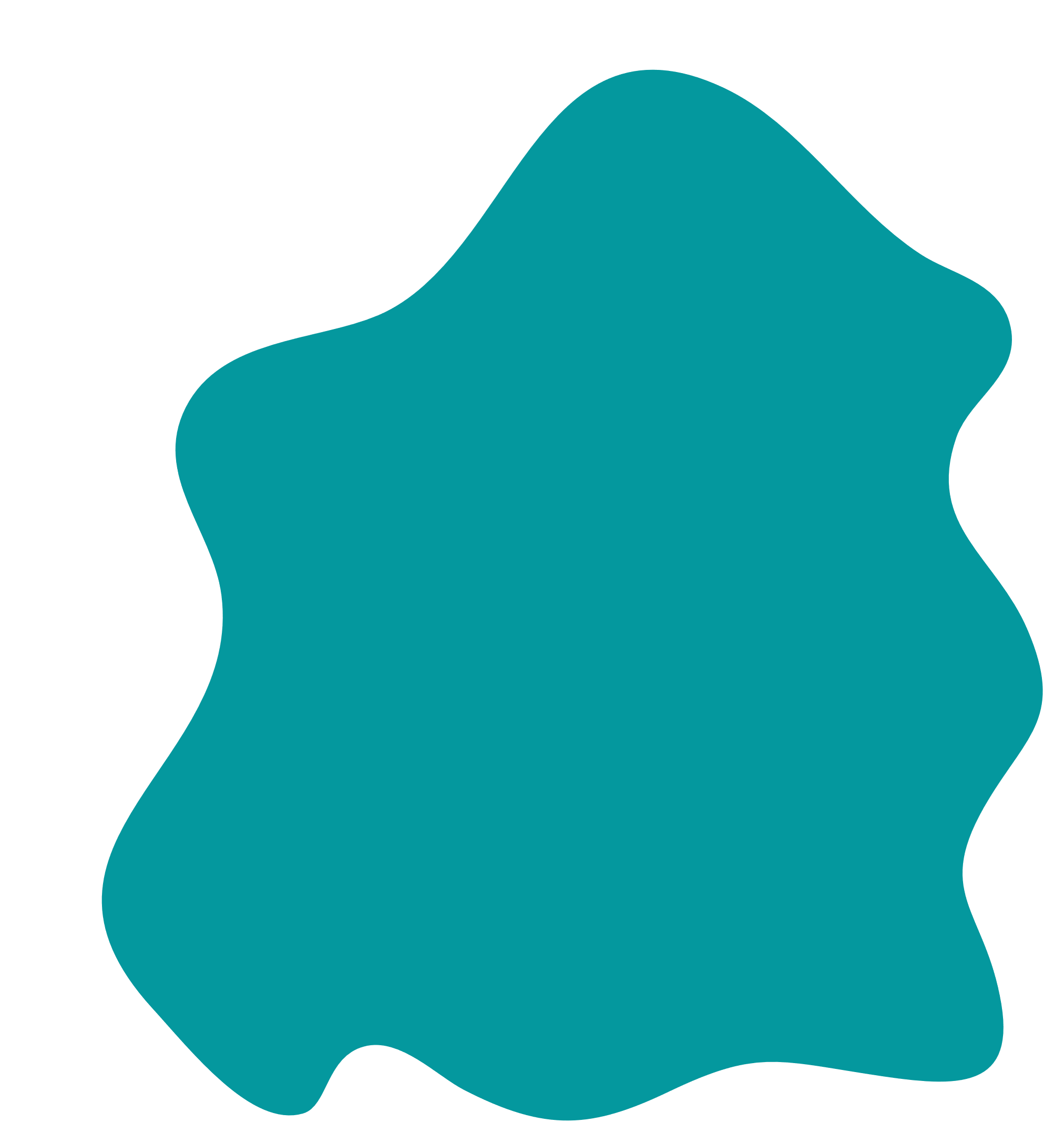 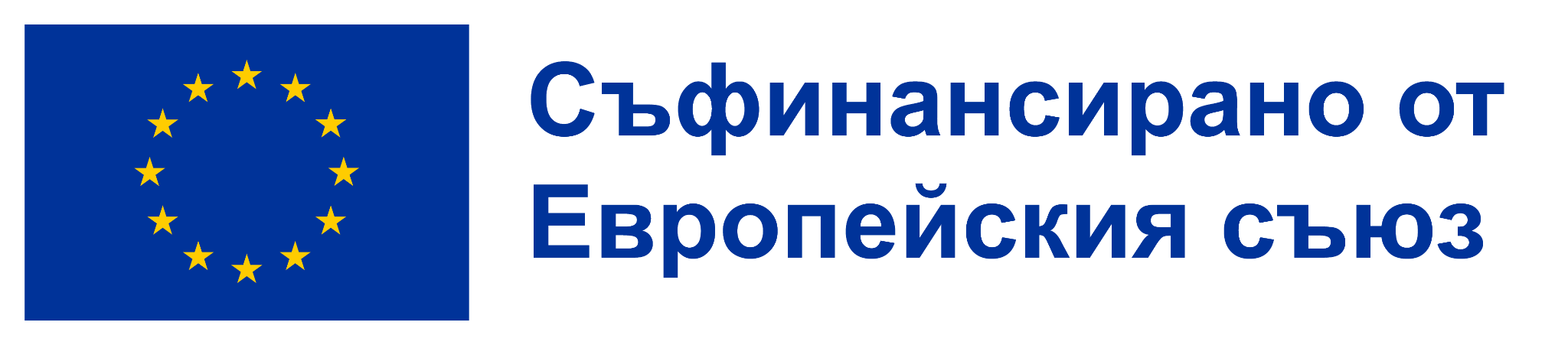 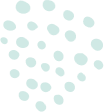 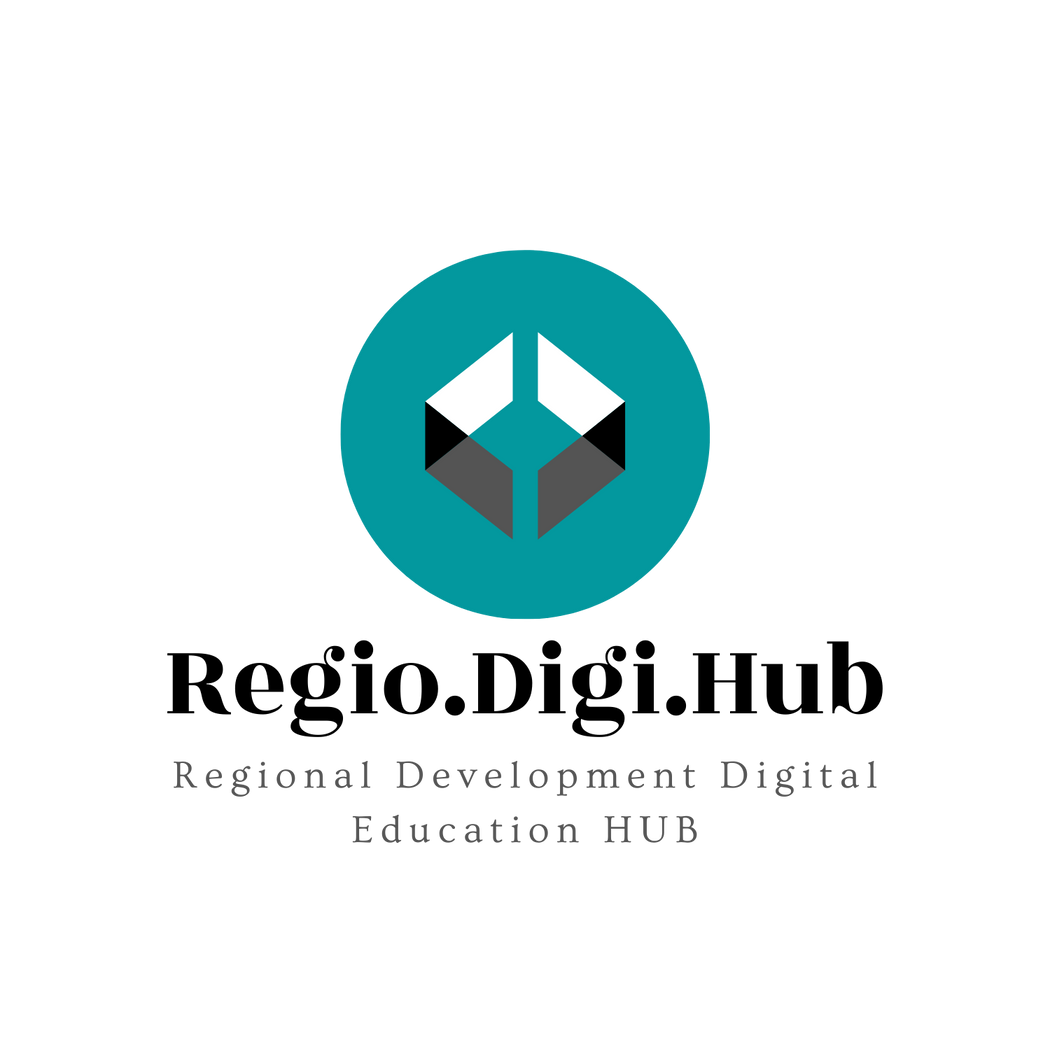 Примери за планове за действие за регионално развитие III
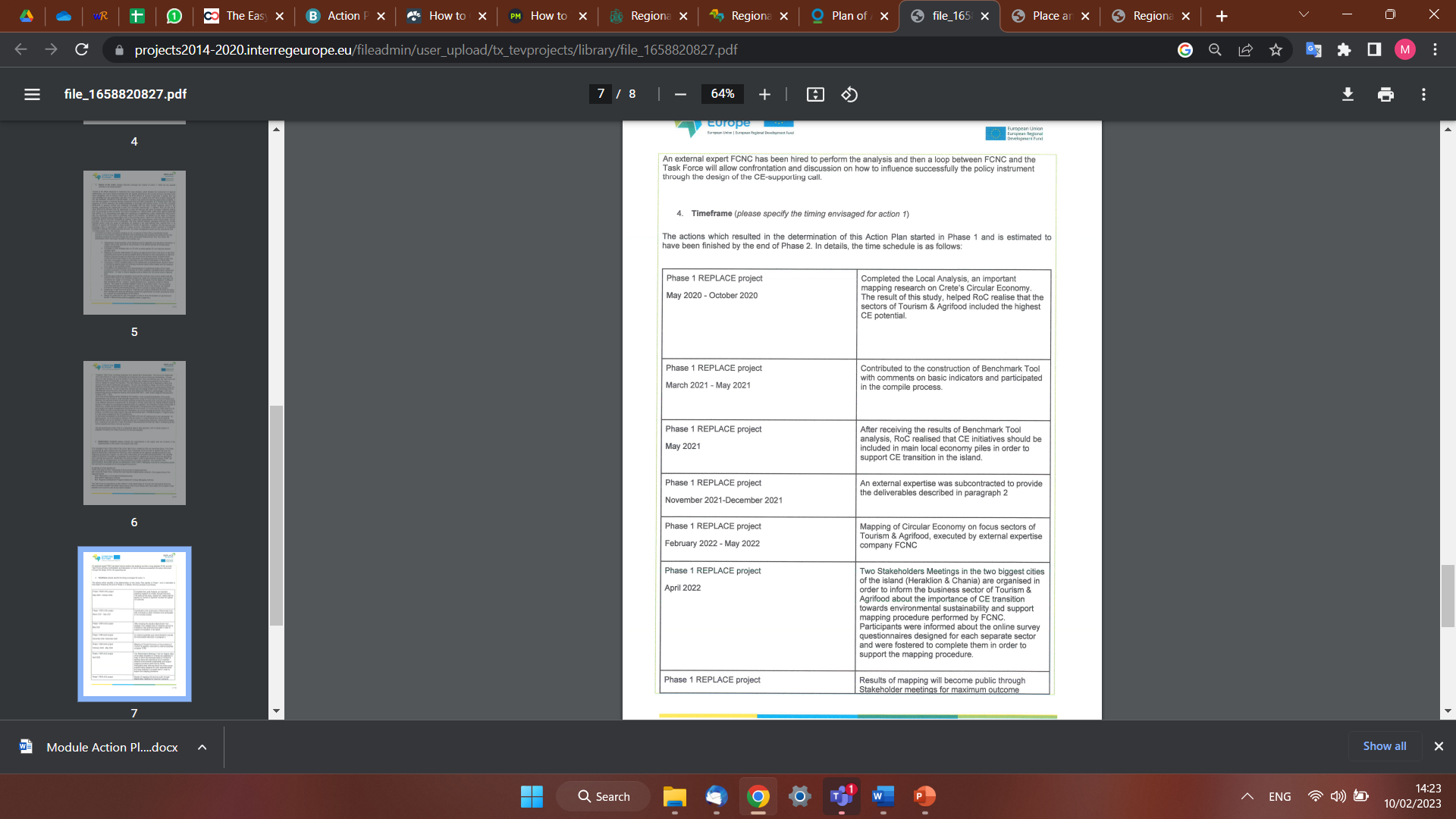 Дейностите и сферите за интервенция в този план за действие са описани хронологично според очаквано време за изпълнение за всяка една от тях.

Прочетете още
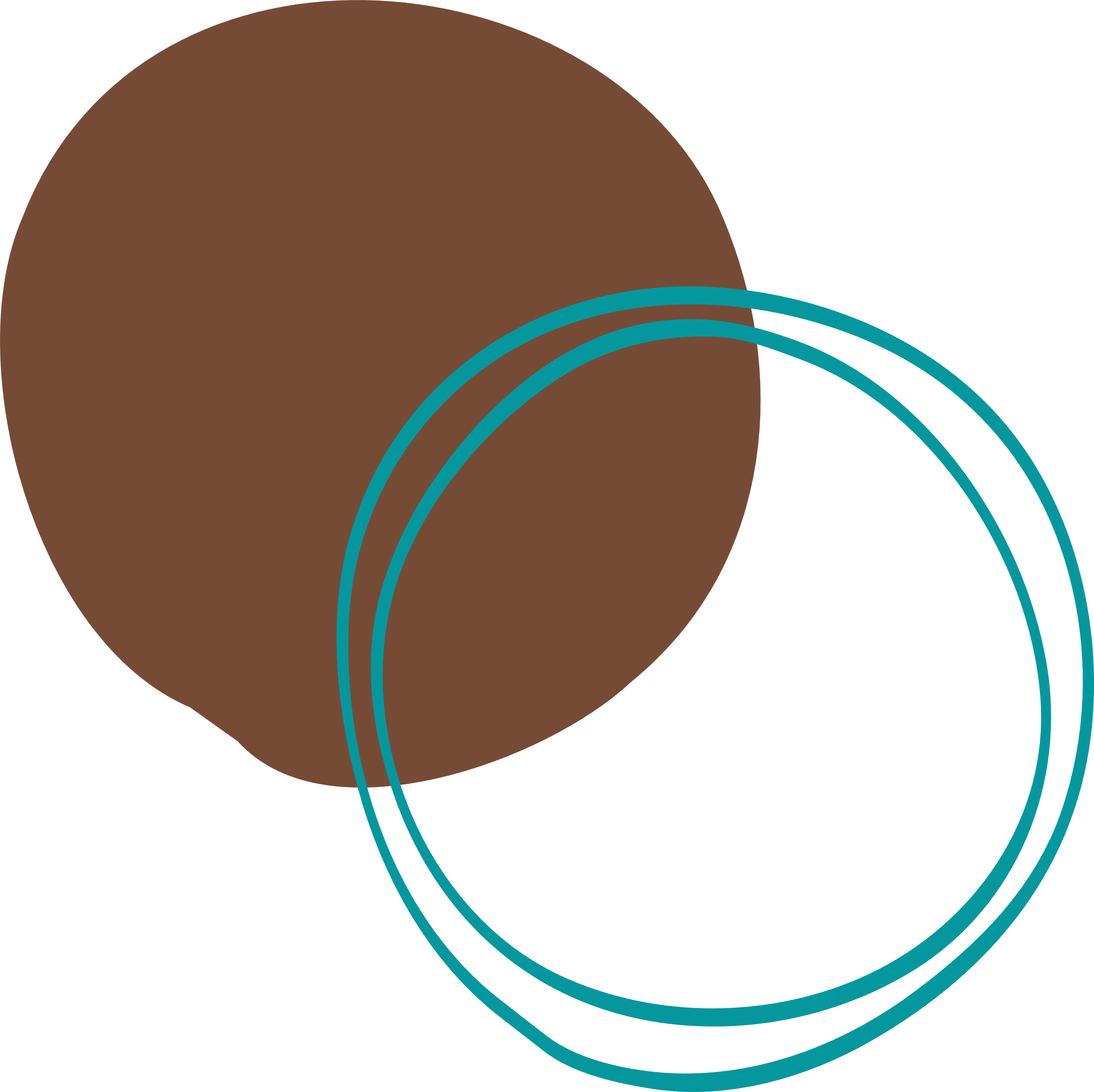 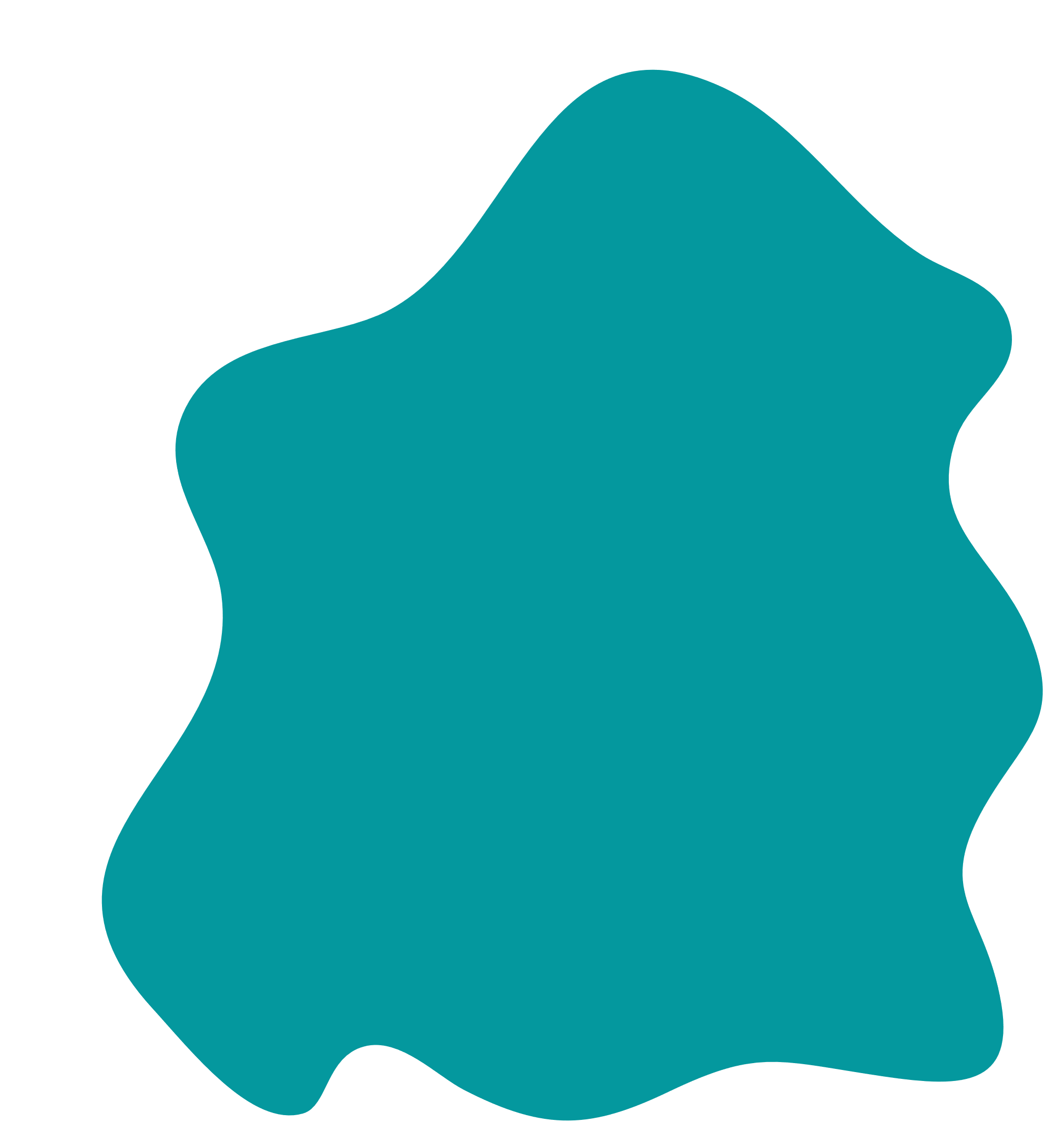 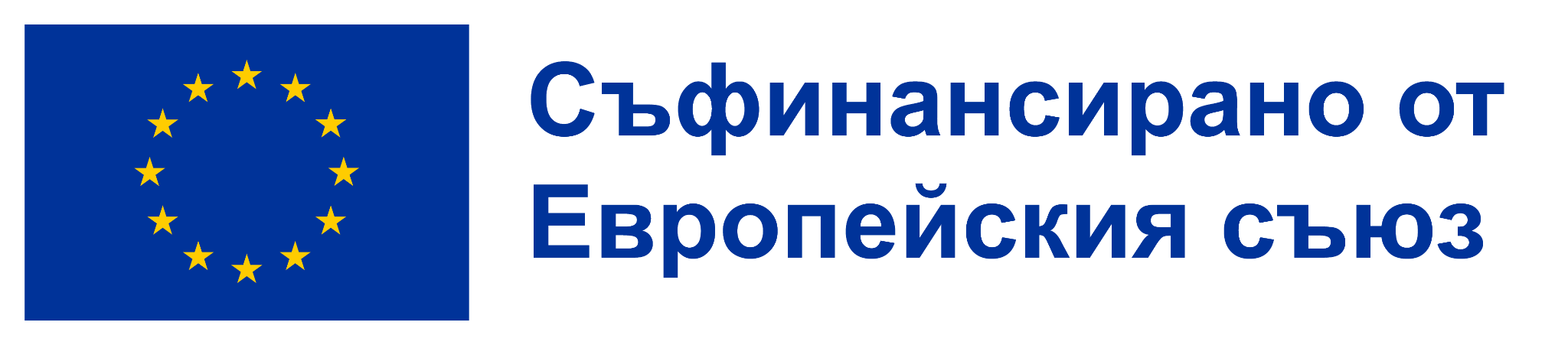 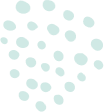 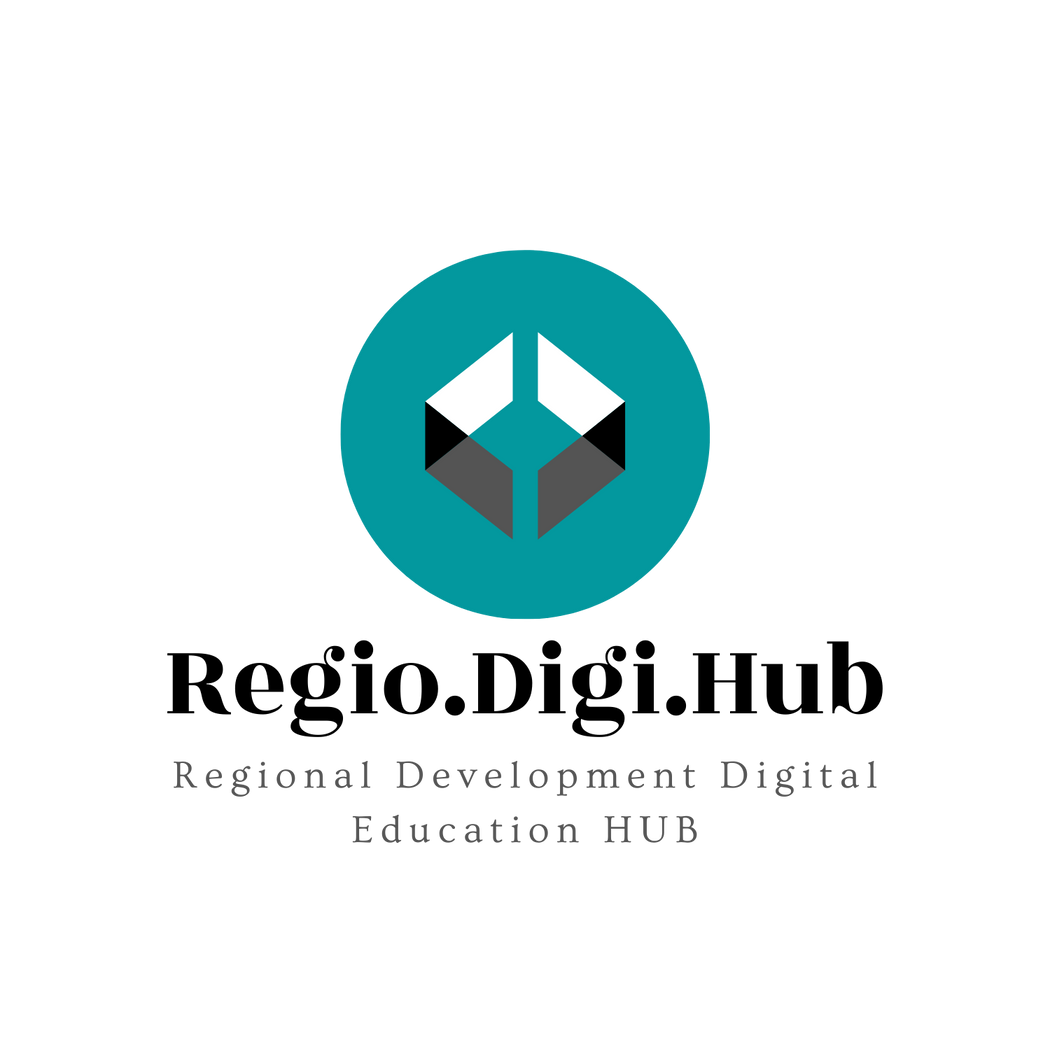 За да намерите повече регионални планове за действие и добри практики в регионалното развитие, можете да достъпите на:
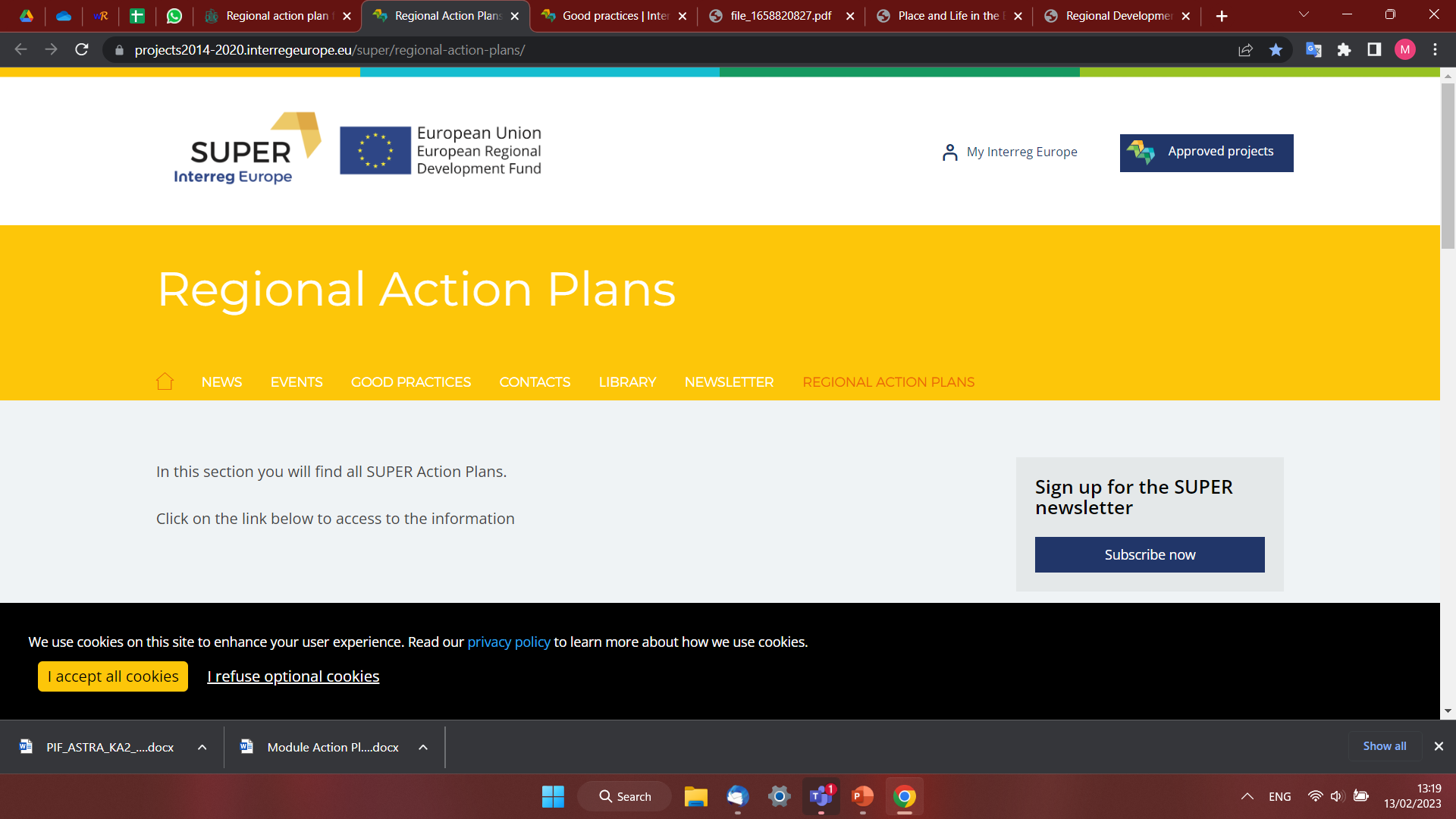 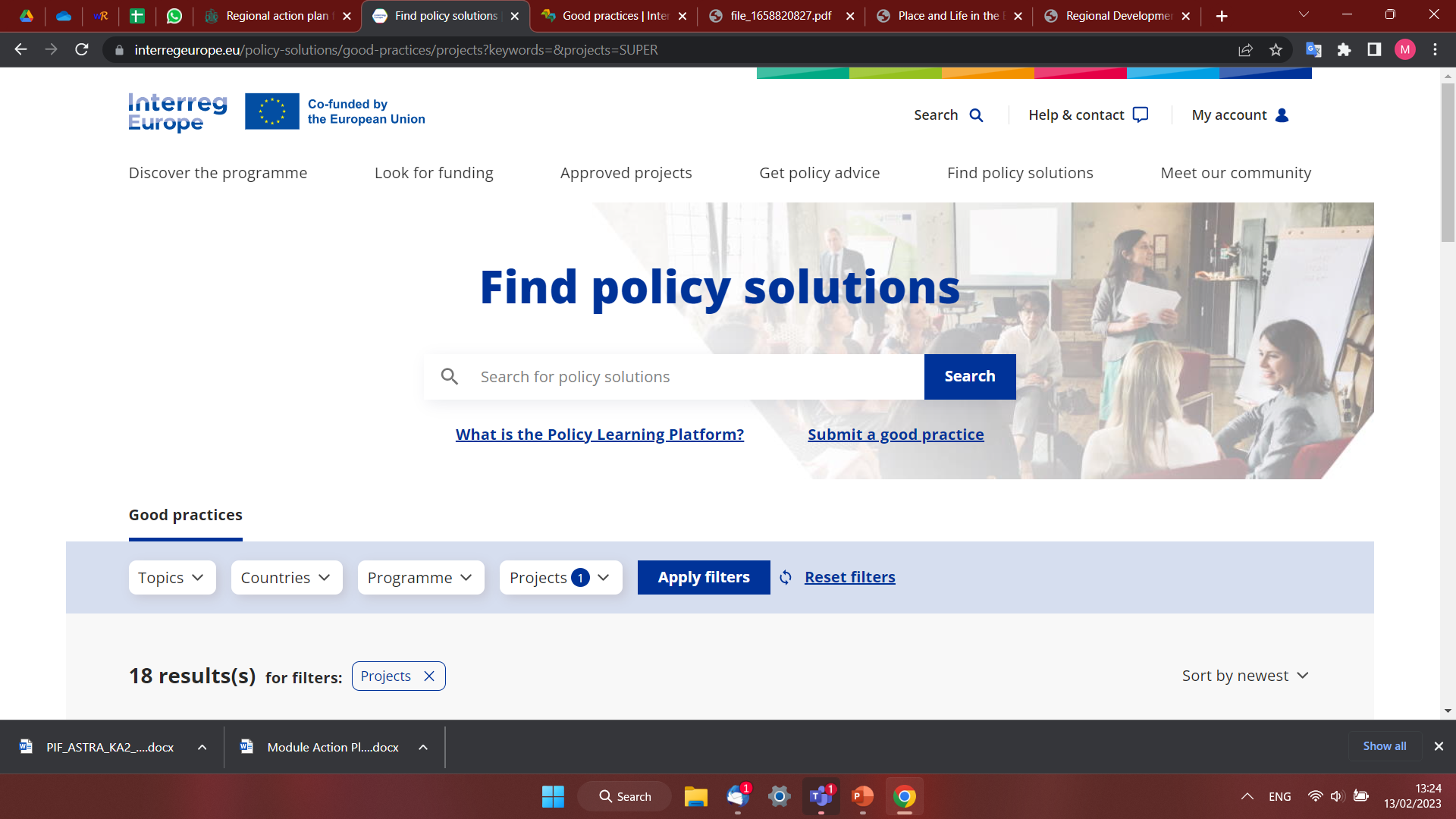 https://projects2014-2020.interregeurope.eu/super/regional-action-plans/
https://www.interregeurope.eu/policy-solutions/good-practices/projects?keywords=&projects=SUPER-
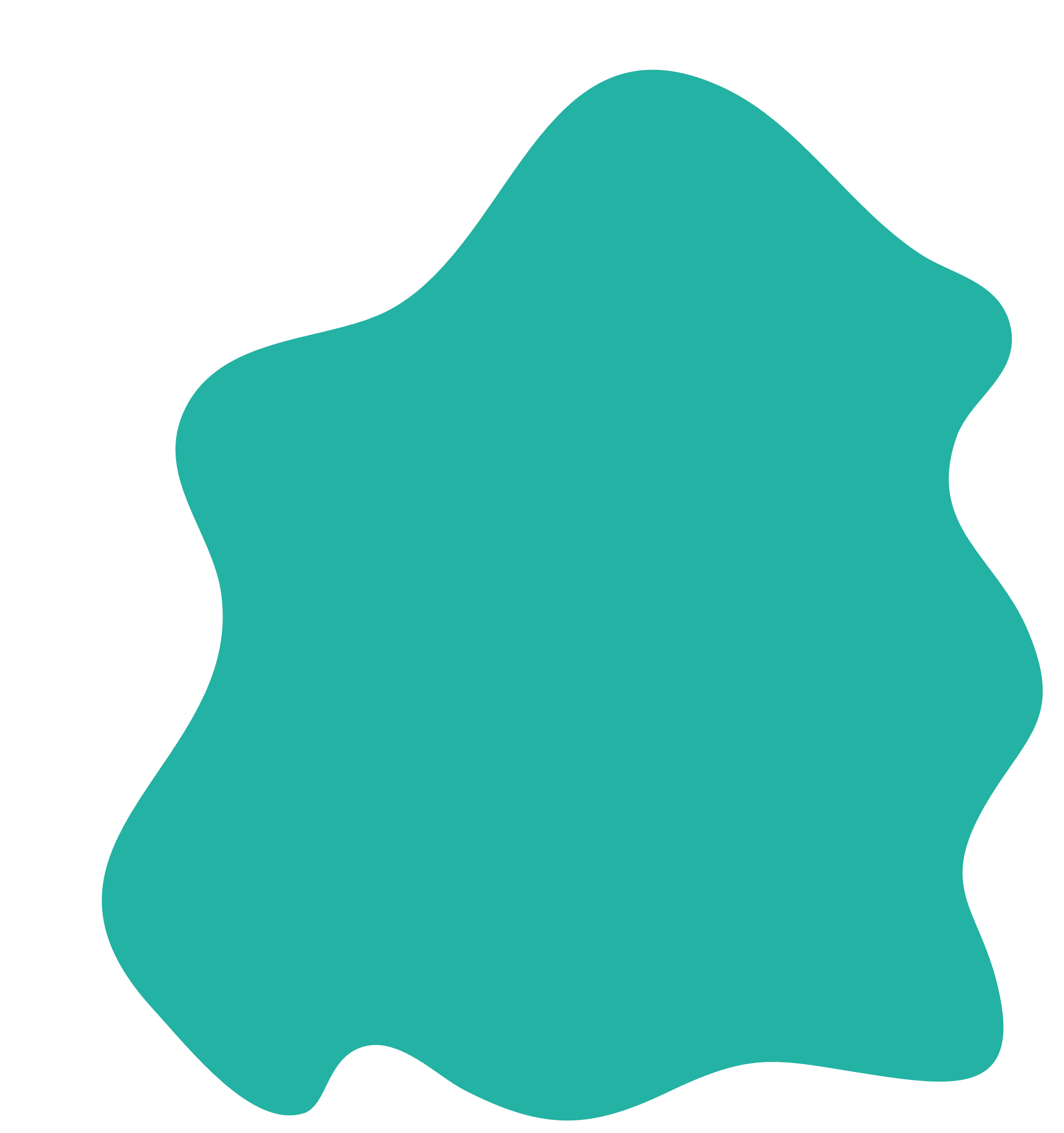 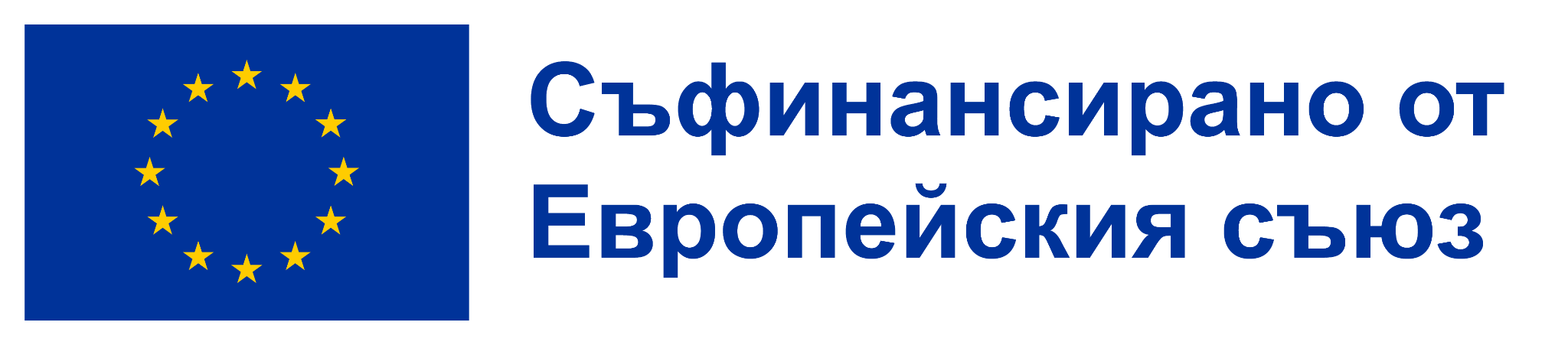 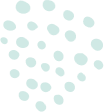 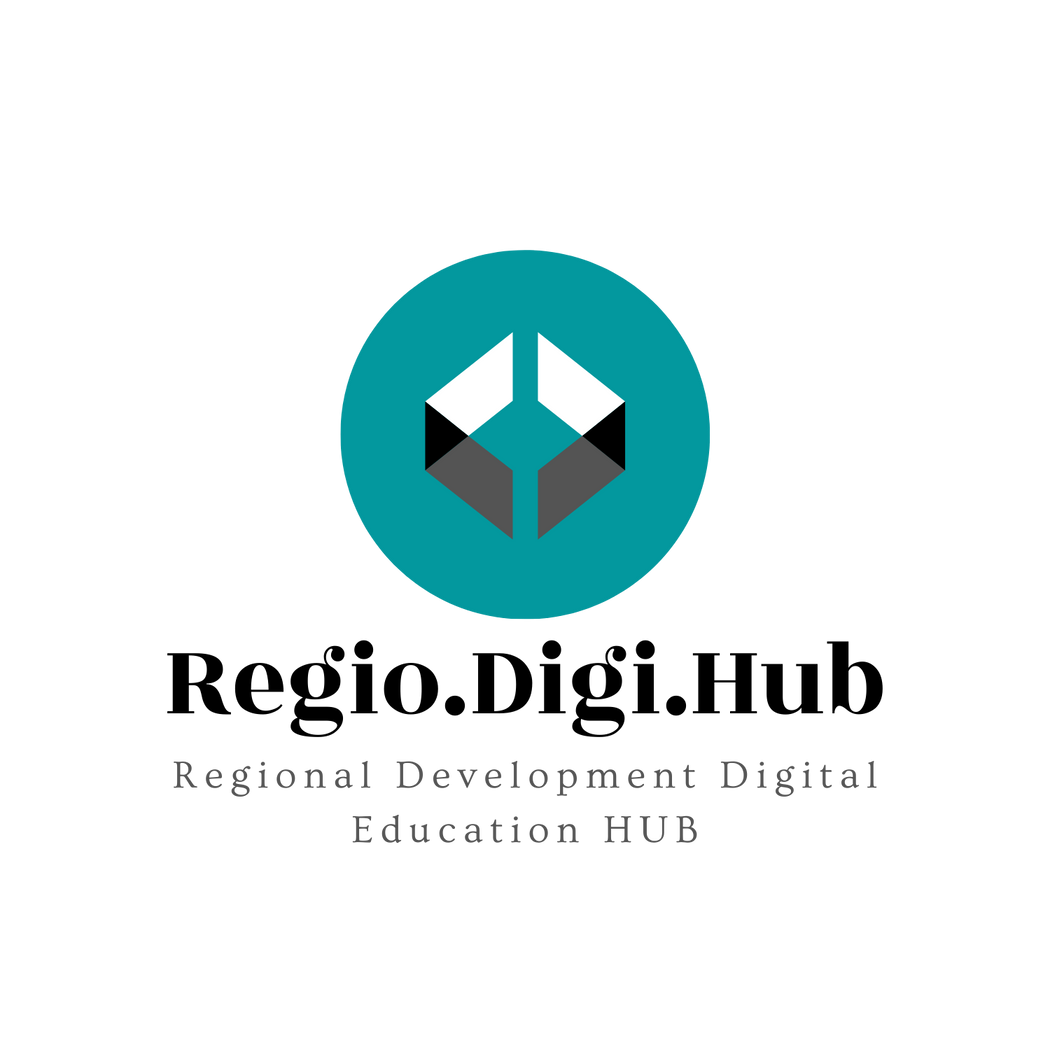 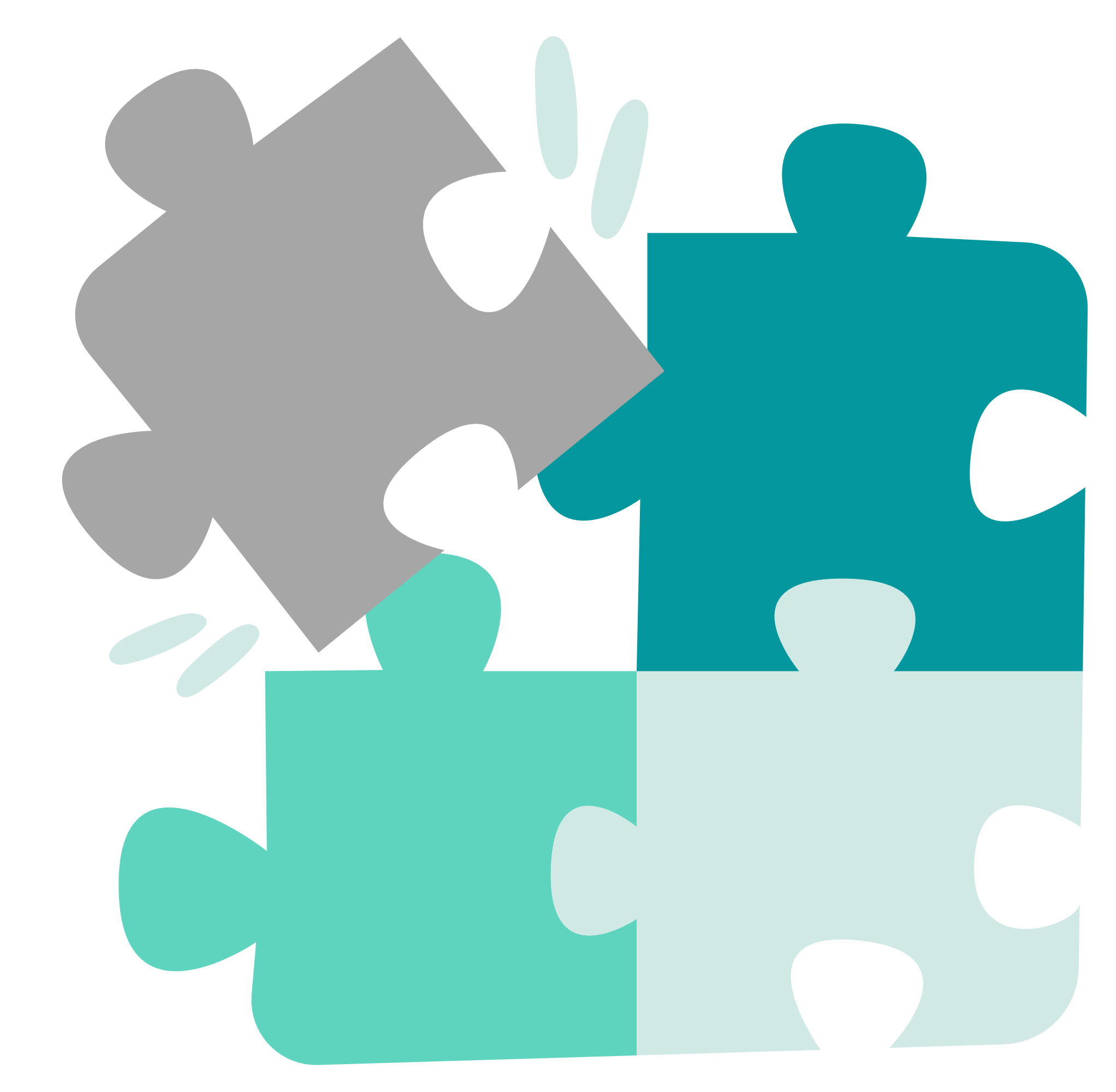 Офлайн дейност 7
Сега, след като сте запознати с някои регионални планове за действие, можете да работите върху казус.
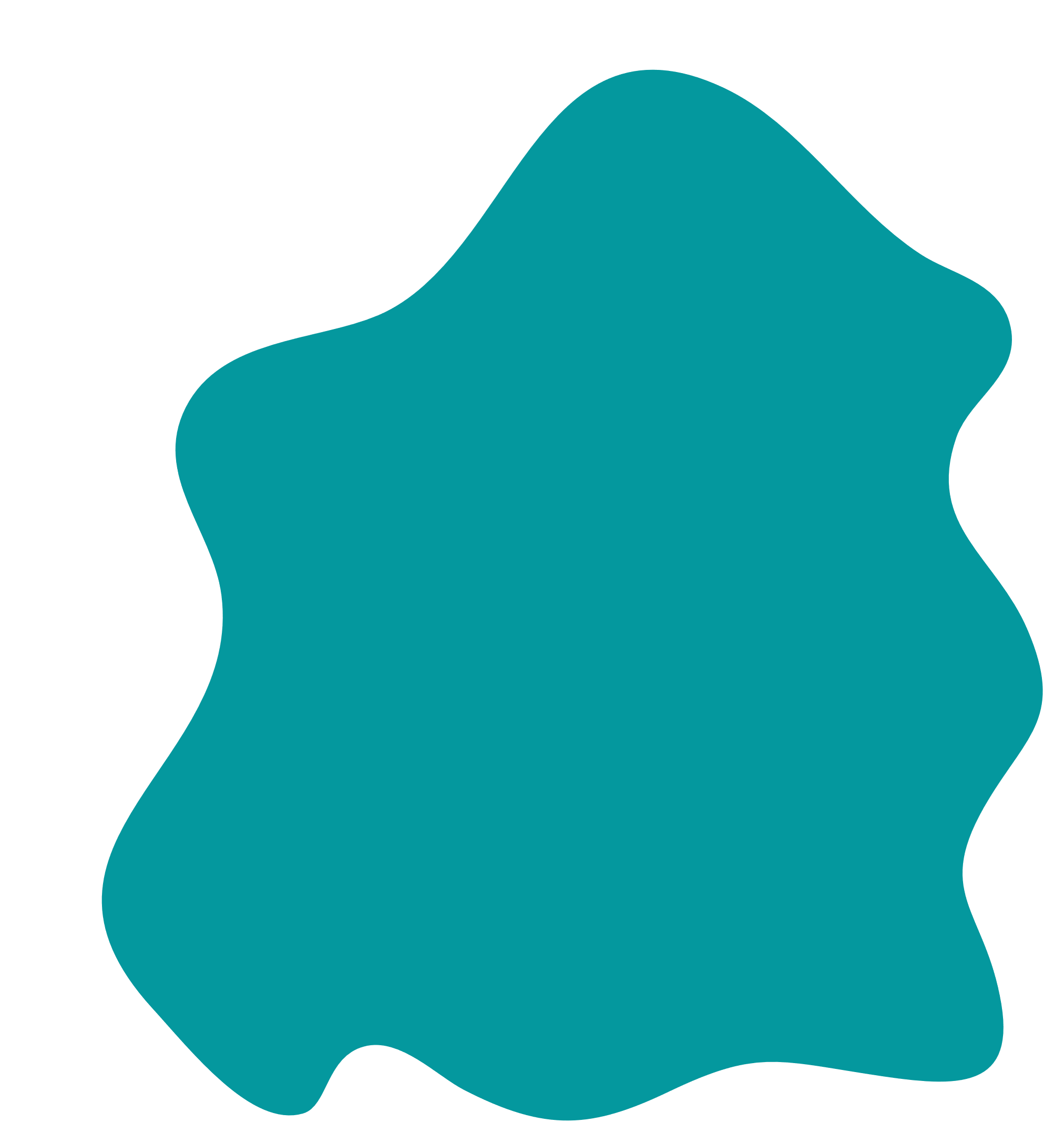 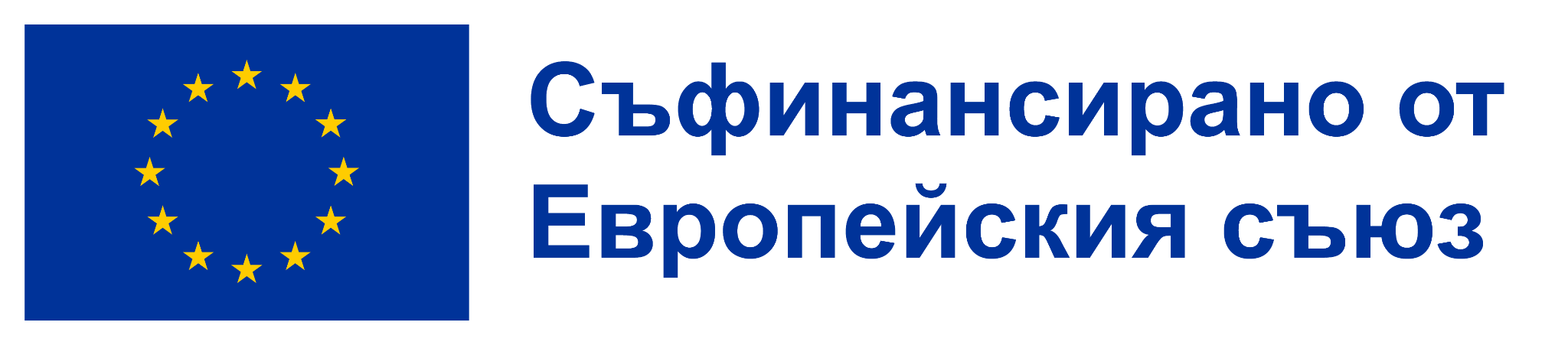 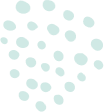 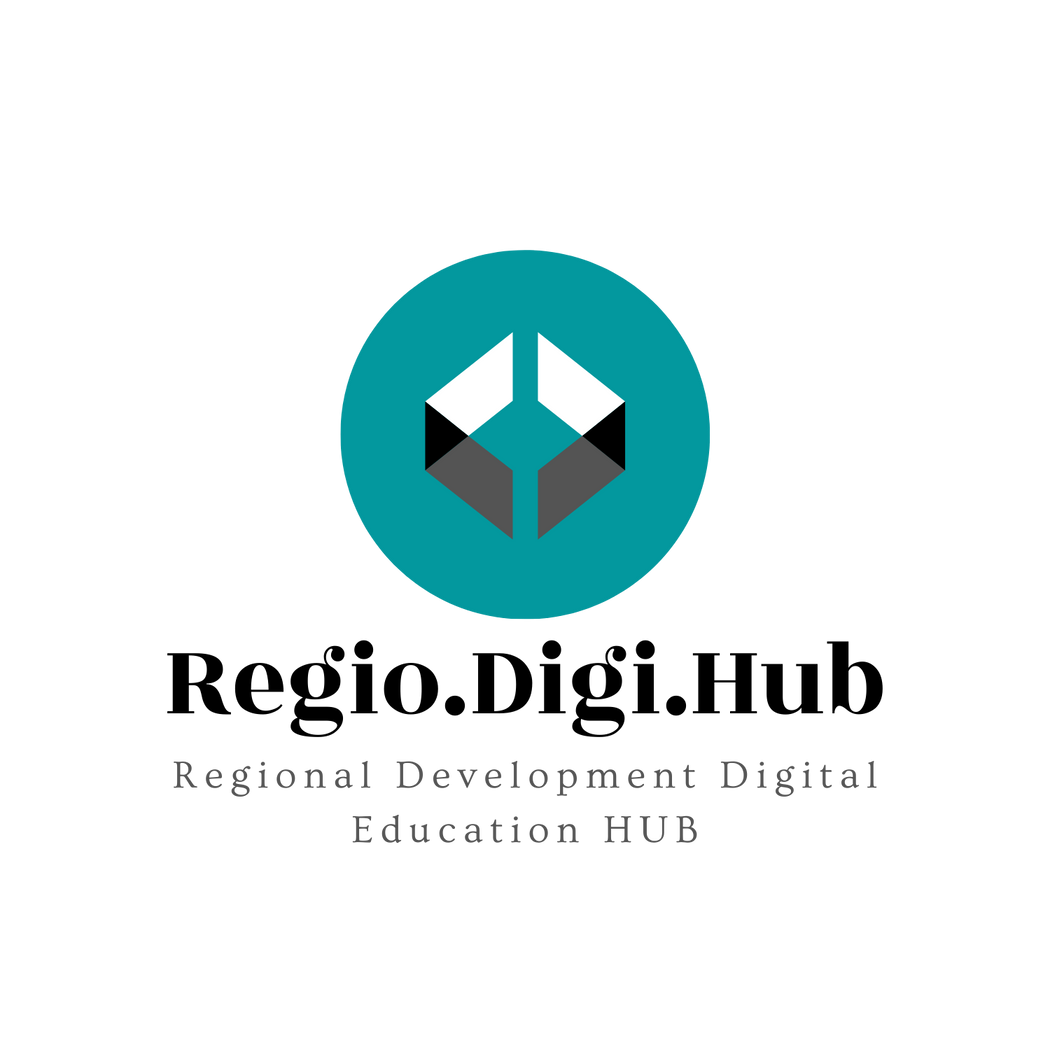 Какво представлява Планът за действие?
Защо ви е необходим План за действие?
Ключови елементи на Плана за действие.
Стъпки за разработването на План за действие
Обобщение на раздела
Цели
1 – Определете целта си
Планът за действие е списък на дейностите и ресурсите, необходими за постигане на целите и задачите на проекта.
Планът за действие изяснява целите, които трябва да бъдат постигнати, екипите и доставчиците на услуги, които трябва да бъдат включени, задачите, етапите и ресурсите, необходими за изпълнението на проекта.
Дейности
2 – Списък на задачите
Отговорни лица за всяка дейност
3 – Приоритизиране на задачите
Ресурси за всяка дейност
4 – Възлагане на задачите
Мерки за оценяване на процеса
5 – Оценяване и подобряване
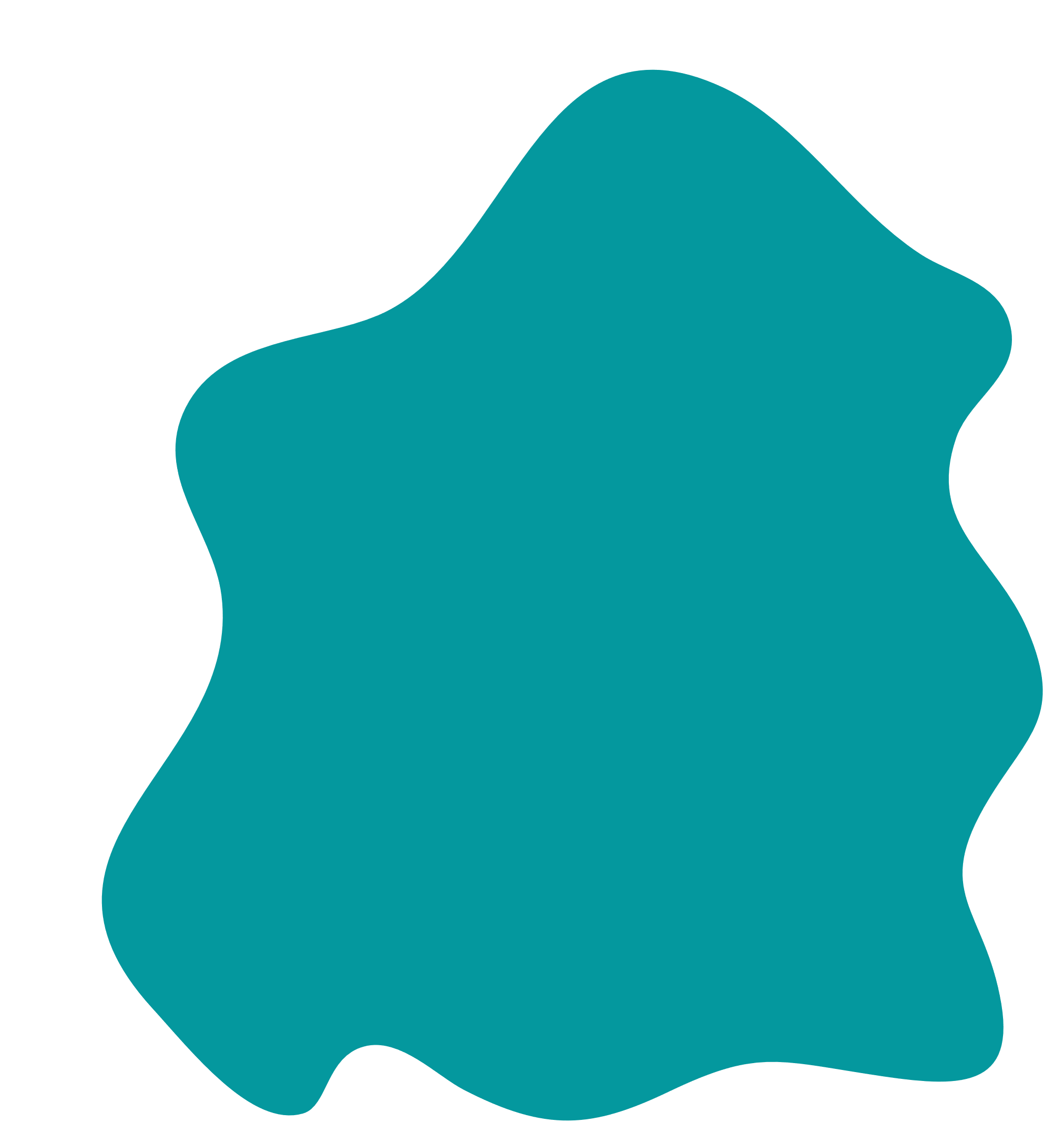 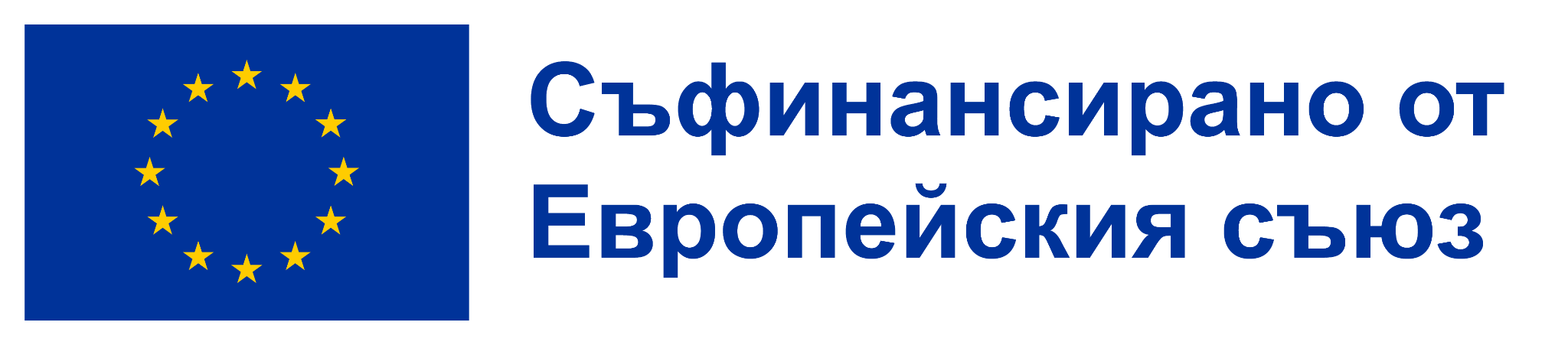 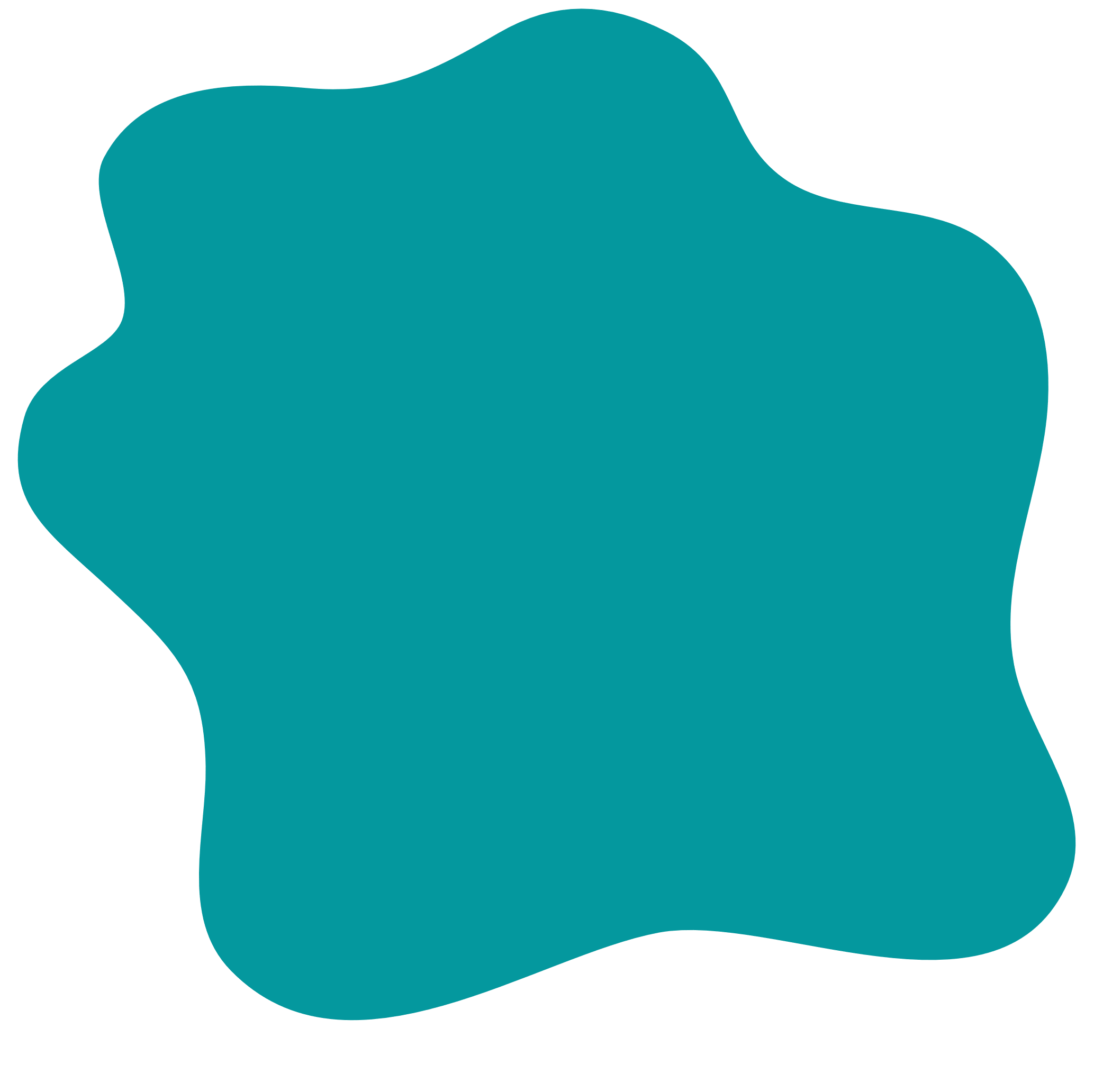 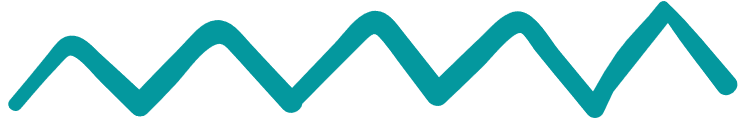 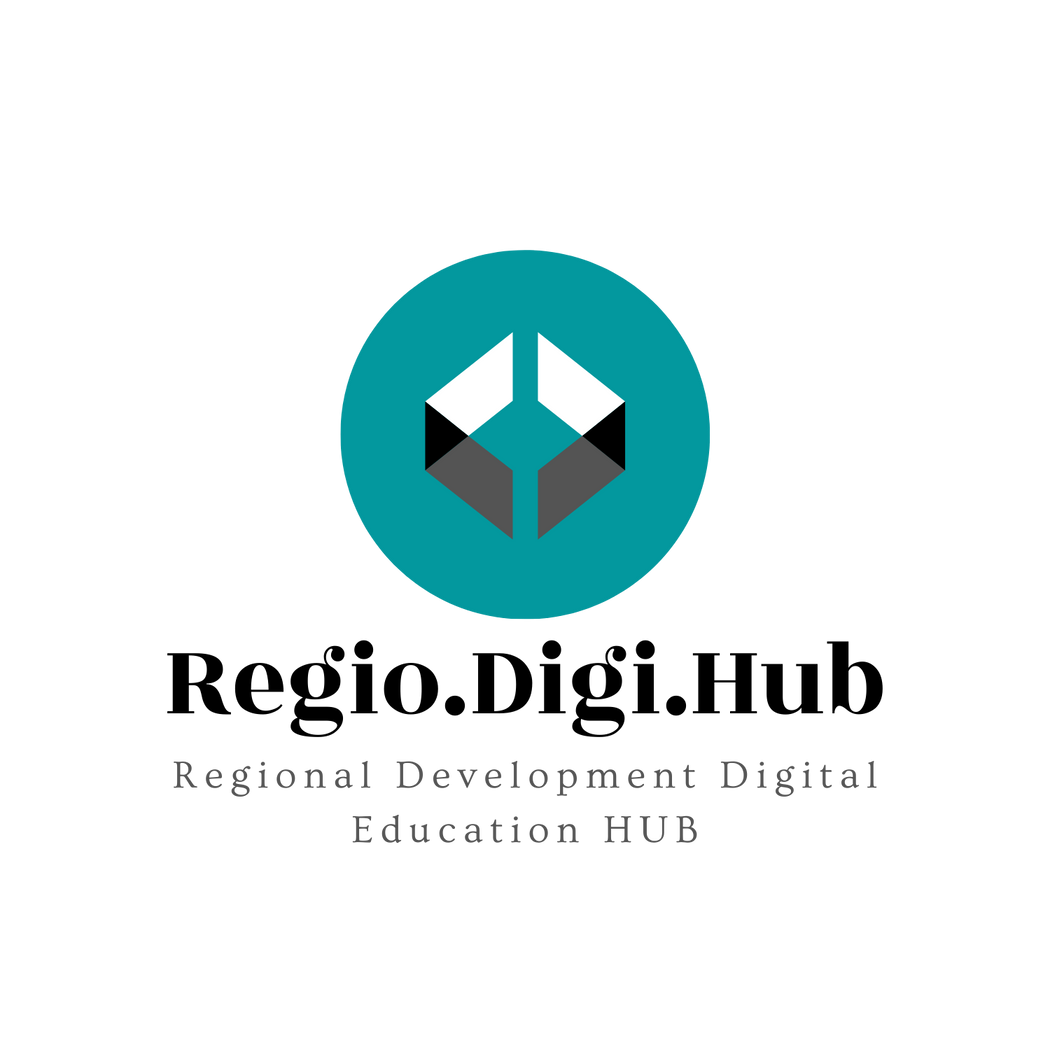 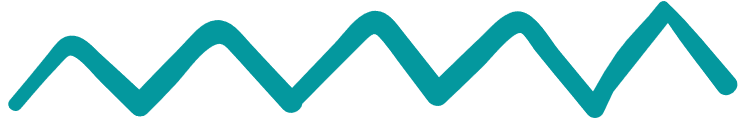 Източници
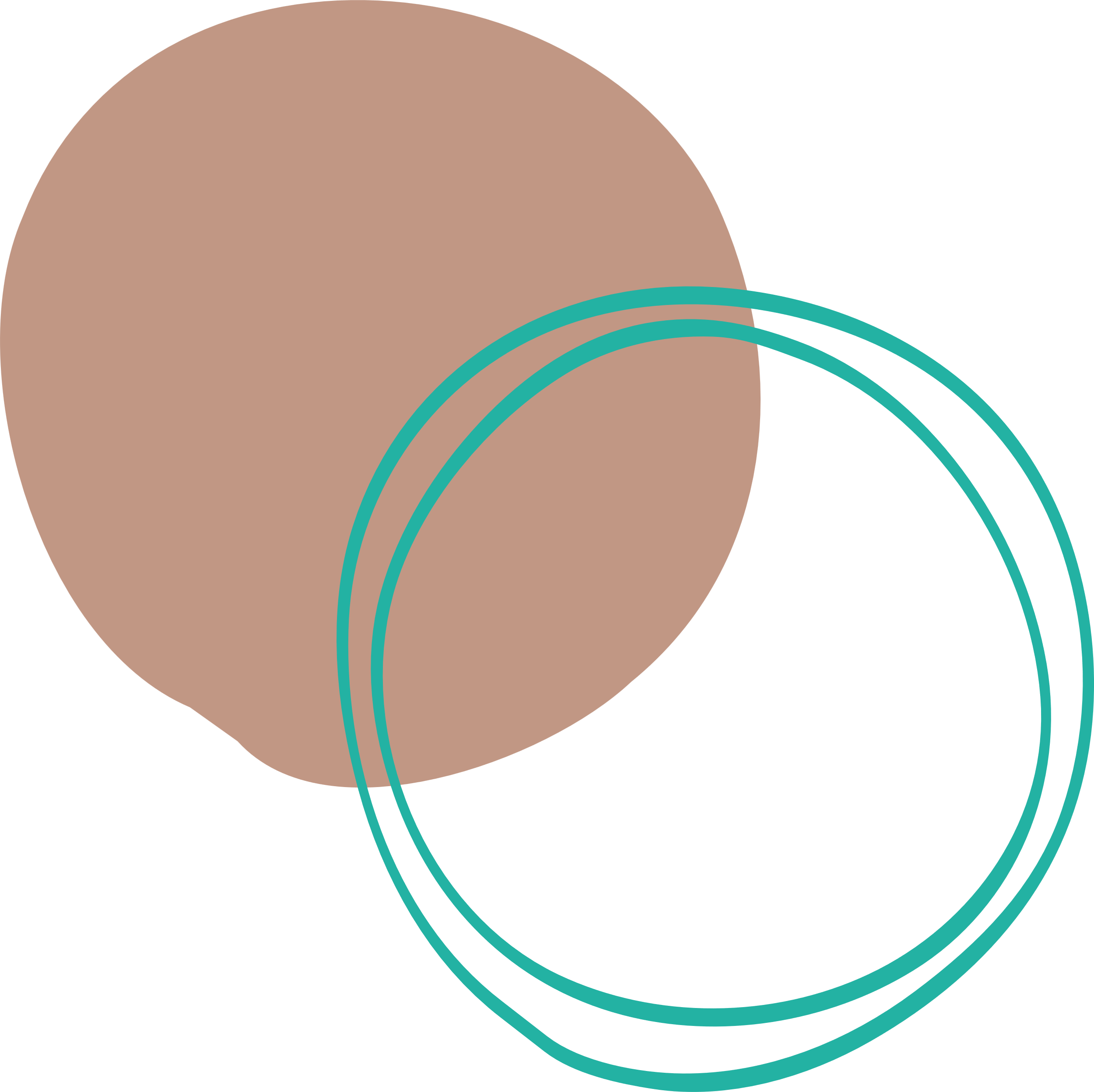 Project Management Institute (2017). A Guide to the Project Management Body of Knowledge : (PMBOK guide). 6th ed. Newtown Square, Pa: Project Management Institute.

Bryson, J.M. (2018). Strategic Planning for Public and Nonprofit Organizations : For Public and Nonprofit Organizations, A Guide to Strengthening and Sustaining Organizational Achievement. 5th ed. Hoboken, Nj Wiley.

Kerzner, H. (2017). Project management: a Systems Approach to planning, scheduling, and Controlling. 12th ed. Hoboken, New Jersey: John Wiley & Sons, Inc.

Ivancevich, J. (2017). Organizational Behavior And Management. S.L.: Mcgraw-Hill Us Higher Ed.

Kerzner, H. (2017). Project management: a Systems Approach to planning, scheduling, and Controlling. 12th ed. Hoboken, New Jersey: John Wiley & Sons, Inc.
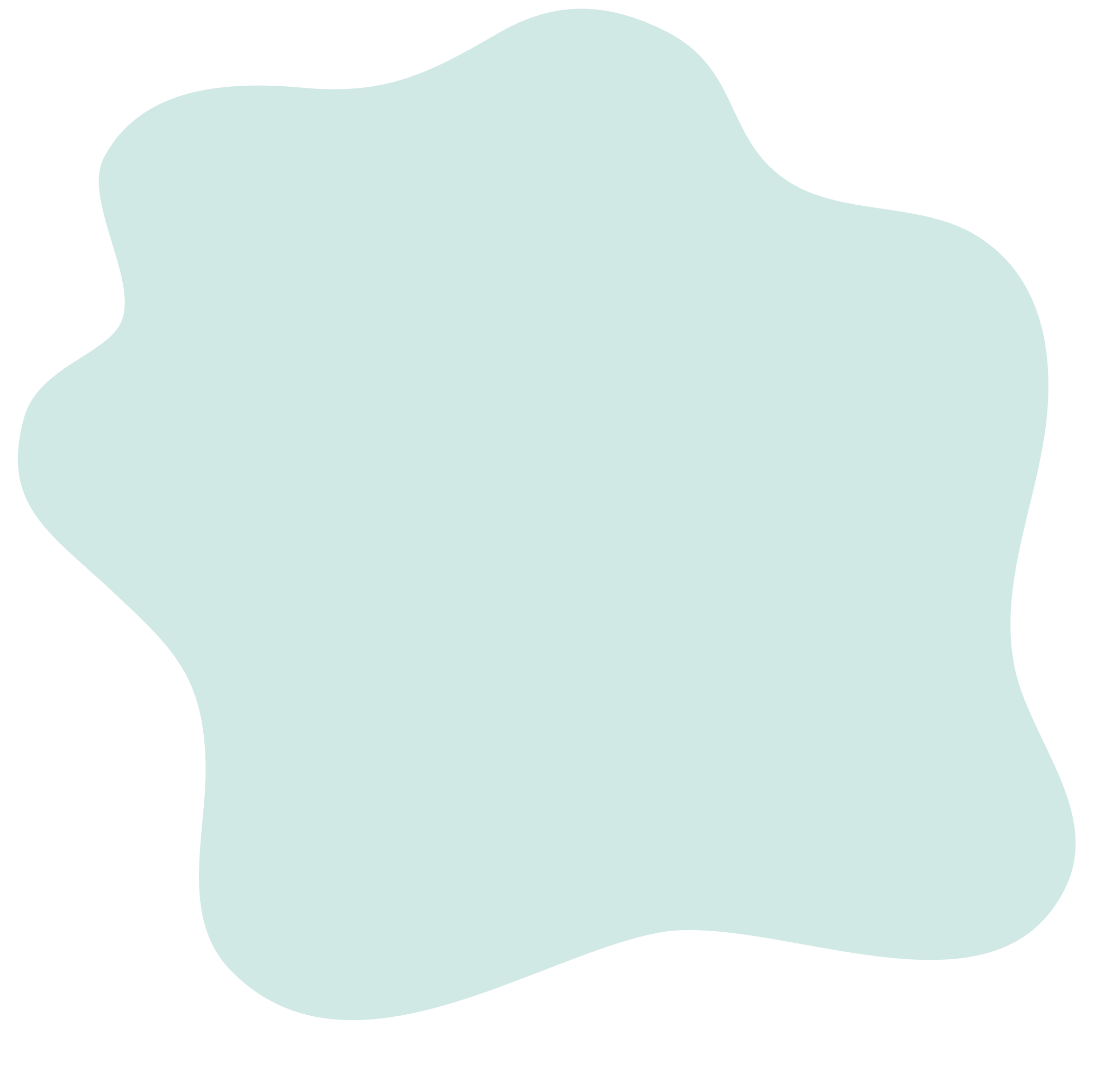 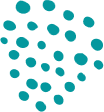 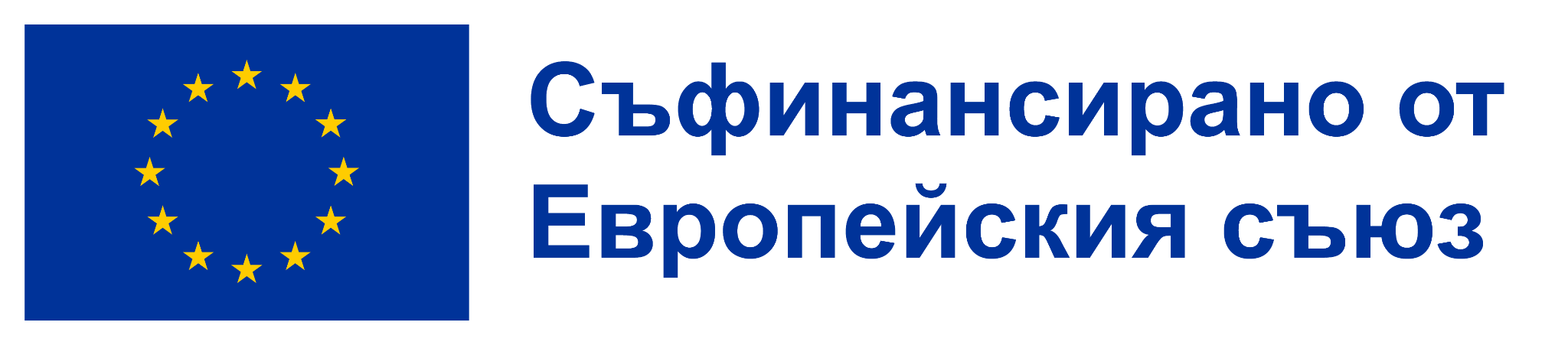 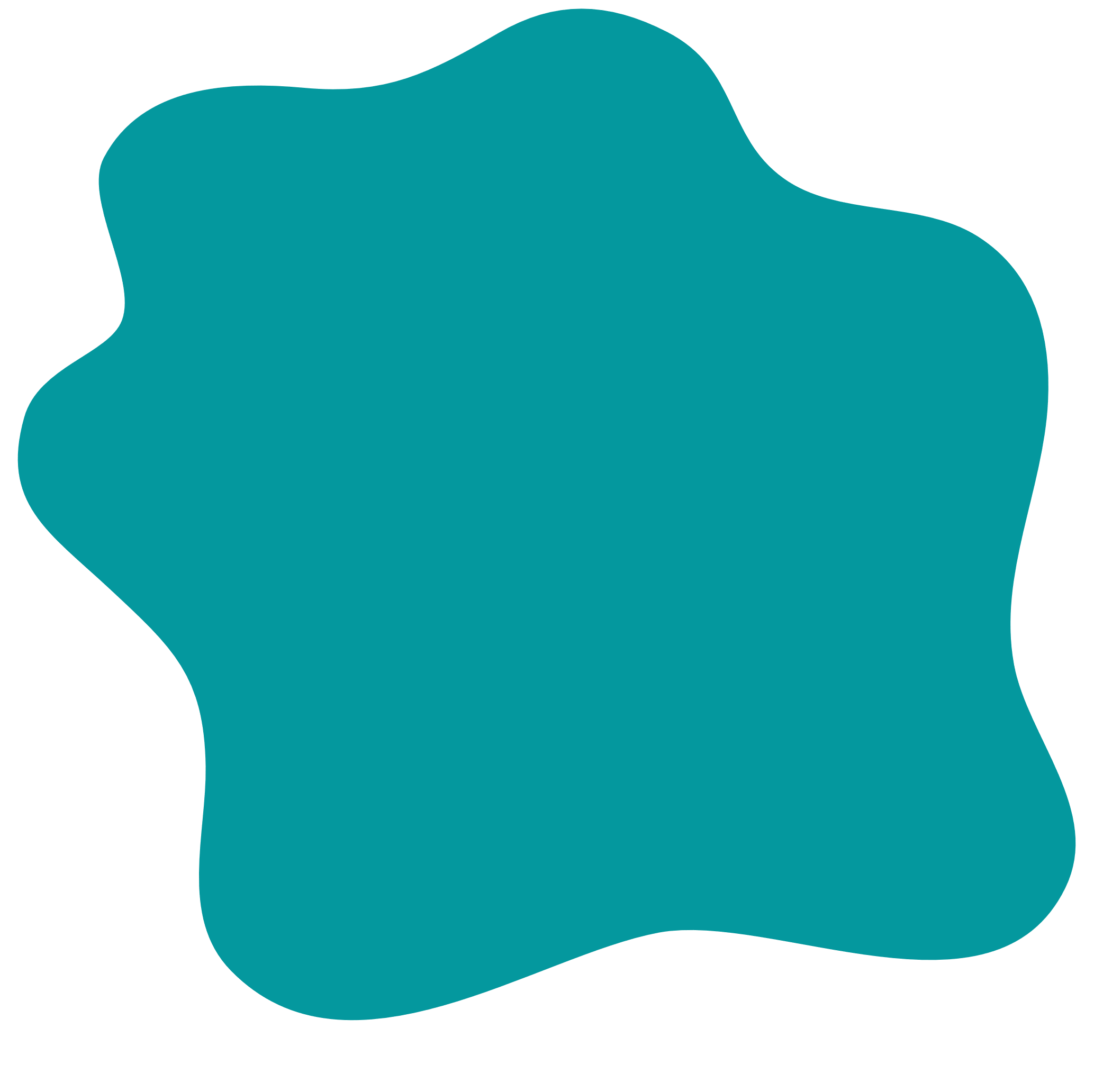 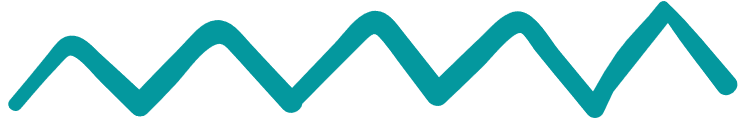 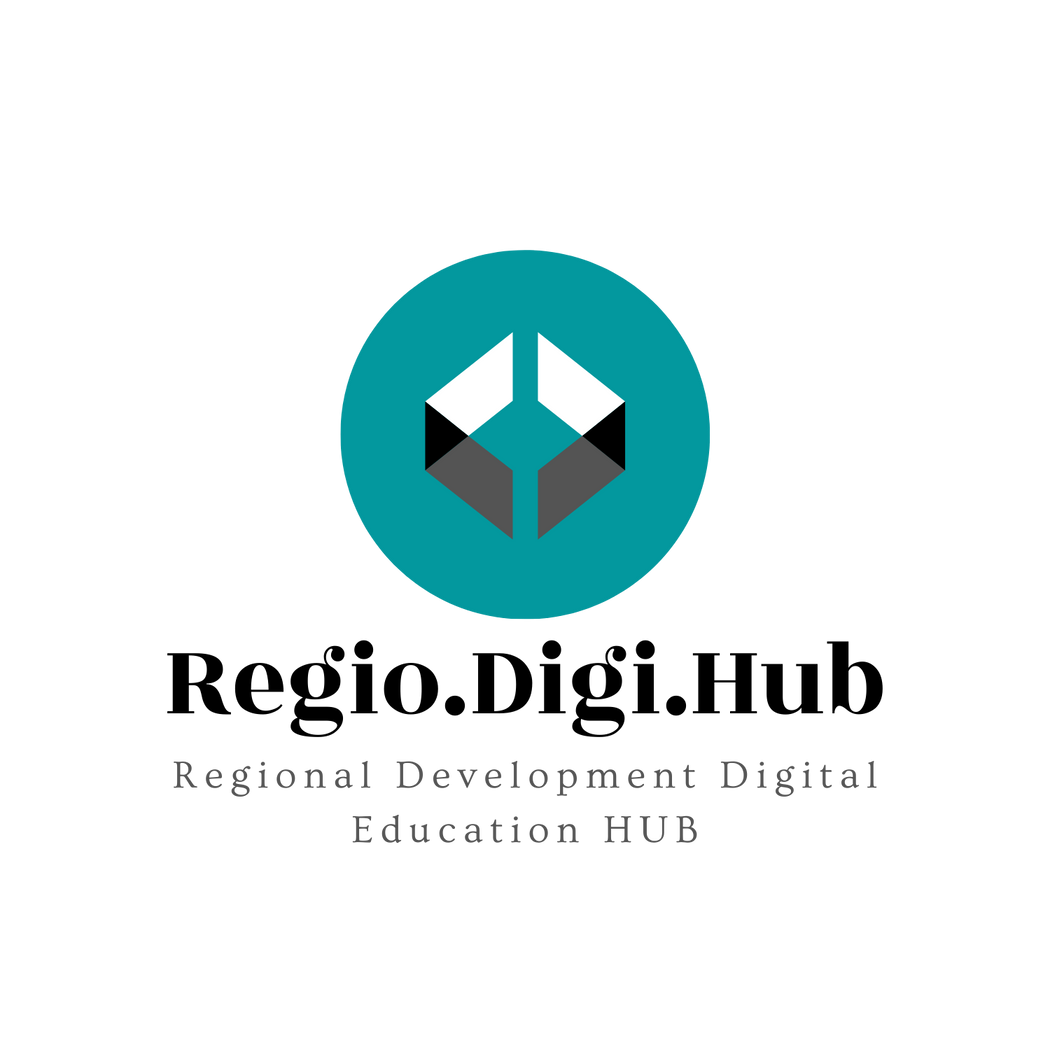 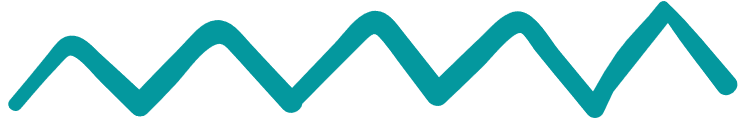 Източници
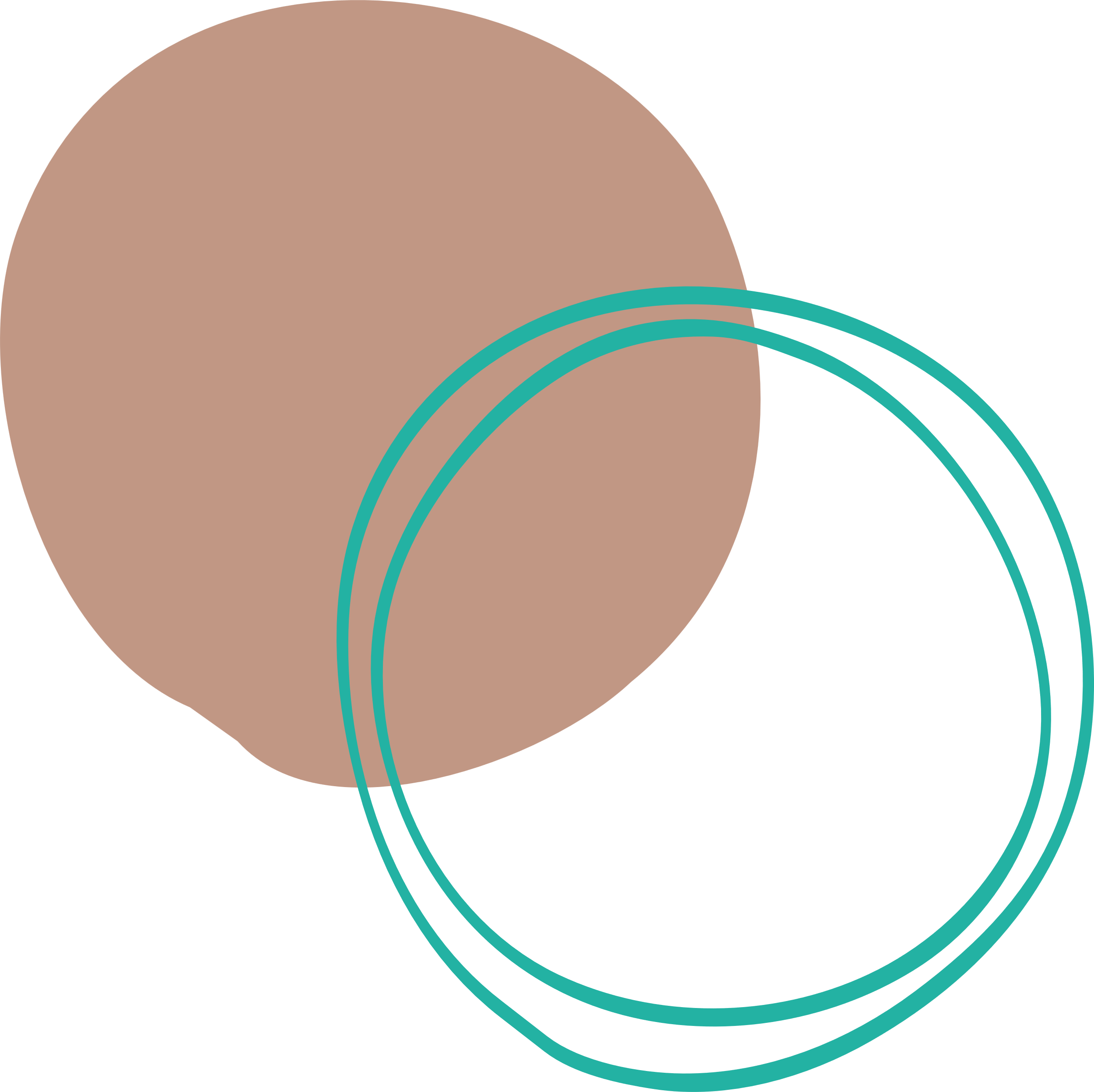 Interreg Europe. (n.d.). Good practices. [online] Available at:
https://projects2014-2020.interregeurope.eu/super/good-practices/ [Accessed 13 Feb. 2023].

www.interregeurope.eu. (n.d.). Find policy solutions | Interreg Europe - Sharing solutions for better policy. [online] Available at:
https://www.interregeurope.eu/policy-solutions/good-practices/projects?keywords=&projects=SUPER [Accessed 13 Feb. 2023].

REPLACE – Region of Crete Action Plan. (2022). Available at:
https://projects2014-2020.interregeurope.eu/fileadmin/user_upload/tx_tevprojects/library/file_165 [Accessed 13 Feb. 2023].

Place and life in the ECE A Regional Action Plan 2030. (2022). Available at:
https://unece.org/sites/default/files/2022-07/Place%20and%20Life%20in%20the%20ECE_web_0.pdf [Accessed 13 Feb. 2023].

REGIONAL DEVELOPMENT PROGRAMME OF GEORGIA. (2018). Available at: https://policy.asiapacificenergy.org/sites/default/files/Regional%20Development%20Programme%20of%20Georgia%202018-2021%20%28EN%29.pdf [Accessed 13 Feb. 2023].
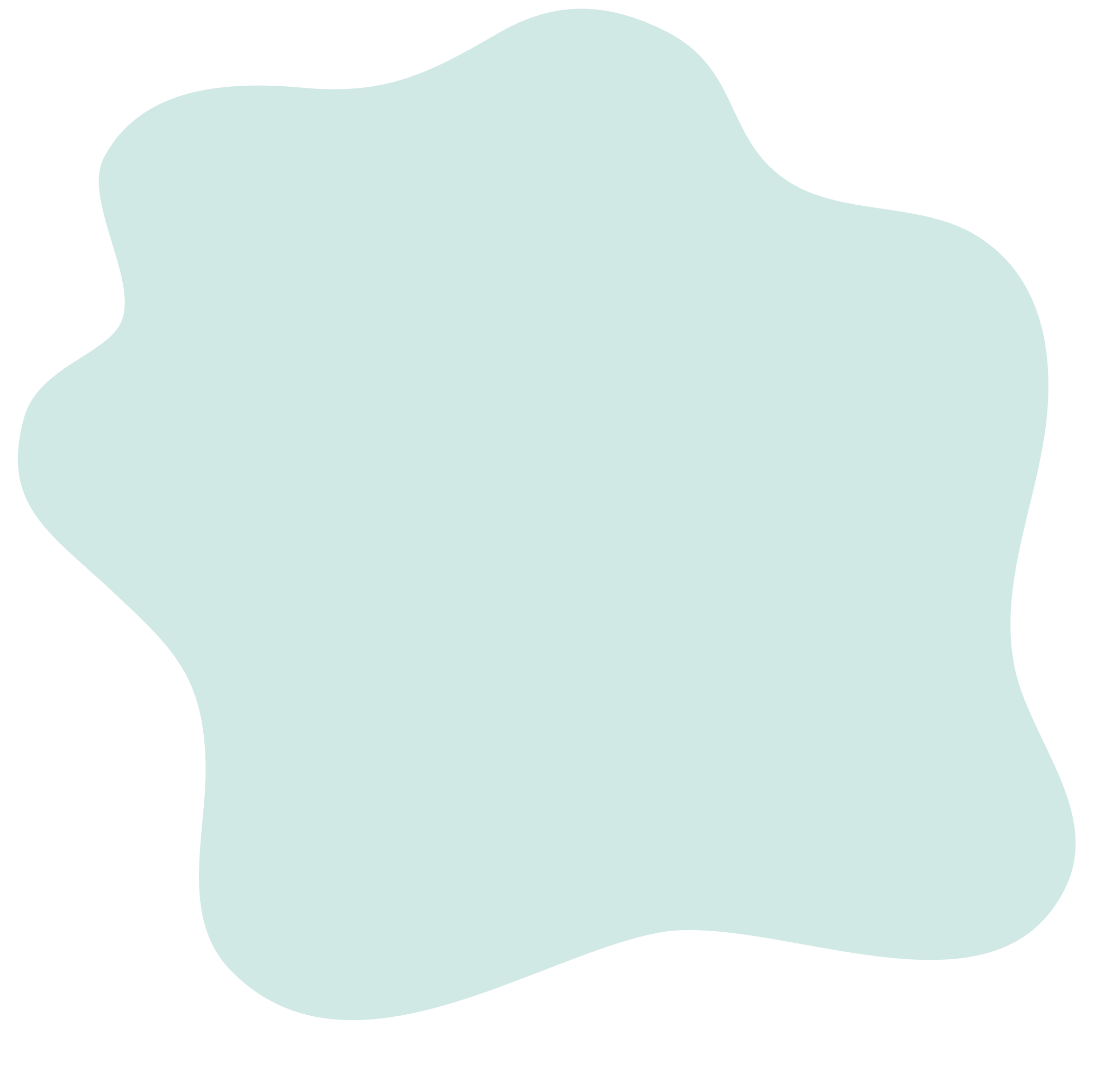 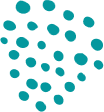 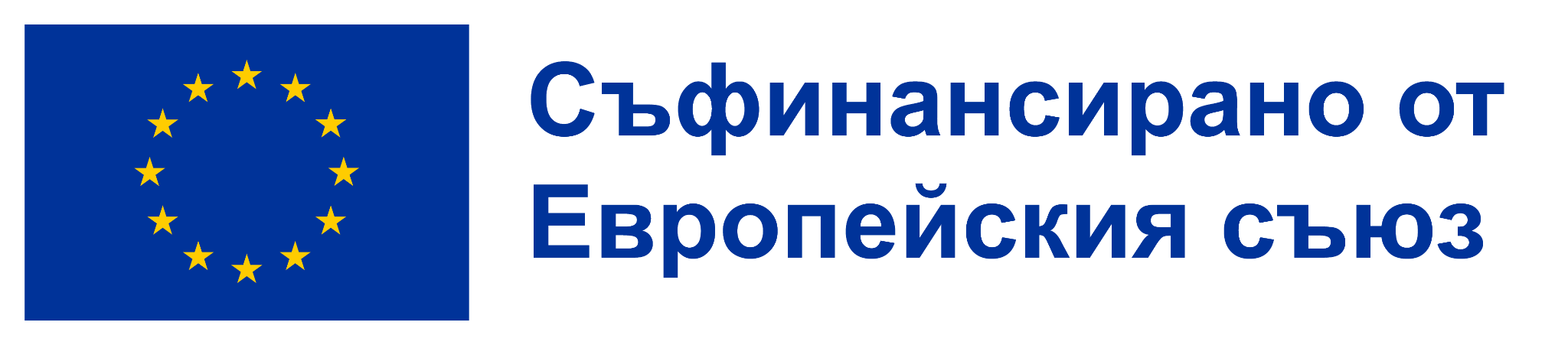 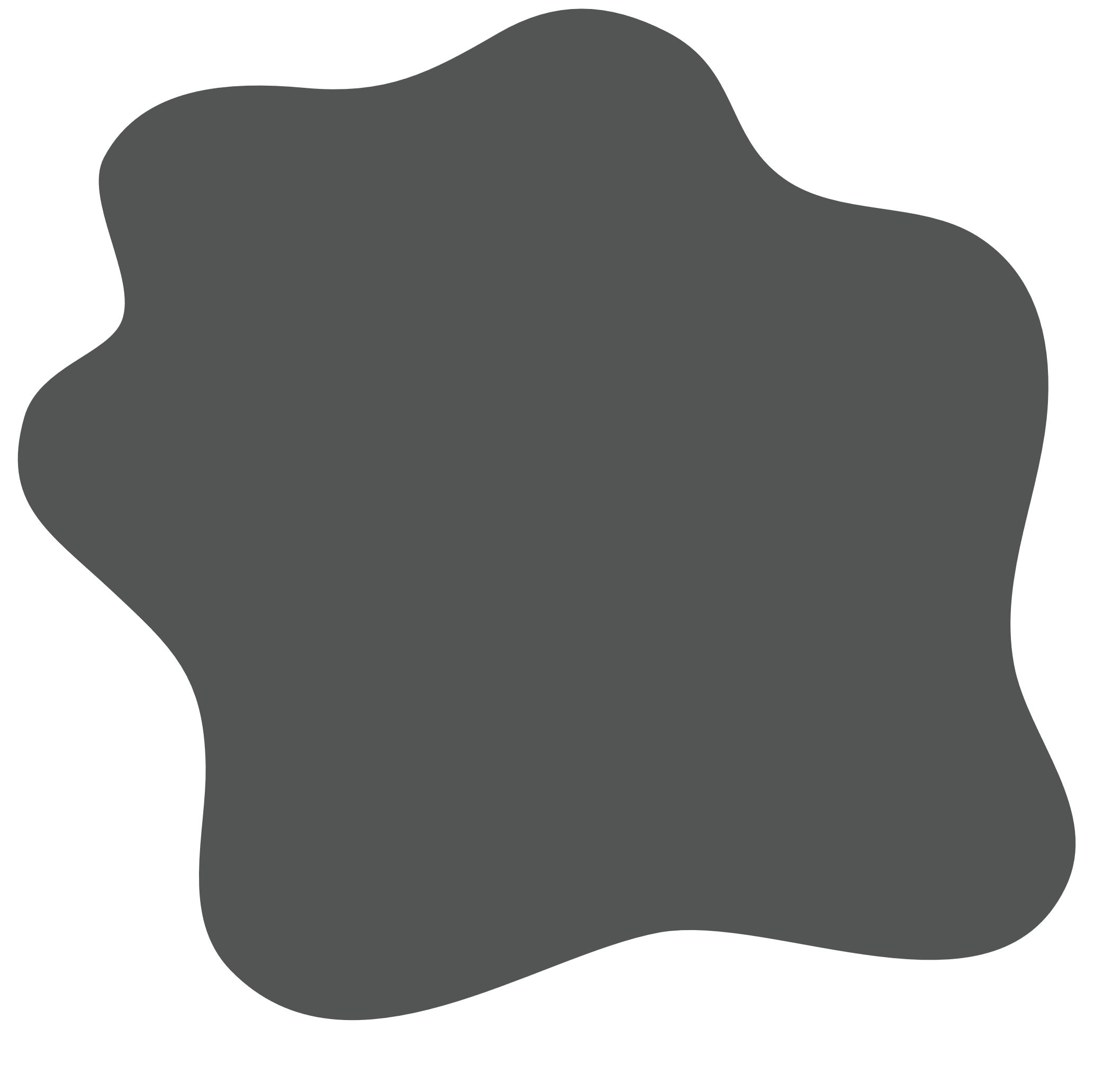 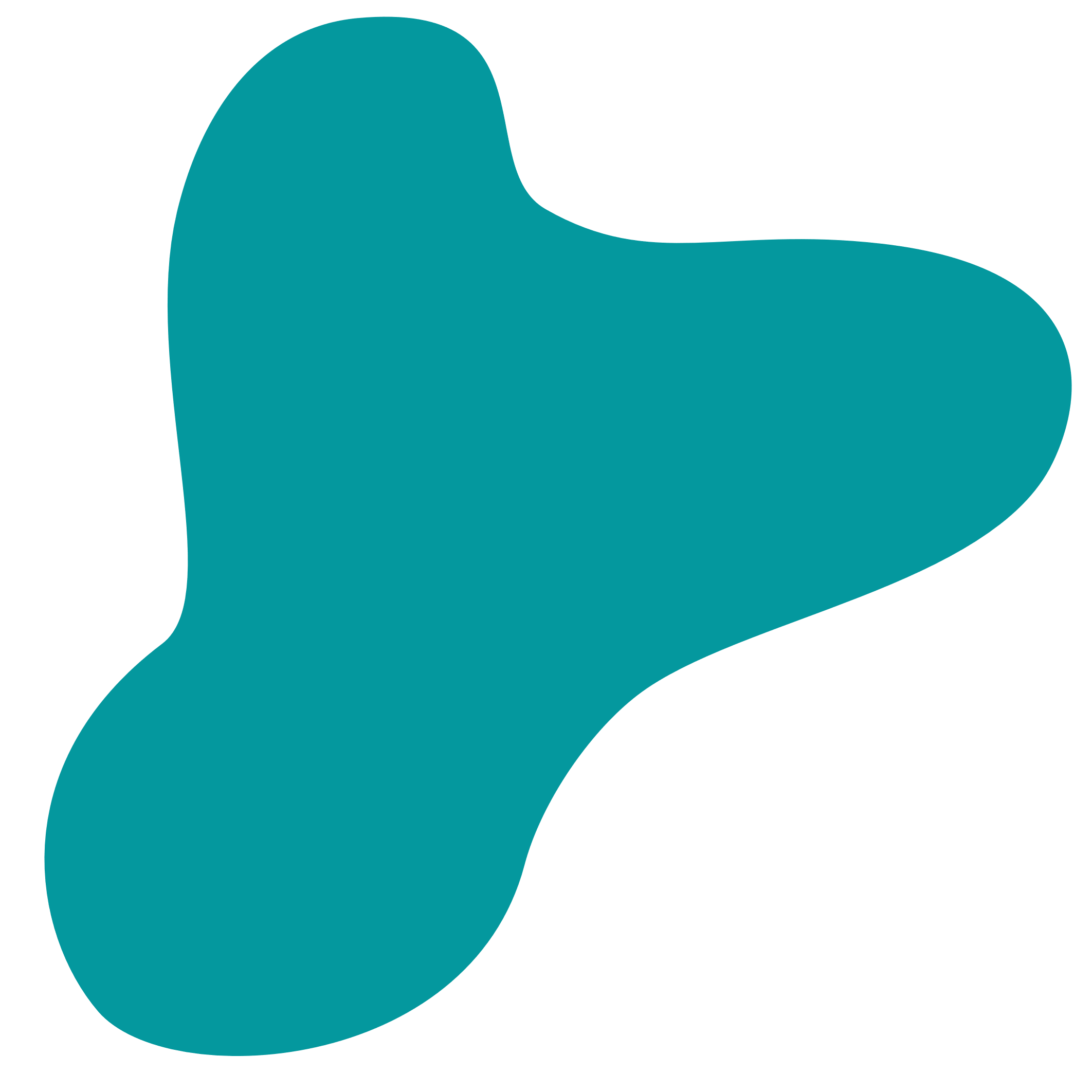 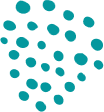 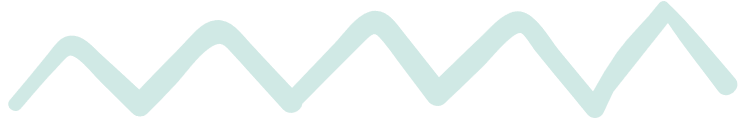 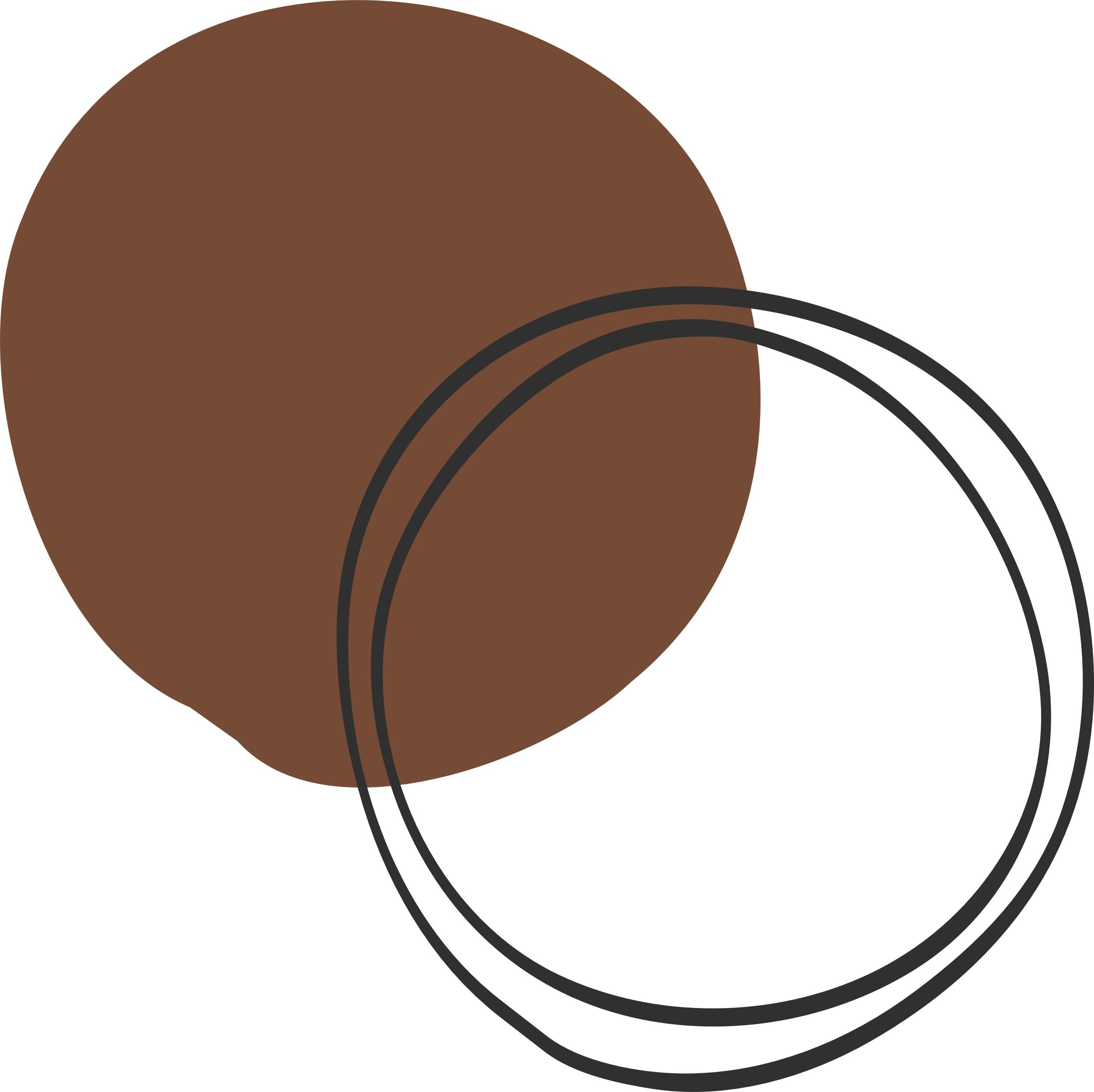 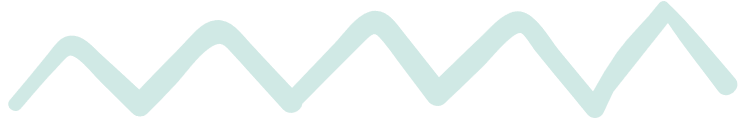 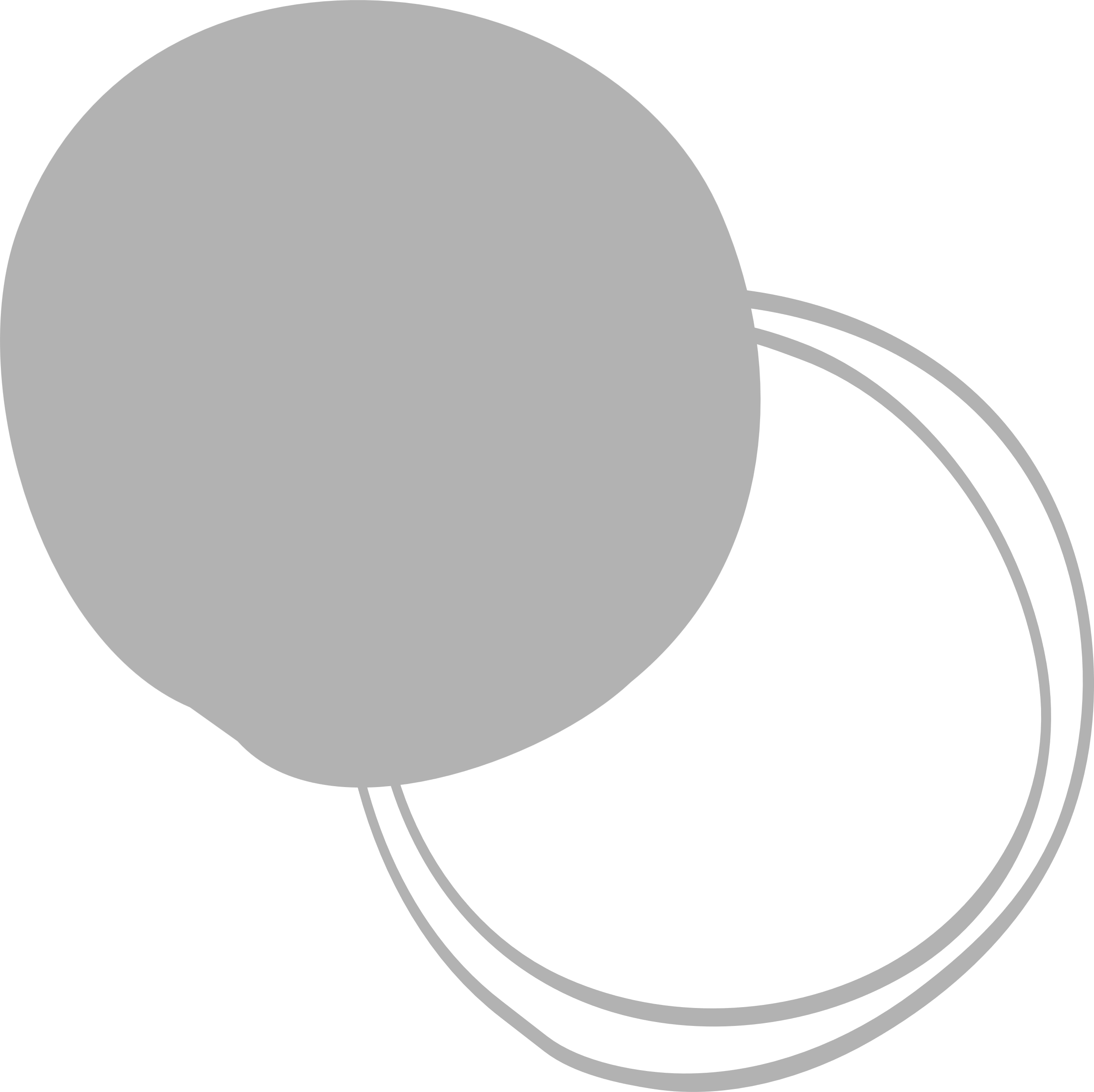 Благодарим Ви!
@Regio.Digi.Hub
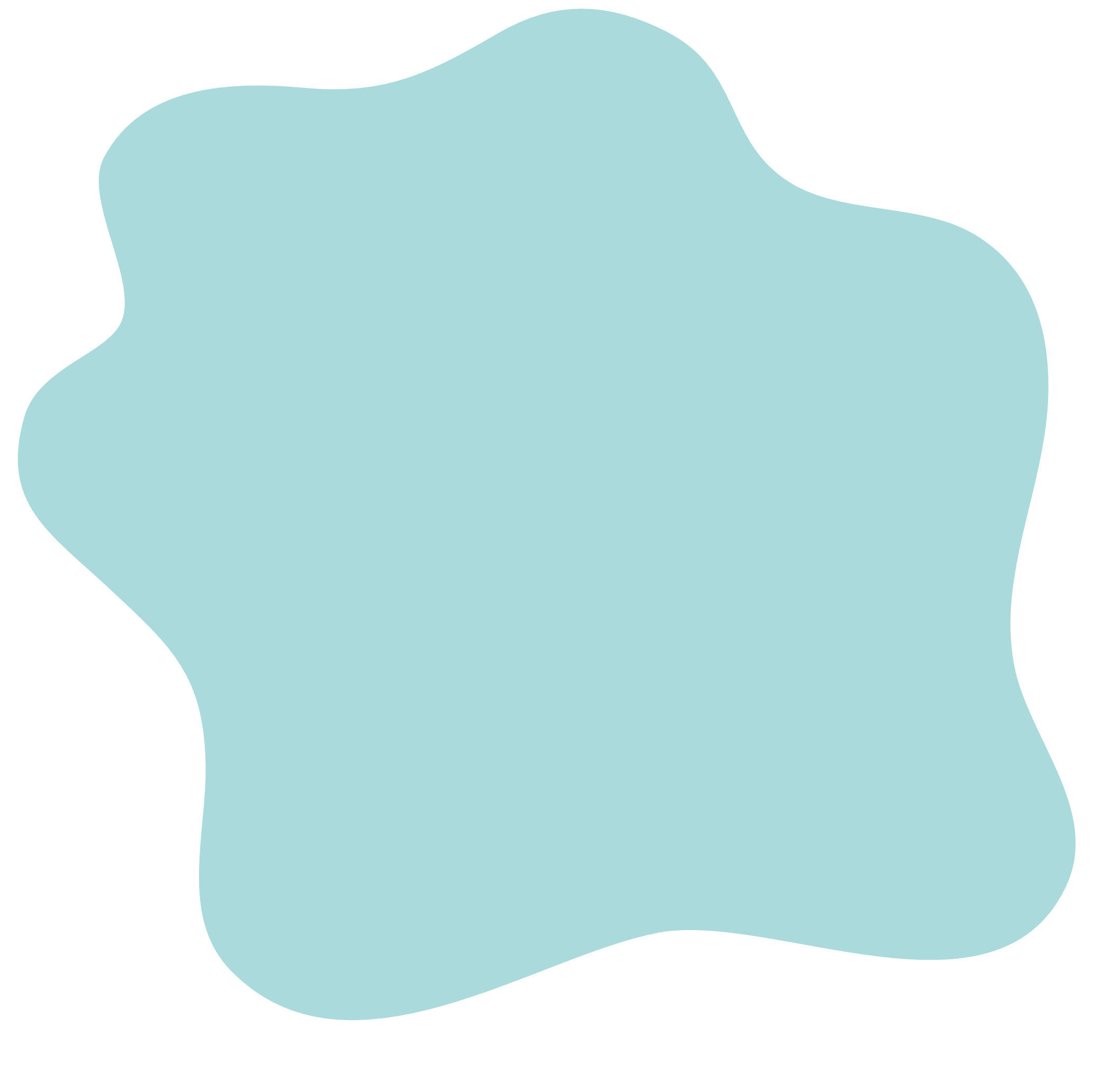 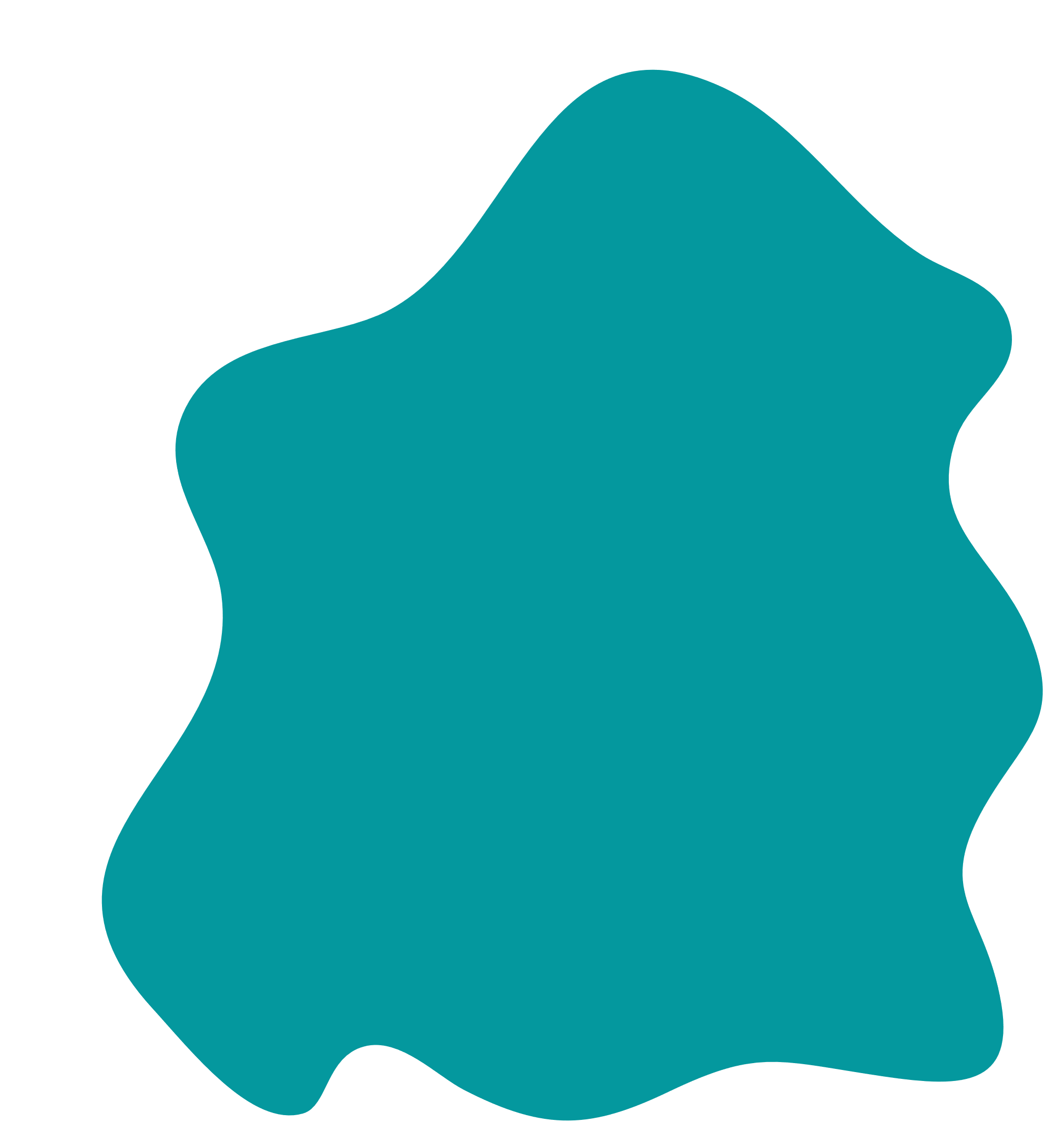 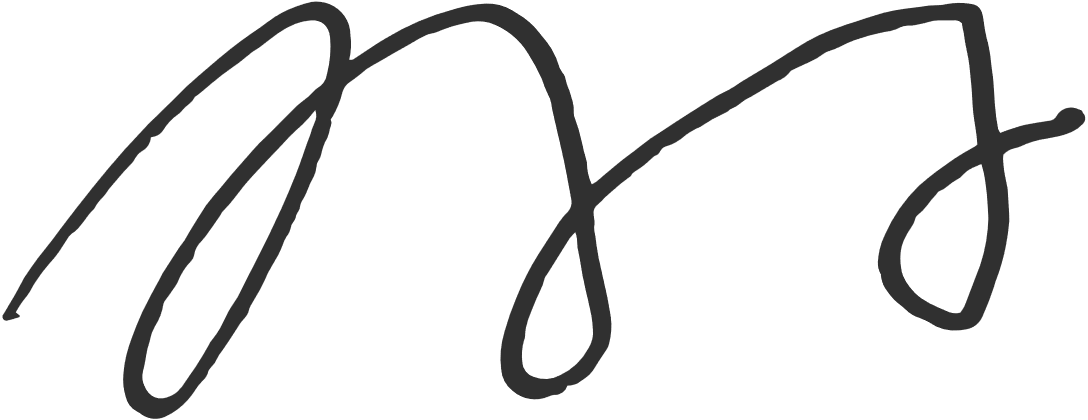 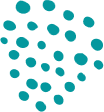 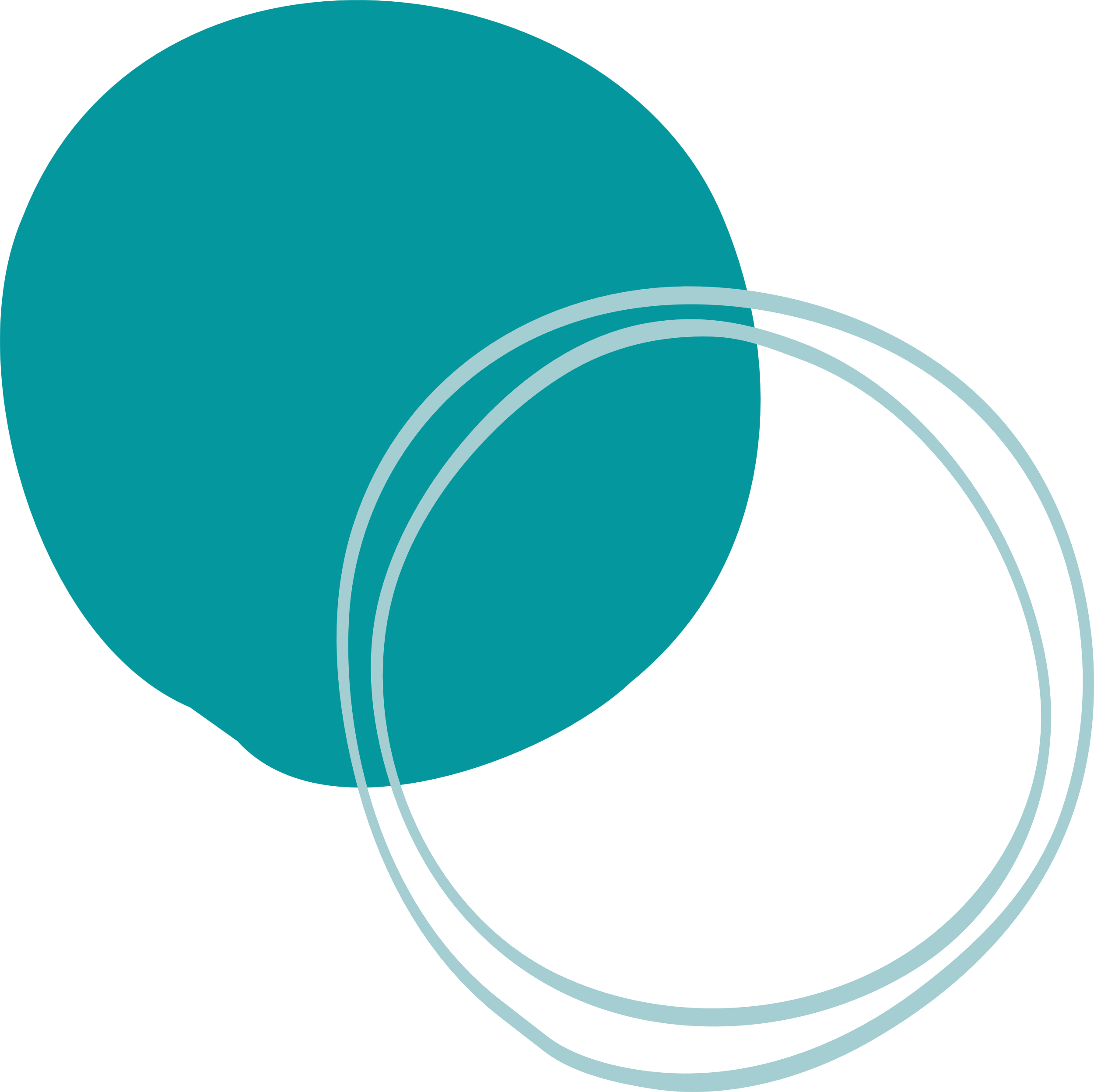 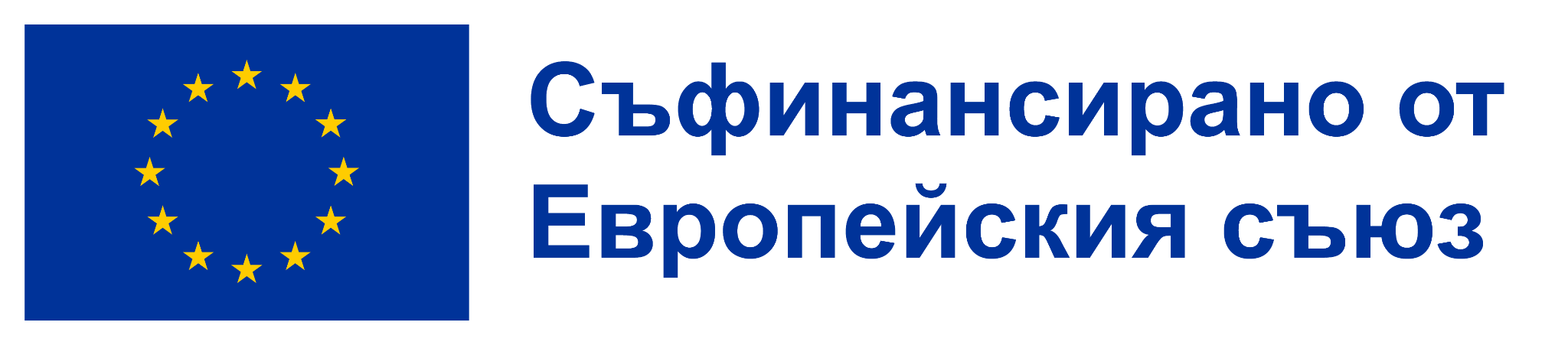